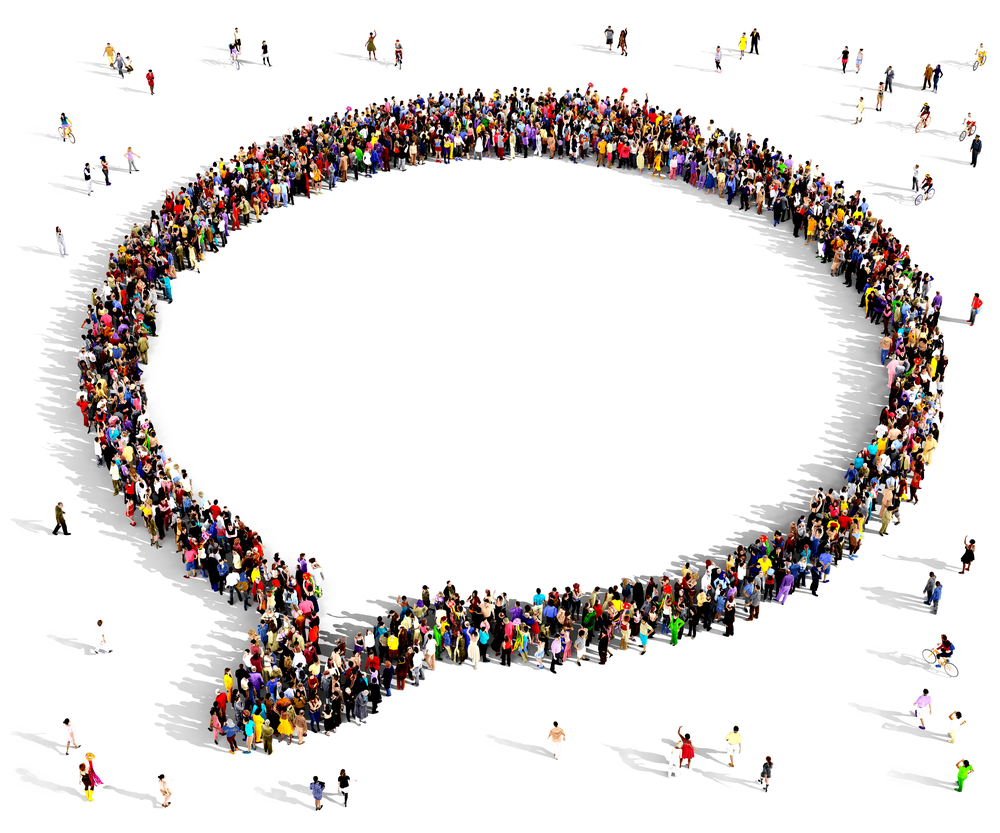 МЦП«Київ  інформаційний» 2016-2018творчий звіт
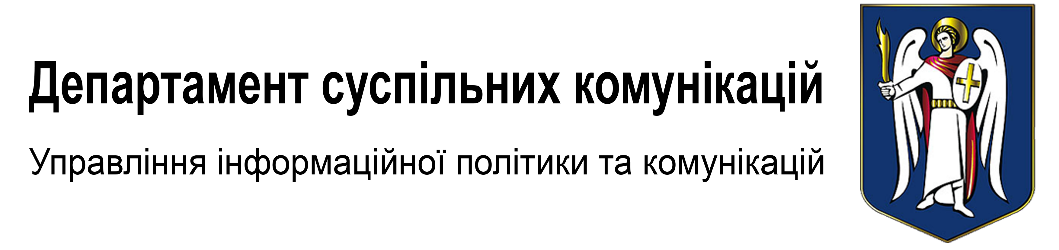 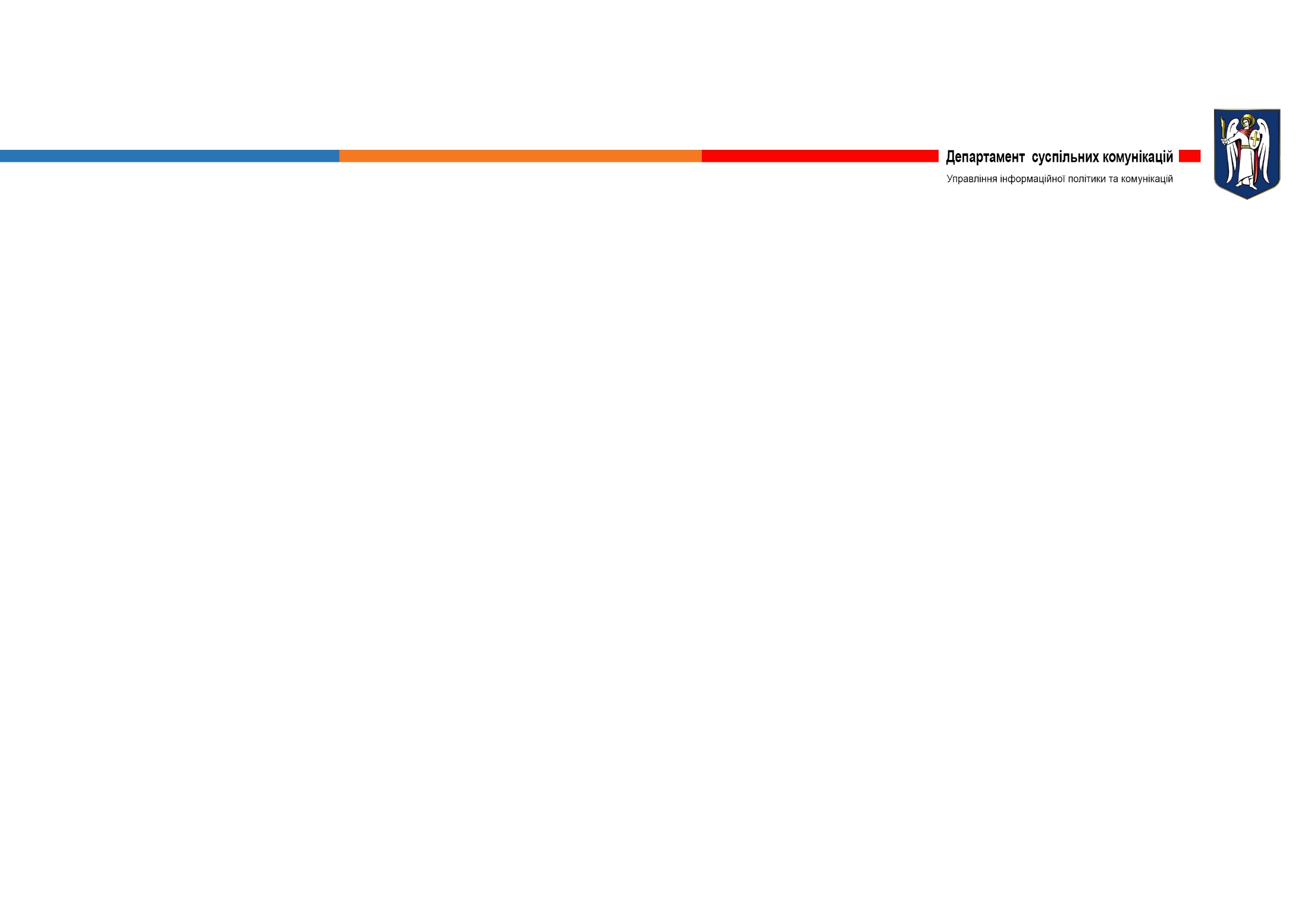 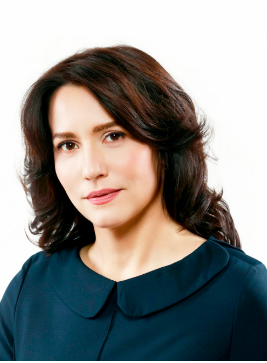 МЦП «Київ інформаційний2016-2018»
створила  передумови запровадження європейських принципів  публічної комунікації на підтримку стратегічних завдань розвитку столиці
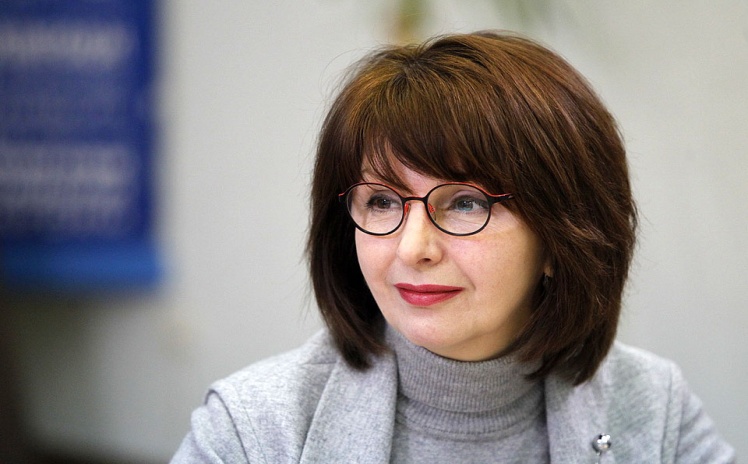 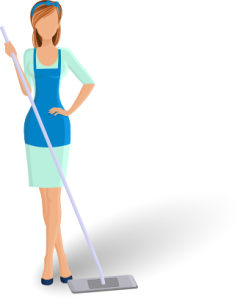 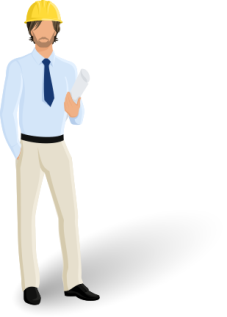 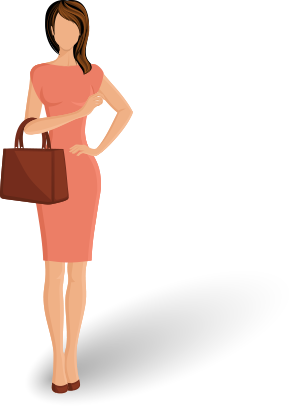 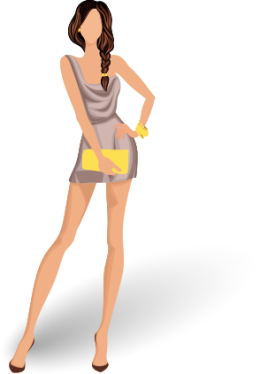 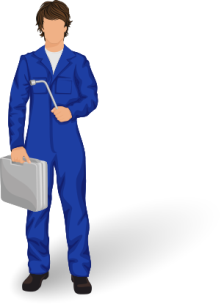 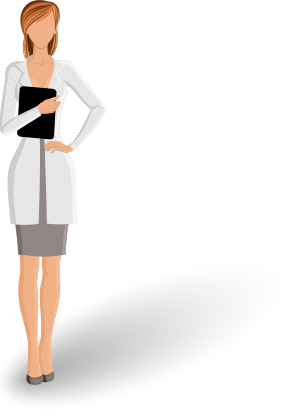 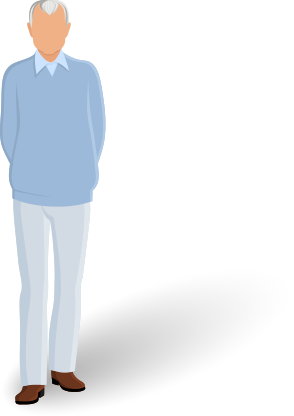 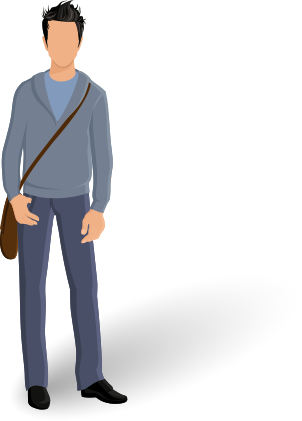 Тетяна Гузенкозаступник директора - начальник управління інформаційної політики та комунікацій
Марина Хондазаступник голови Київського міської державної адміністрації:
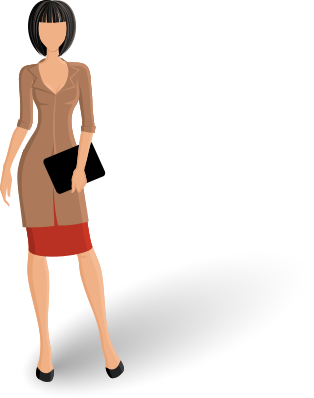 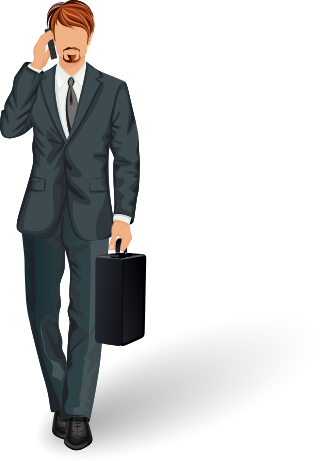 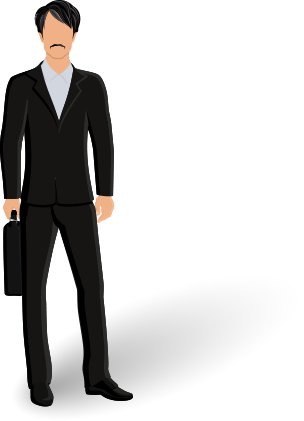 2
Інформаційно-комунікативна діяльність
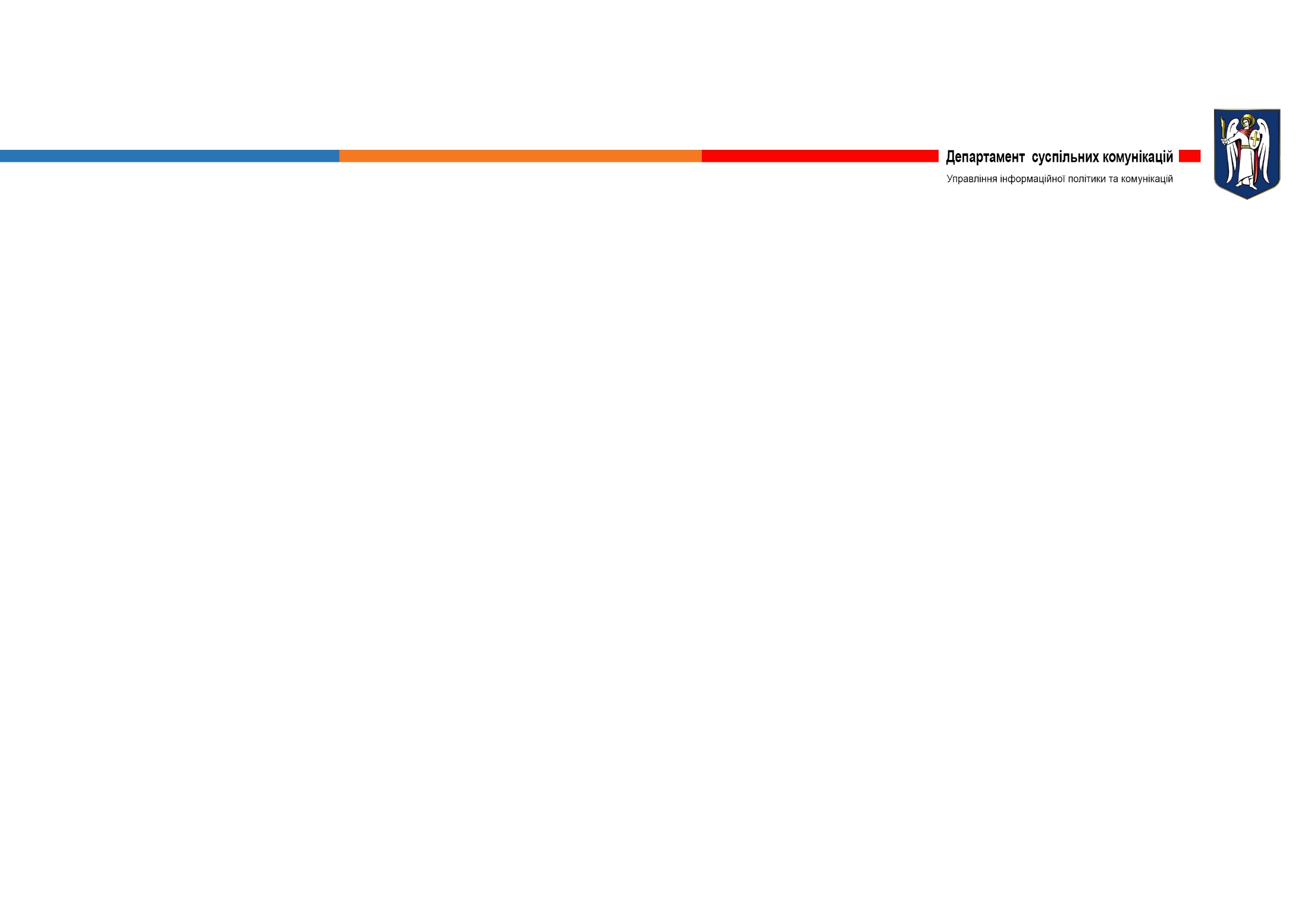 інформаційні кампанії відповідно до стратегічних пріоритетів, визначених міською владою;
поширення суспільно важливої інформації, спрямованої на захист національних цінностей, запобігання корупції, протидії інформаційній агресії, зміцнення державності, історичної пам'яті;
сприяння популяризації української мови, культури, духовних цінностей;
підтримка місцевого книговидання, популяризація читання;
співпраця з інформаційними агенціями та інтернет-ресурсами;
зміцнення матеріально-технічного стану комунальних ЗМІ;
підвищення професійної підготовки фахівців інформаційних підрозділів, керівників комунальних ЗМІ, професійного рівня журналістів;
розвиток цифрових комунікацій.
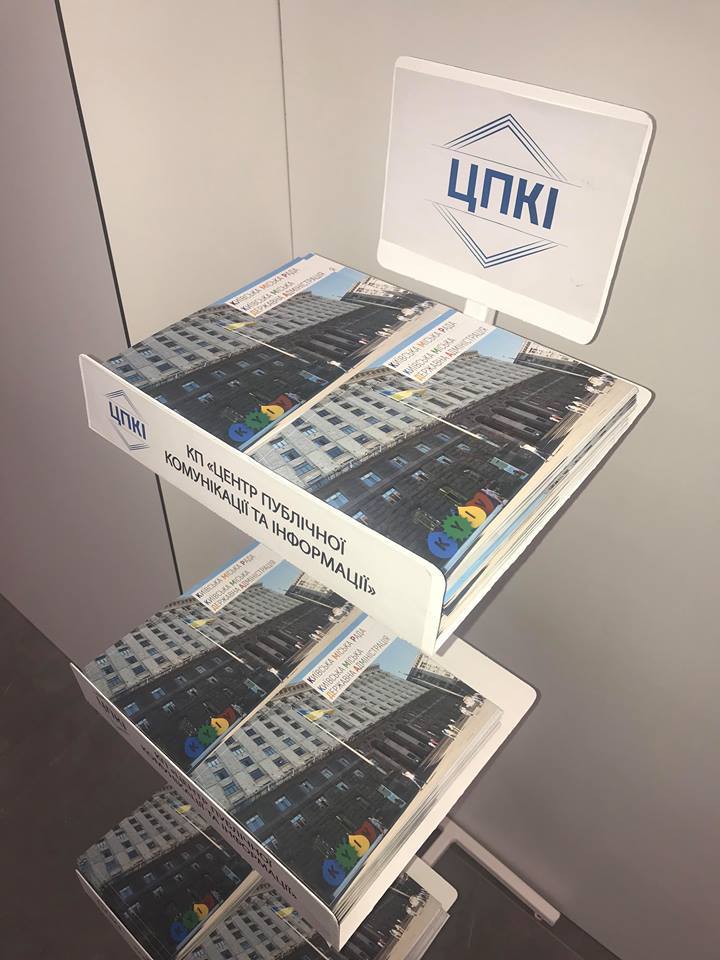 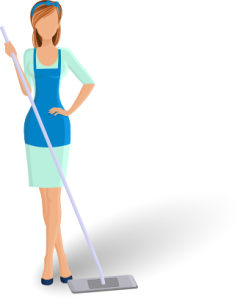 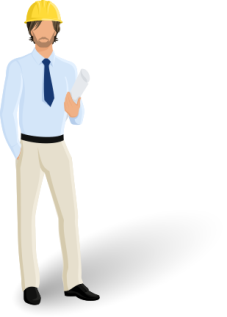 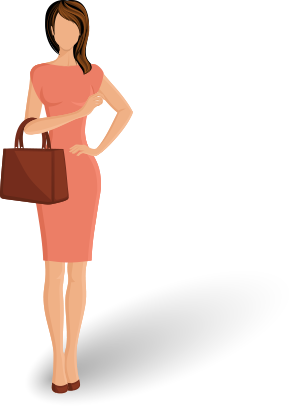 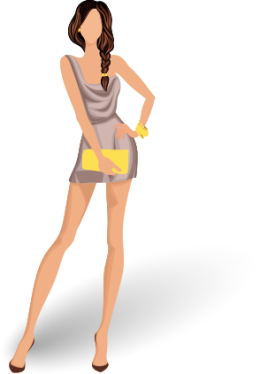 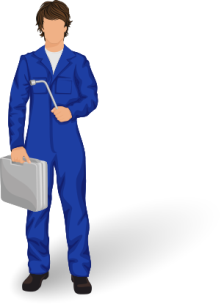 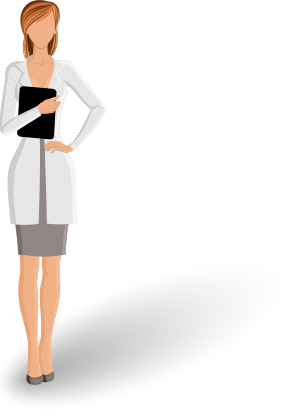 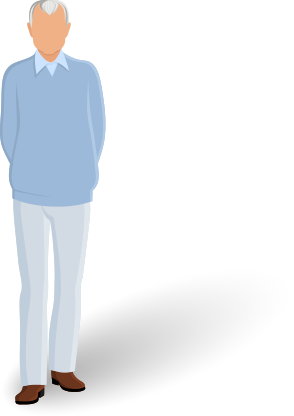 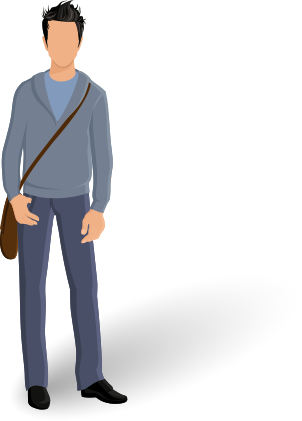 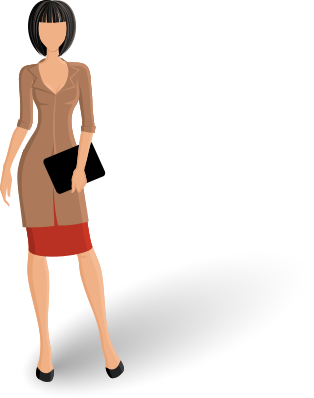 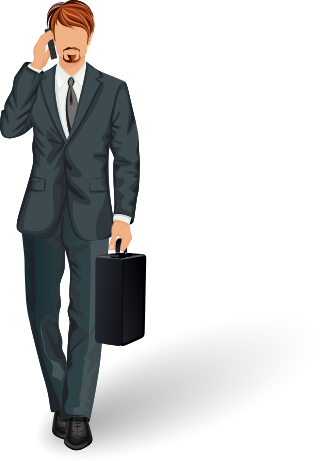 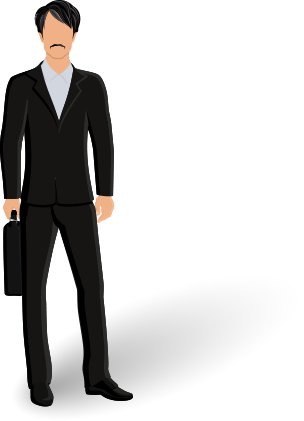 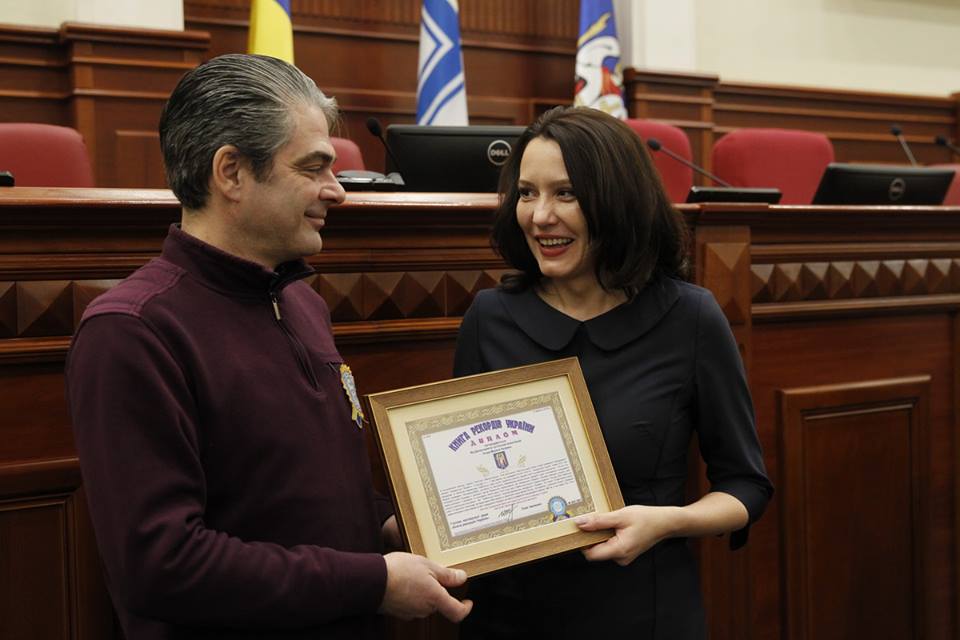 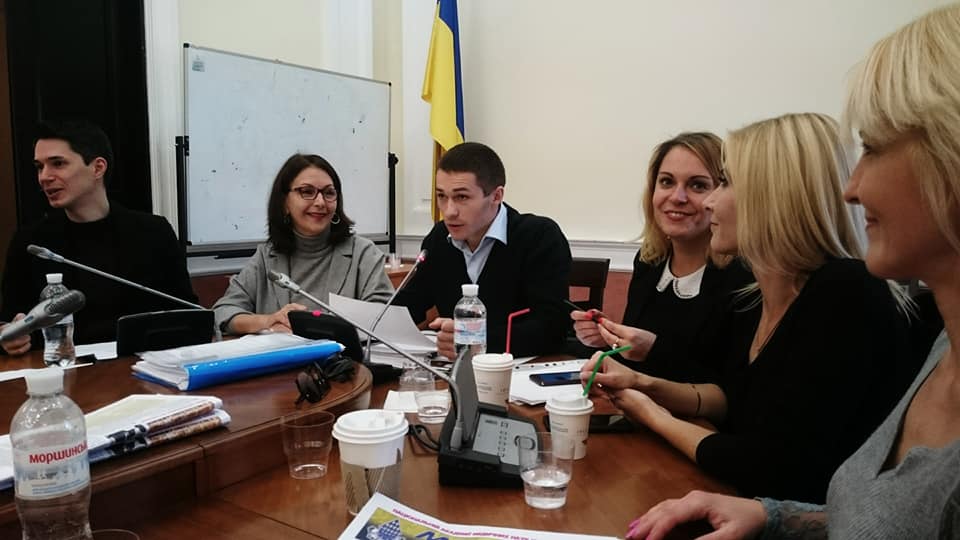 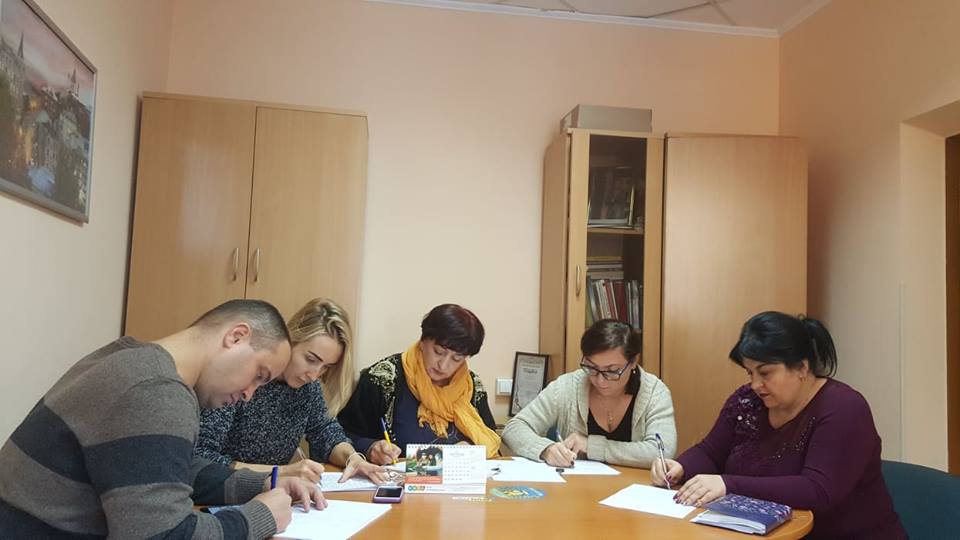 3
Виконання рішень Київської міської ради
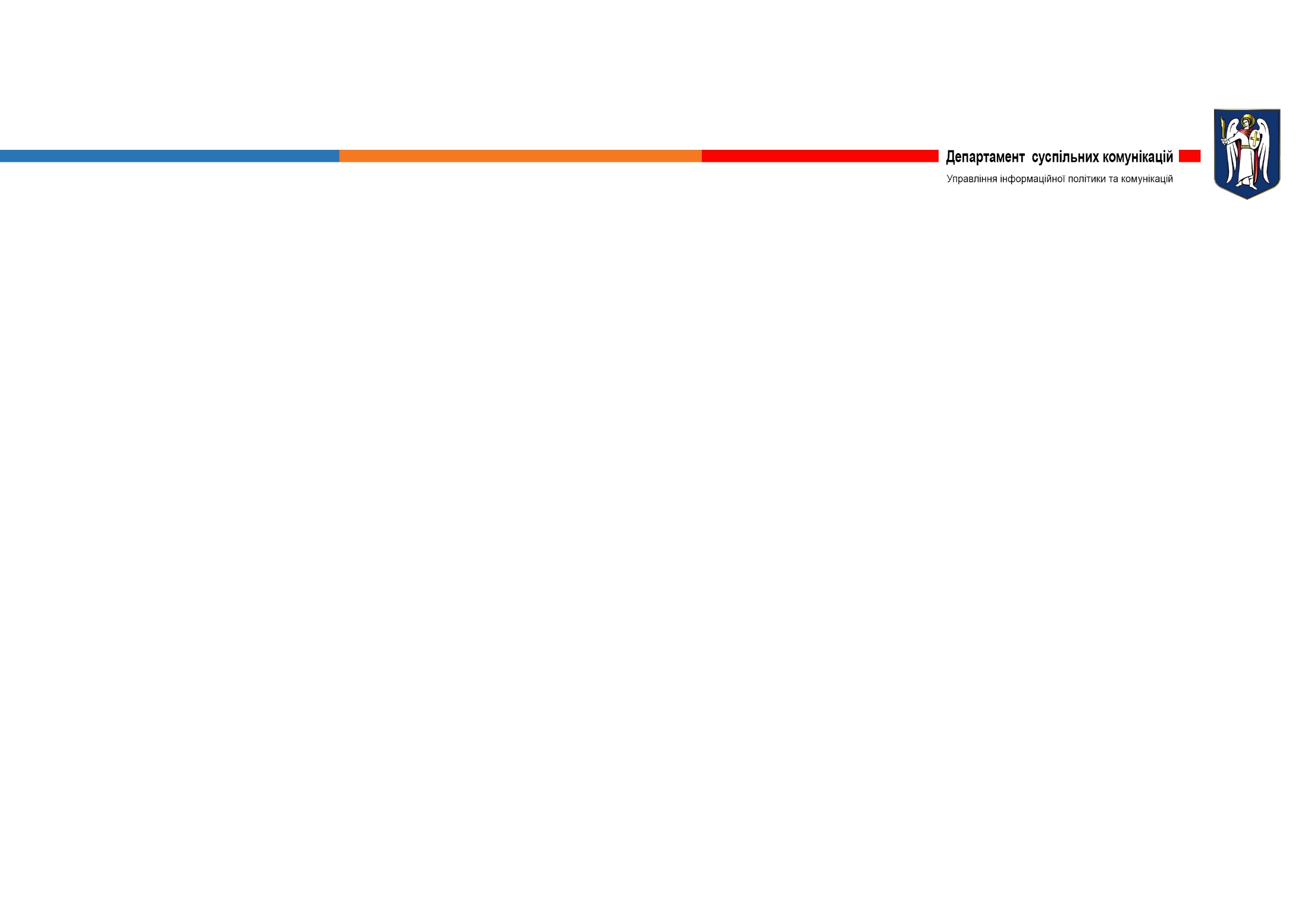 «Про Програму економічного і соціального розвитку м. Києва на 2018-2020 роки»
«Про затвердження Положення про громадський бюджет міста Києва»
«Про затвердження Рамкової програми управлінських реформ та впровадження заходів із запобігання корупції для міста Києва»
«Про затвердження Концепції розвитку української мови, культури та виховання історичної пам'яті у жителів міста на 2015-2020 рр.»
«Про заходи щодо забезпечення регіональної мовної політики в місті Києві»
«Про повернення історичних назв, уточнення назв, перейменування вулиць, площ та провулків у місті Києві»
«Про координацію інформаційної діяльності та захист інформаційної безпеки держави на території міста Києва» 
«Про питання використання поліетиленових пакетів у магазинах та точках продажу товарів»
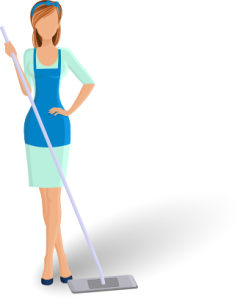 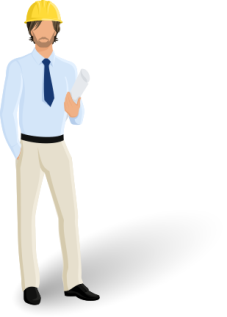 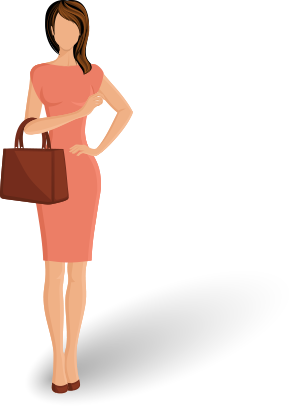 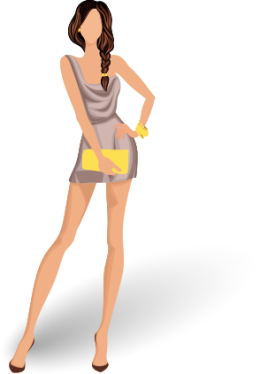 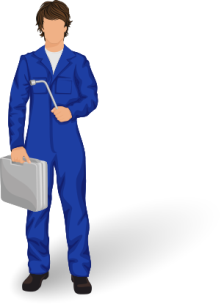 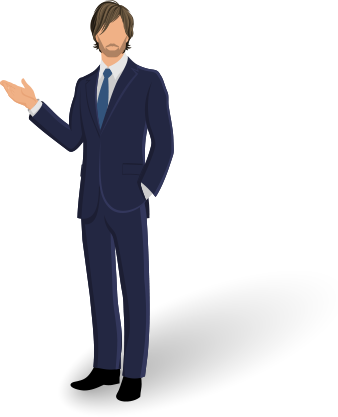 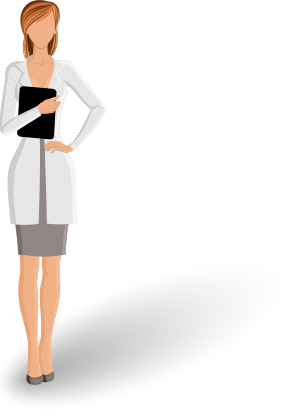 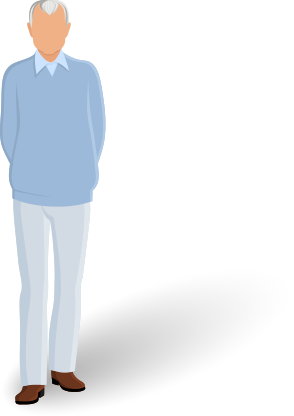 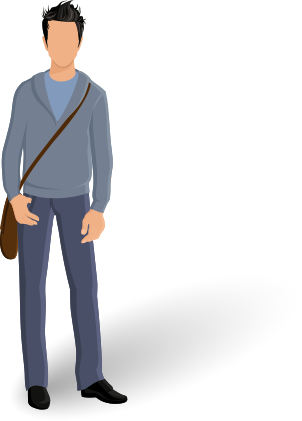 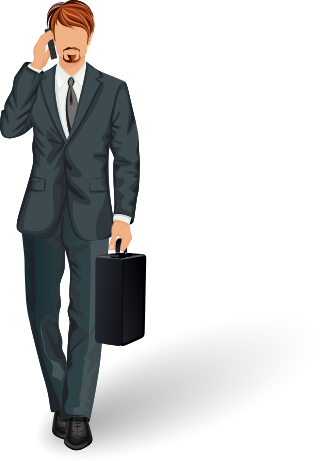 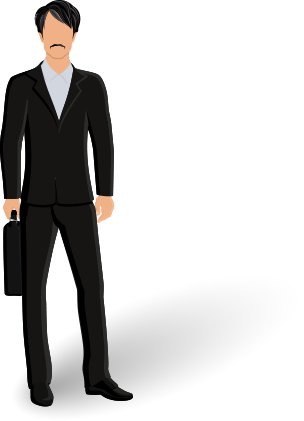 4
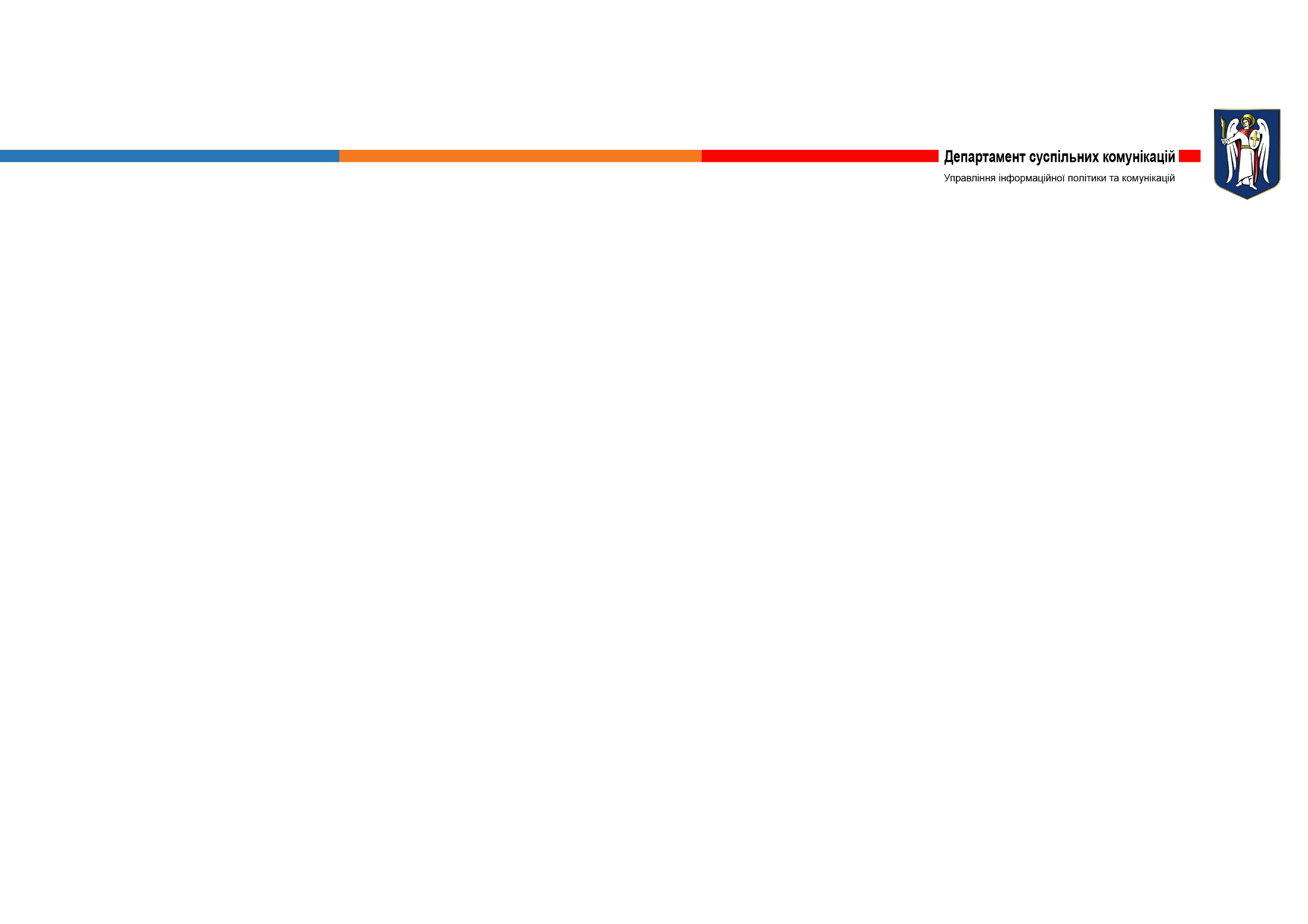 Креативна команда
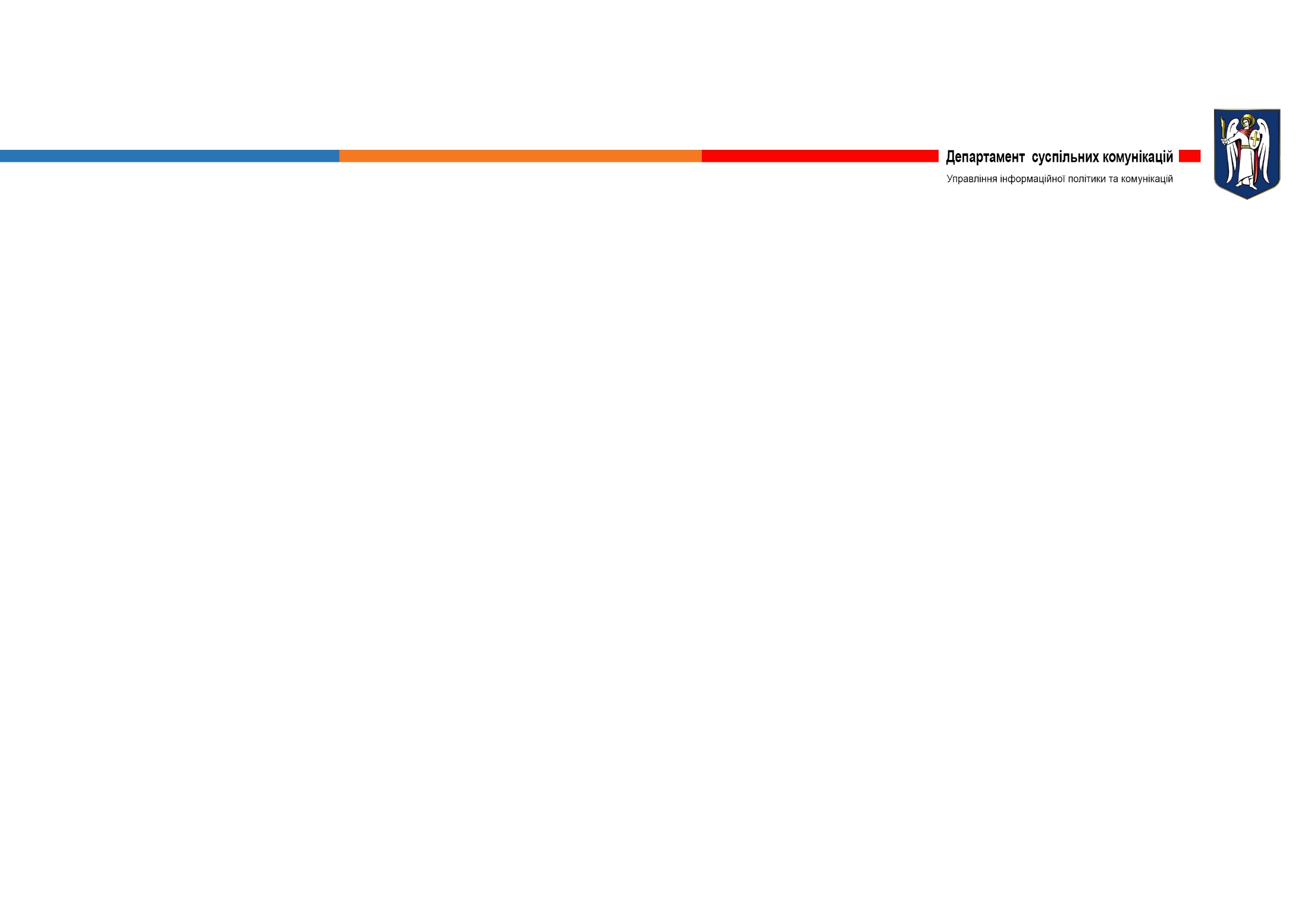 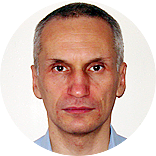 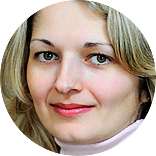 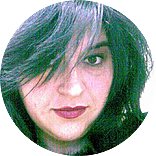 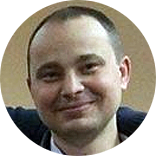 Наталія Хандоганачальник відділу публічних та цифрових комунікацій
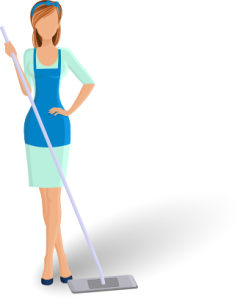 Віра Фамуляк-Зелінська заступник начальника управління інформаційної політики та комунікацій
Михайло Матвієнко начальник відділу аналізу інформації та видавництва
Сергій Балуєвначальник відділу інформаційного забезпечення офіційного Інтернет-порталу та моніторингу
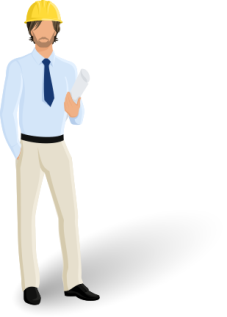 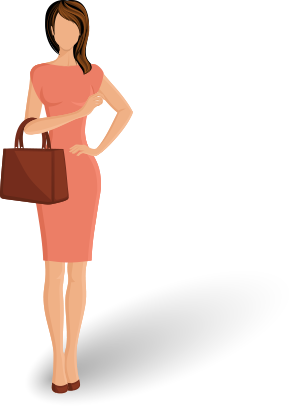 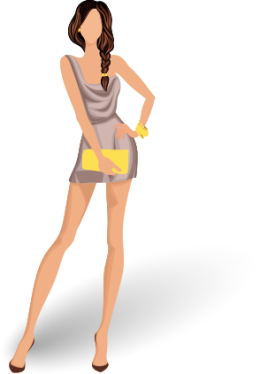 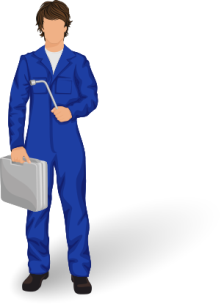 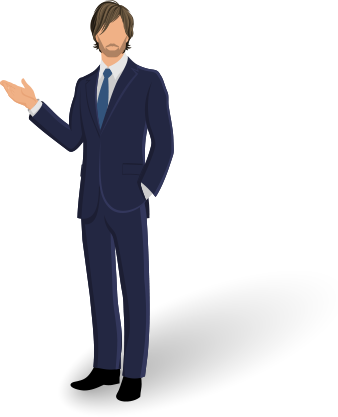 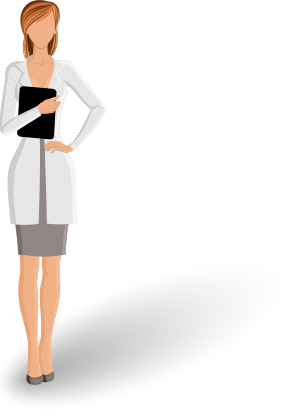 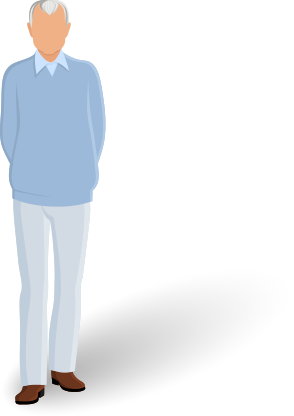 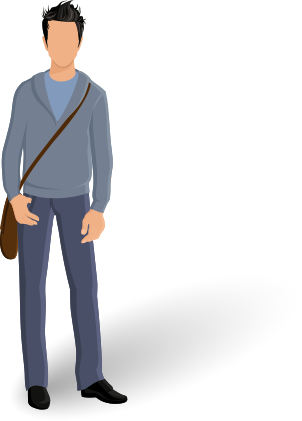 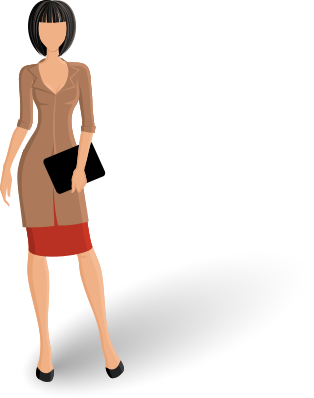 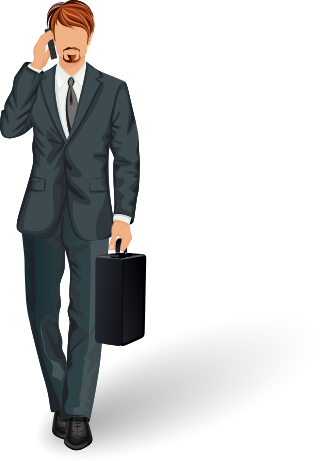 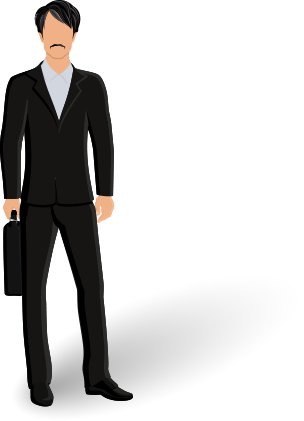 КП КМР «Телеканал «Київ»
т.в.о. директора
Свiтлана Криворучко
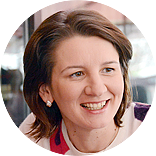 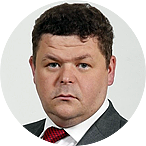 КП «Вечірній Київ»т.в.о. директора
Максим
Фiліппов
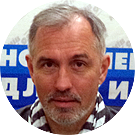 КП «Радіостанція «Голос Києва»
т.в.о. директора
АндрiйВасiн
5
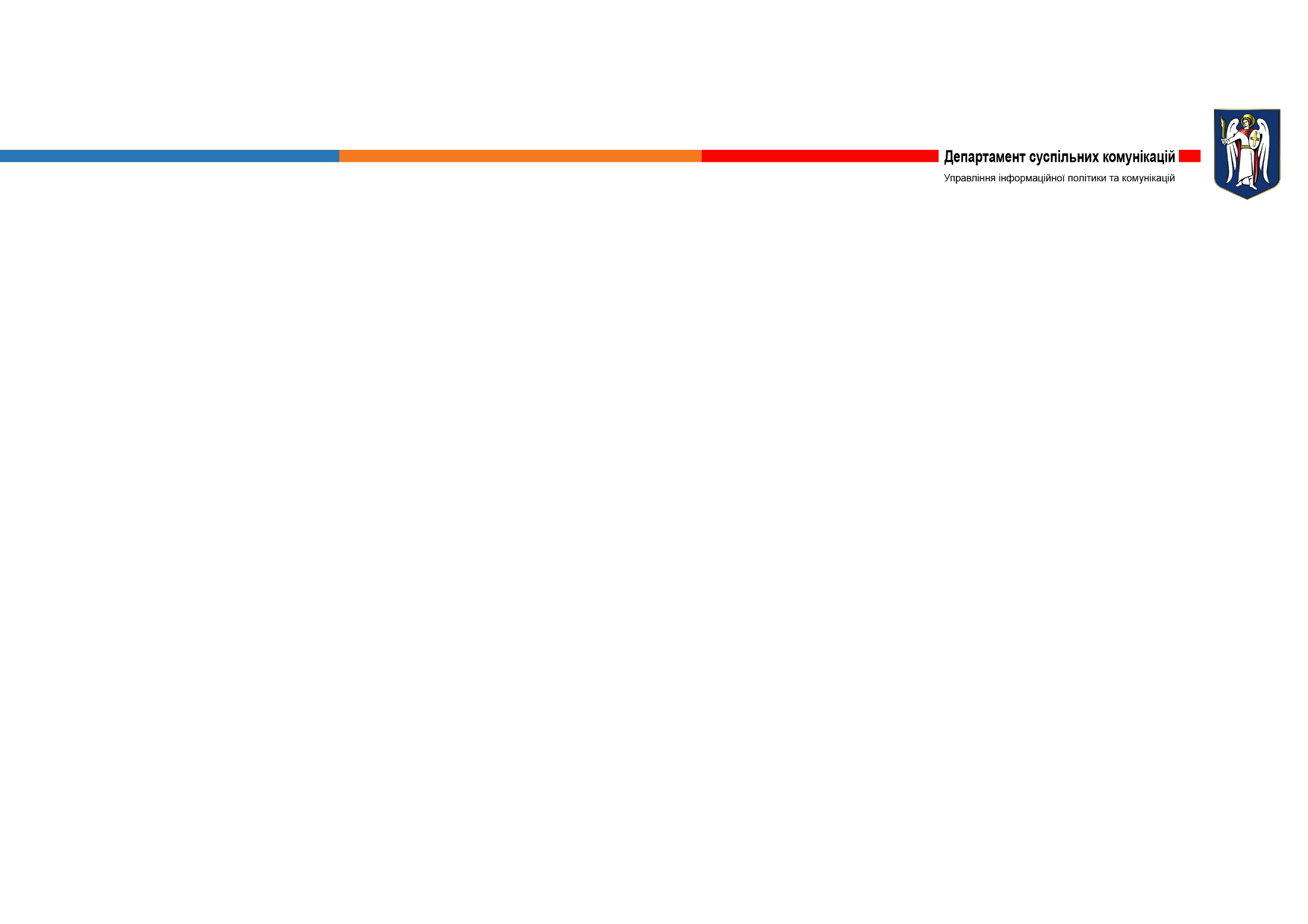 Наші  парнери і  експерти
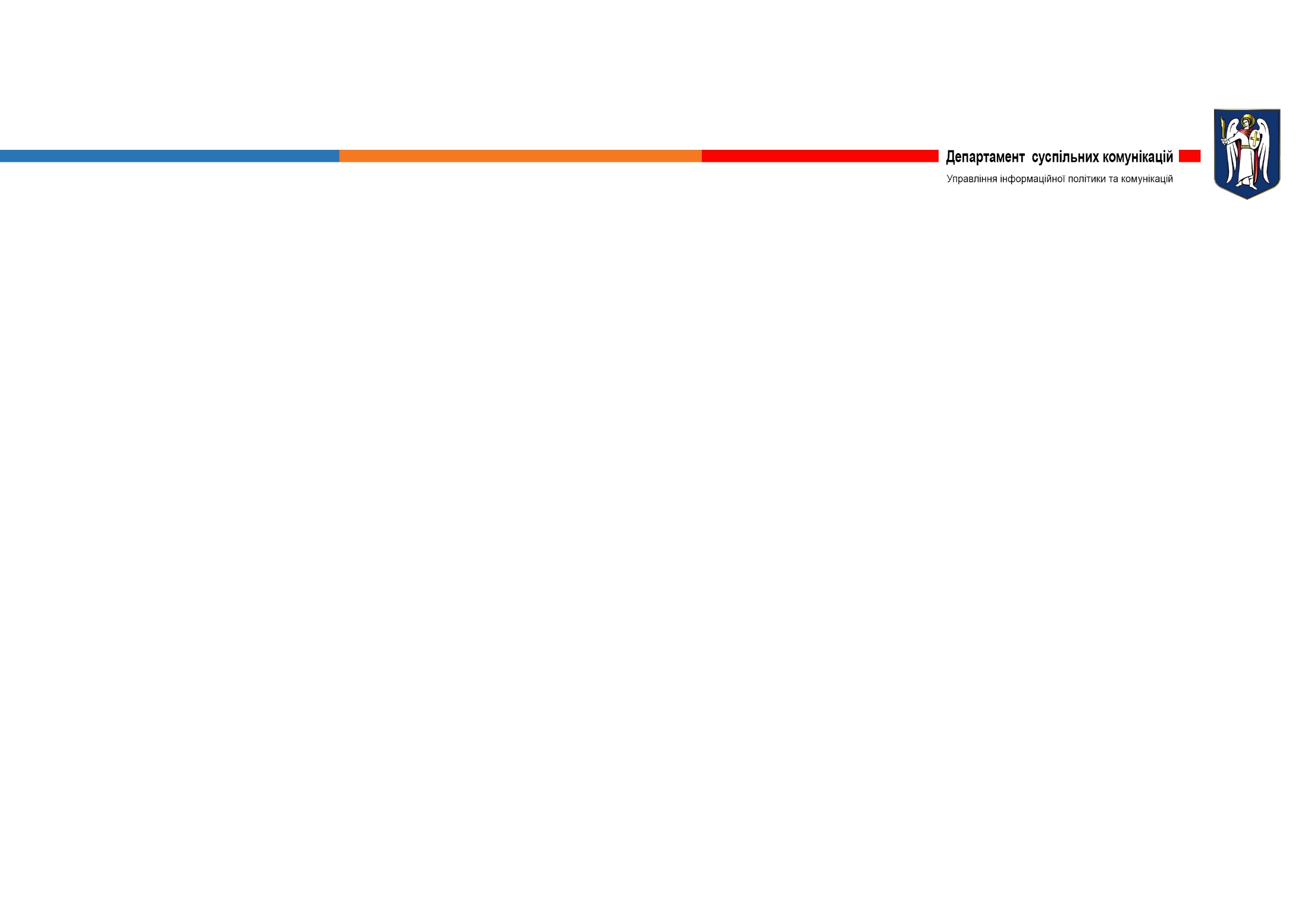 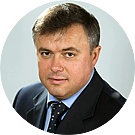 Сергій Сай-Боднаркерівник прес-центру ІА «Укрінформ», НСЖУ
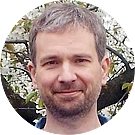 Сергій Лобойкодиректор  Центру  Розвитку Інновацій - Center for Innovations Development
Марина Соботюкзавідувач сектору 
Міністерства інформаційної політики
Олександр Ободович начальник управління телебачення і радіомовлення Держкомтелерадіо
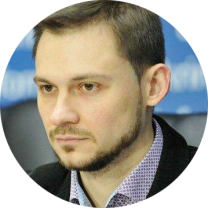 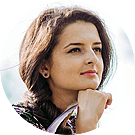 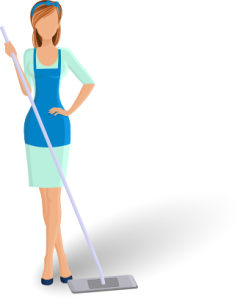 Дмитро Дубовзавідувач відділу інформаційної безпеки 
Національного інституту стратегічних досліджень
Іветта Делікатна
голова правління ГО «Комунікації для змін», сертифікований тренер CIPR
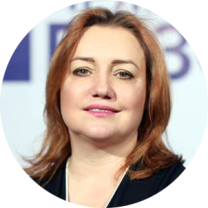 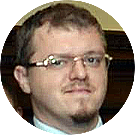 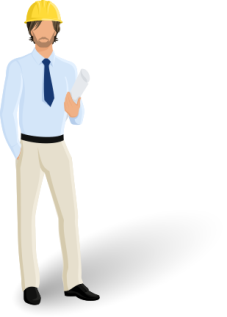 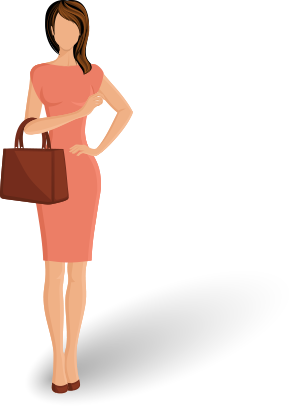 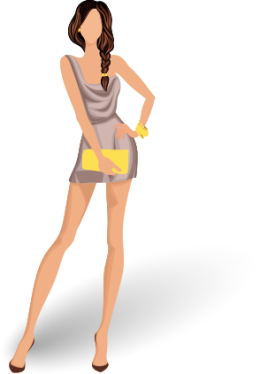 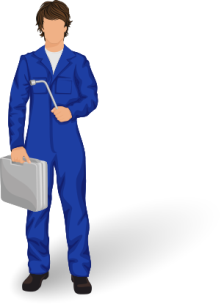 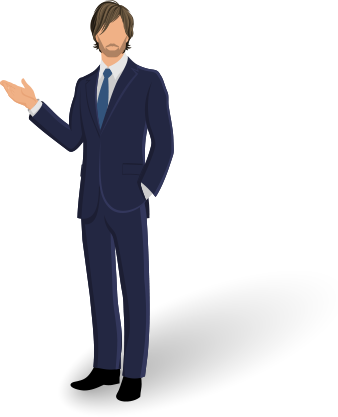 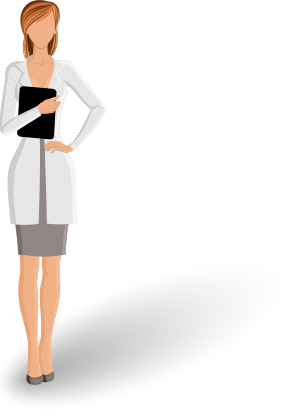 Аліна Фролова
радниця Міністерства інформаційної політики України, експерт у сфері стратегічних комунікацій
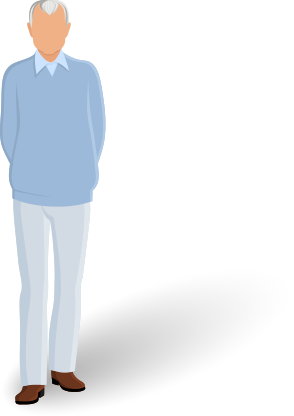 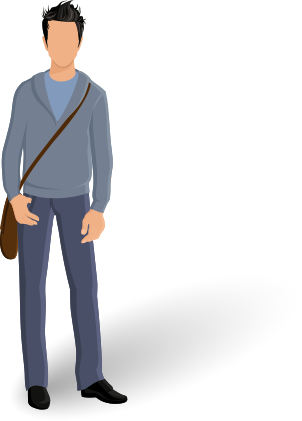 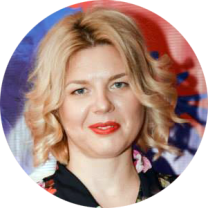 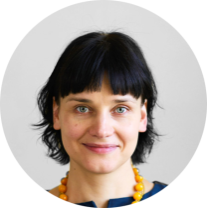 Олена Лобова
ГО Change Сommunikation
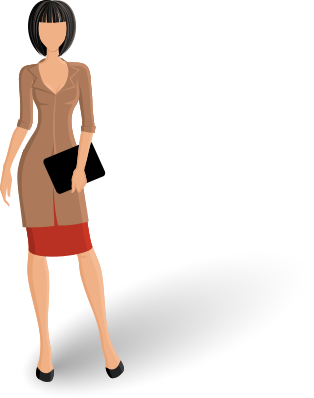 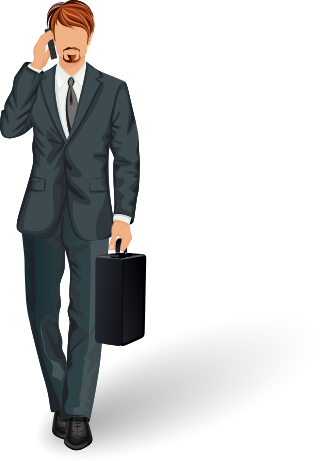 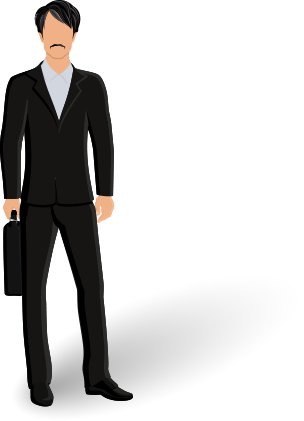 Олексій Коваленко
голова ГО «Форум розвитку громадянського суспільства», експерт Реанімаційного пакету реформ
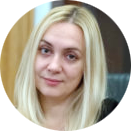 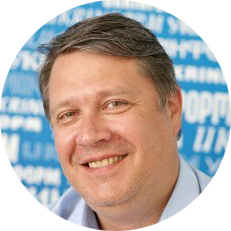 Діана Попова
директор Департаменту культури КМДА
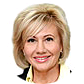 Вікторія Челомбітько
перший заступник директора Департаменту освіти і науки КМДА
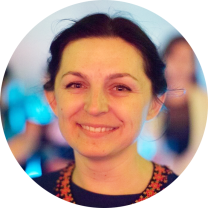 Наталка Макогонрадниця начальника Київського метрополітену
6
Дослідження
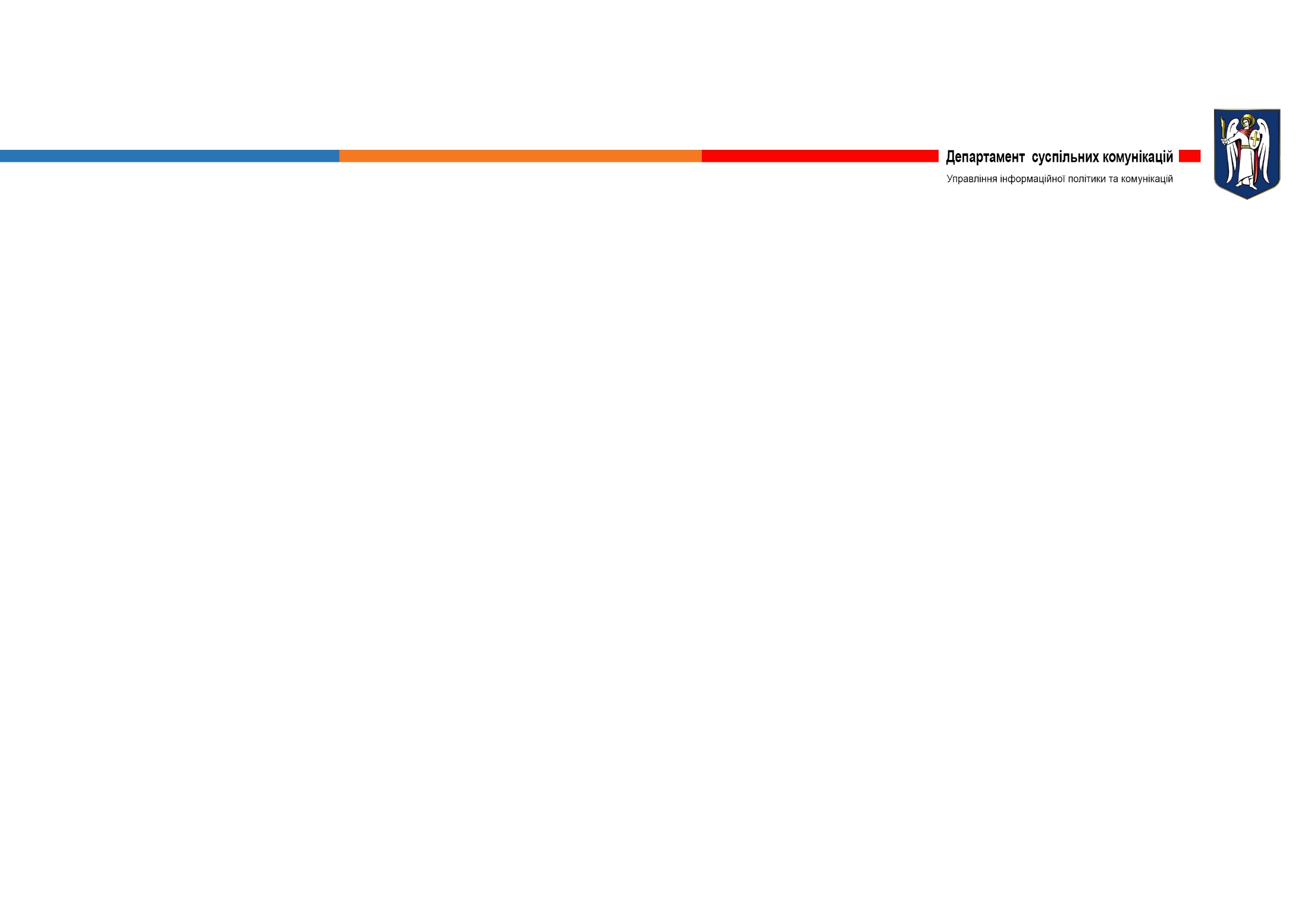 Традиційні та інноваційні канали комунікації міської влади Києва для інформування громадськості про муніципальні послуги, сервіси, ініціативи та суспільно важливі події
Центр незалежних соціологічних досліджень «ОМЕГА»

Що і як читають кияни?
Департамент суспільних комунікацій КМДА
Індекс підтримки євроатлантичної інтеграції:зміна у настроях киян
Перша рейтингова система 

Стан інформаційно-медійних та комунікаційних ресурсів КМДА 
Громадська організація «Комунікації для змін»
Дослідження комунікаційної активності виконавчого органу Київської міської ради (Київської міської державної адміністрації) у рейтингових  цифрових та друкованих медіа 
ТОВ«МААНІМО Україна» 
Моніторинг сприйняття мешканцями столиці державної політики у сфері євроатлантичної та євроінтеграції України
Науково-дослідний інститут соціально-економічного розвитку міста Києва
7
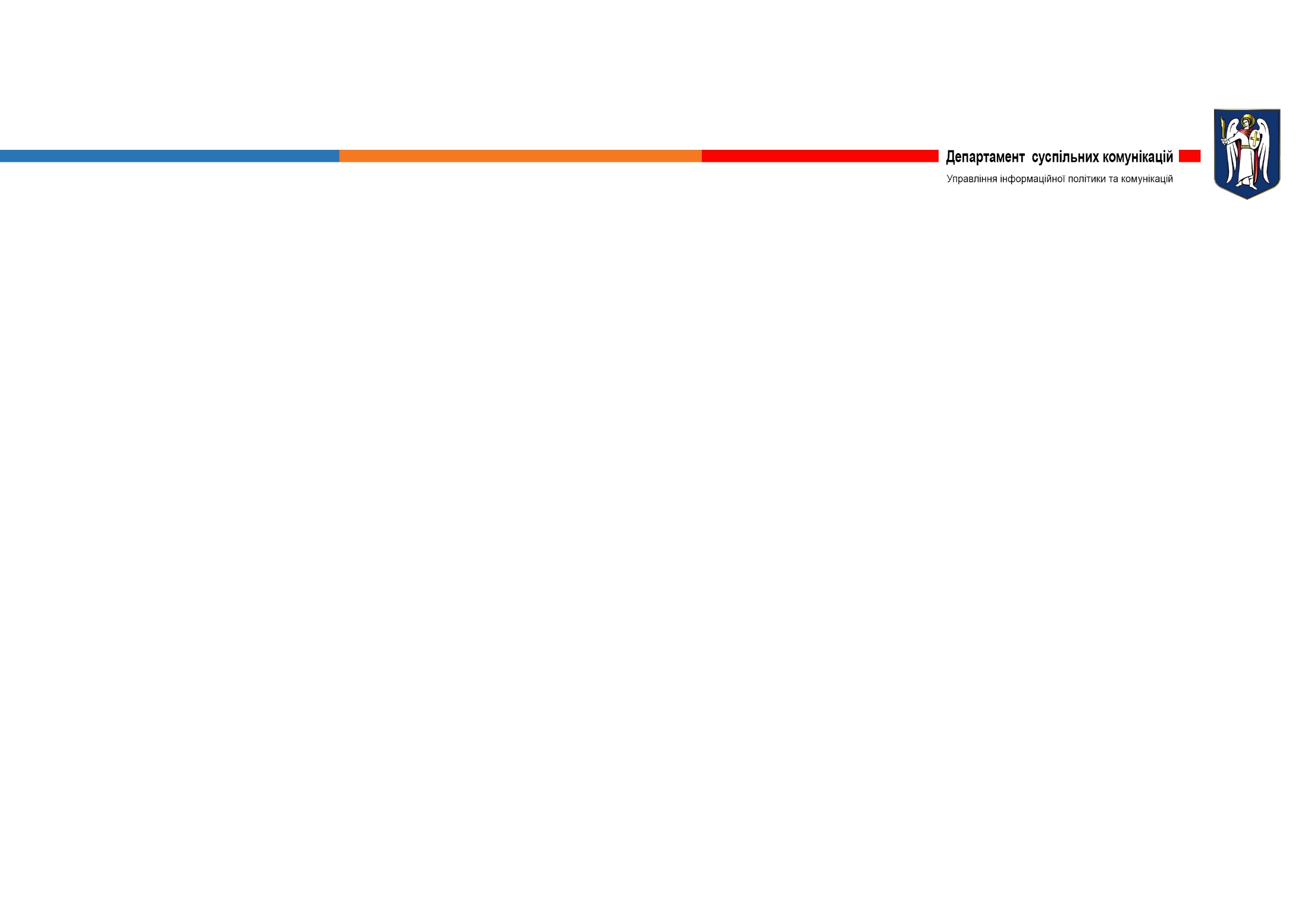 Як ми це робимо ?
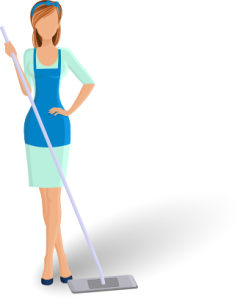 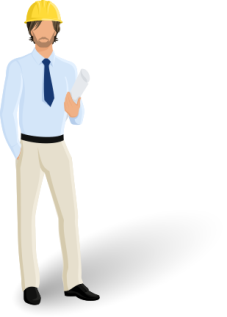 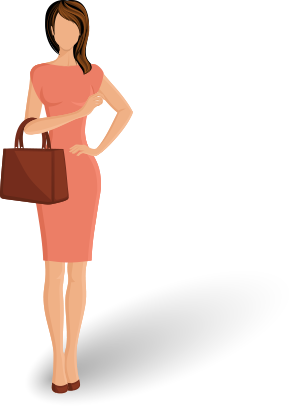 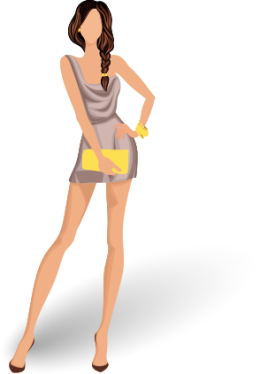 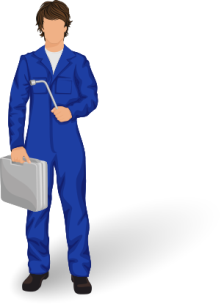 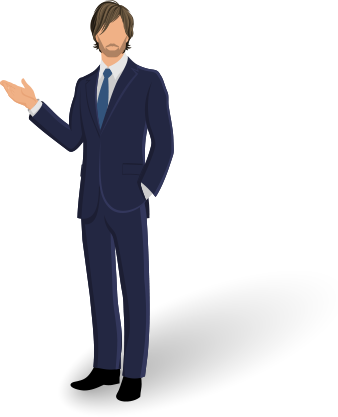 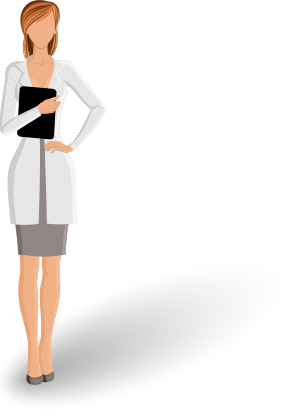 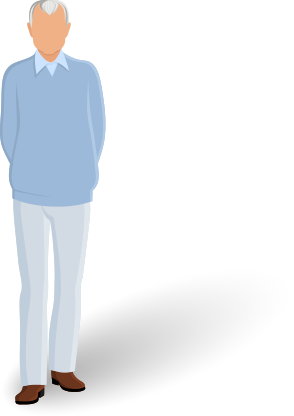 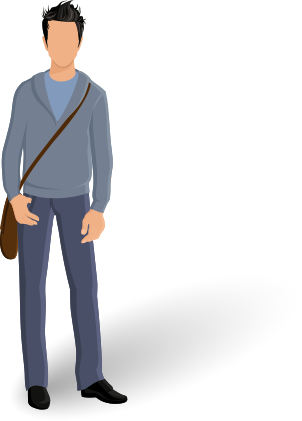 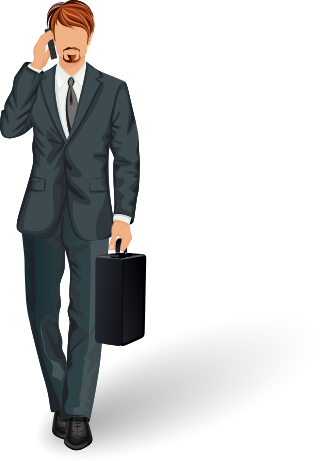 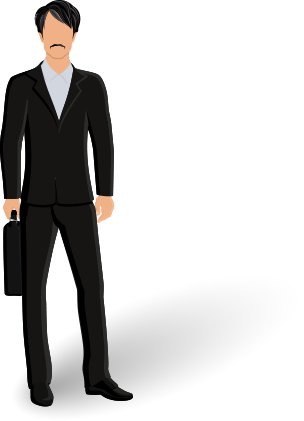 8
Вироблення політик за участю фахівців управління
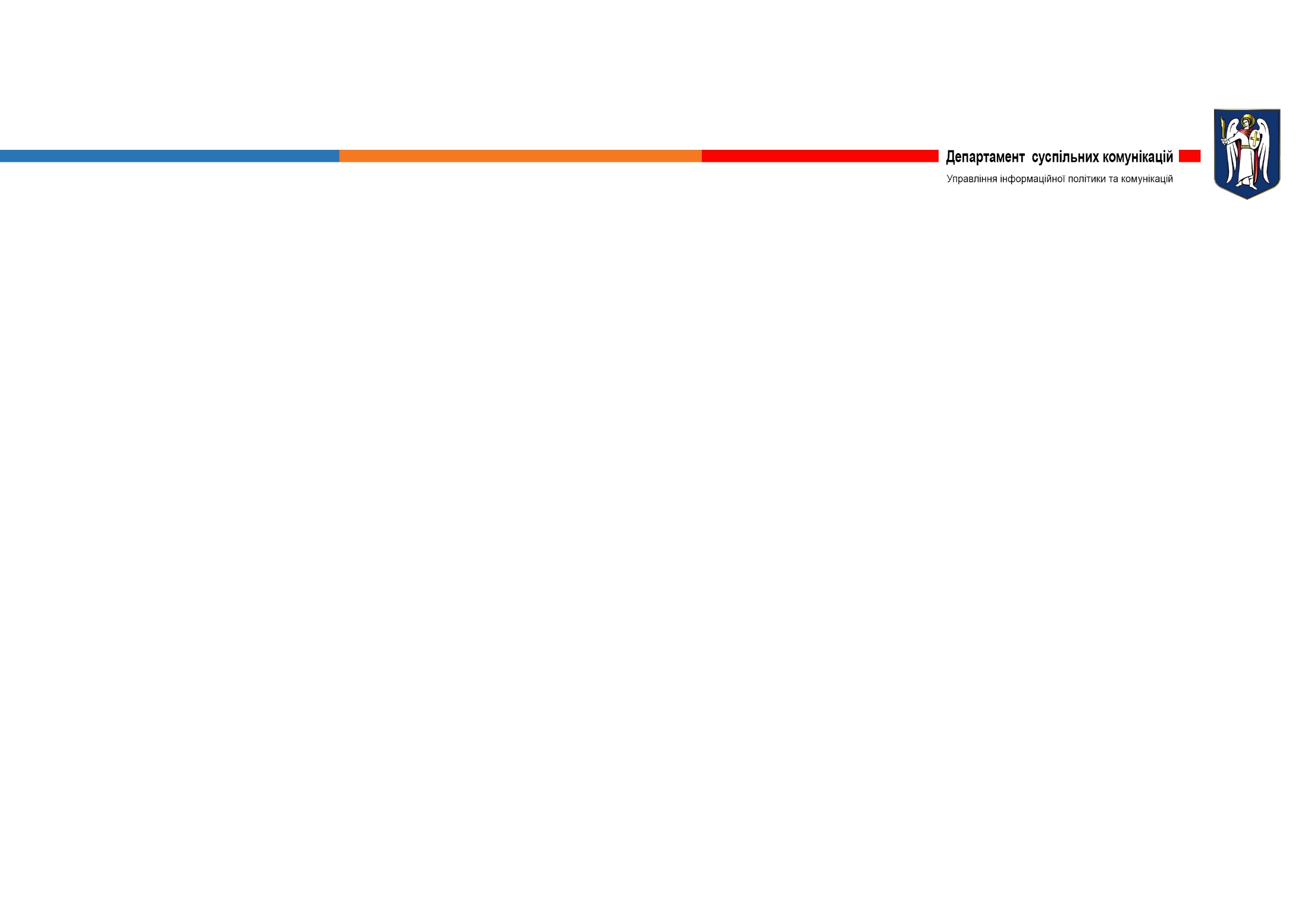 Міська робоча група з питань громадського бюджету
Київська міська міжвідомча координаційно-методична рада з правової освіти населення
Міжвідомча робоча група з питань реалізації Концепції розвитку української мови, культури та виховання історичної пам’яті у жителів міста Києва на 2015-2020 роки
Київська міська науково-редакційна група для підготовки матеріалів до проекту «Місця пам’яті Української революції 1917-1921 років»
Комісія по призначенню щорічних міських стипендій видатним діячам культури і мистецтв та складу комісії по призначенню довічних міських стипендій видатним діячам культури та мистецтв
Експертна робоча група з питань, пов’язаних з реалізацією Стратегії комунікацій у сфері європейської інтеграції
Міжвідомча робоча група з питань виконання плану заходів щодо реалізації Концепції вдосконалення інформування громадськості з питань євроатлантичної інтеграції України
Організаційний комітет з проведення II туру щорічного всеукраїнського конкурсу «Кращий державний службовець»
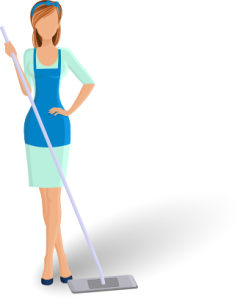 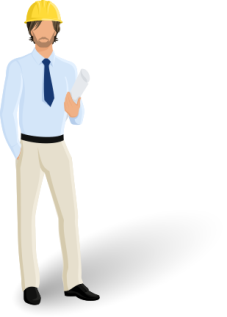 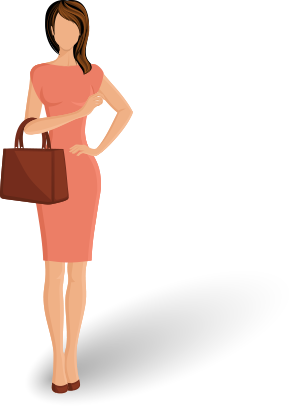 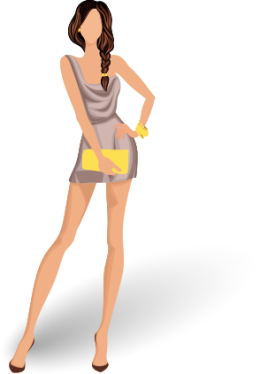 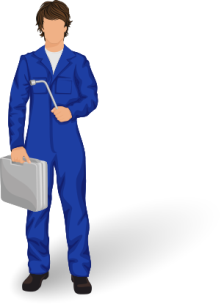 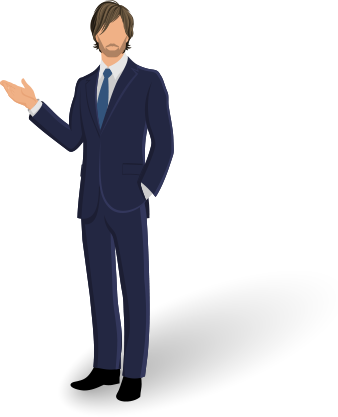 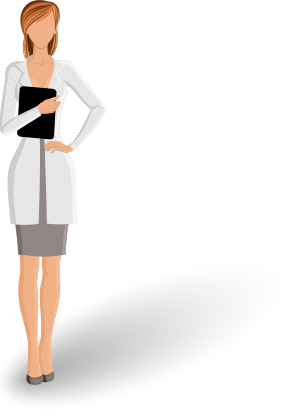 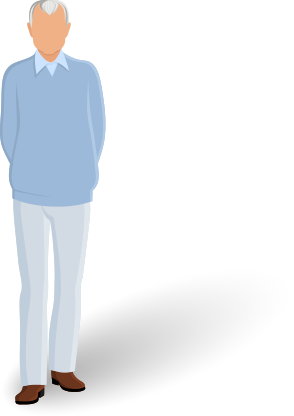 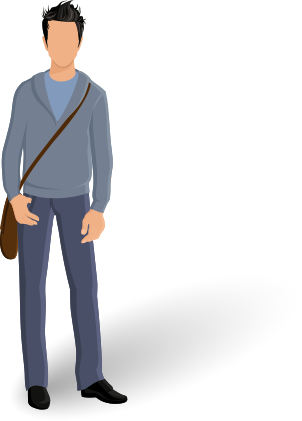 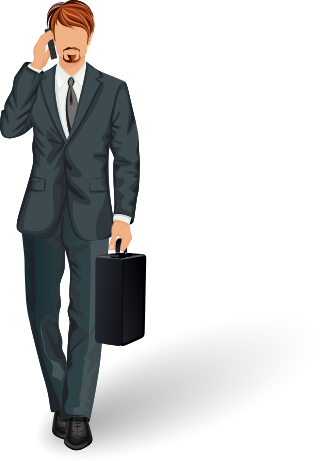 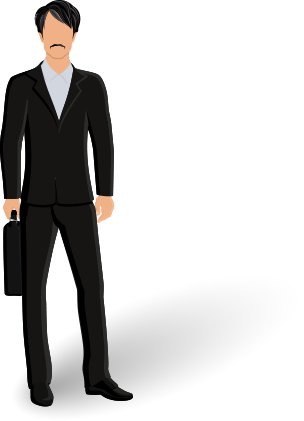 9
PROZORRO-2016
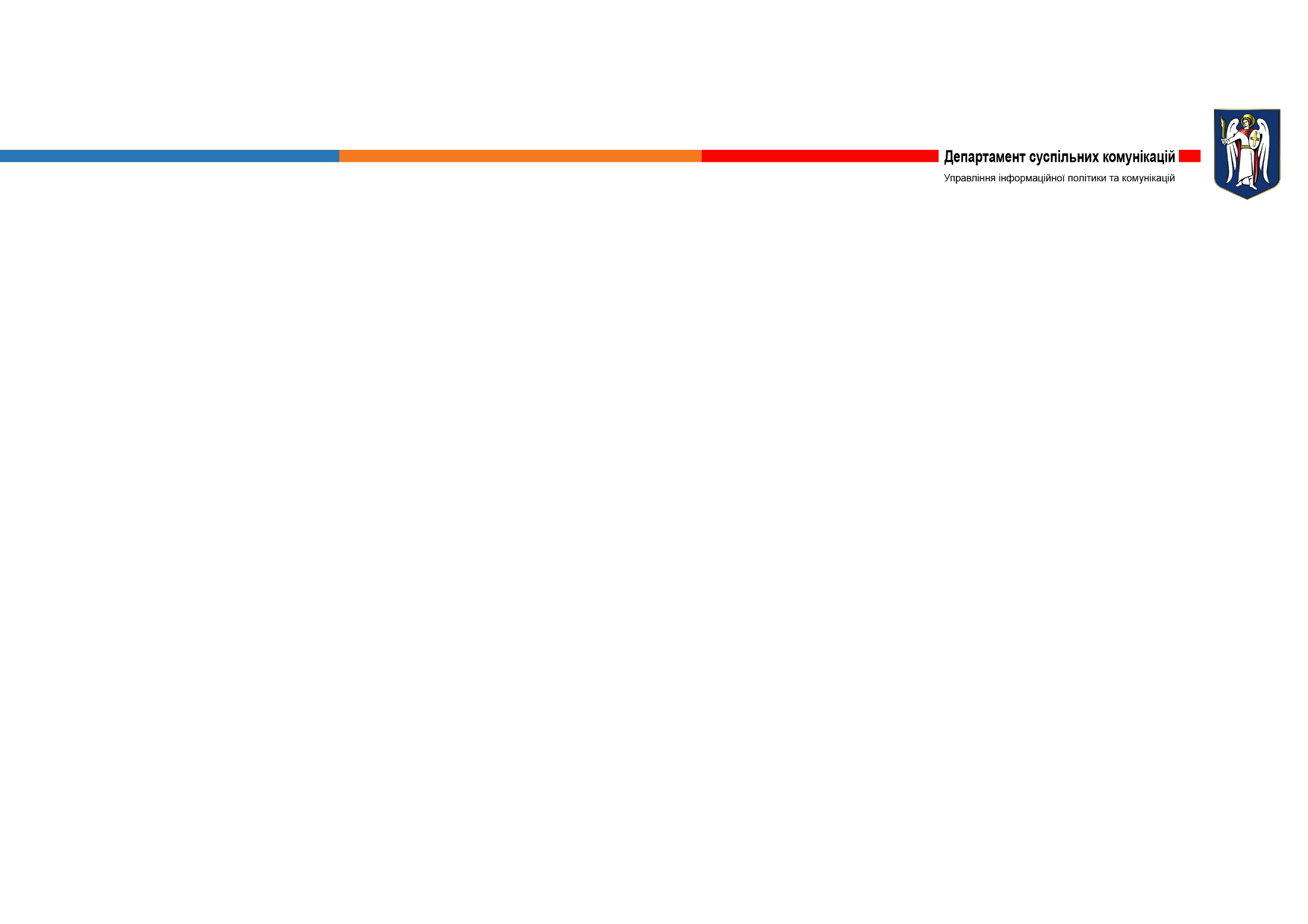 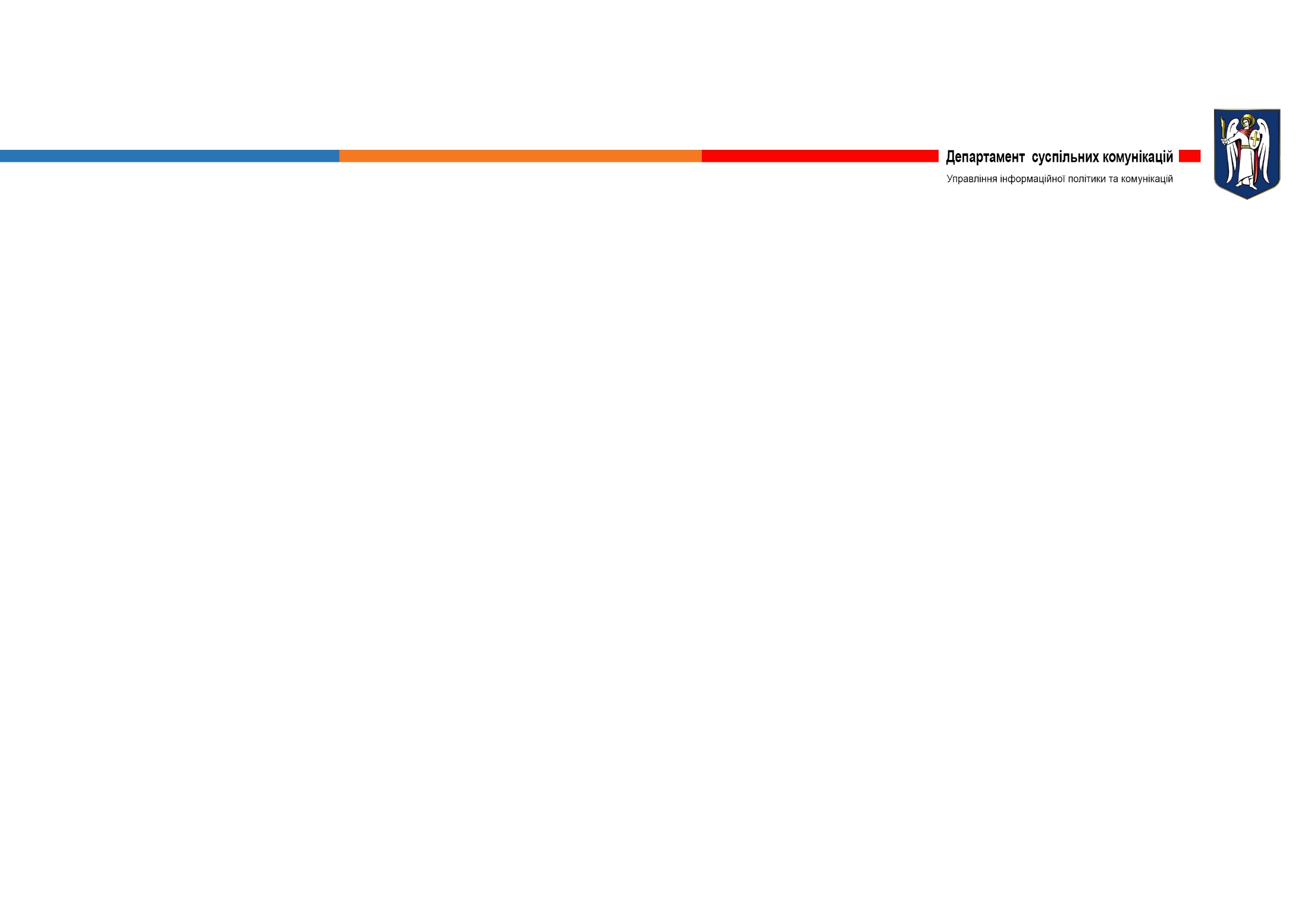 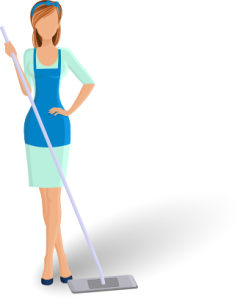 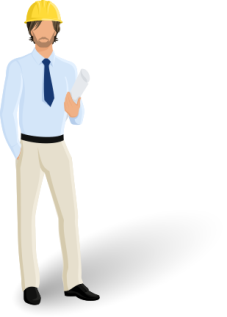 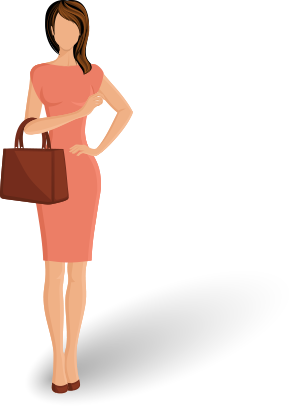 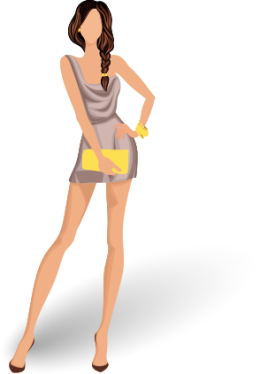 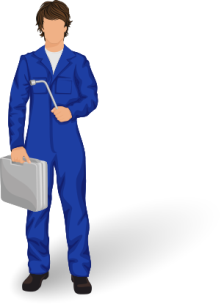 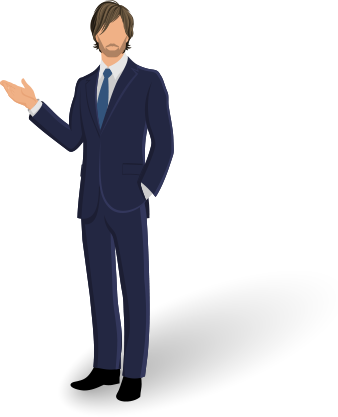 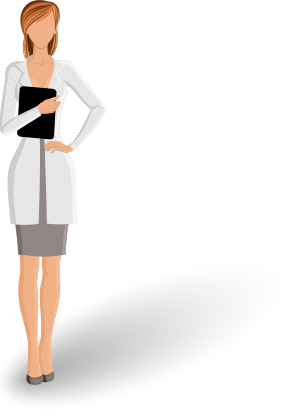 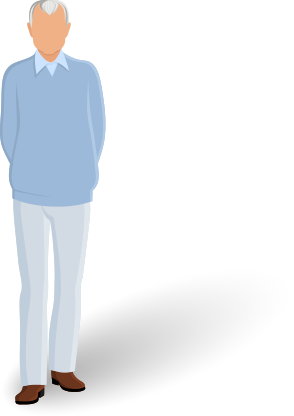 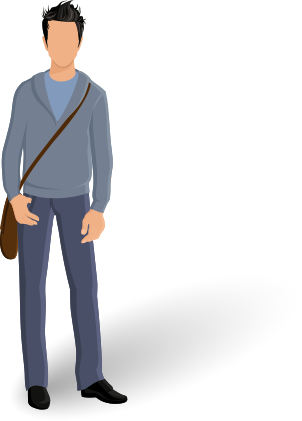 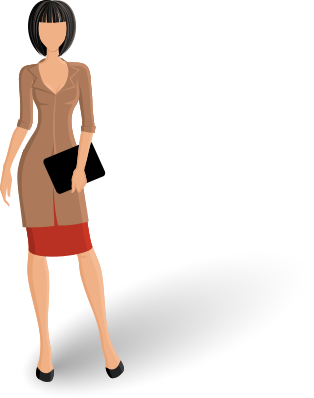 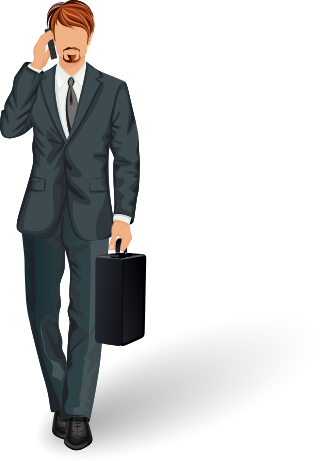 10
PROZORRO-2017
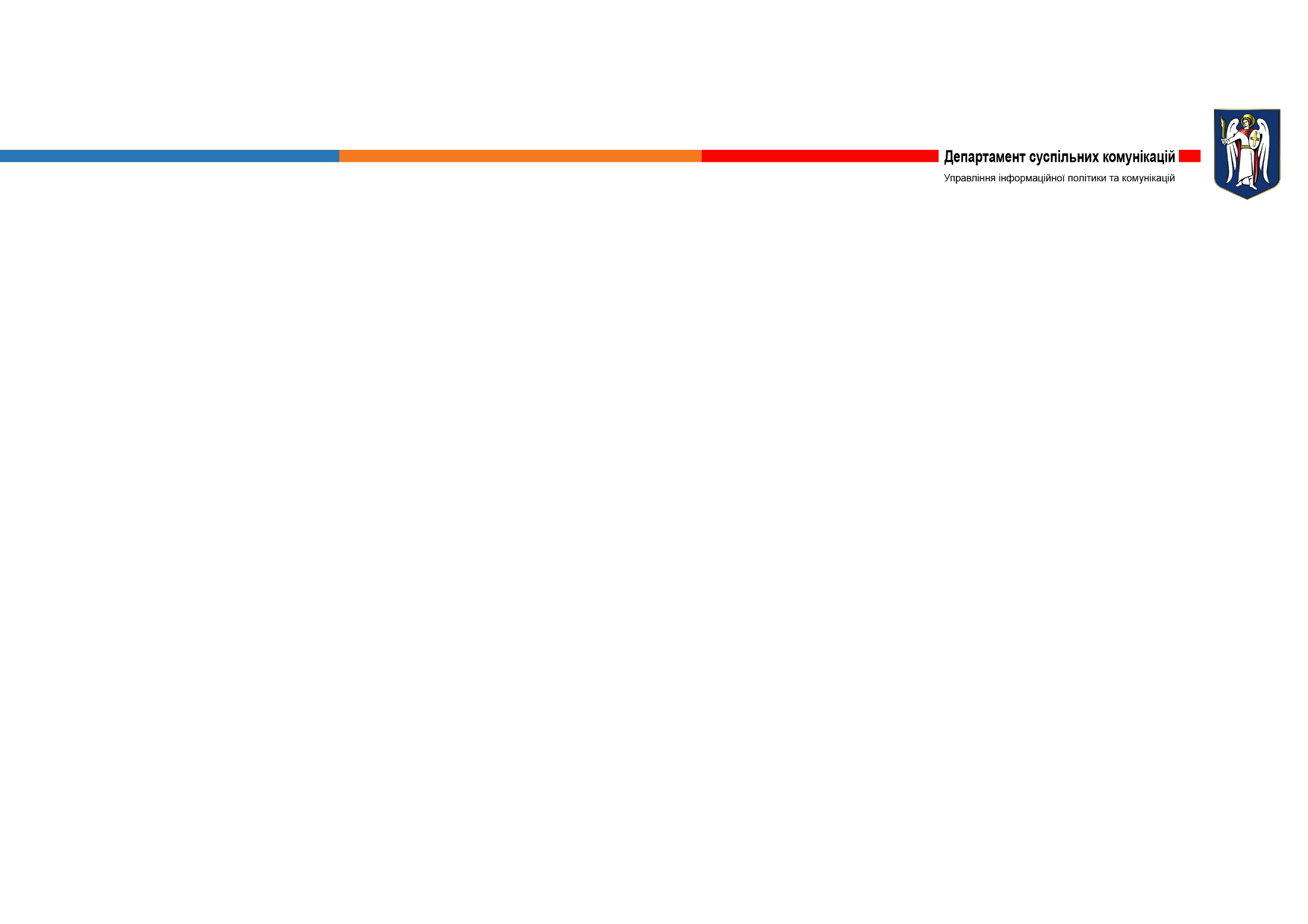 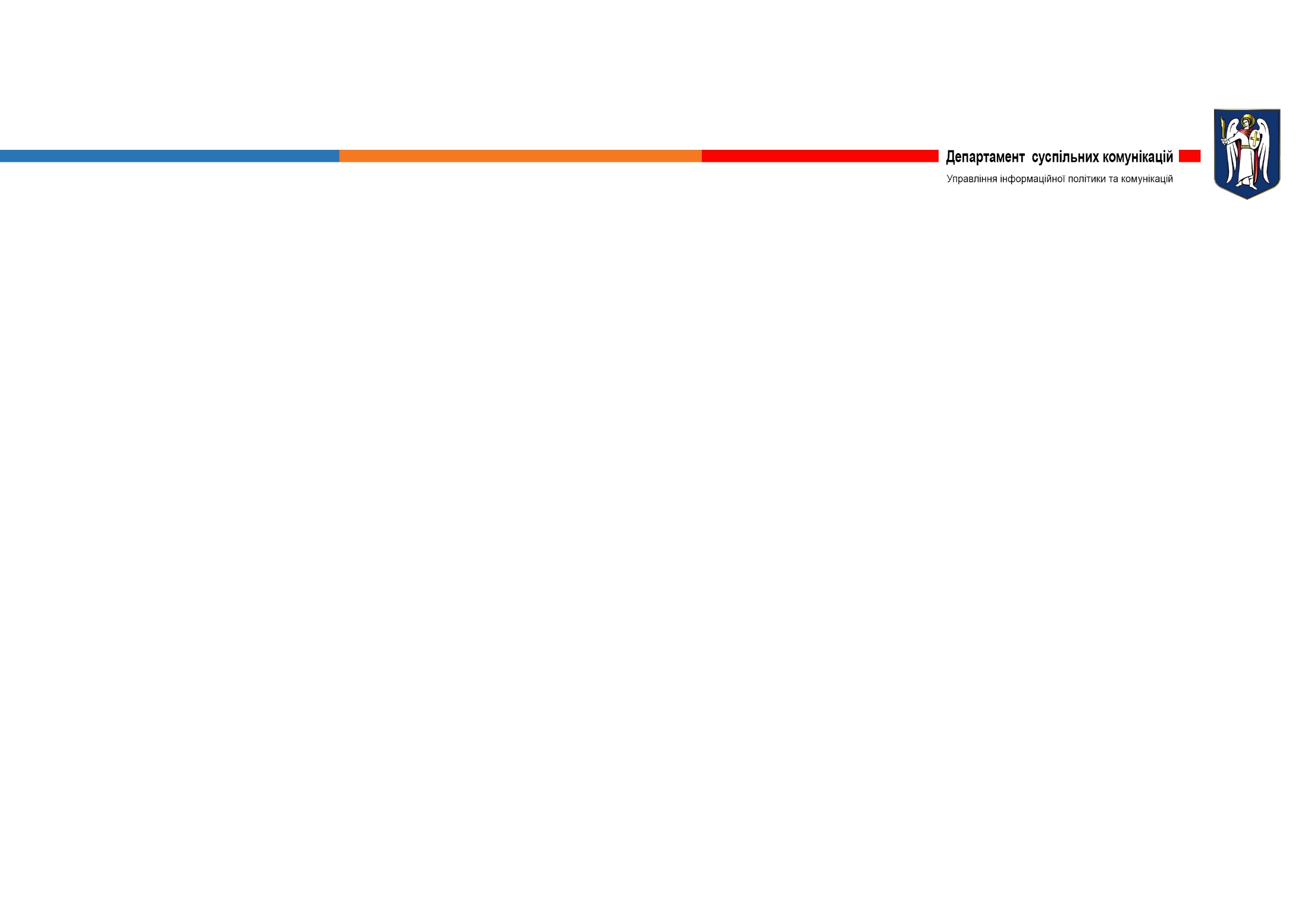 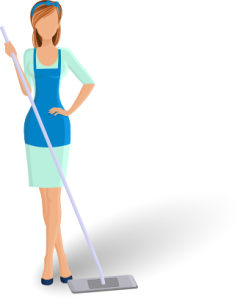 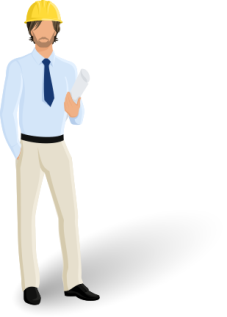 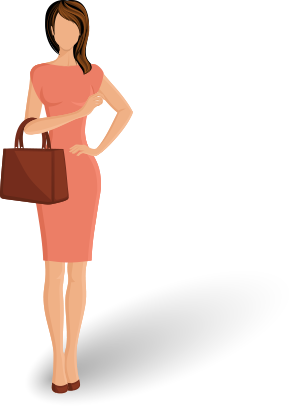 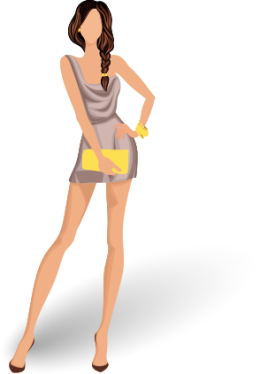 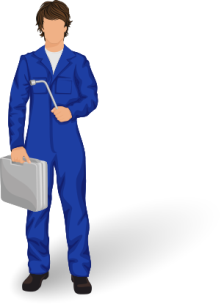 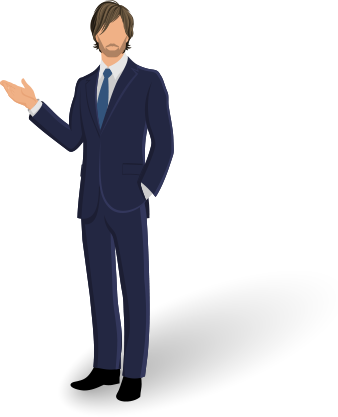 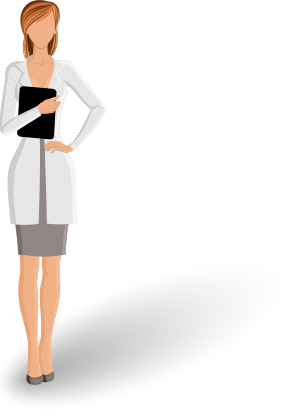 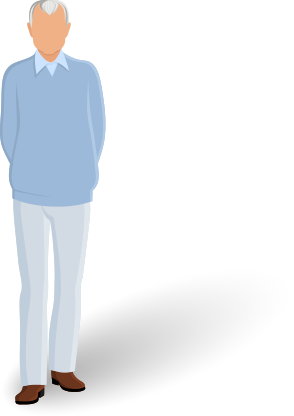 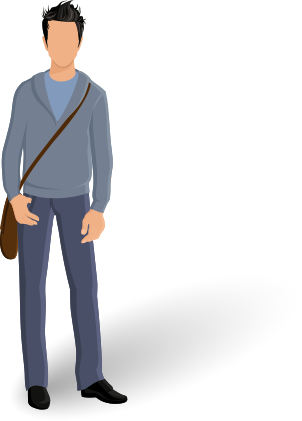 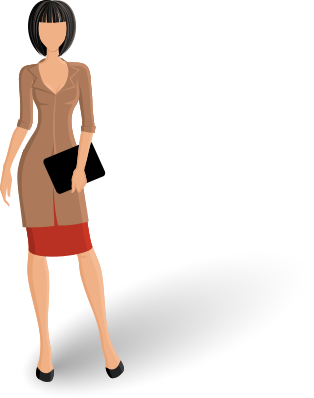 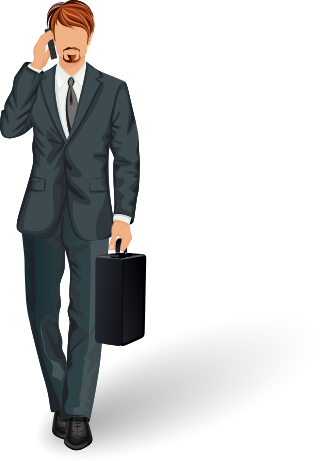 11
PROZORRO-2018
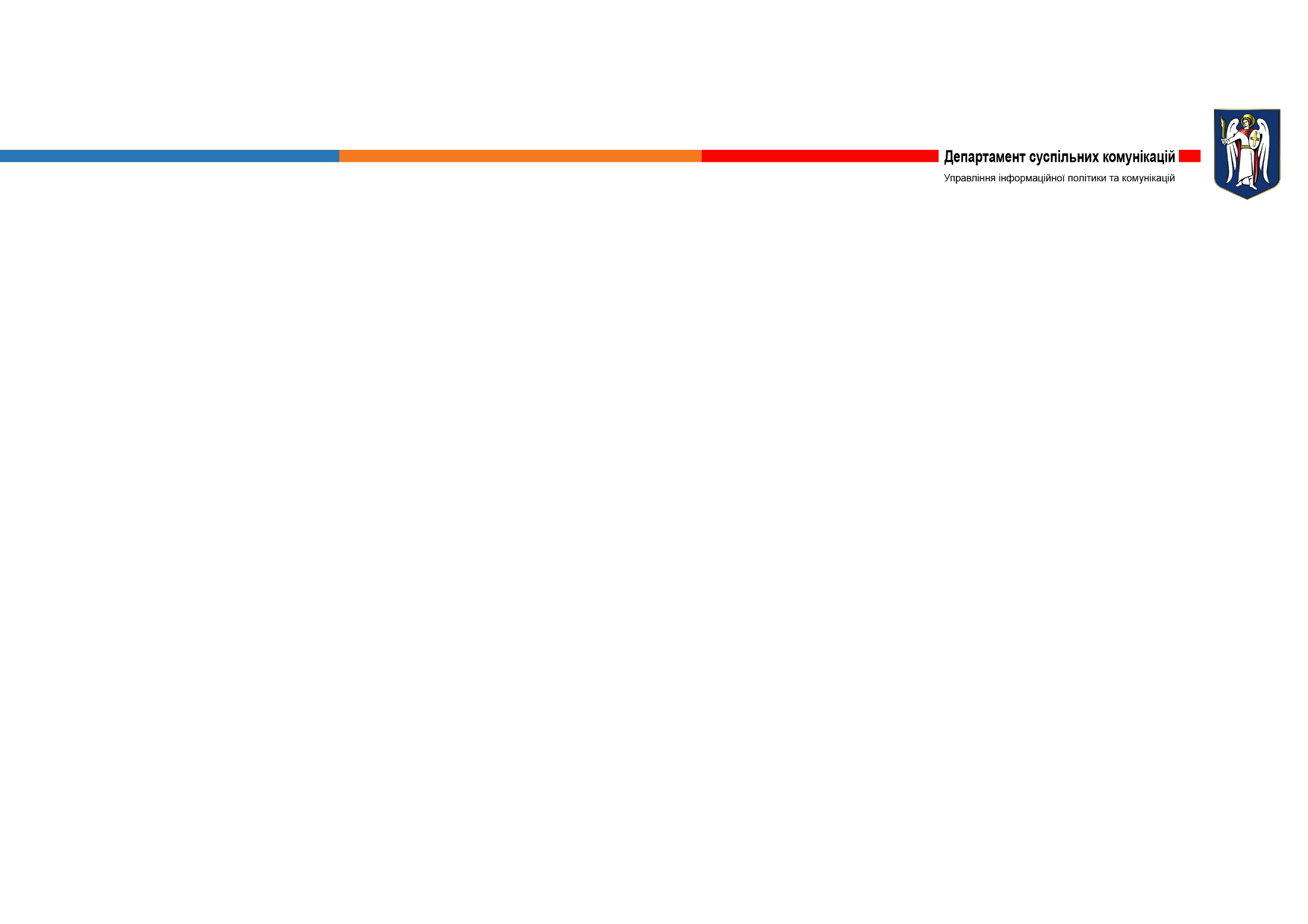 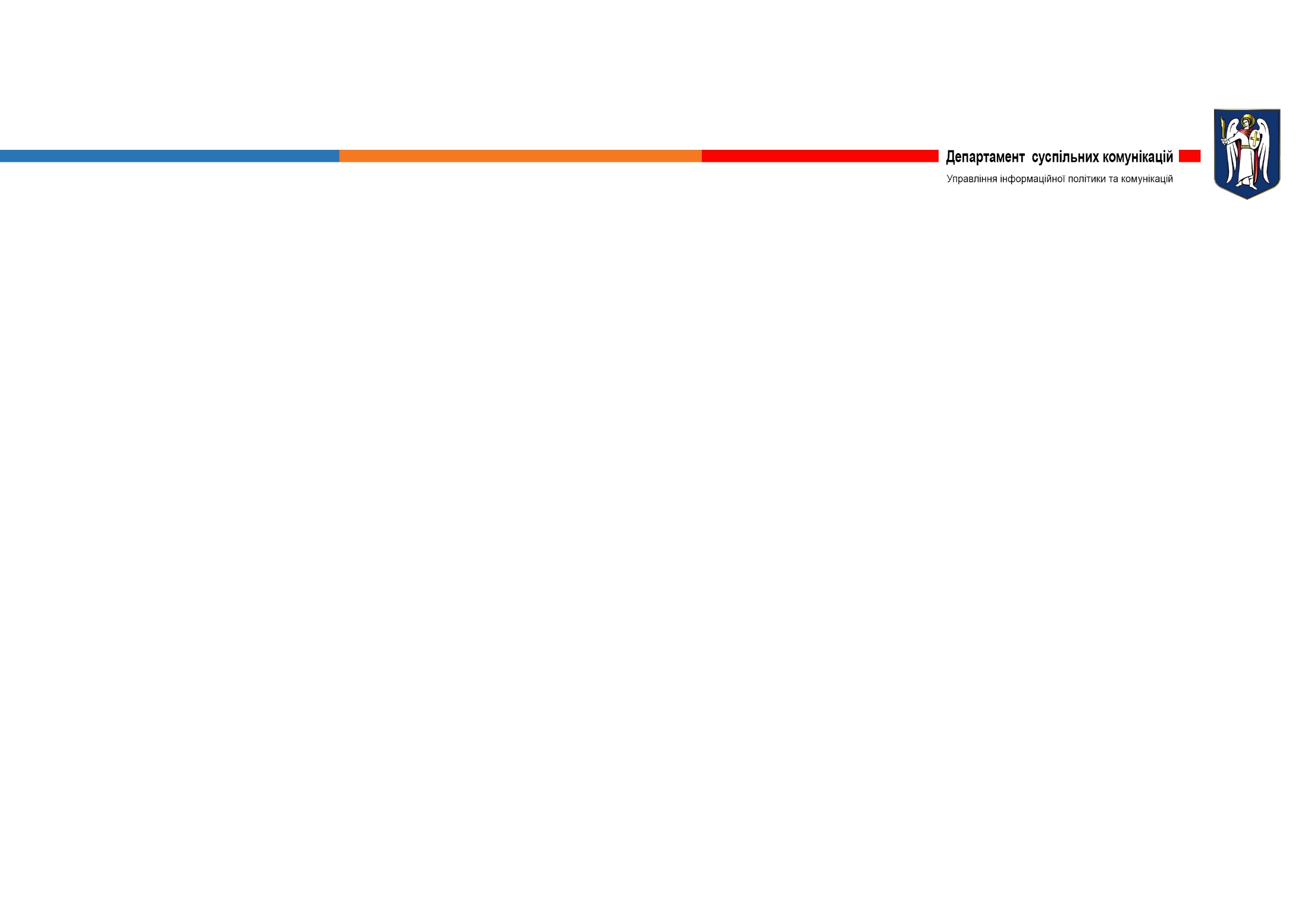 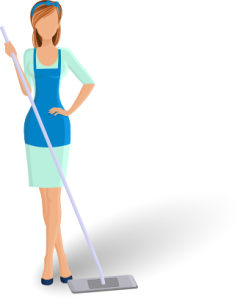 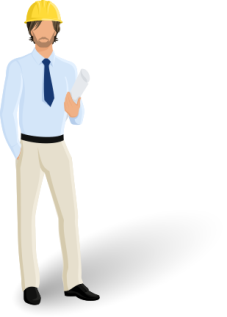 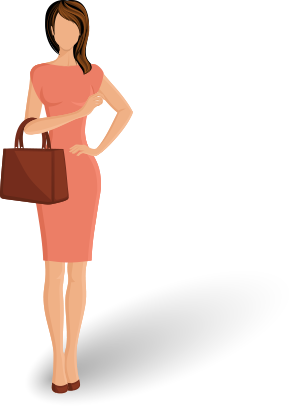 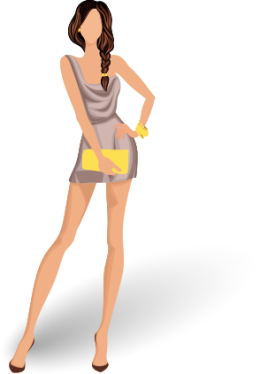 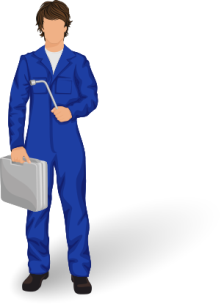 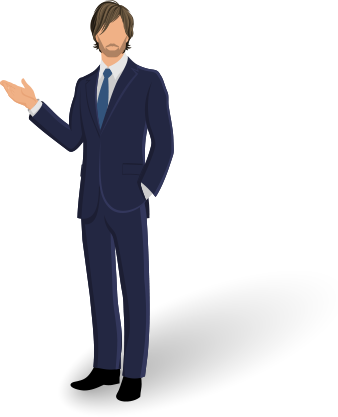 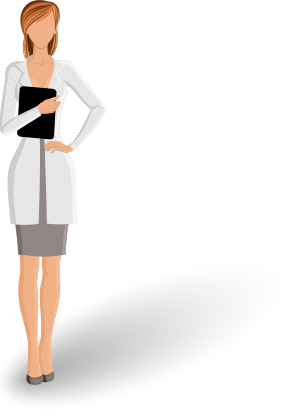 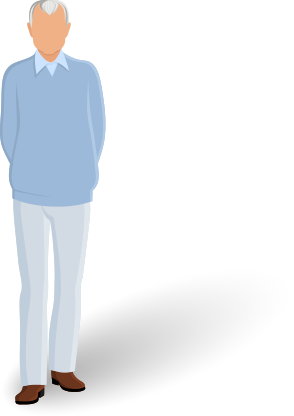 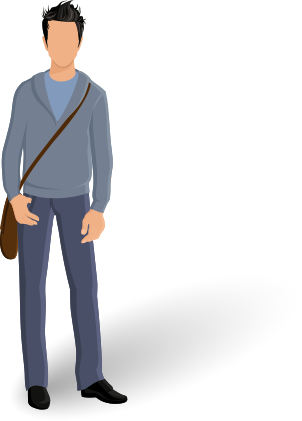 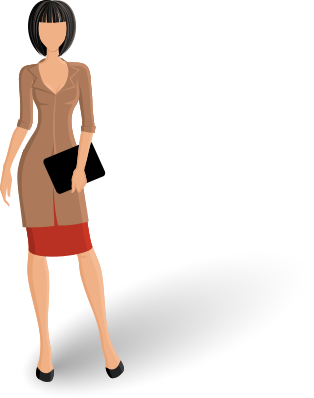 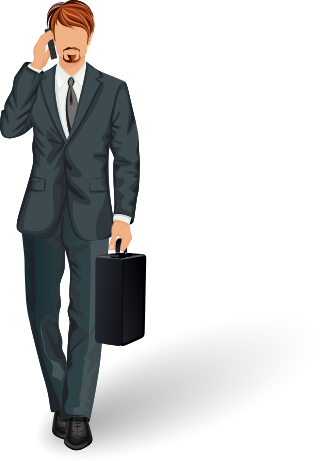 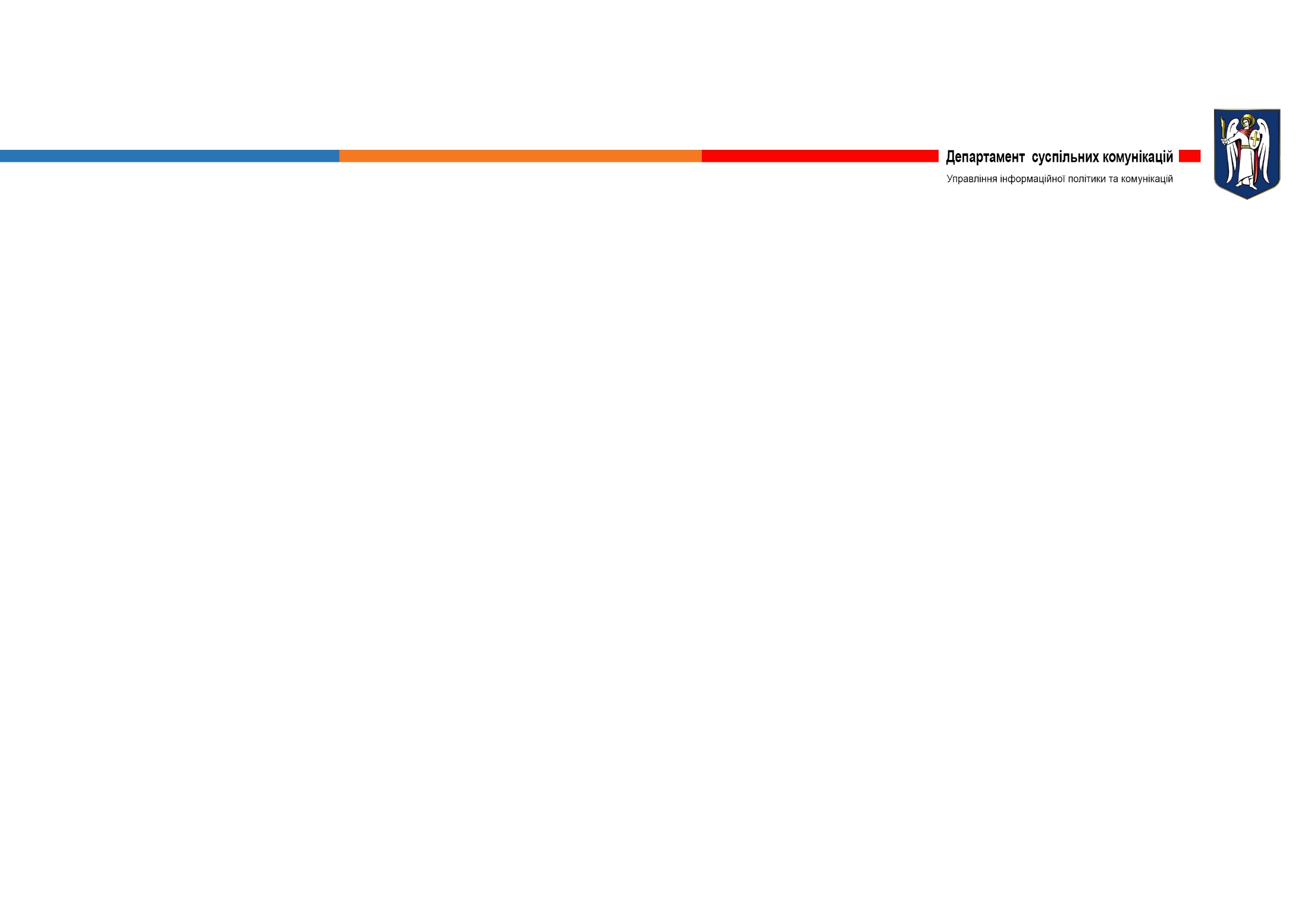 Медіа
комунікації
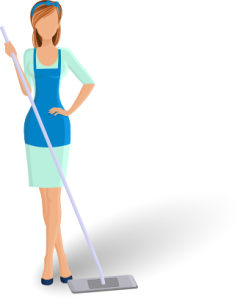 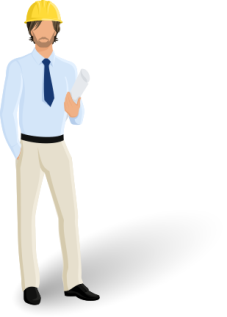 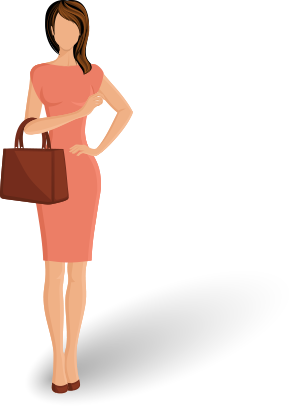 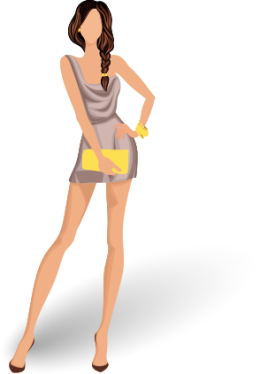 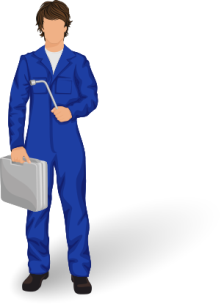 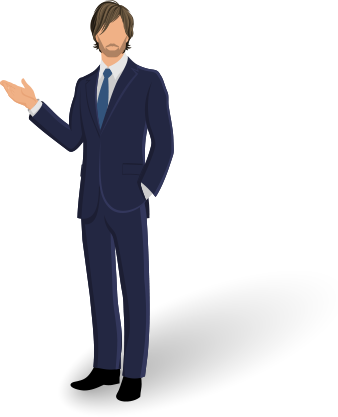 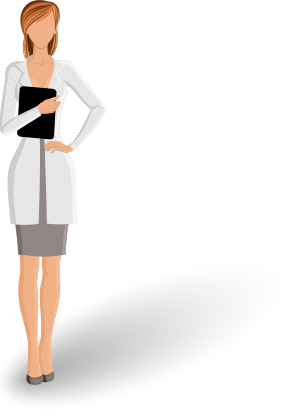 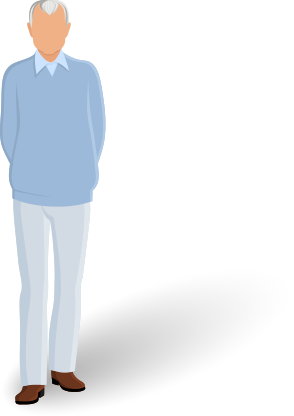 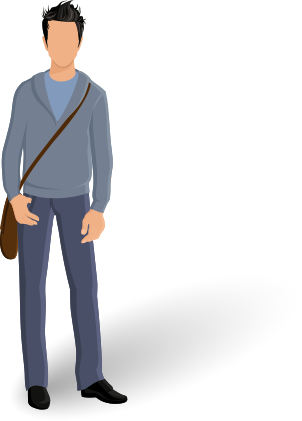 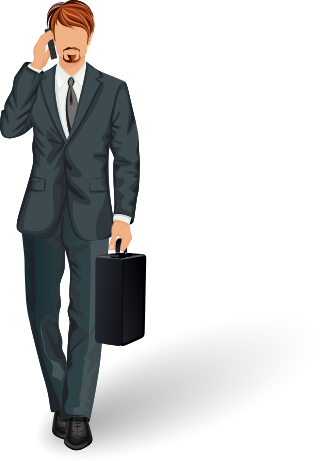 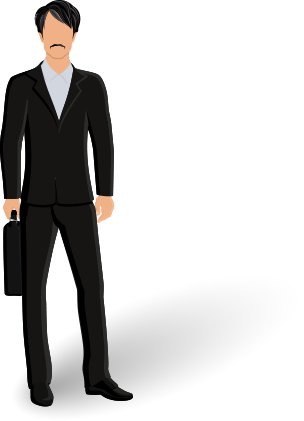 13
Медіакомунікації, 2016-2018
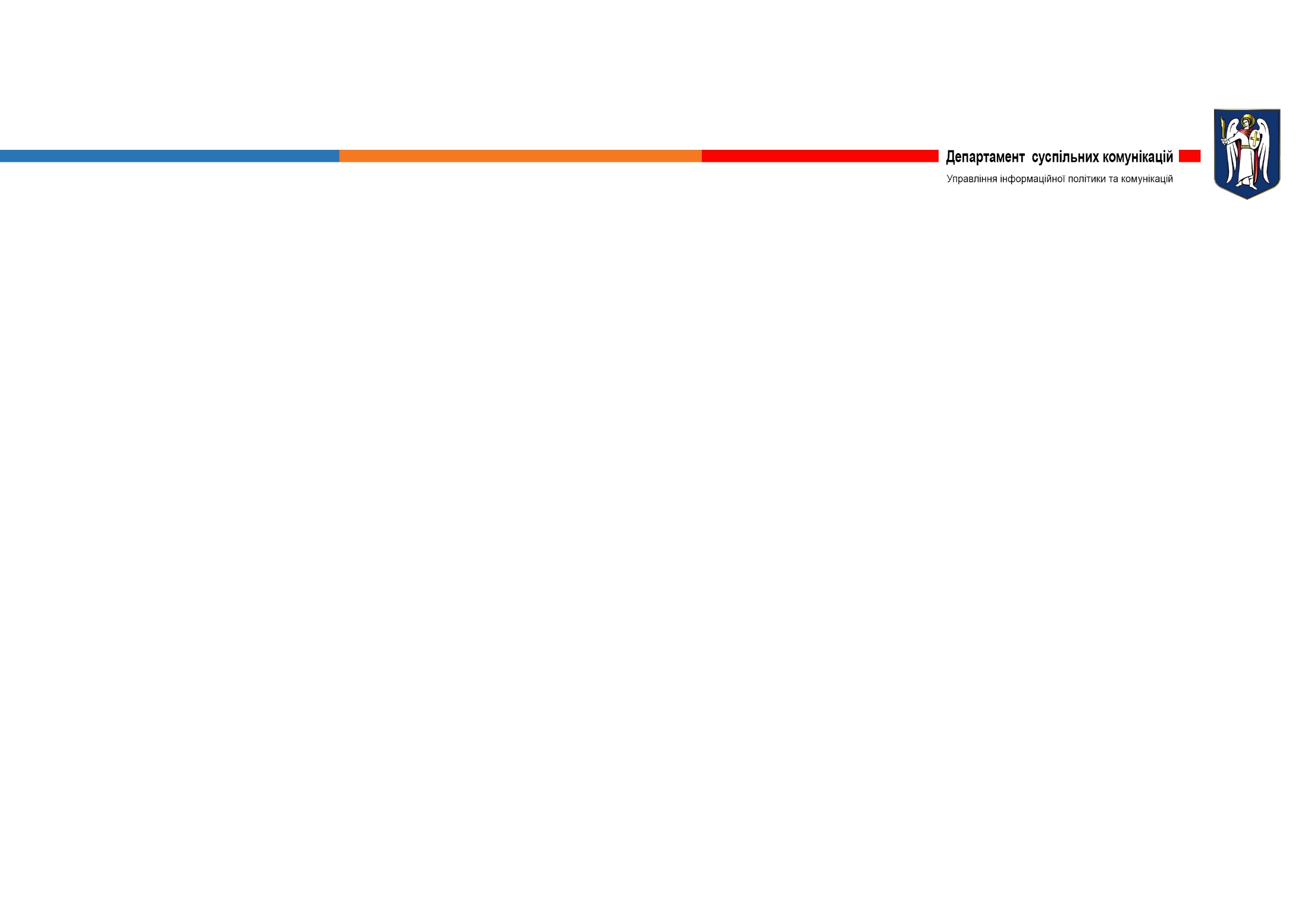 За три роки проведено 
понад 100 публічних заходів 
за участю лідерів громадської думки, депутатів, експертів, 
ЗМІ, блогерів, ГО, стейкхолдерів
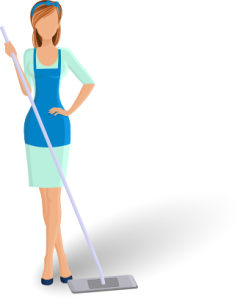 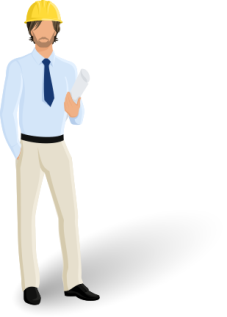 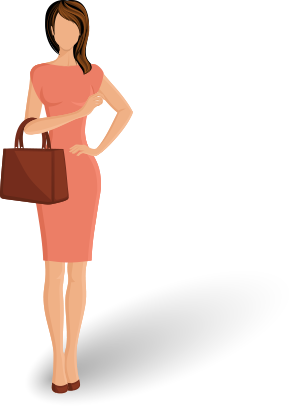 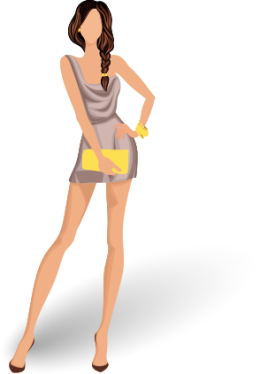 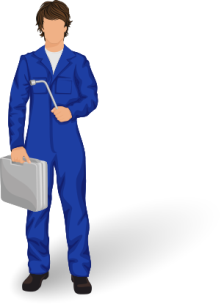 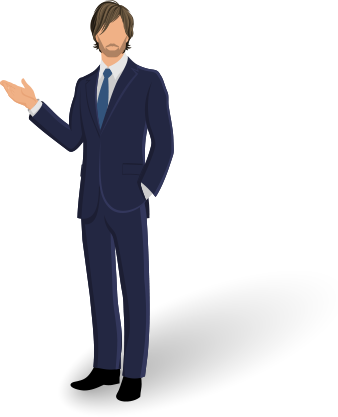 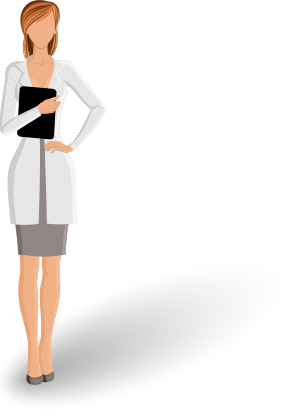 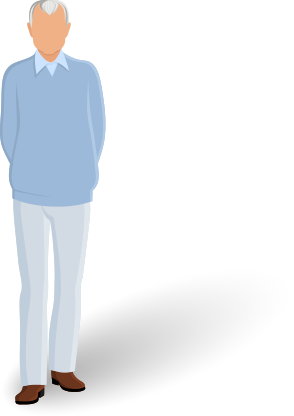 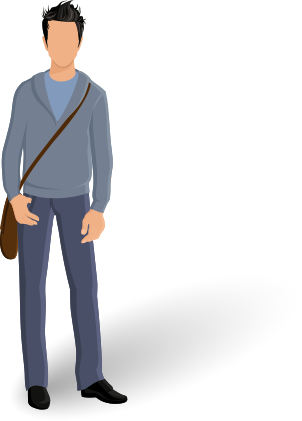 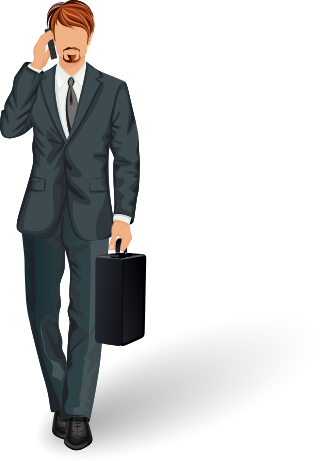 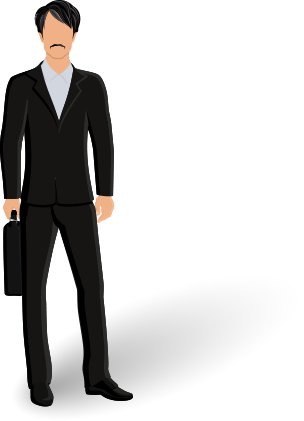 14
Брифінги, прес-конференції
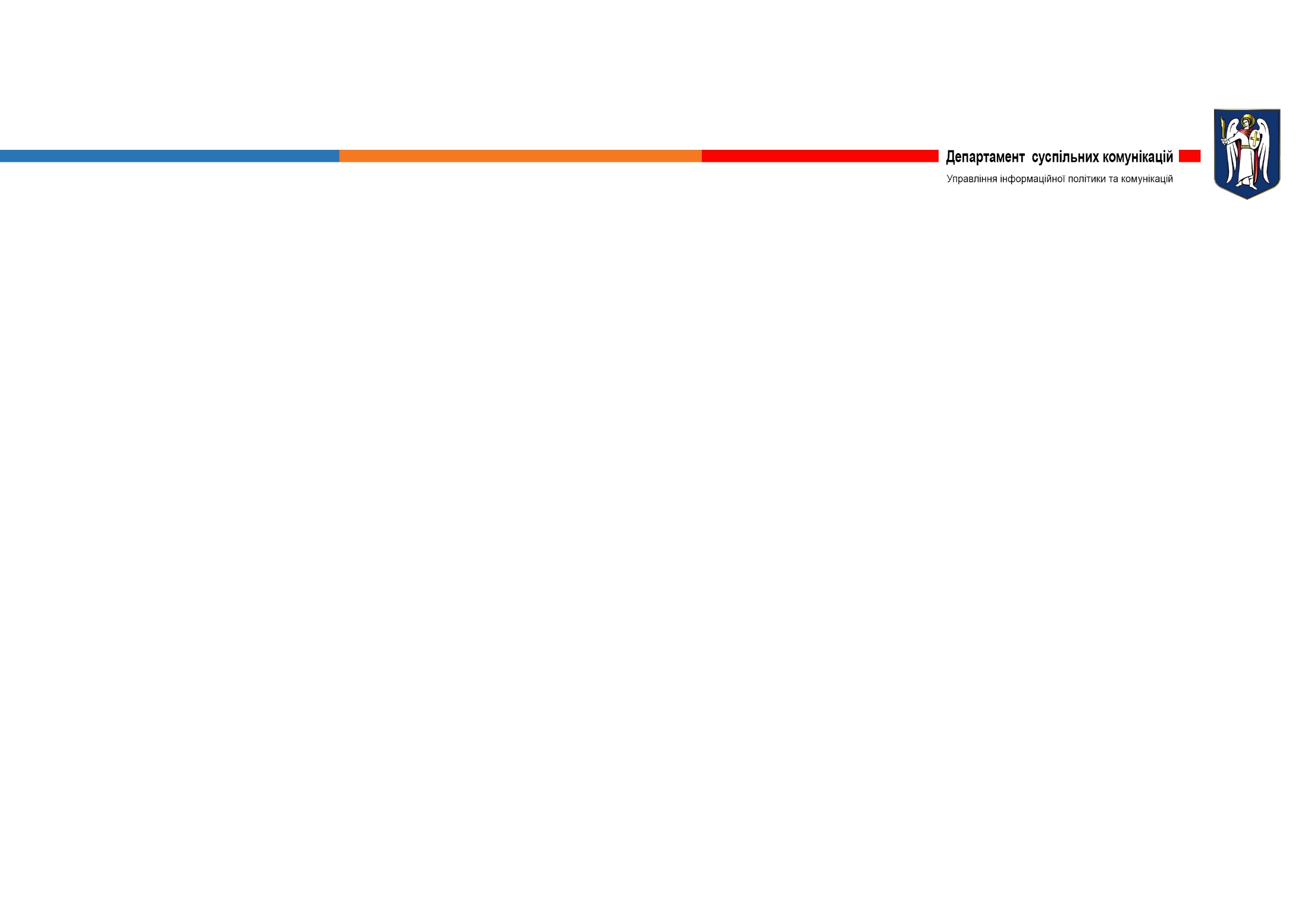 Від Євробачення до Дня Європи: столиця дивує щодня
Зроблено в Києві – нові можливості для столичних виробників
Коронація слова: нові формати розвитку книговидання та популяризації читання
«Ліга Чемпіонів УЄФА: що Київ готує для киян і гостей столиці - основні локації, активності та логістика»
«Підсумки проведення фіналу Ліги чемпіонів УЄФА сезону 2017/2018 у м. Києві»
Старт Громадського бюджету-3 у Києві: новації та інформаційна кампанія
«Коронація слова» трансформується у найграндіозніший літературний проект країни
«Зроблено в Києві»: відкриття виставки-презентації промислової продукції київських виробників
«Громадський бюджет столиці: на голосуванні понад 900 проектів»
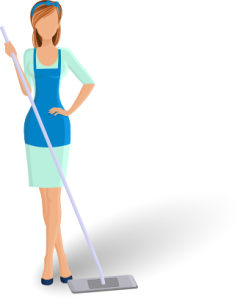 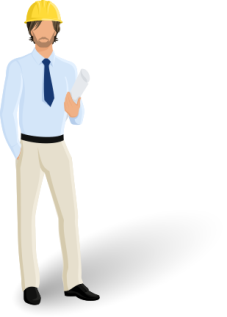 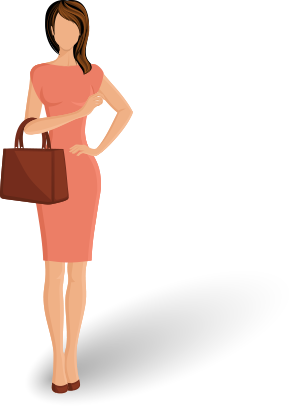 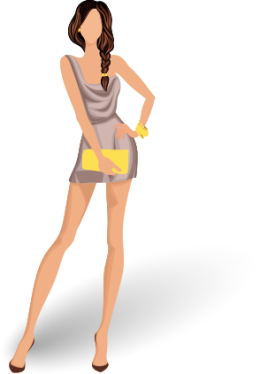 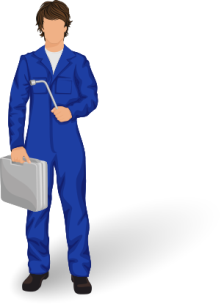 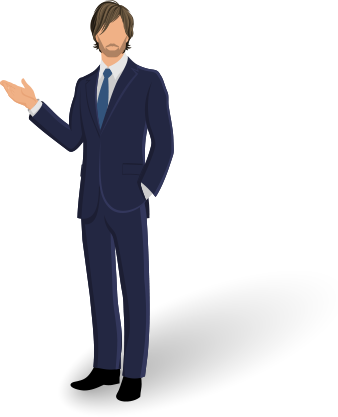 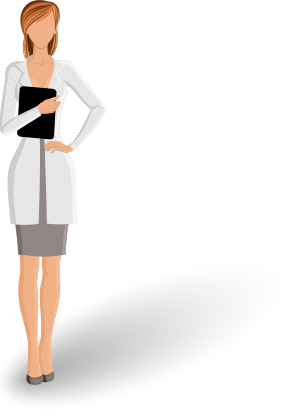 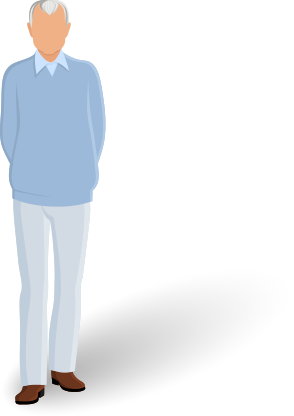 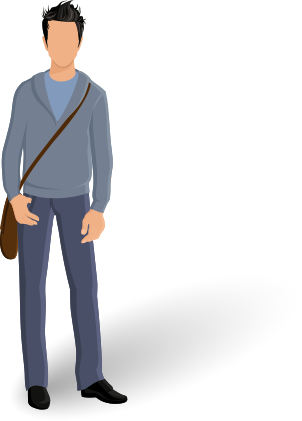 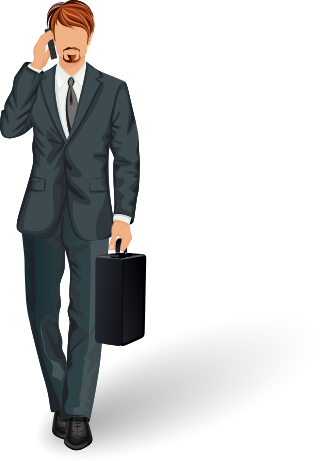 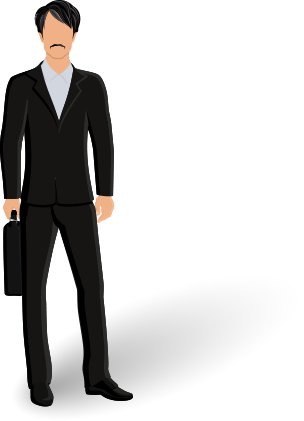 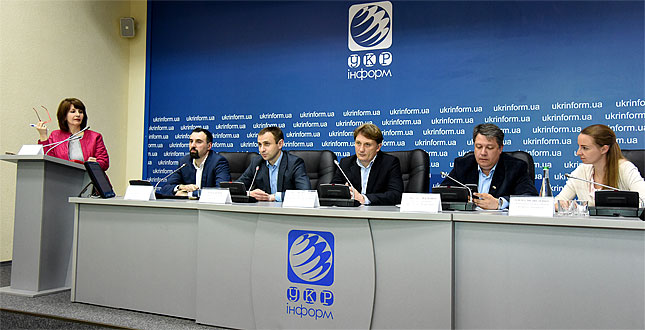 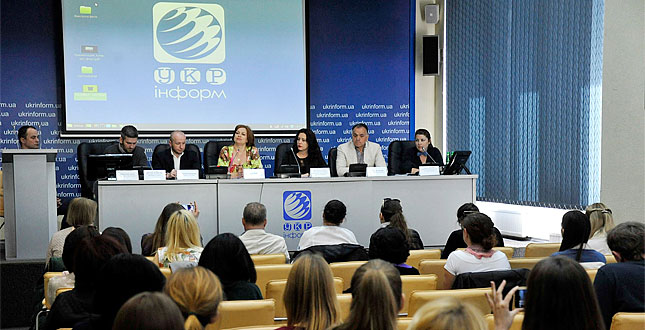 15
Круглі столи
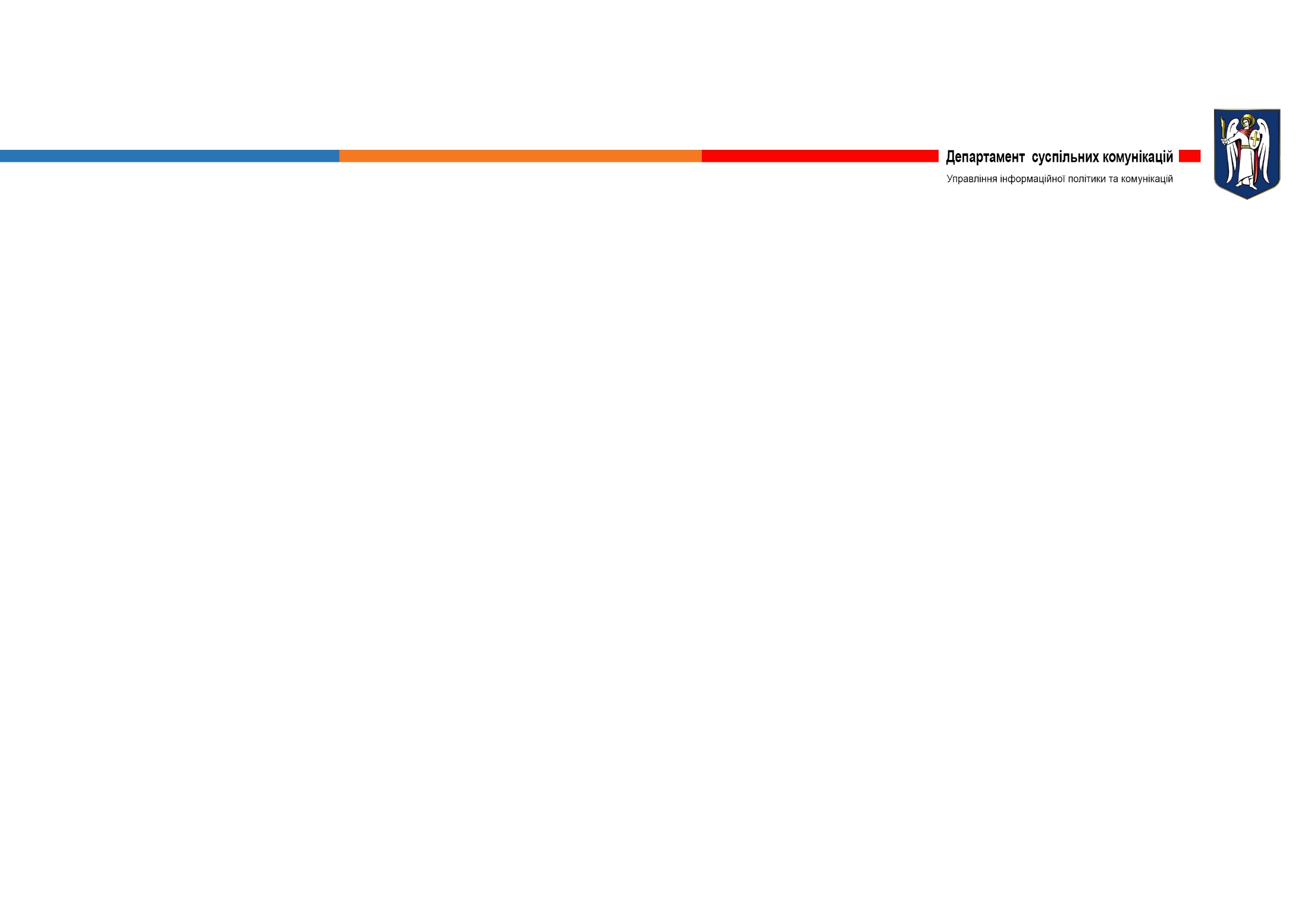 Дорожня карта книговидання та популяризації читання у столиці на 2017 рік
Медіа-комунікації, як інструмент ефективного державного управління. Формування комунікативної стратегії міста Києва
Мовна «р»-еволюція у столиці 2017: спільнодія як ресурс формування національної ідентичності
Всеукраїнський тиждень дитячого читання: як розвинути любов до книги
Комунікаційні можливості сучасного кіно для зміни наративу «зрада» на «перемога»
Кращі практики Громадського бюджету столиці
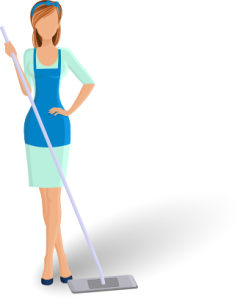 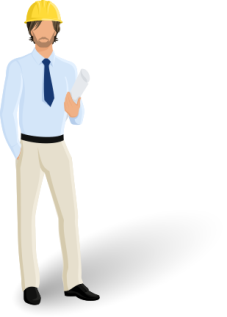 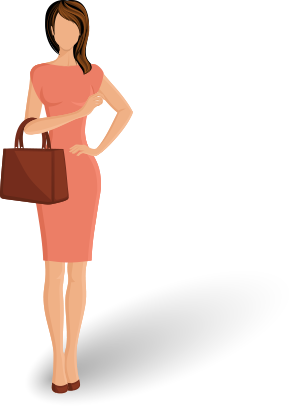 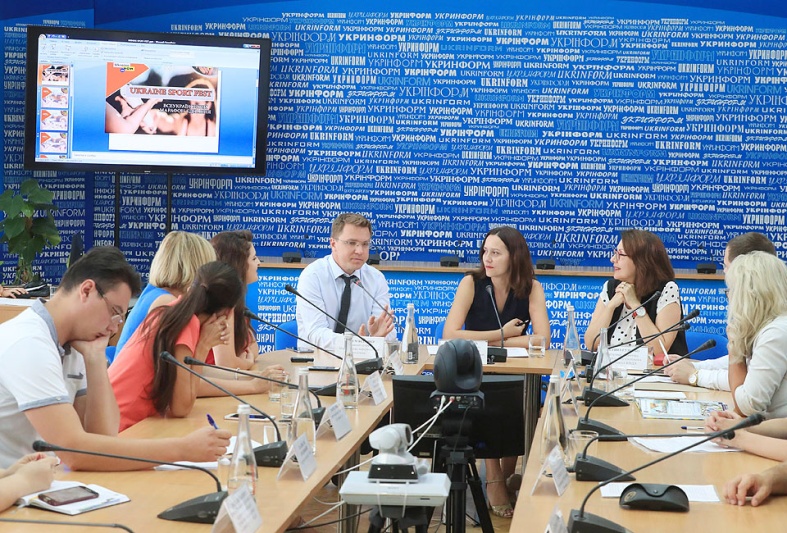 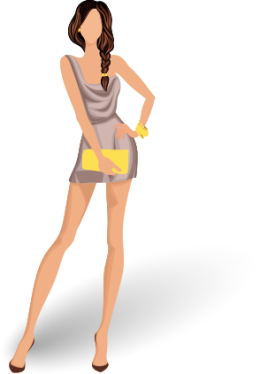 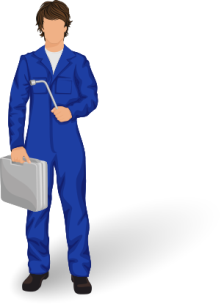 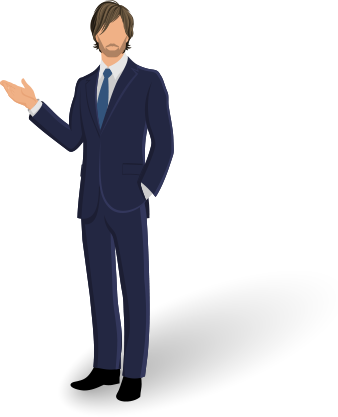 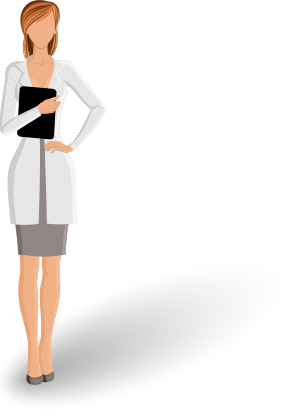 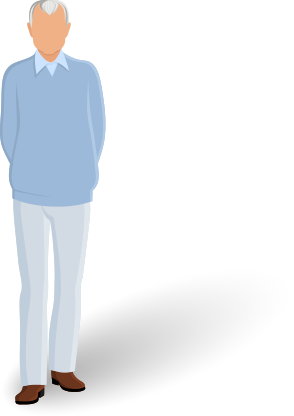 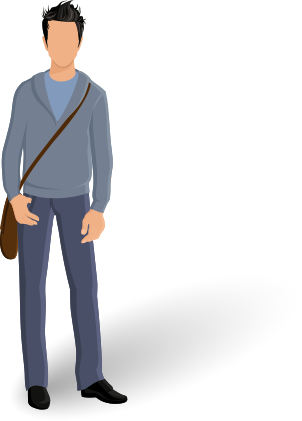 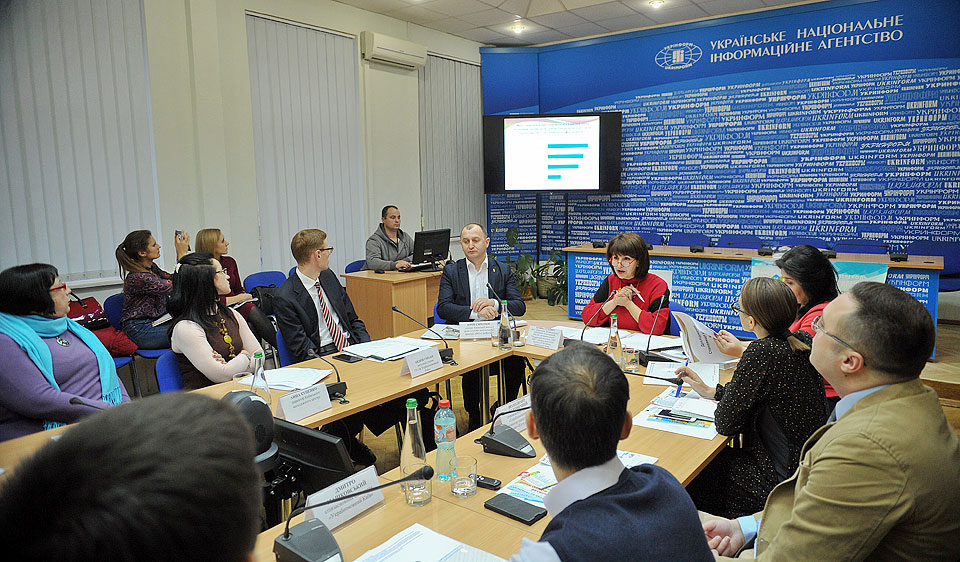 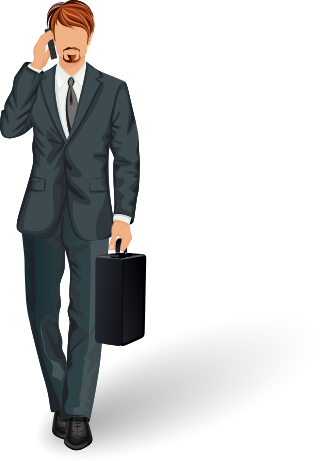 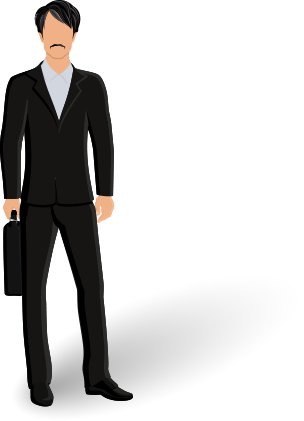 16
Публічні звіти і презентації
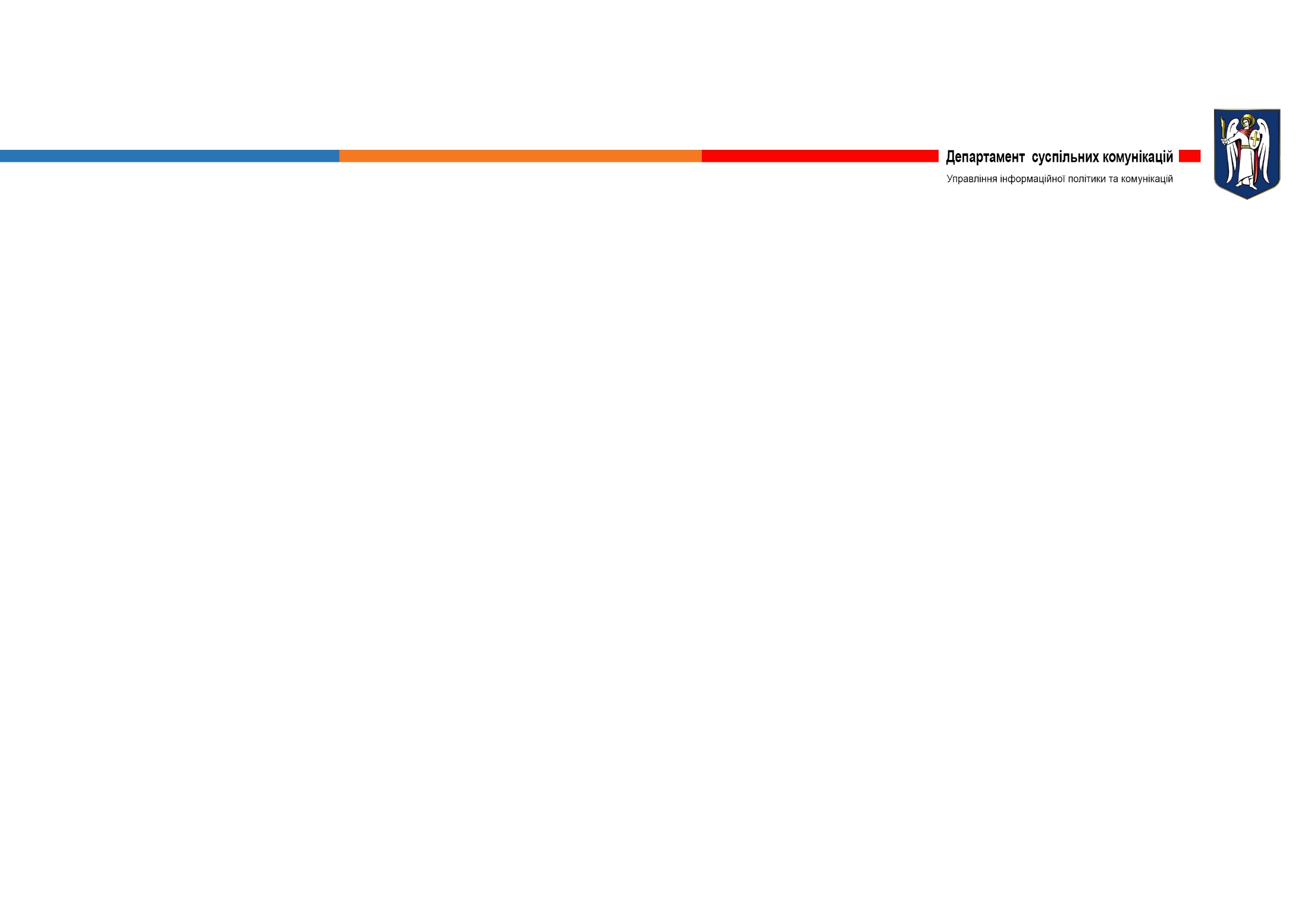 Презентація системи електронного запису дітей до дошкільних навчальних закладів
Євробачення-2017. Презентація культурно-мистецьких заходів у столиці
День Києва. Презентація проектів
Публічна презентація медіа проектів до 26-ї річниці Дня незалежності України
Презентація інформаційно-комунікативного проекту «Герої, увічнені у вулицях Києва»
Презентація інформаційного проекту «Київ читає»
Публічний звіт Видавничої ради при Департаменті суспільних комунікацій за 2016 рік. Критерії відбору та використання коштів міського бюджету у 2017 році
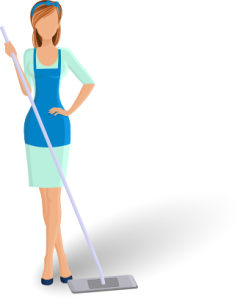 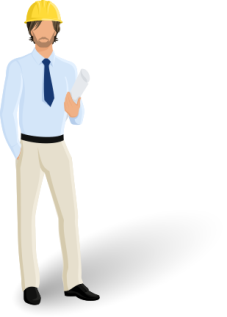 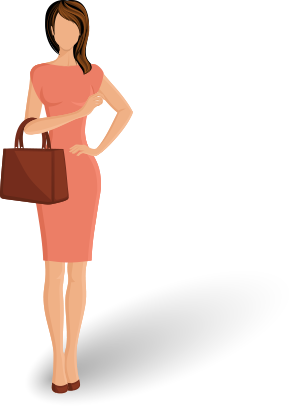 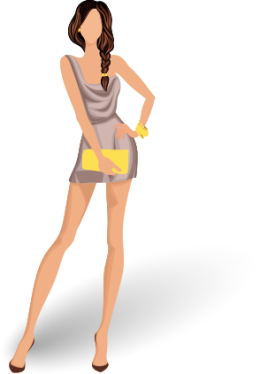 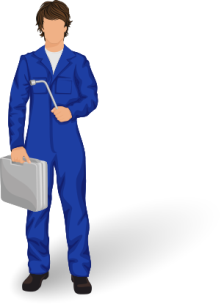 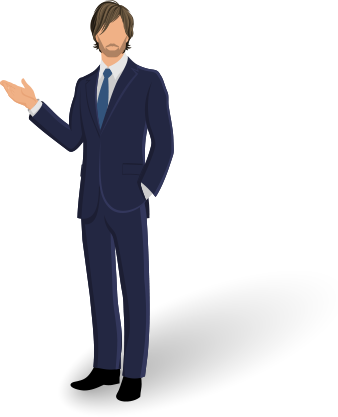 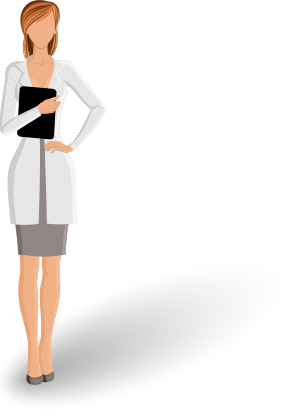 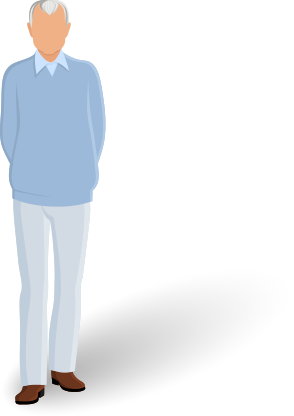 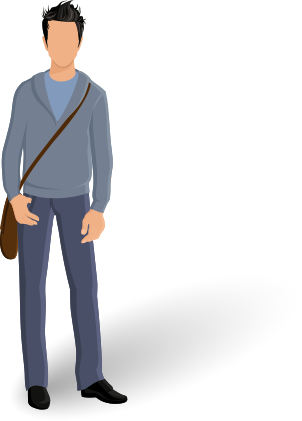 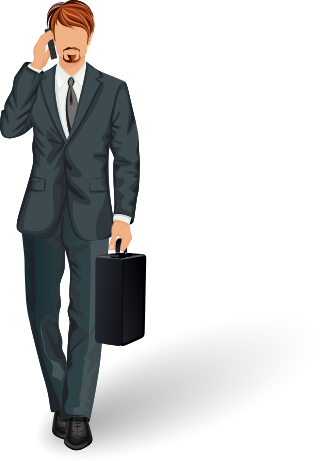 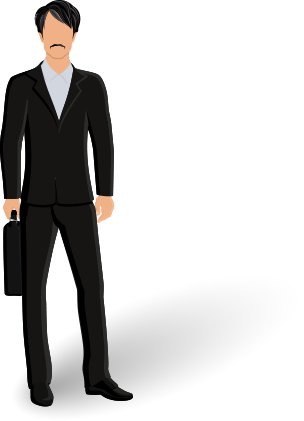 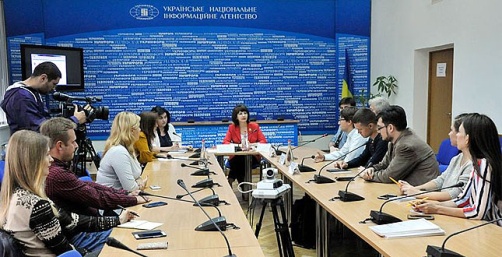 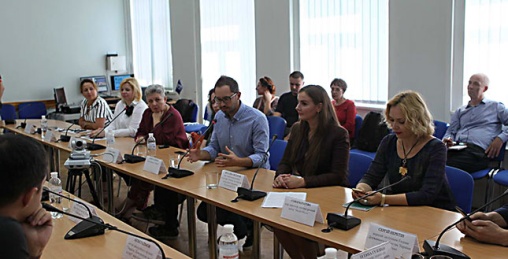 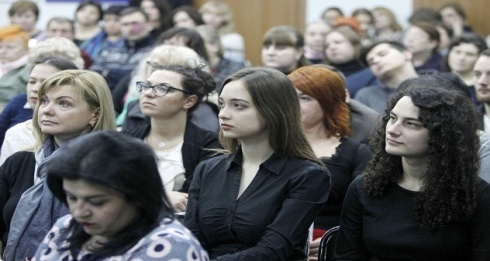 17
Публічні звіти і презентації
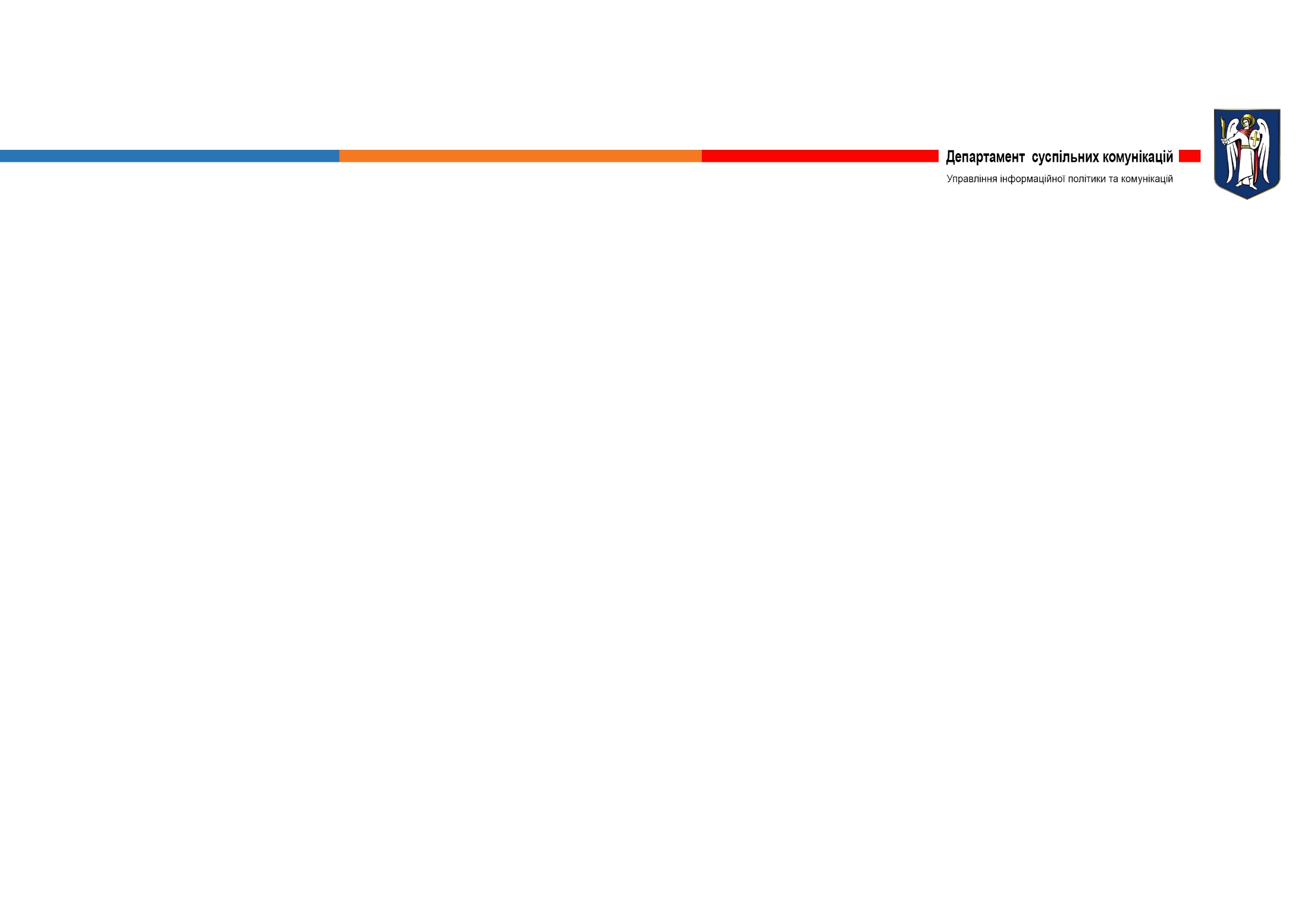 Результатів соціологічного дослідження «Індекс підтримки євроатлантичної інтеграції: зміна у настроях киян»
Інформаційно-просвітницької кампанії на підтримку Громадського бюджету міста Києва
Комунікаційних проектів до 27-ї річниці Дня незалежності України
Шляхи запровадження європейських практик комунікації «влада – громадськість»
Комунікаційні та інформаційні ресурси Київської міської державної адміністрації-аудит
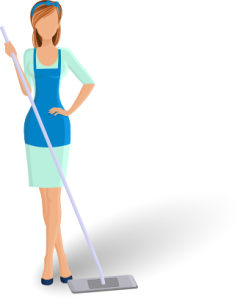 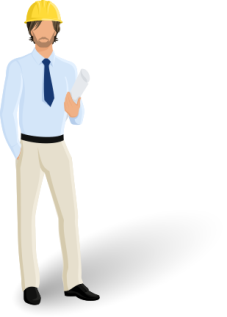 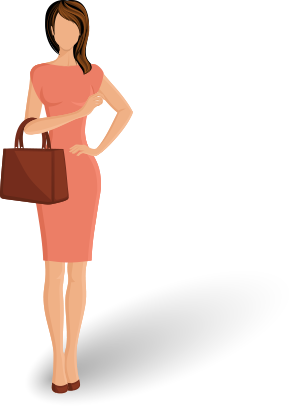 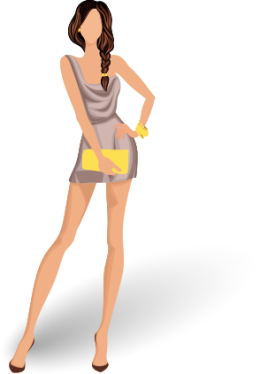 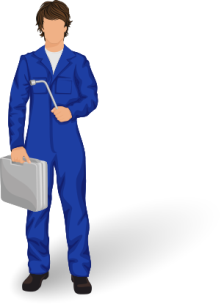 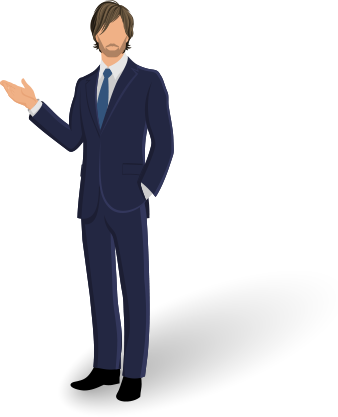 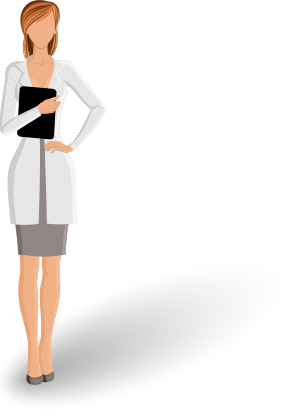 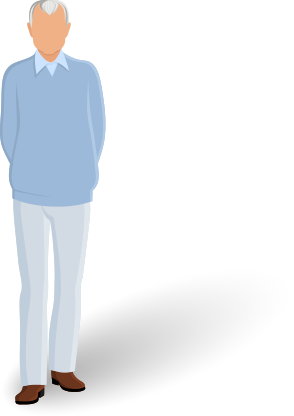 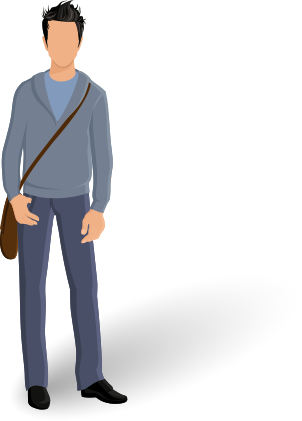 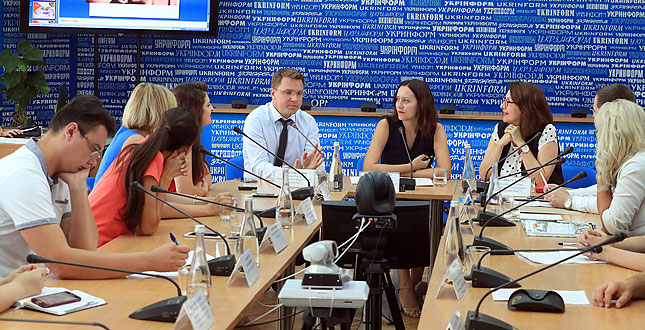 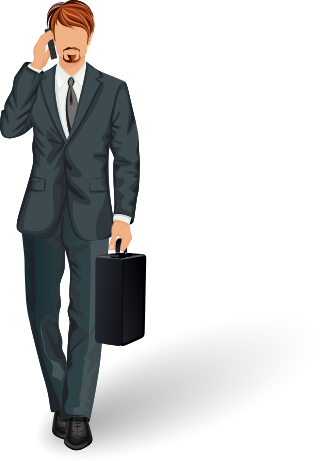 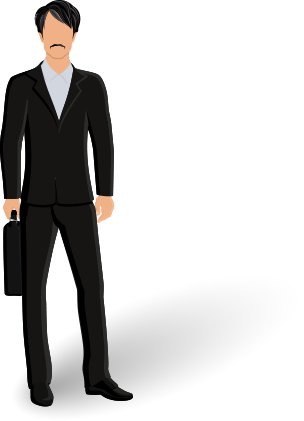 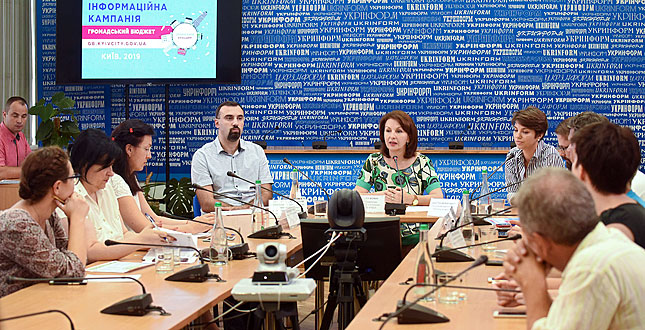 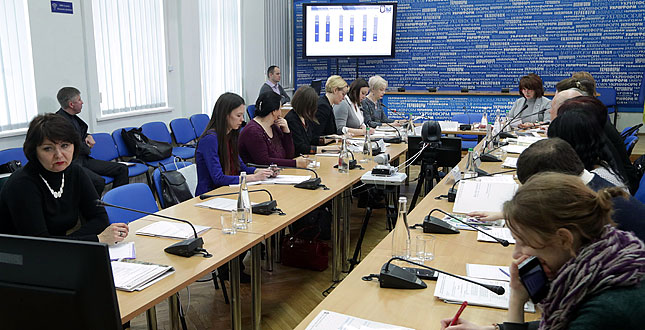 18
Підвищення комунікаційних компетенцій:треніги, майстер-класи, семінари
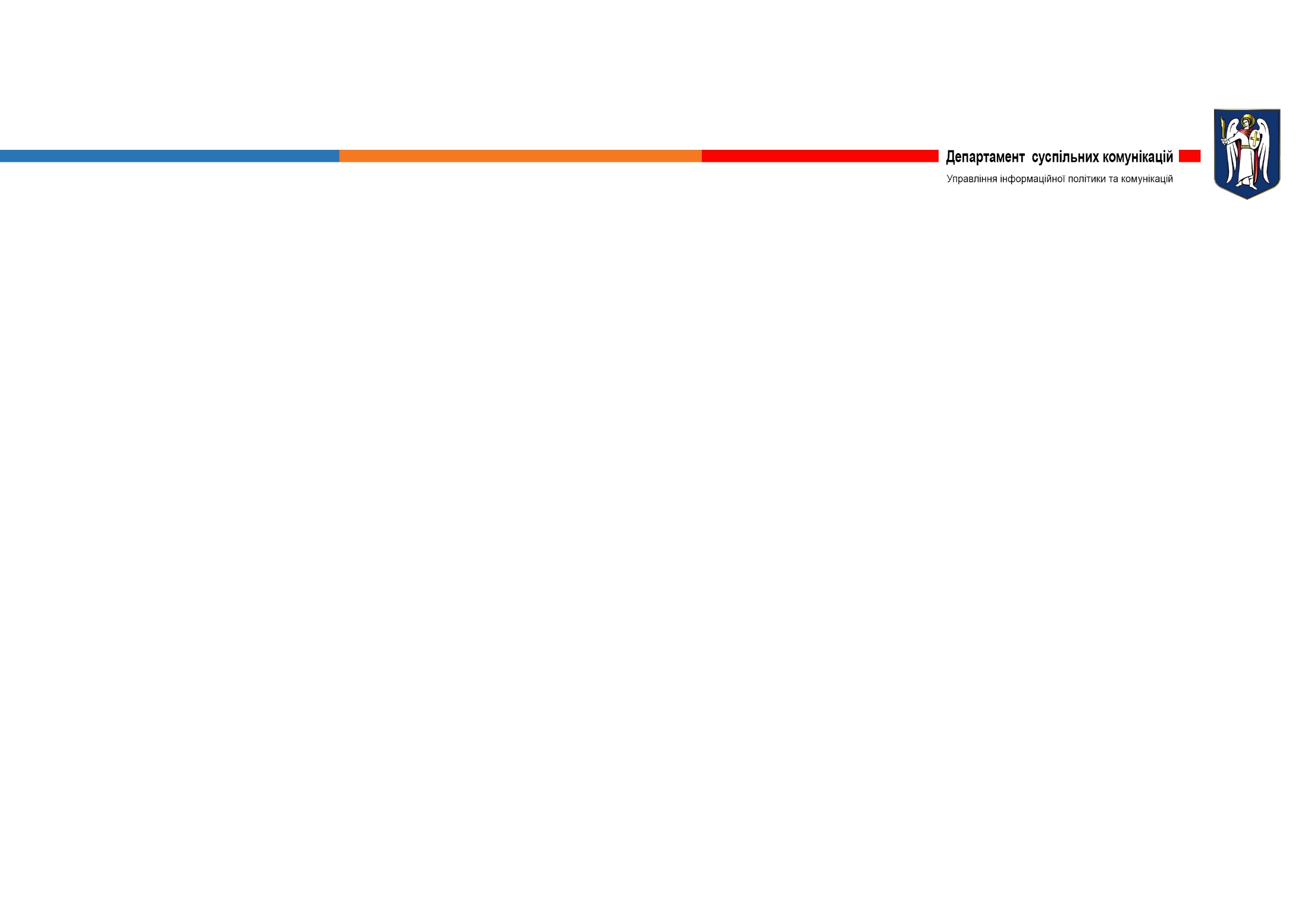 Як канадці контролюють владу за допомогою комунікацій
Цифрові комунікації органів державної влади: ресурси та можливості
Семінар для фахівців РДА з антикризових комунікацій 
Тренінг  для журналістів муніципальних ЗМІ з мультимедійних технологій
Публічна відеомайстерня: інформаційна кампанія по безвізу «Відкрий Європу»
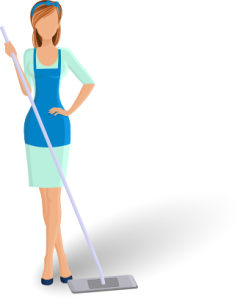 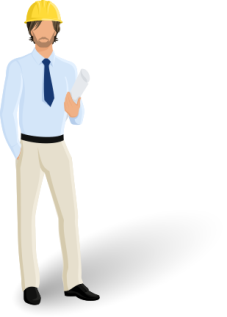 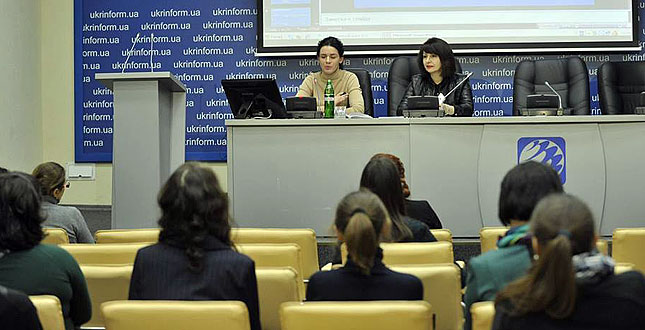 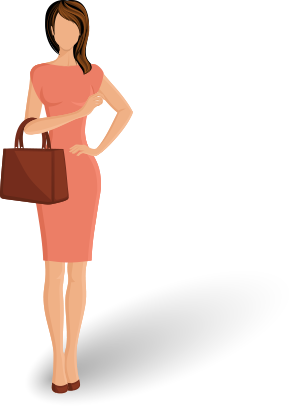 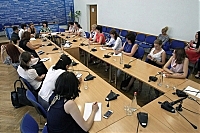 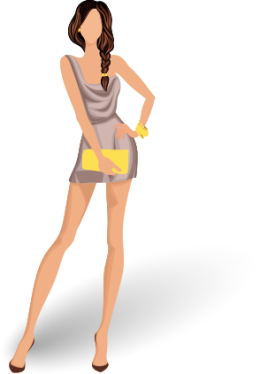 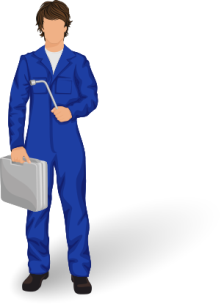 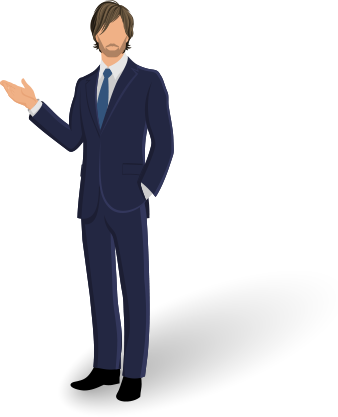 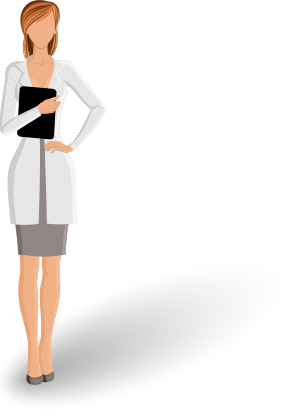 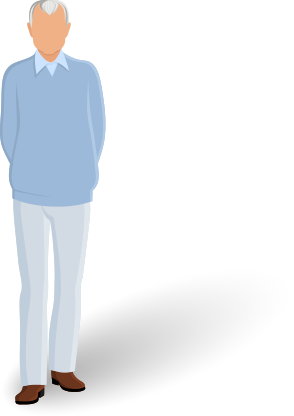 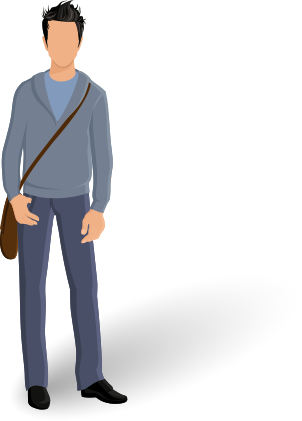 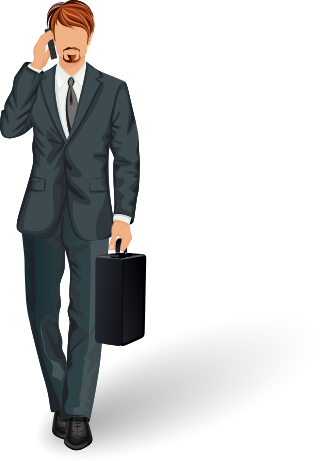 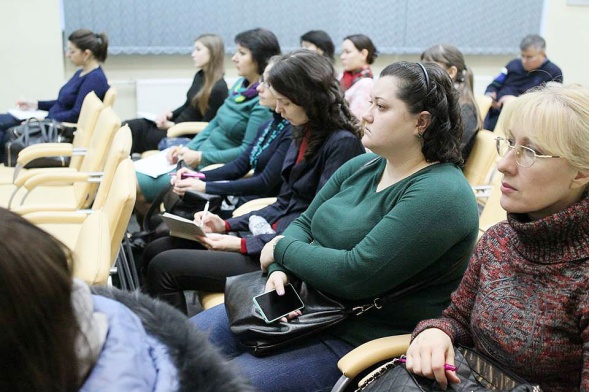 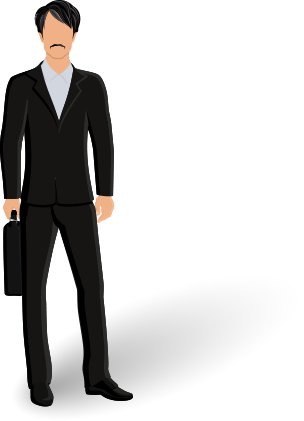 19
Урядова комунікаційна стратегія «Єдиний голос»
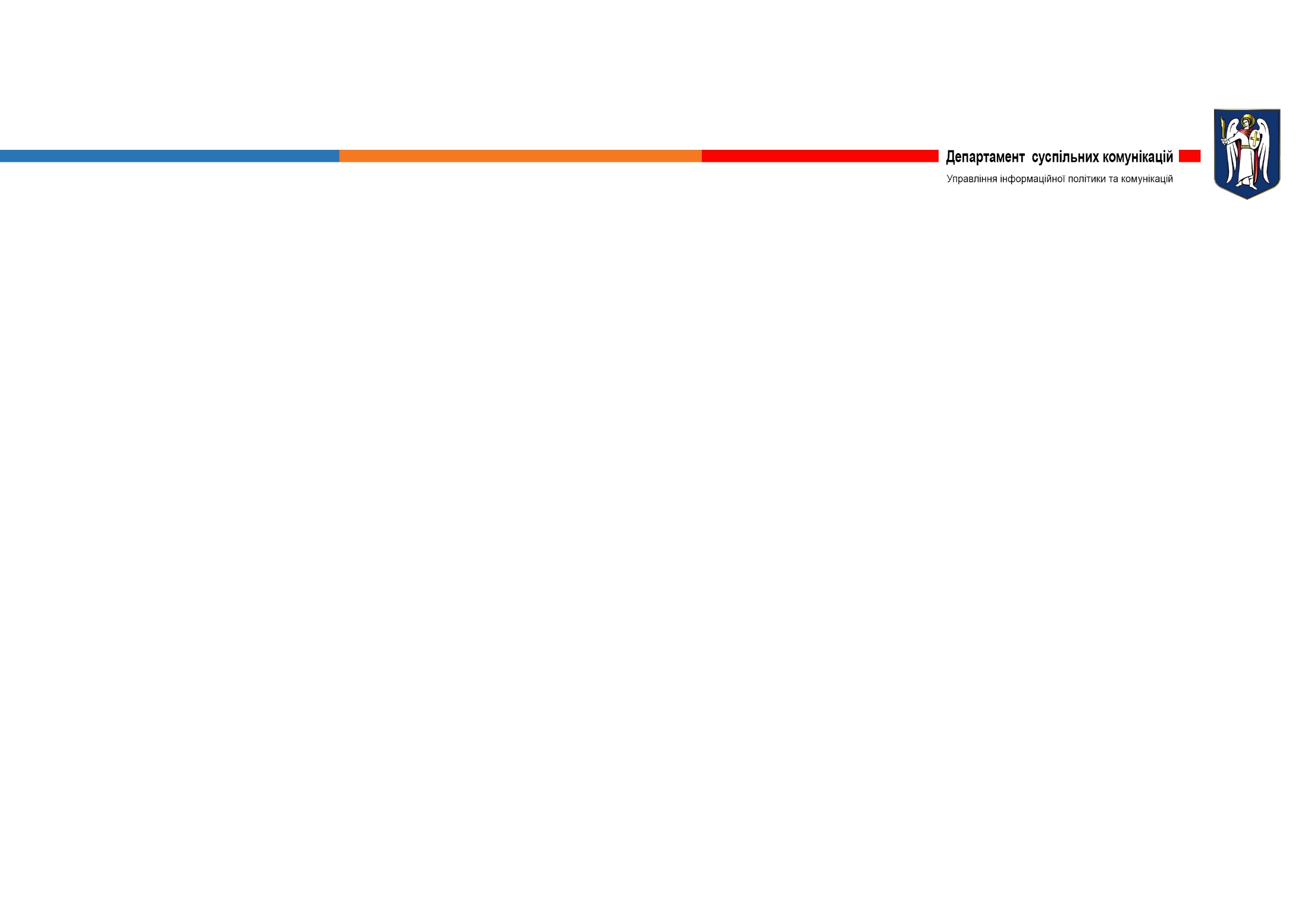 Перший Всеукраїнський форум фахівців у сфері урядових комунікацій #єдинийголос

Другий Всеукраїнський форум фахівців у сфері урядових комунікацій #єдинийголос

50 семінарів та тренінгів для фахівців комунікаційного  напрямку КМДА, РДА та КП (тренери: Іветта Делікатна,  Олена Лобова, Сью Волстенхолм)
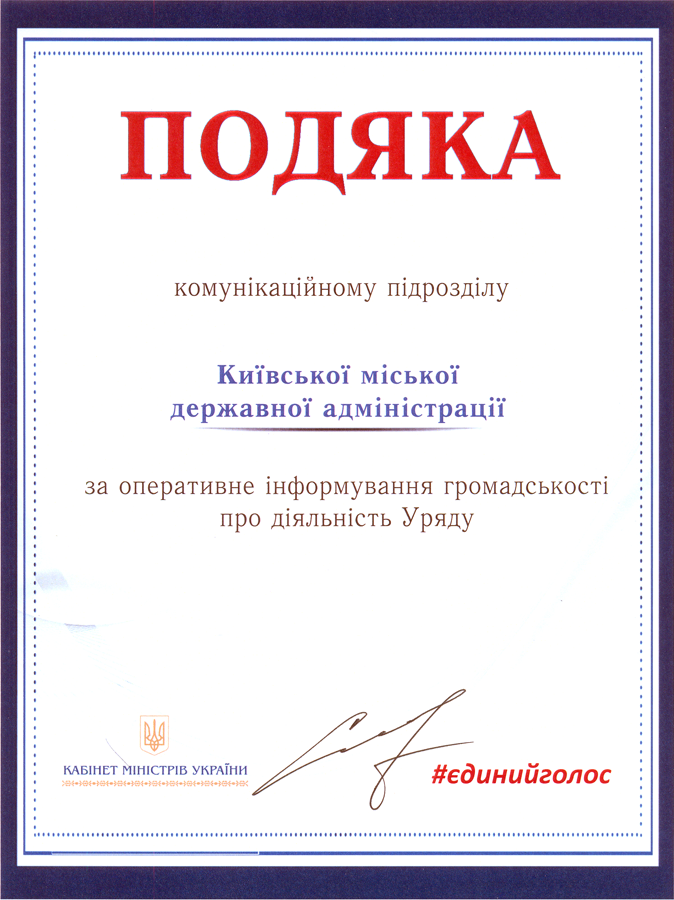 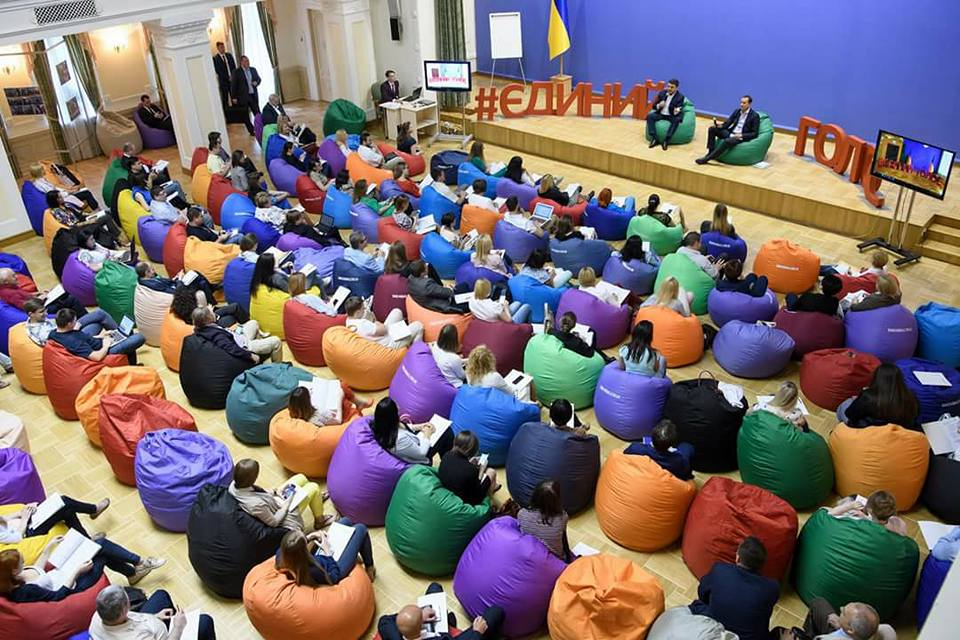 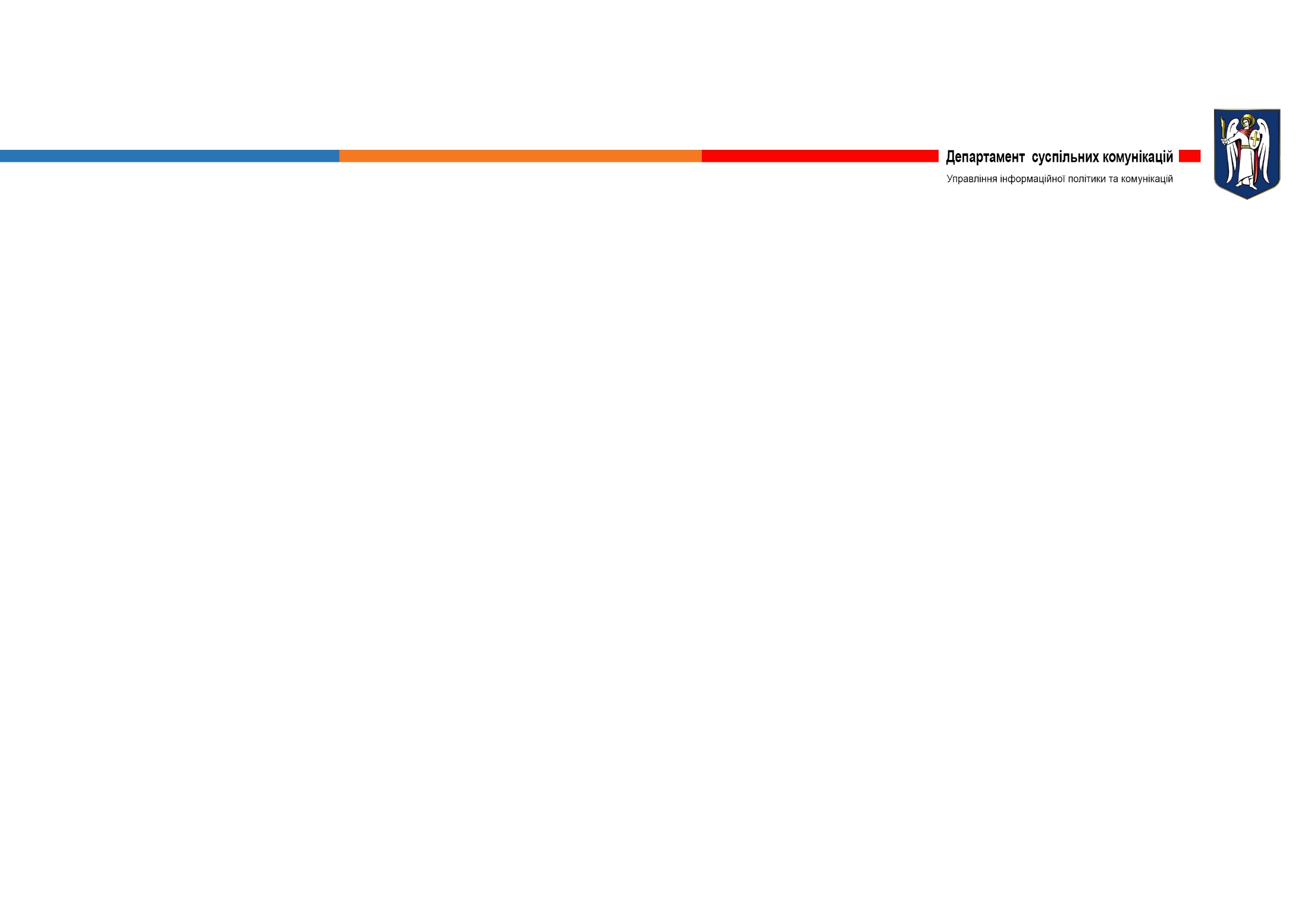 Інтегровані комунікації
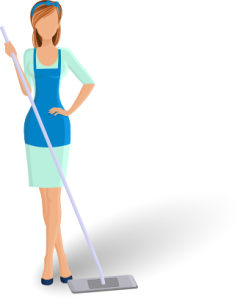 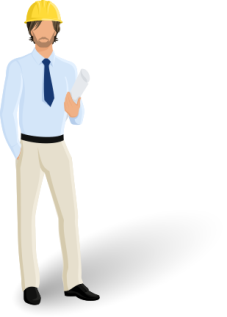 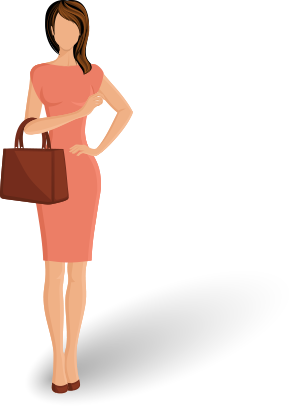 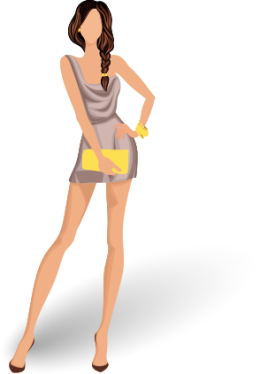 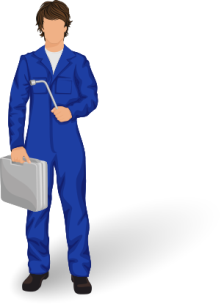 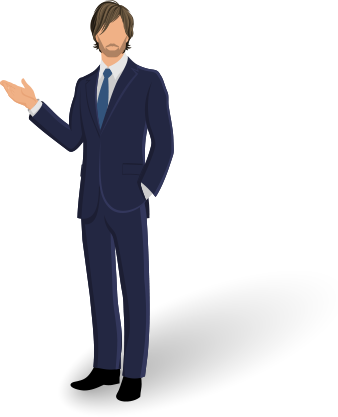 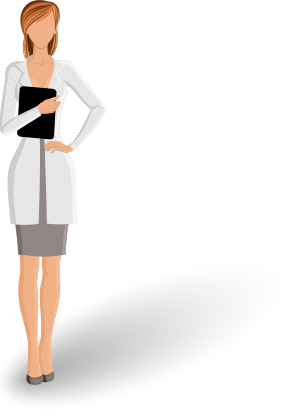 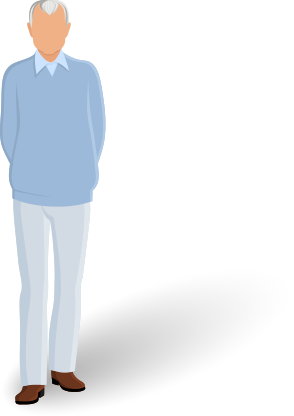 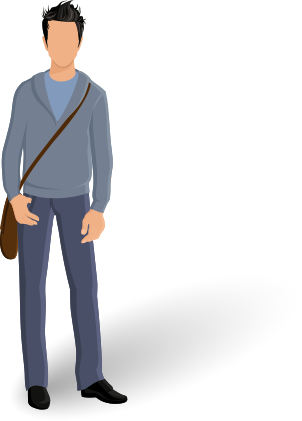 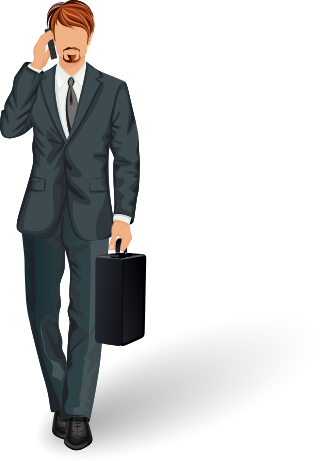 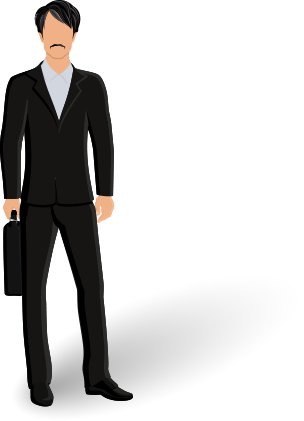 21
Інтегровані комунікації
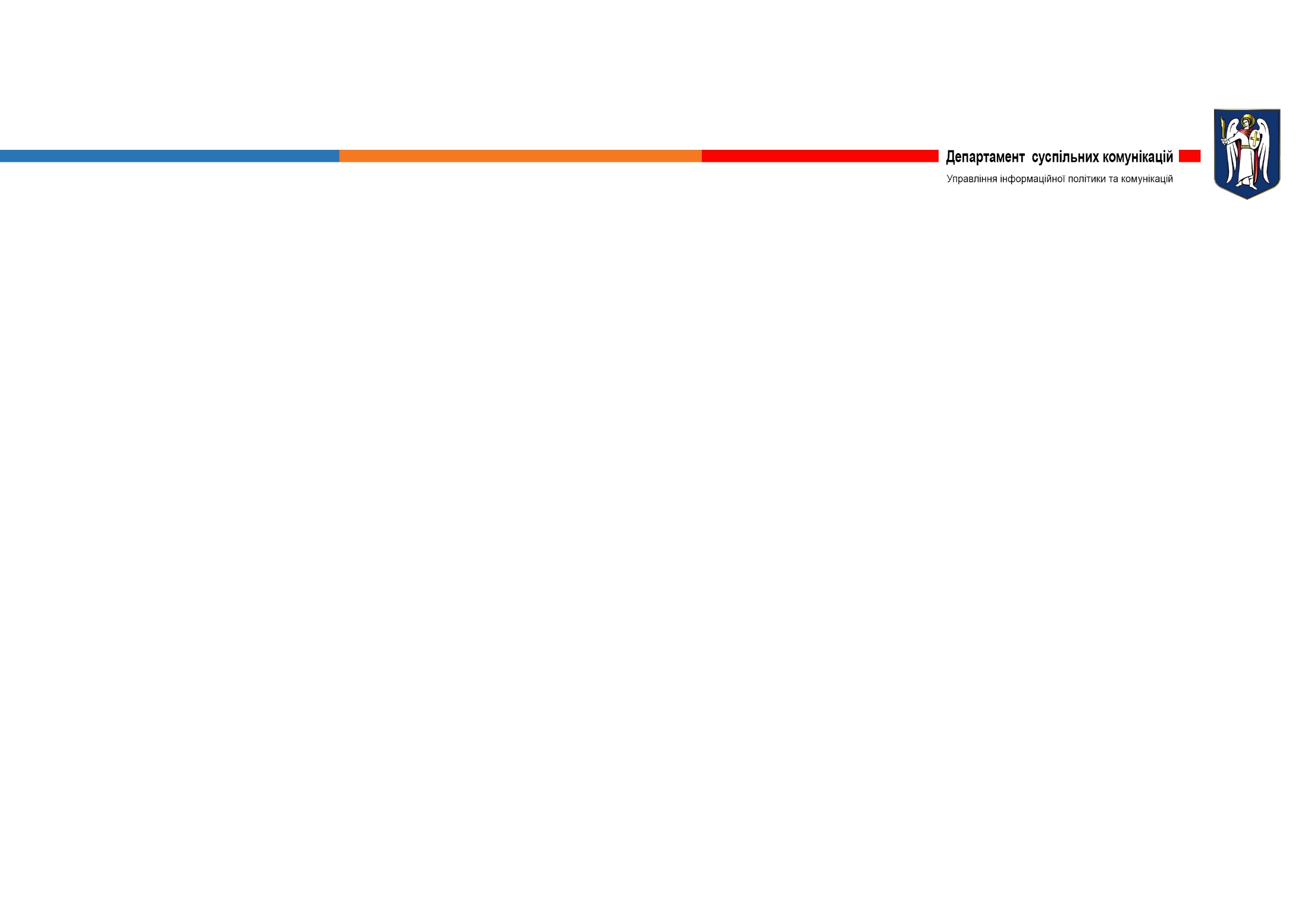 45 інформаційно-комунікаційних кампаній за участю інститутів громадянського суспільства і структурних підрозділів КМДА
Київ читає
Київ комфортний
100-річчя Української революції1917‒1921 років
Україна – НАТО
Україна ‒ ЄС: сила можливостей;
Київ європейський
Київ україномовний-2020;
Безпека життя
Київ приймає Лігу чемпіонів УЄФА
Громадськийбюджет
Київ заговоритьанглійською
Медична реформа
Нові іменана вулицях Києва
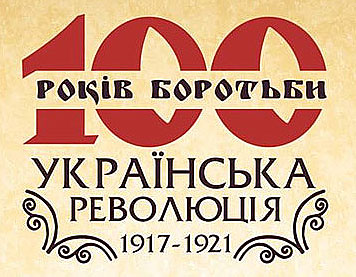 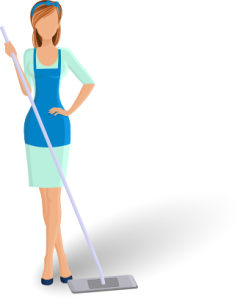 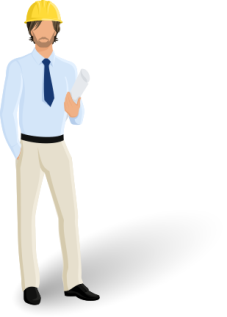 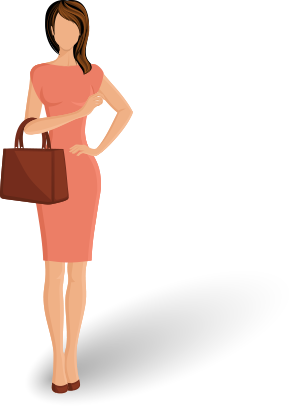 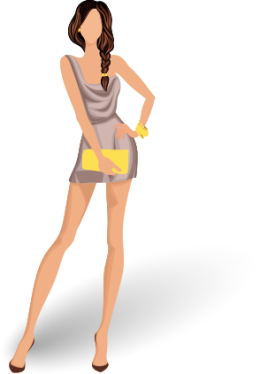 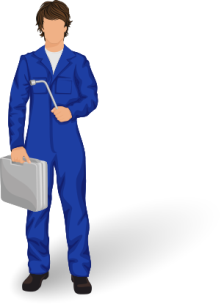 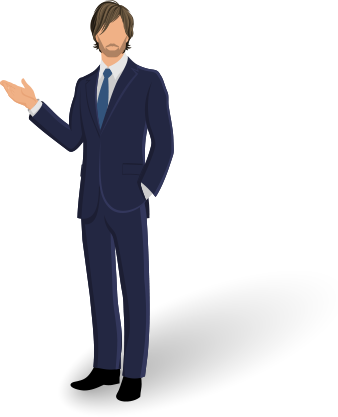 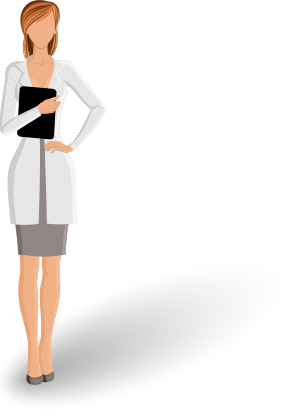 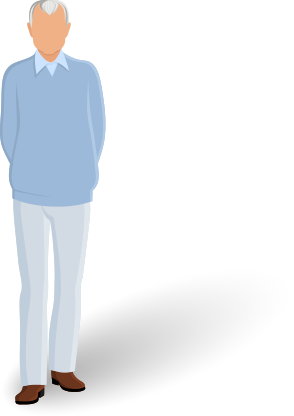 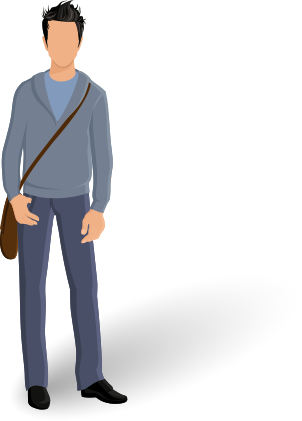 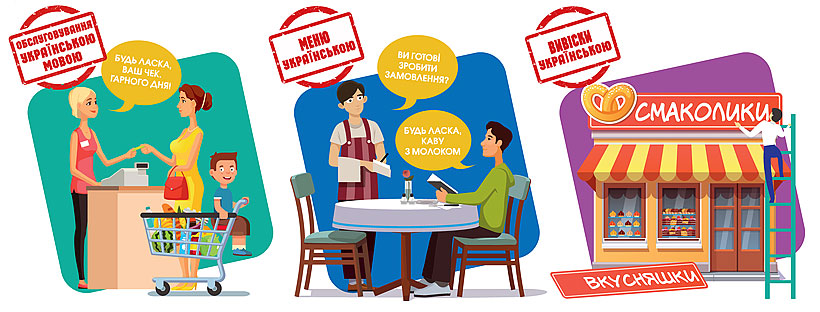 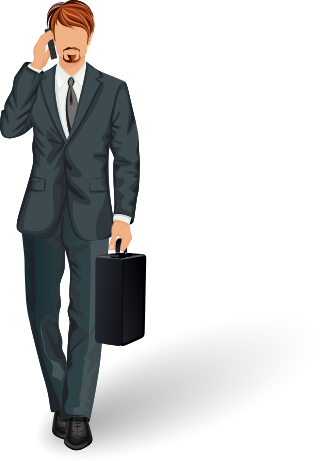 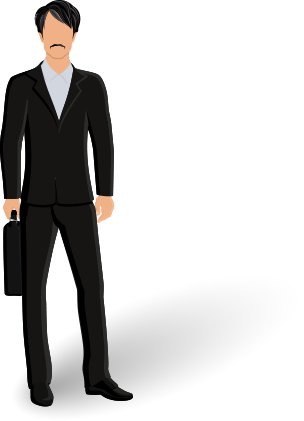 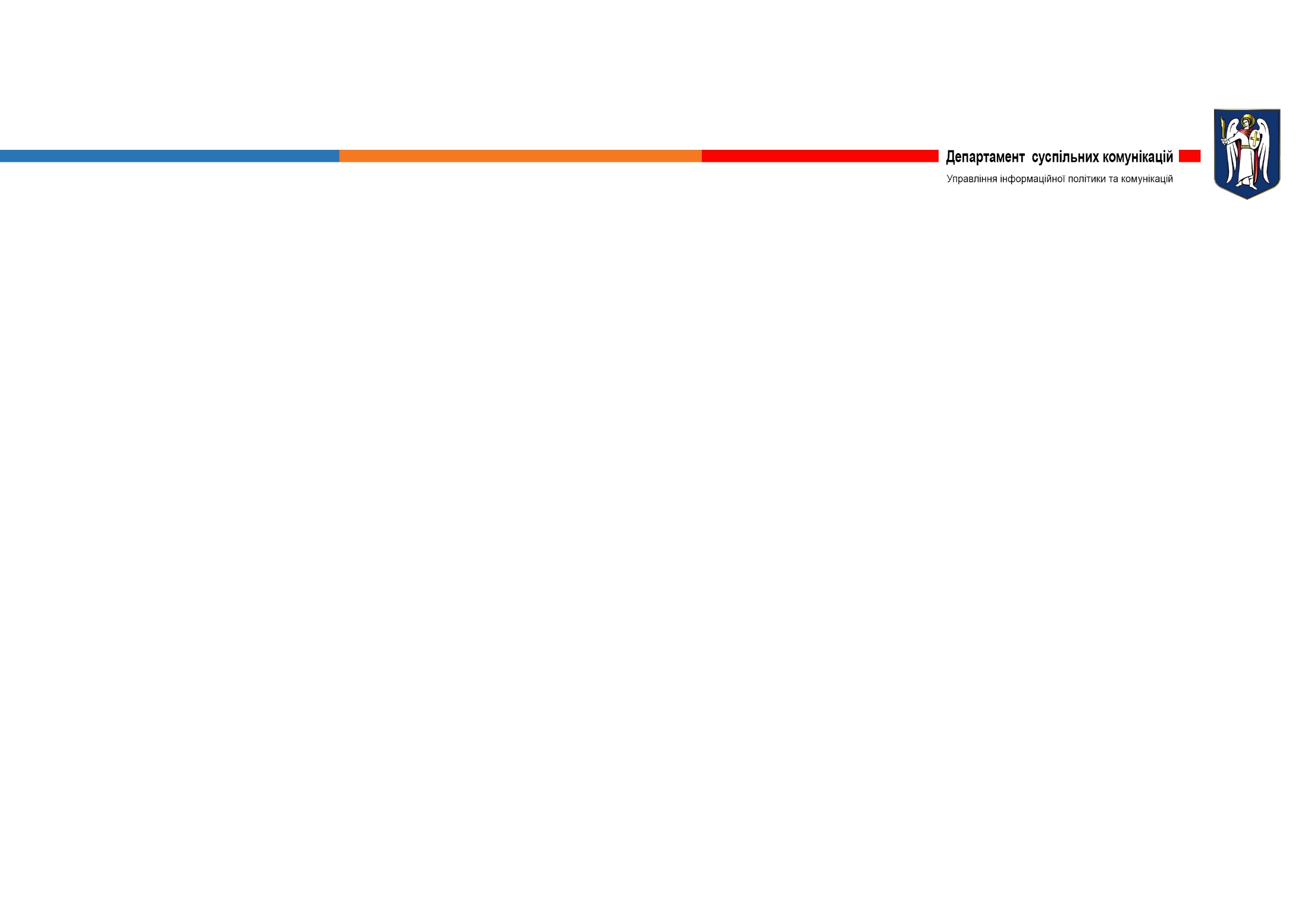 «Київ україномовний-2020» (кампанія  розроблена за участю експертів і ГО)
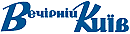 -   Спецпроект «Уроки української мови» (28 випусків «Ранок по-київськи», «У центрі уваги»  ролики YouTube, FB
80% українських пісень (знижка 30% вартості ліцензії), «Говоримо правильно», ролики  FB
Тематичні інтерв’ю-  Постери- сайт ВК: ролики YouTube, FB,  Telegram
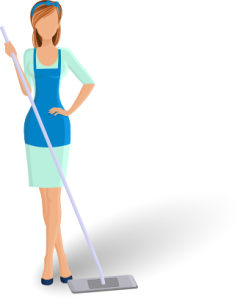 Канали 
комунікації
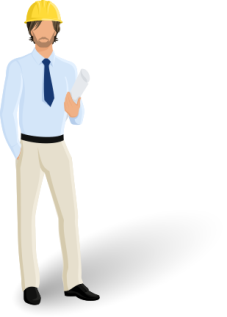 Пабліки(підтримка сигналу)
Україномовний Київ;- За українськомовний Київ;- Словопис;- Безкоштовні курсиукраїнської
Digital- Дайджест- Direct-mail- ФБ Департаменту - ФБ група  «Київ україномовний»- Новинний агрегатор
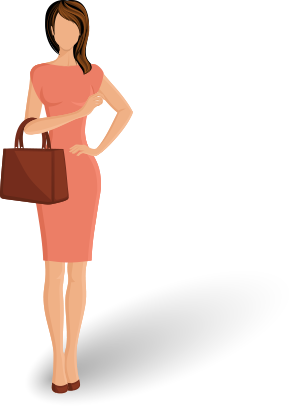 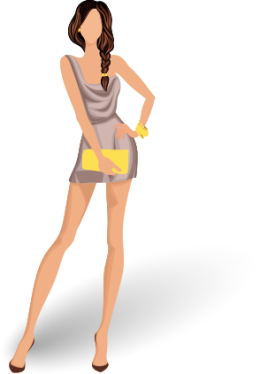 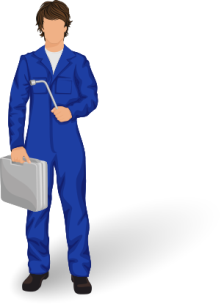 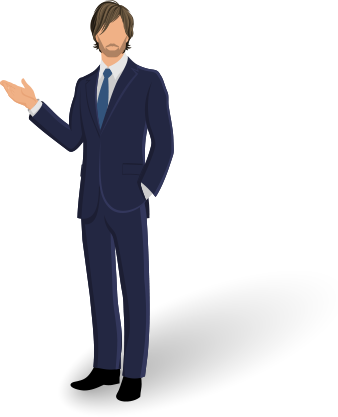 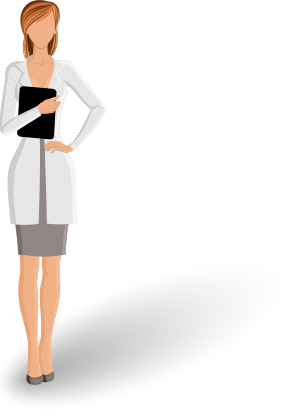 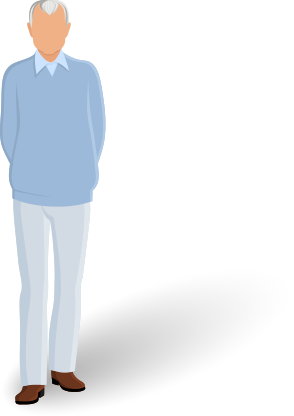 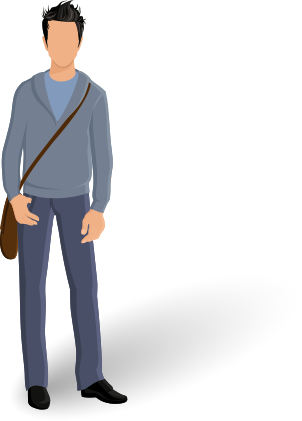 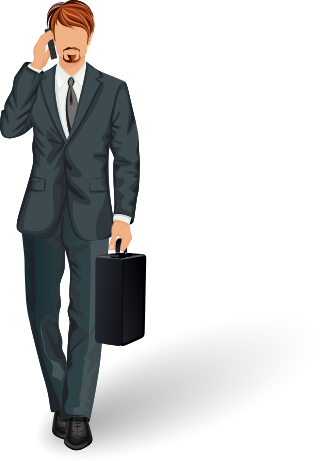 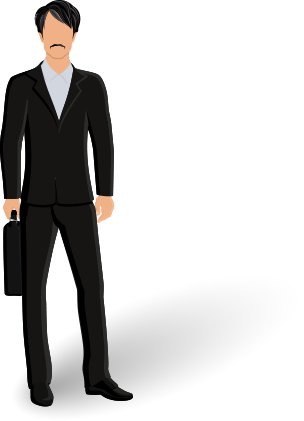 Соціальна реклама
- Білборди- Сітілайти
- Метролайти
Публічні заходи
- Круглі столи- Флешмоби- Панельні дискусії
Print
- книговидання,
 листівки, 
- наліпки, інфографіка
23
«Київ україномовний-2020»
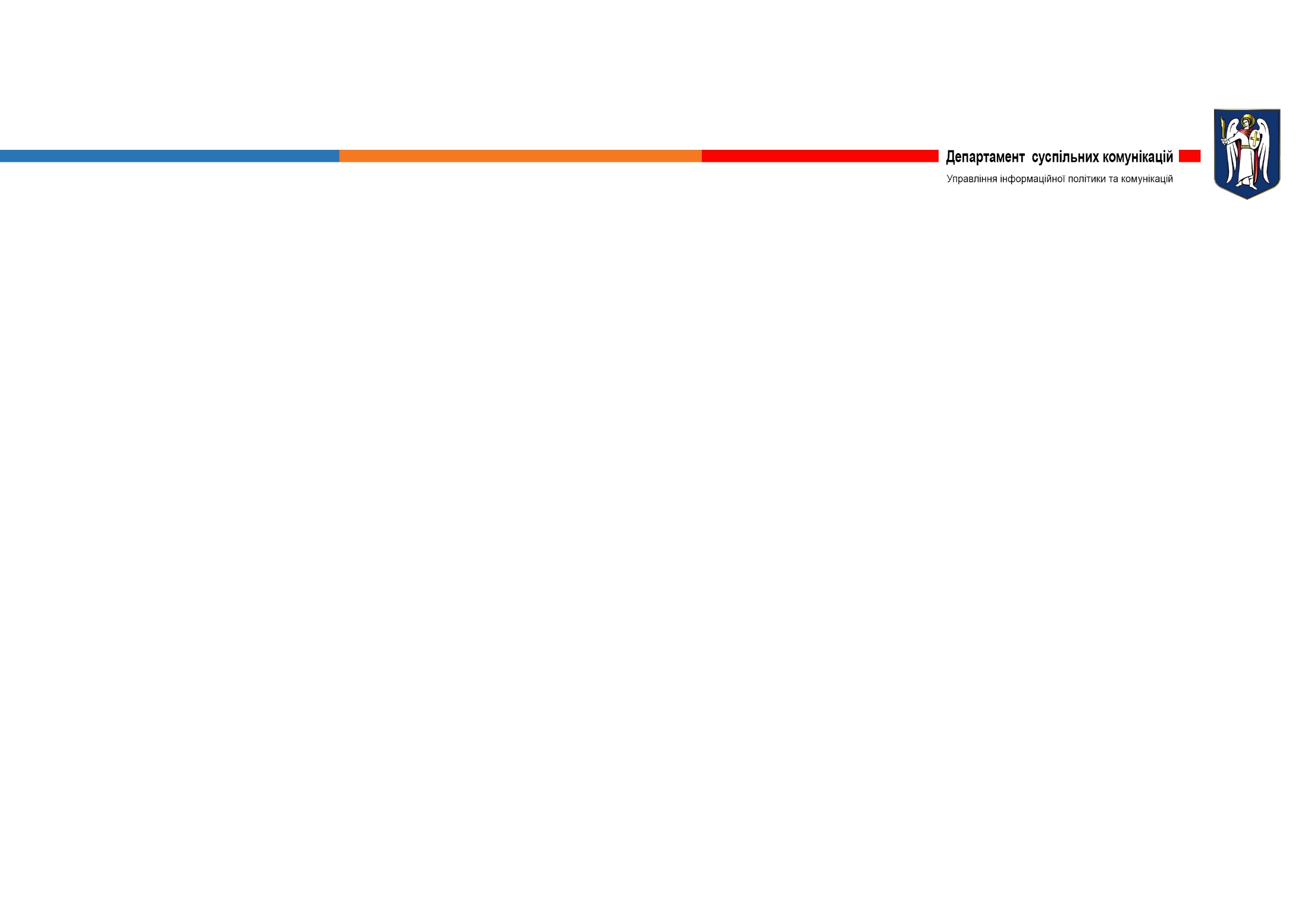 Поліграфія
поштові листівки «Виходячи з дому, не забувай мову» (1000 шт.)– поширено через муніципальну книгарню «Сяйво»;
наклейки (стікери) «Виходячи з дому, не забувайте мову» (2500 шт.) та «Жити в Києві – це спілкуватися українською» (2500 шт.);
листівки «Виходячи з дому, не забувай мову» (1000 шт.) з роз’ясненням основних положень рішення Київради про мовну політику ‒ поширено через Центр надання адміністративних послуг серед підприємців;
настінний календар «Виходячи з дому, не забувай мову» (1000 шт.).
Соціальні ролики:
«Модна мова!»;
«Спілкуйся українською»
Аудіоролики «Спілкуйся українською» (20 сек.) - «Kiss FM» і  «Наше радіо».Всього 150 виходів, загальним хронометражем 50 хвилин.
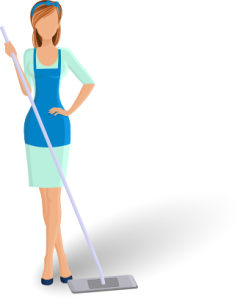 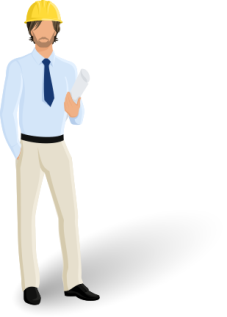 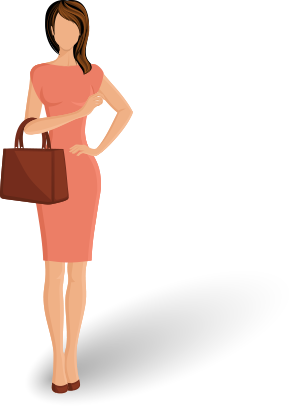 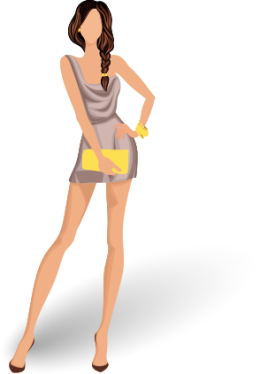 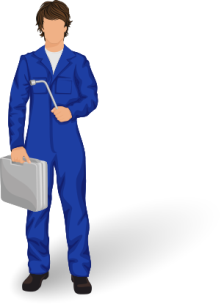 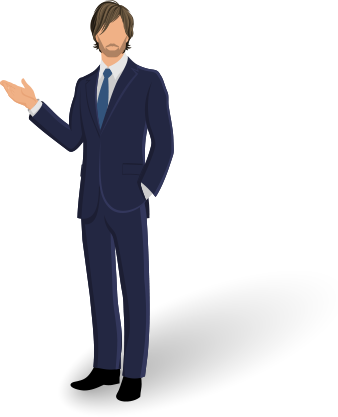 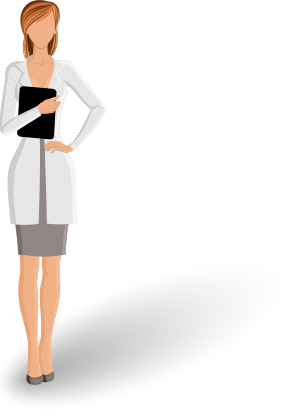 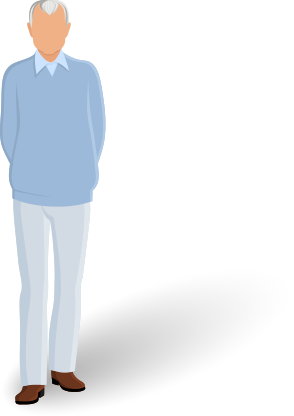 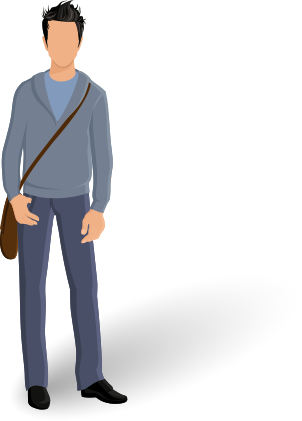 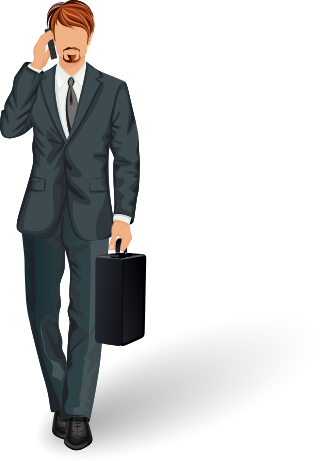 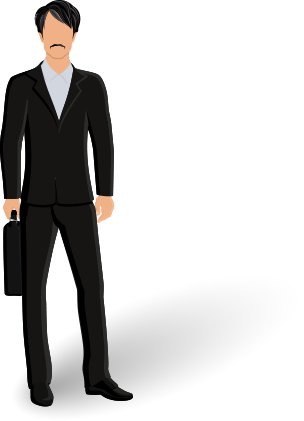 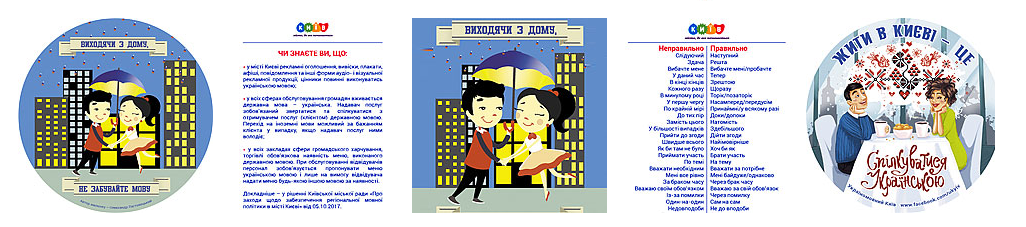 24
«Київ україномовний-2020»
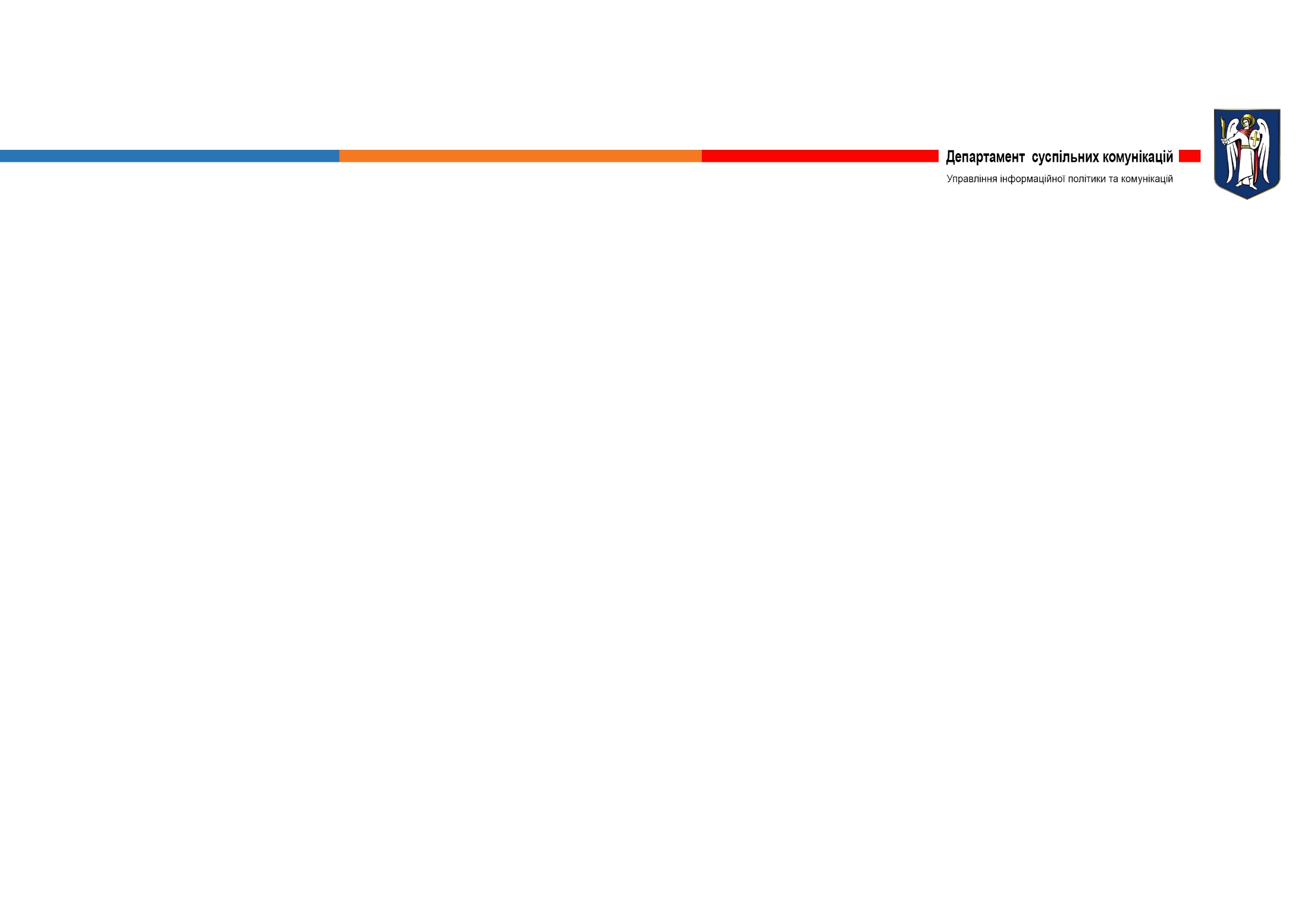 Цикл передач «Уроки української мови»,
 28 випусків
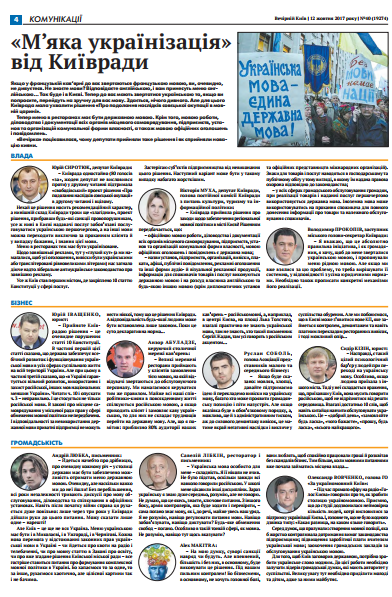 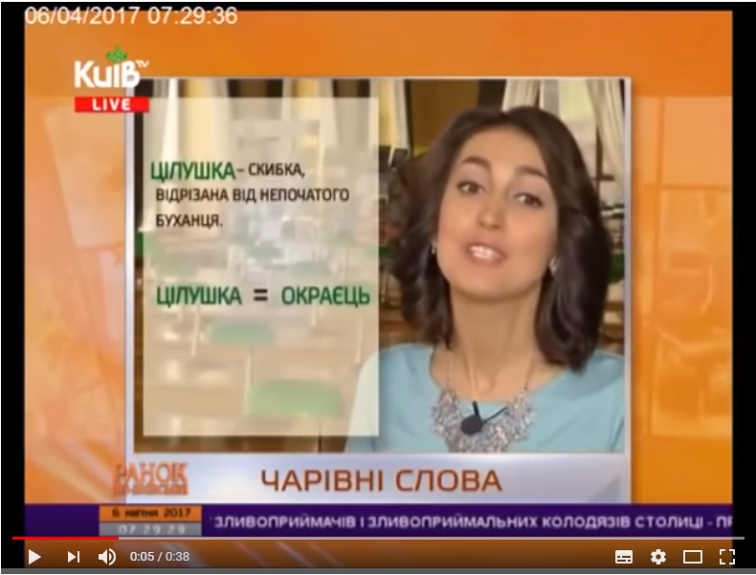 25
«Київ читає»
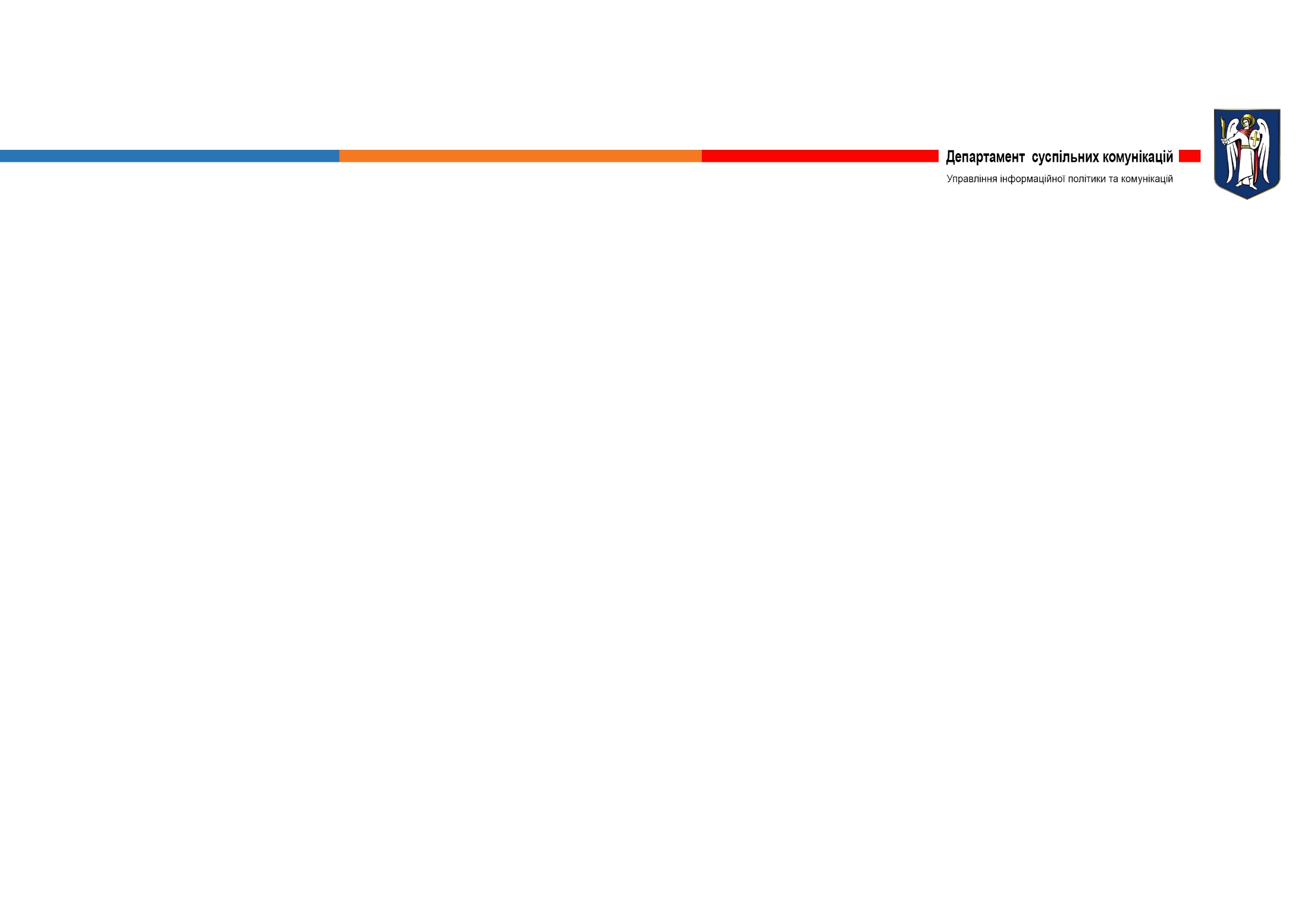 Поліграфія
паперові закладки «Книги можуть змінити ваше життя!» (2000 шт.), «Жити в Києві – це читати дітям книжки українською» (2000 шт.) – поширено через муніципальну книгарню «Сяйво»;
пакети паперові іміджеві «Книжки дарують мрії і змінюють життя» (1000 шт.);
настільний календар «Київ читає» ‒ поширено через міські та районні Центри надання адміністративних послуг, Центр комунального сервісу, Центр соціальних служб, заклади освіти.

Соціальний ролик
«Київ читає»
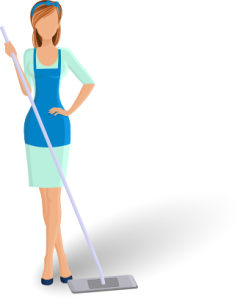 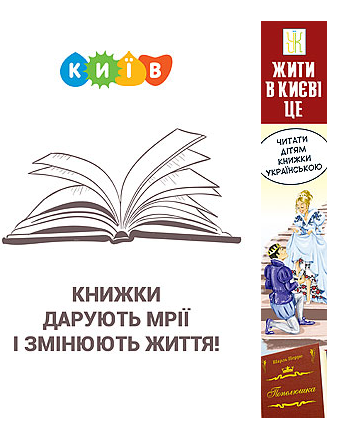 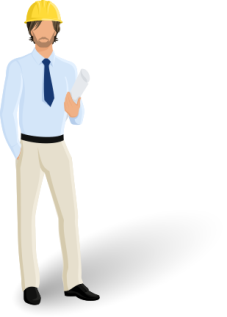 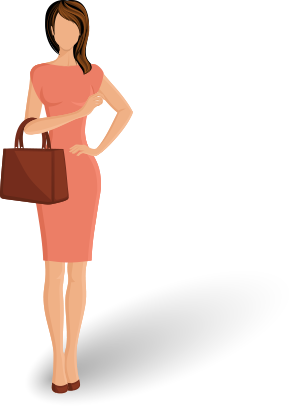 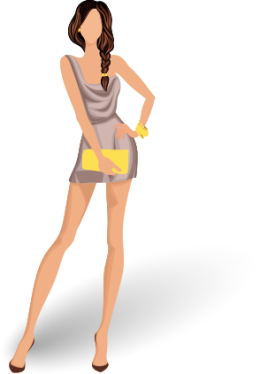 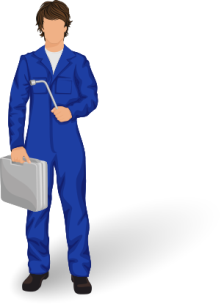 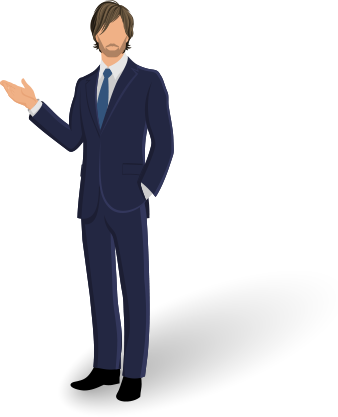 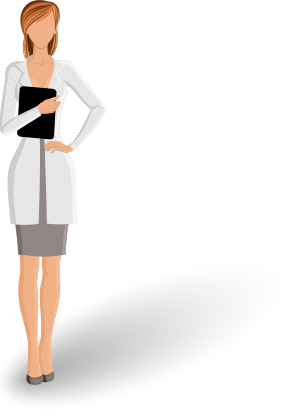 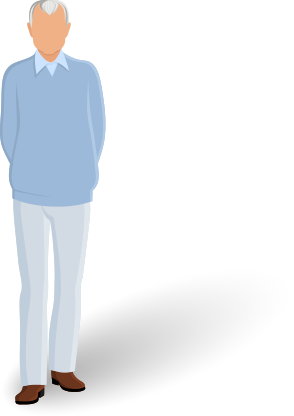 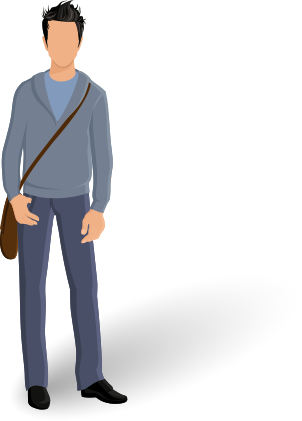 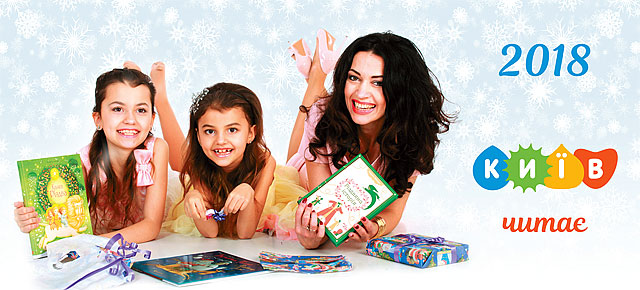 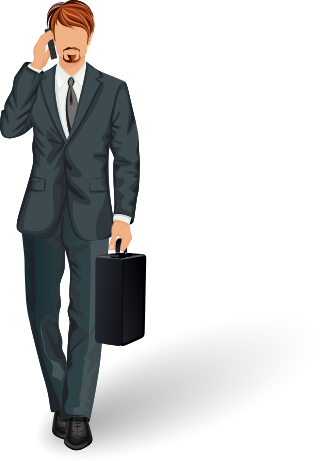 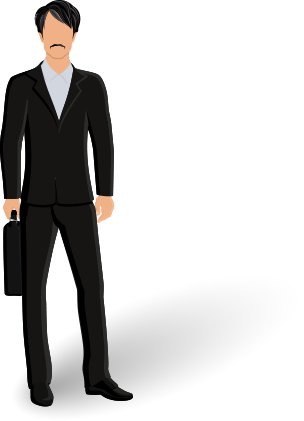 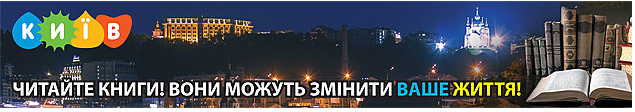 26
Нові імена на вулицях Києва
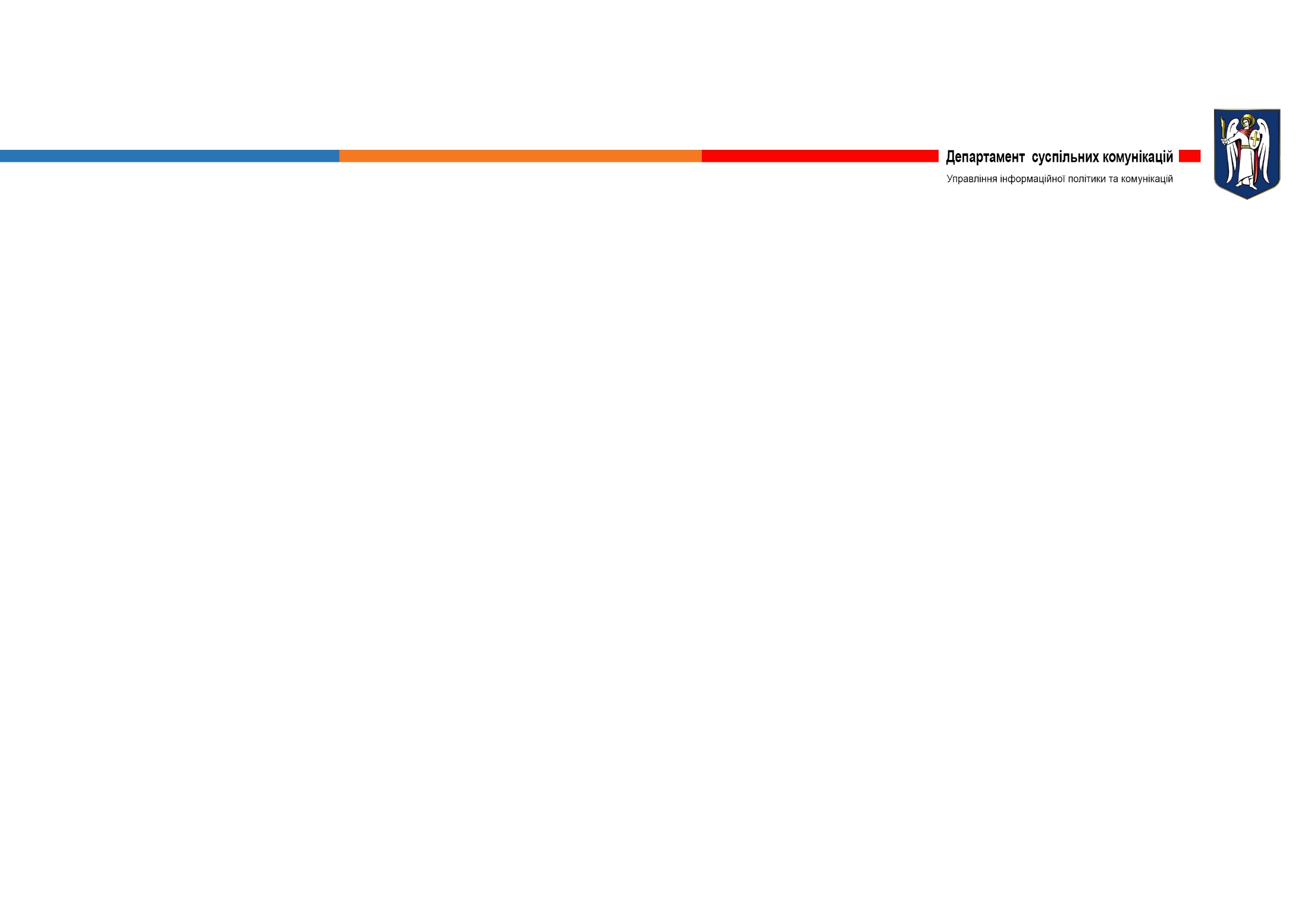 Поліграфія
Інформаційно-роз’яснювальні буклети «Перейменовані вулиці Києва» для кожного району (загальний тираж 20100 шт.) ‒ поширено через районні Центри надання адміністративних послуг.

Телепрограми
 «Імена, увічнені у назвах вулиць Києва» – 22 програми
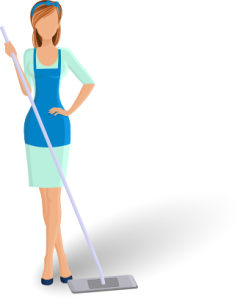 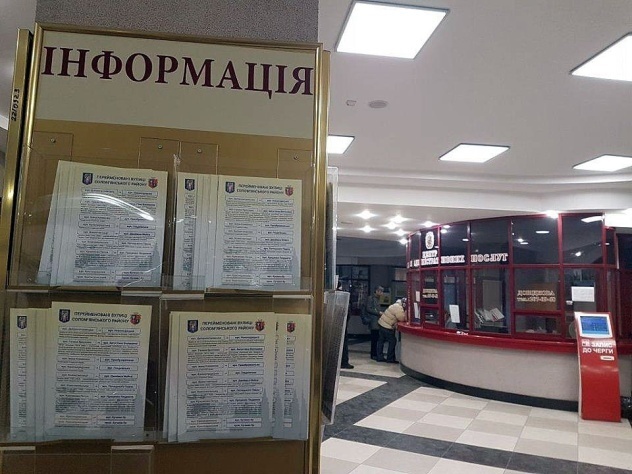 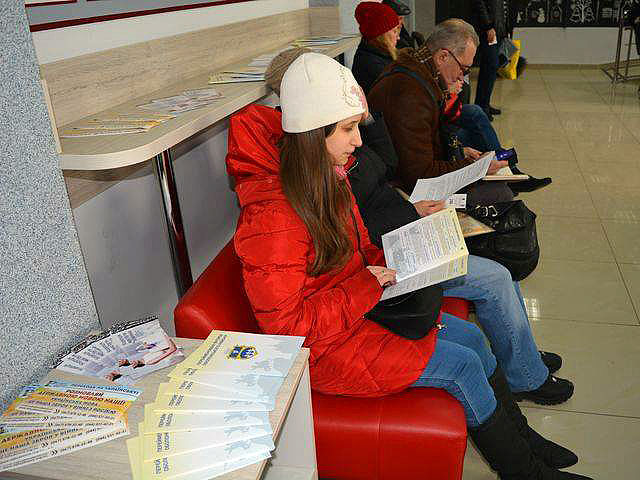 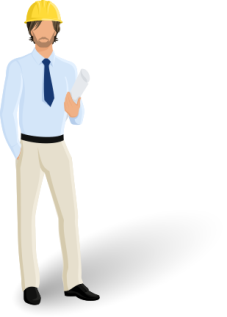 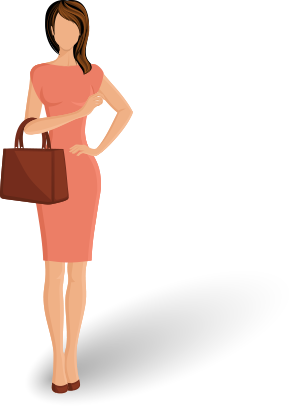 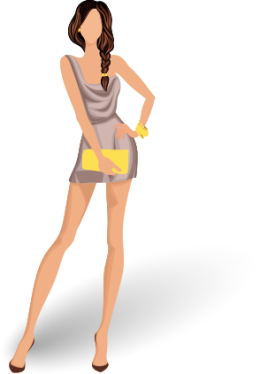 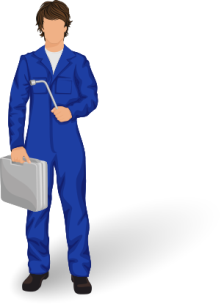 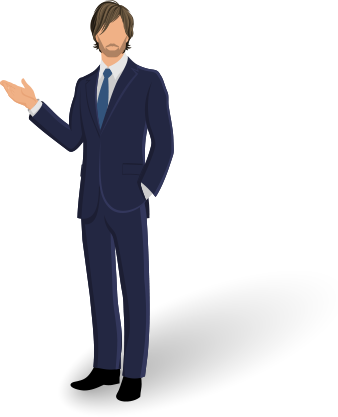 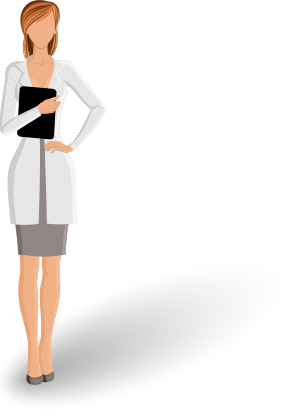 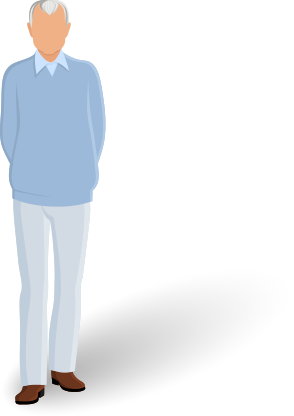 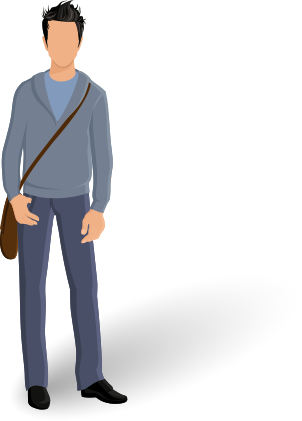 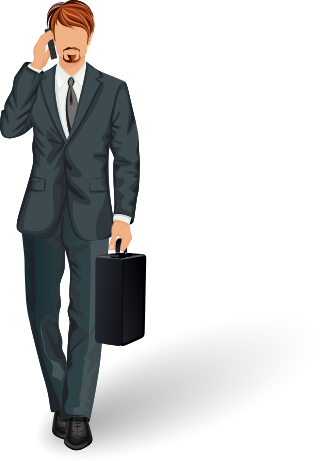 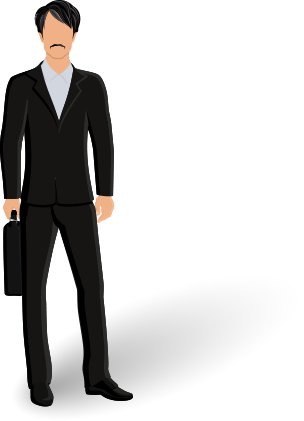 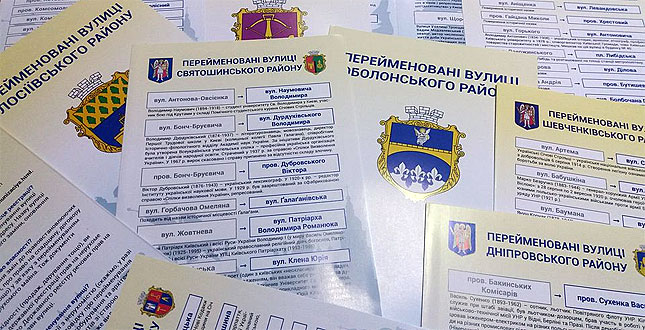 27
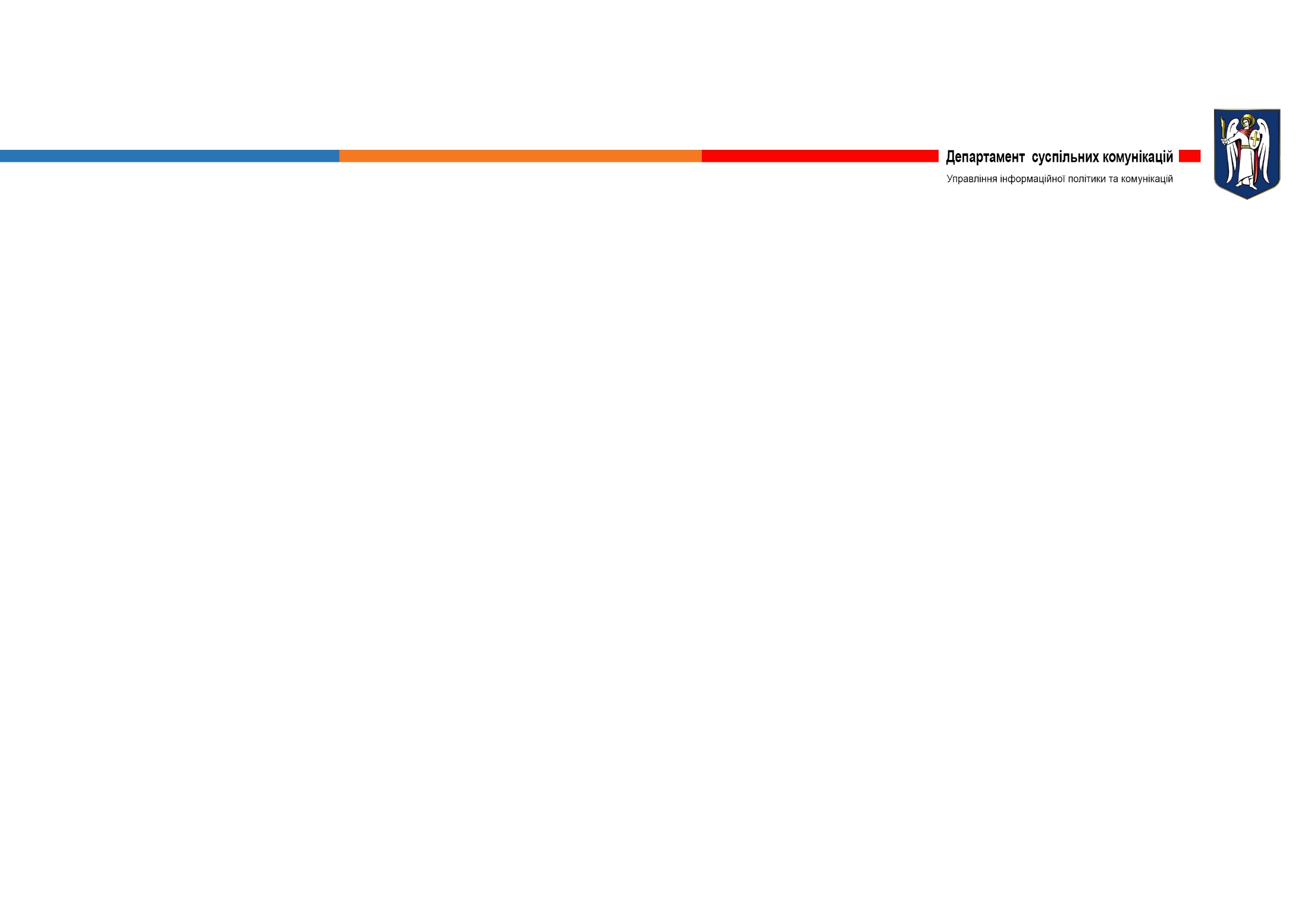 Громадський бюджет
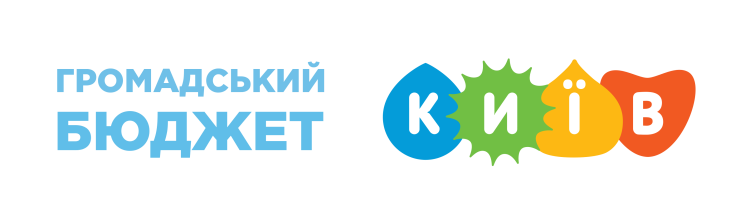 Інформаційно-просвітницька кампанія
2016-2018
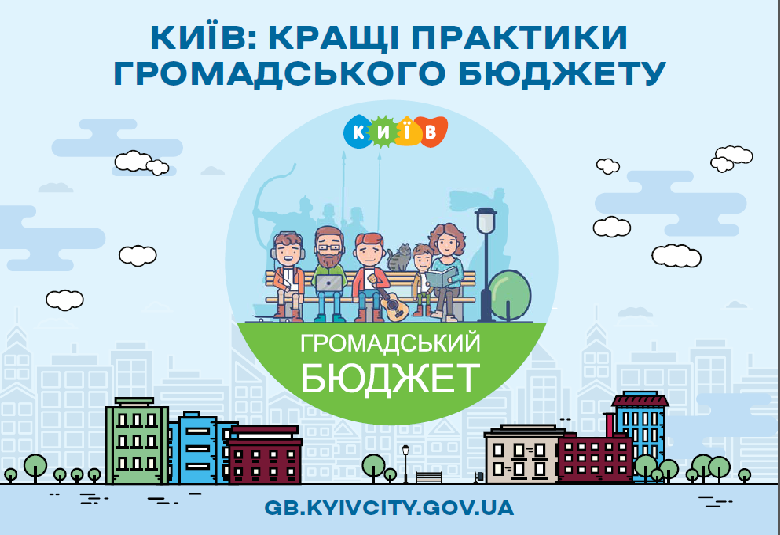 БУКЛЕТ «КИЇВ: КРАЩІ ПРАКТИКИ ГРОМАДСЬКОГО БЮДЖЕТУ»
28
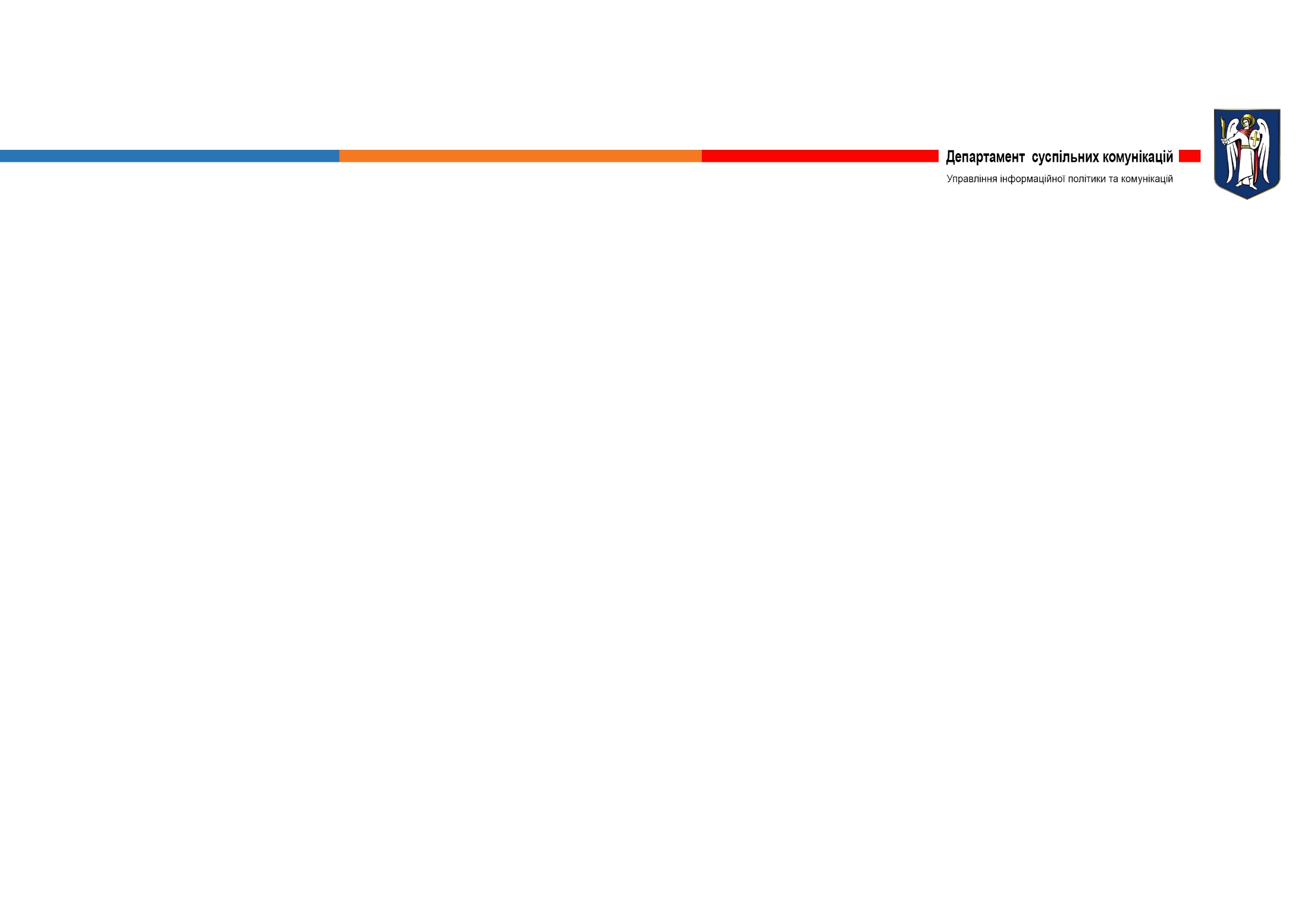 Громадський бюджет
ПАРТНЕРИ ІНФОКАМПАНІЇ
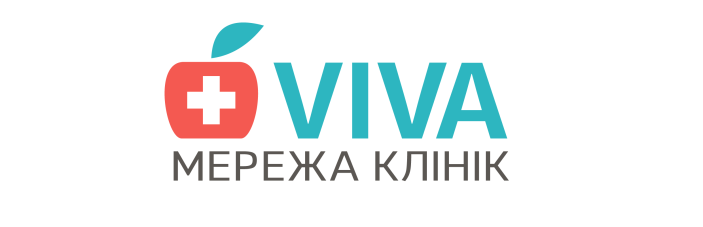 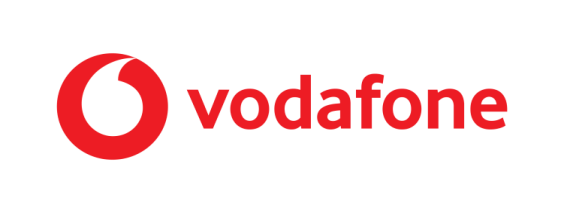 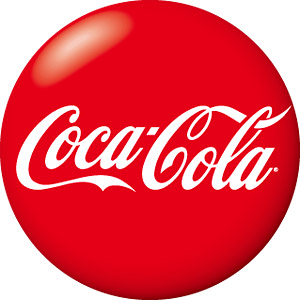 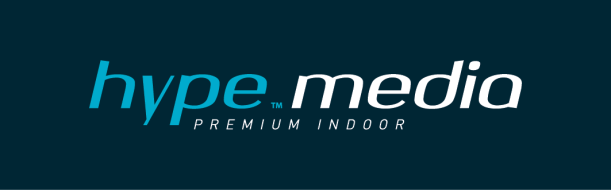 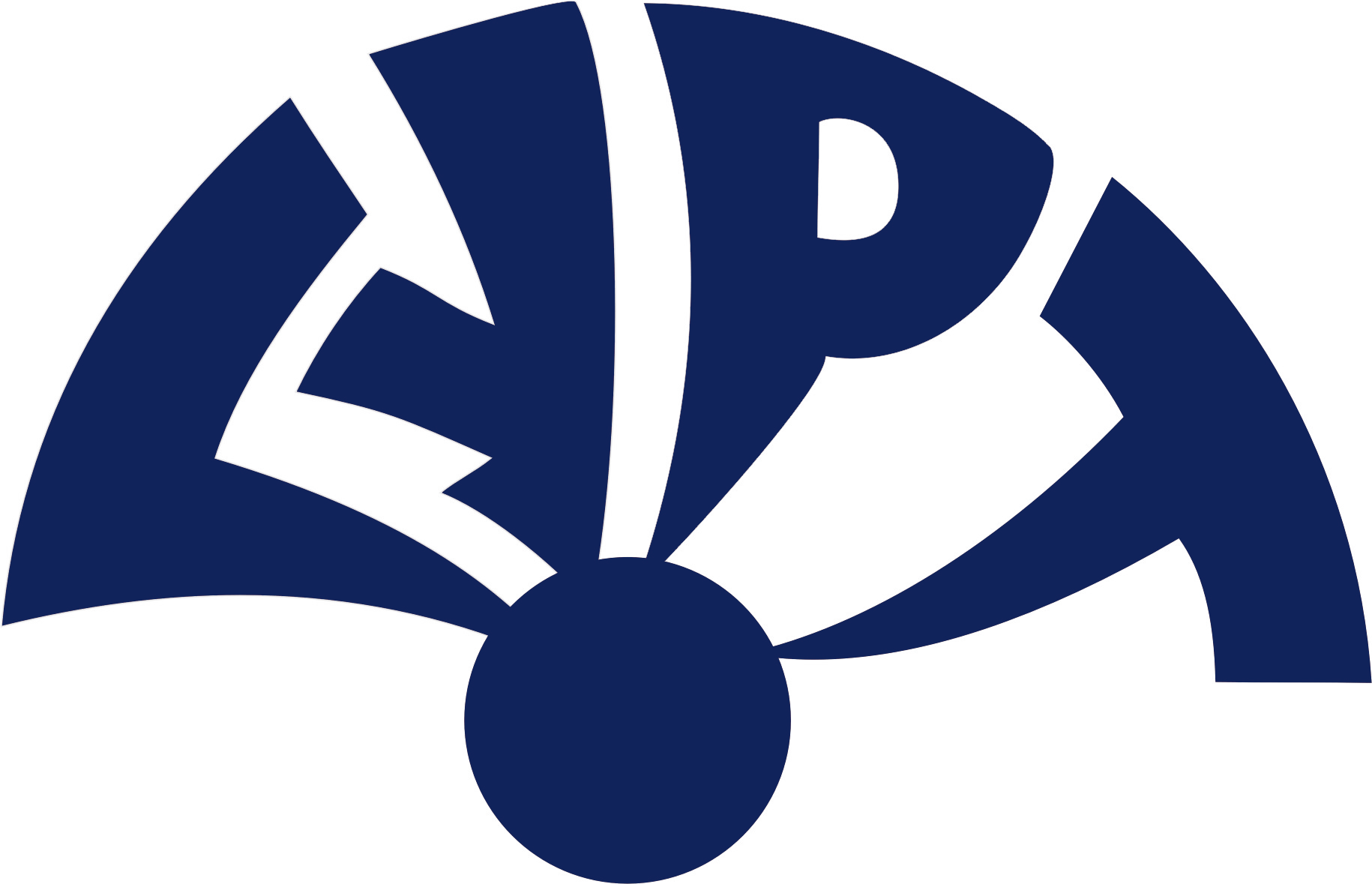 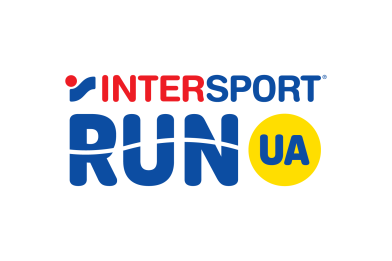 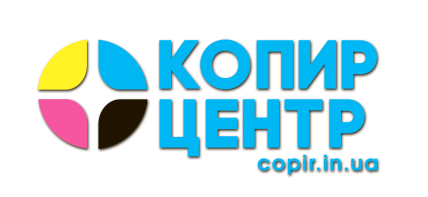 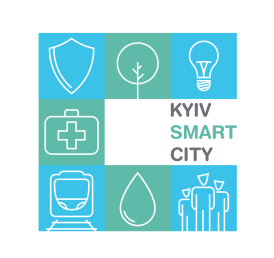 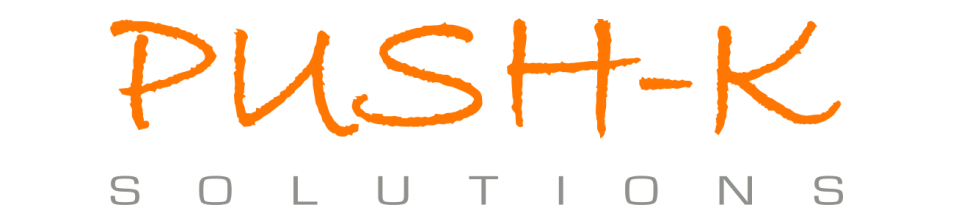 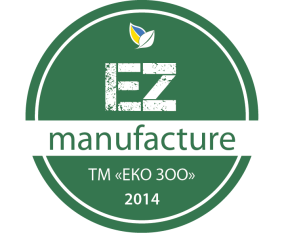 29
Київ комфортний
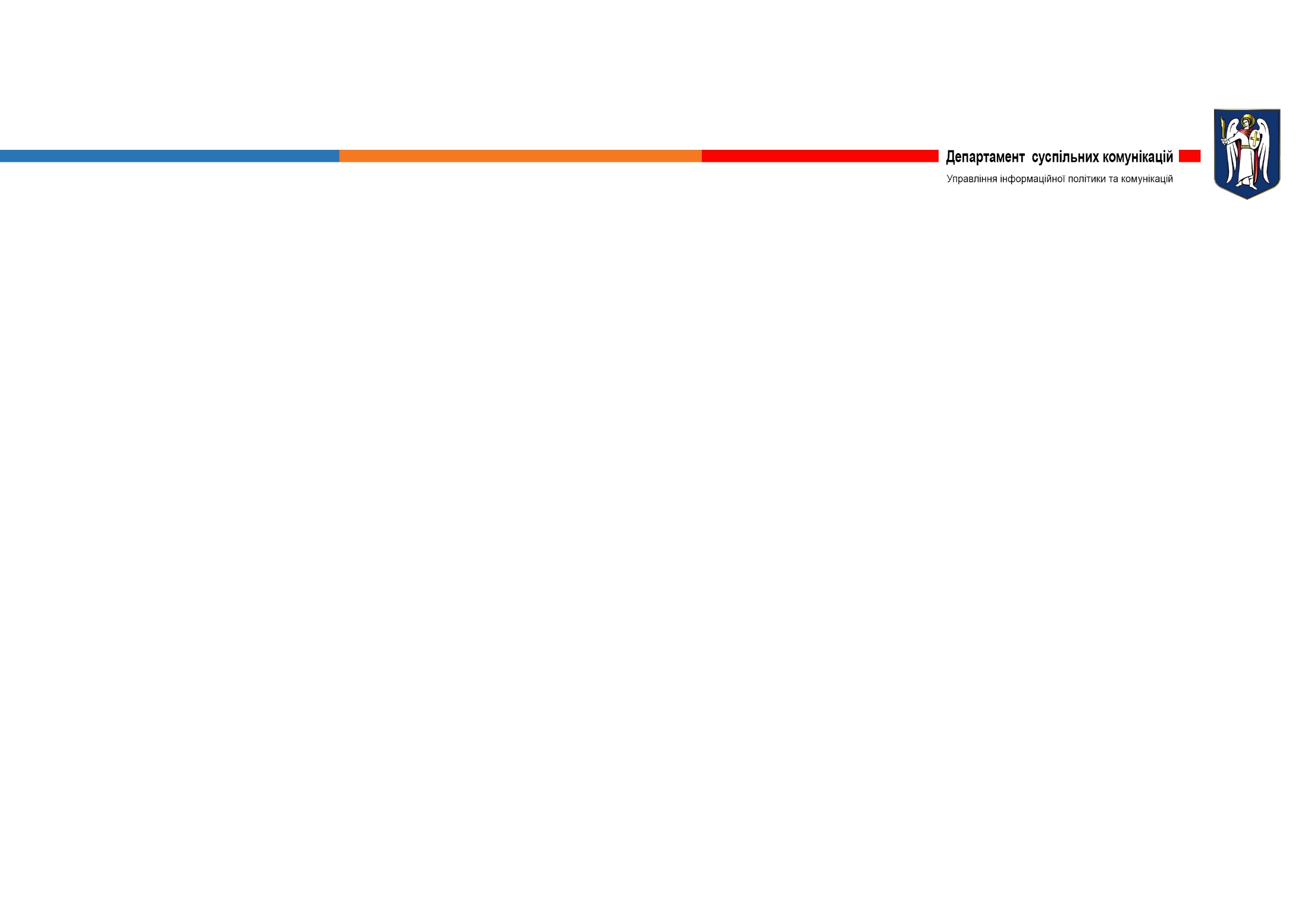 Фотовиставка 
«Київ комфортний. Київ європейський»
спільно з інформаційним агентством «Укрінформ»(32 світлини столичнихфотографів про енергію перетворень та щирі емоції киян)

Соціальні аудіоролики - поширювалисяв ефірі радіостанцій «Kiss FM» і «Наше радіо»:
 «Парки»
 «Одне з найзеленіших міст Європи»
 «Поділ» 
 «Східноєвропейська столиця» 
 «Майбутнє з Європою»
 «Володимирська гірка»
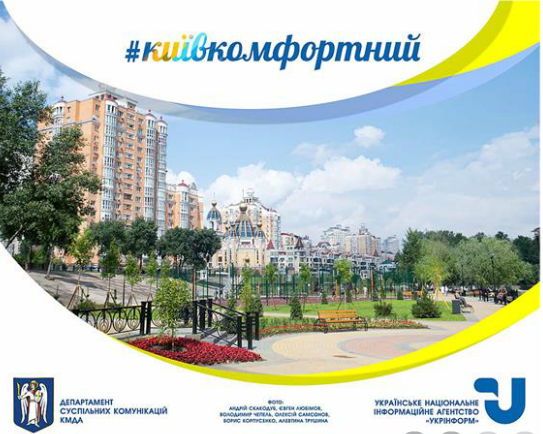 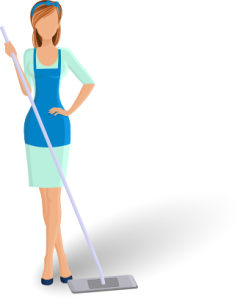 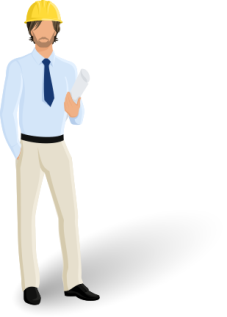 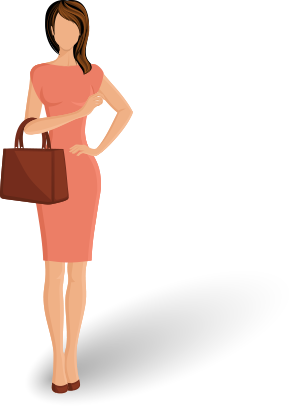 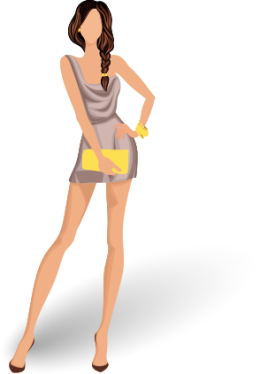 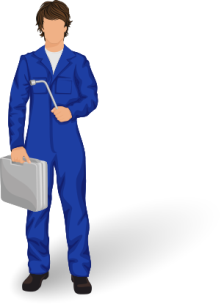 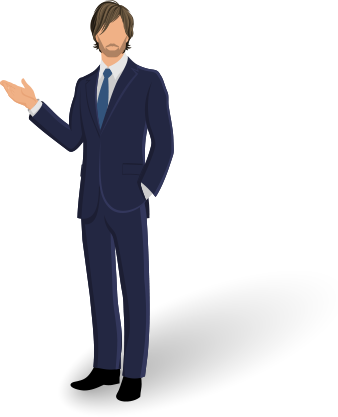 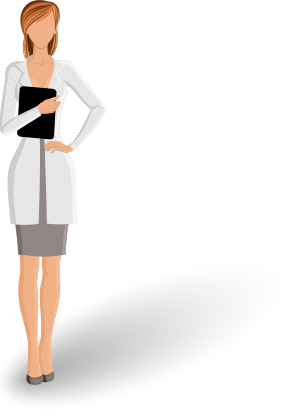 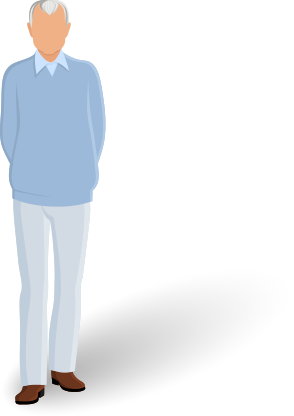 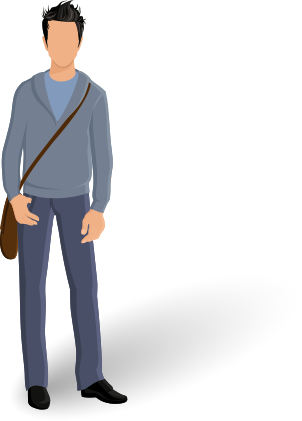 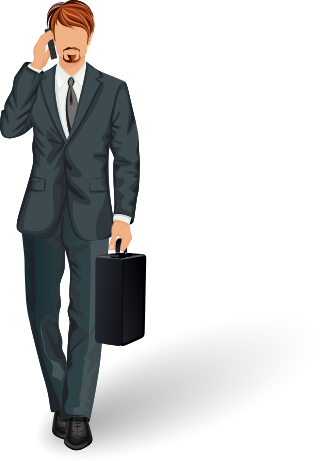 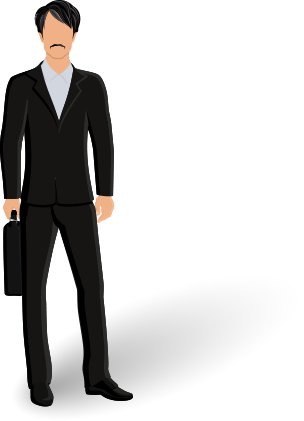 30
Підтримка національних  інфокампаній
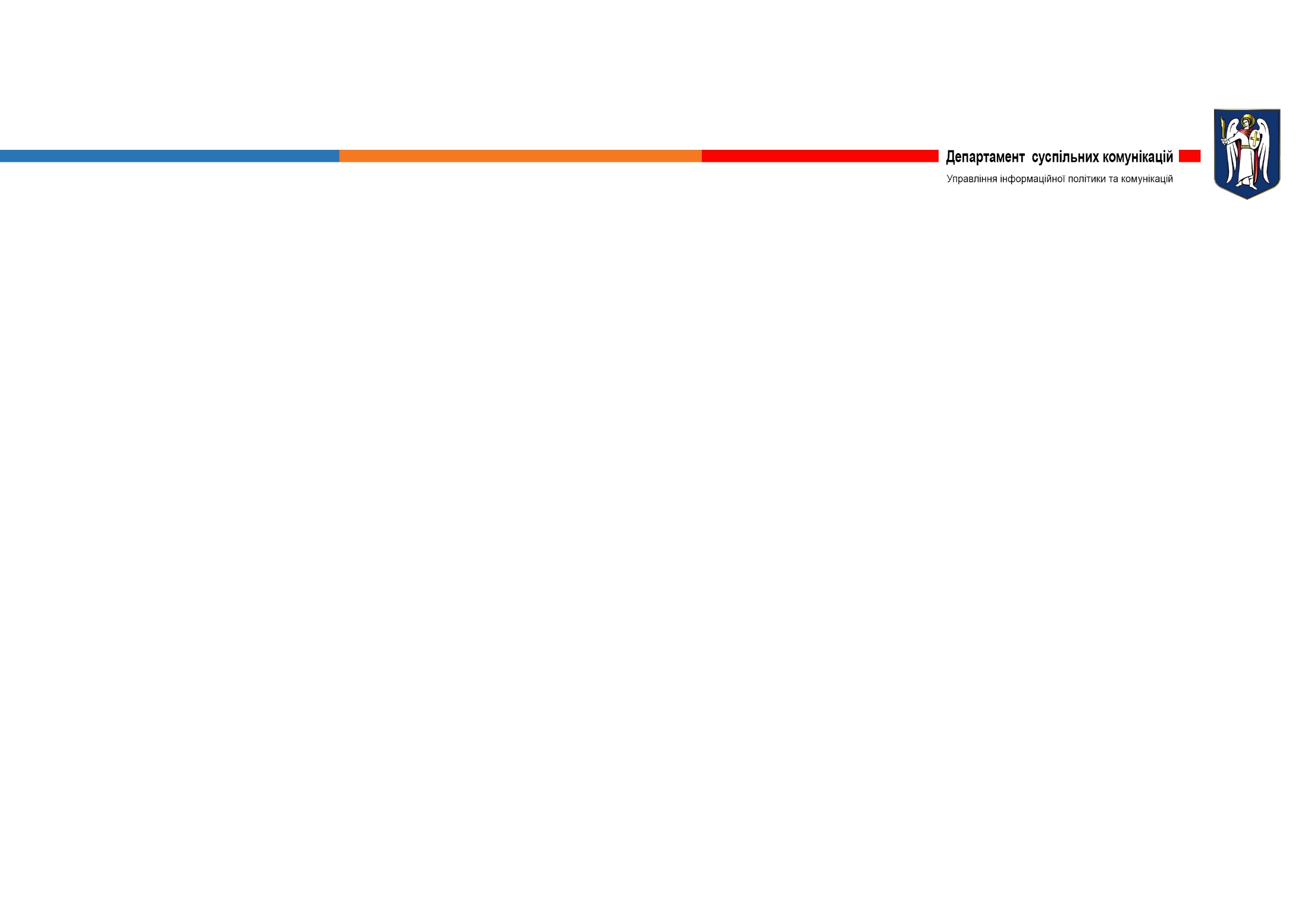 45 роликів соціальної реклами на ТК «КИЇВ»
«Отримав субсидію ‒ бережи енергоресурси!»
«Небесна сотня ‒ на сторожі гідності»
«Prozorro.gov.ua»
«Крути ‒ вони боролися, щоб ми перемогли»
«Голодомор»
«Крим. Опір триває»
«Доступні ліки»
«Пам’ятаємо, перемагаємо»
«Правила перетину кордону з країнами ЄС при безвізі»
«Захищаємо права разом!»
«Вшануй пам’ять жертв геноциду»
«Не дай СНІДу шанс!»
«А чому даєш хабарі ти?»
«Житлова субсидія ‒ це просто!»
«Нові правила паркування»
«ФСУ ‒ декларація»
«Соціальний проект з вивчення іноземних мов»
«Захисти своїх! Підпиши контракт з ВСУ»
«Служба за контрактом та за позовом серця» та інші
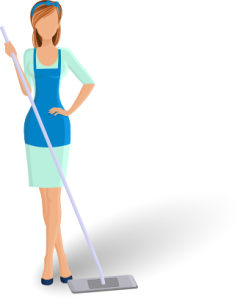 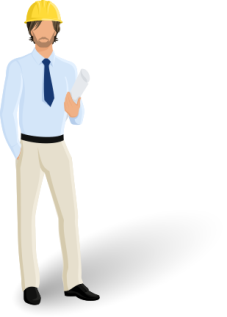 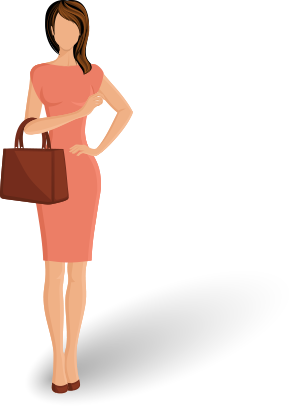 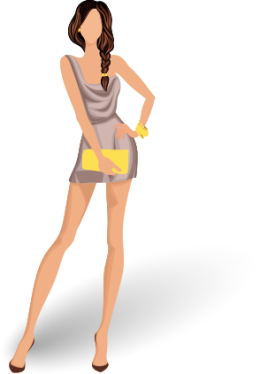 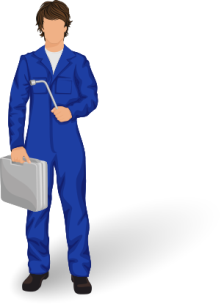 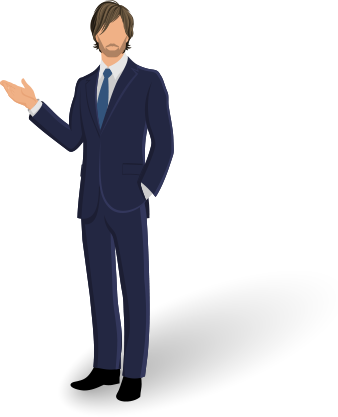 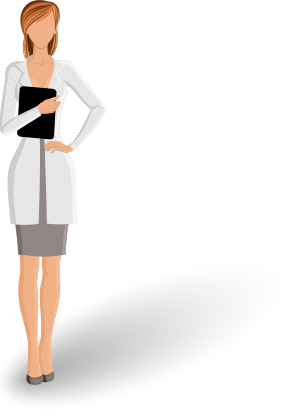 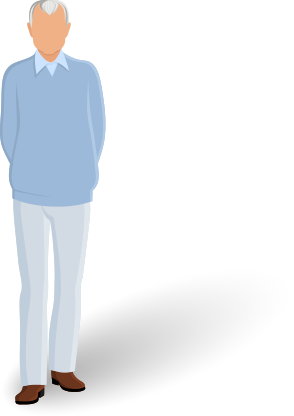 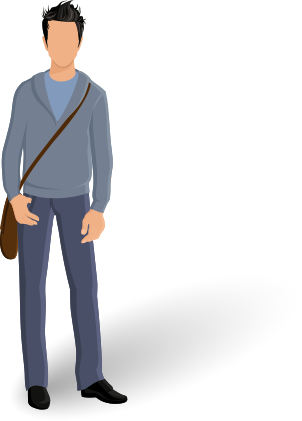 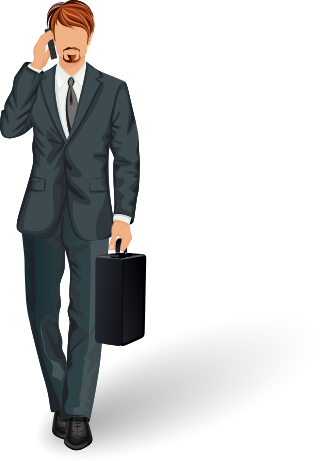 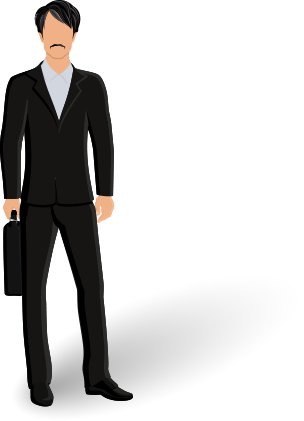 31
Україна – Безвіз
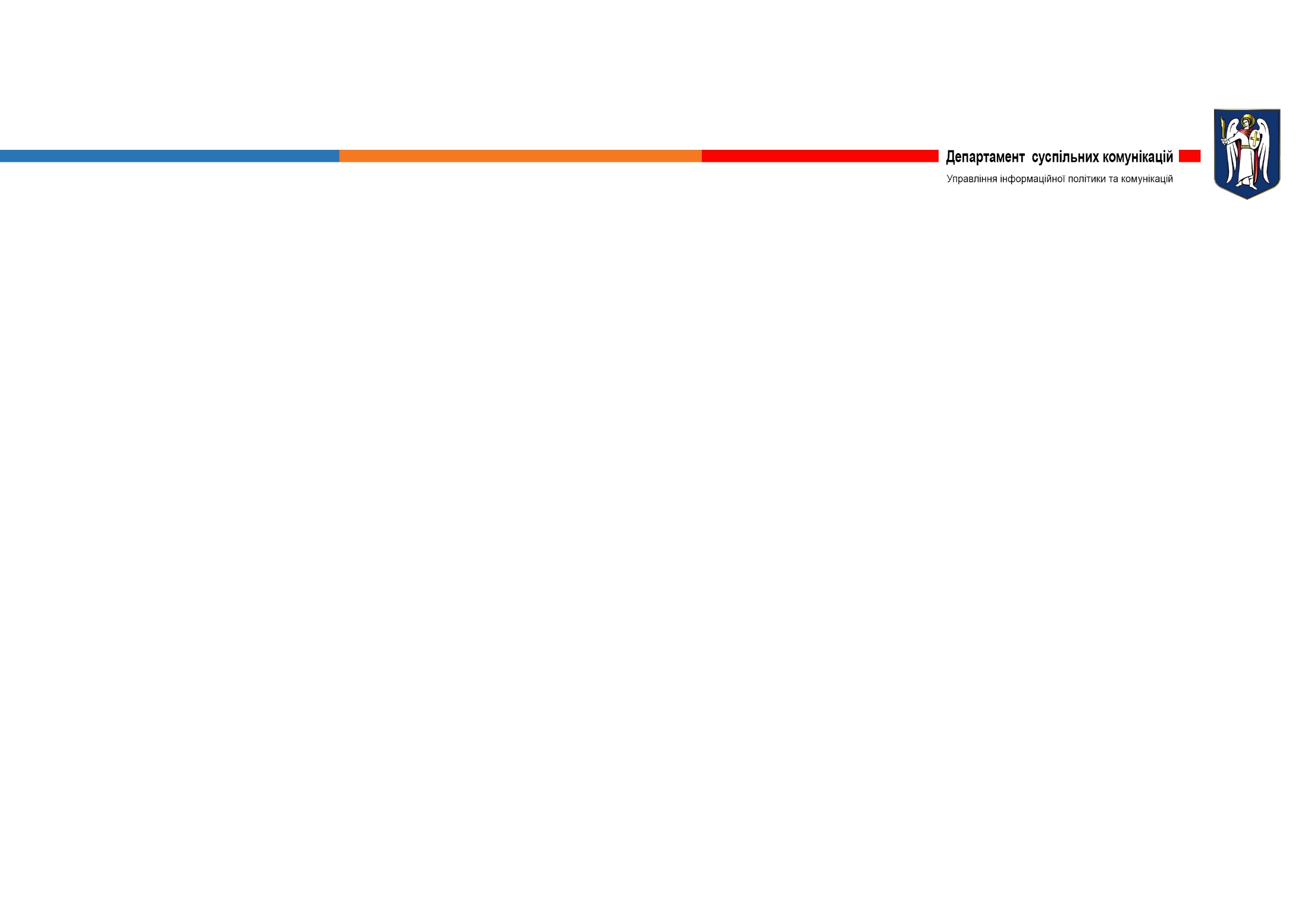 Плакати-інфографіки:
 «Головні правила безвізового режиму з ЄС»;
 «Можливості та переваги безвізового режиму з ЄС для українців»;
 «Правила перетину кордону з країнами ЄС при безвізі»;
 «Якщо Ви плануєте працювати у країнах ЄС, працюйте легально».
  Соціальні ролики:
 «Україна отримала безвіз»;
 «Правила перетину кордону з країнами ЄС при безвізовому режимі».
Євробуклети:
 «Як працює безвізовий режим з ЄС» (3 тис. шт.);
 «Безвіз: користуємося правильно» (20 тис. шт.).
Мережа поширення: 
 ЦНАПи;
 Кінотеатри (плазми) «Промінь», «Факел», «Кінотеарт  ім. Тараса Шевченка», «Лейпциг», «Ленінград», «Флоренція», «Київська Русь», «Кіото», «Ліра».
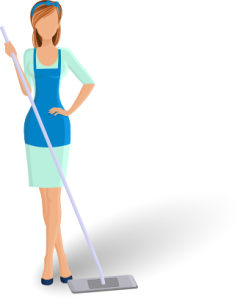 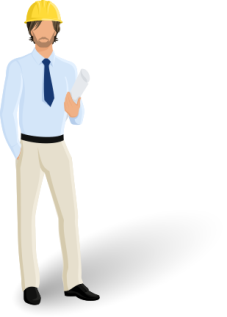 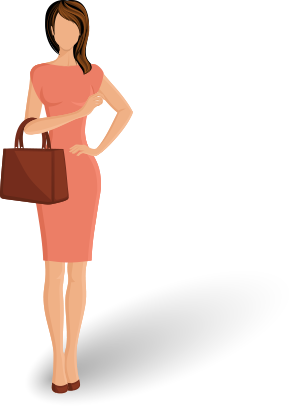 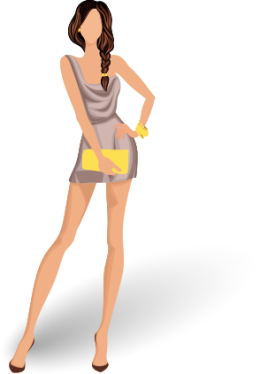 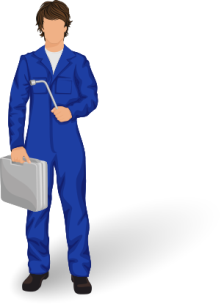 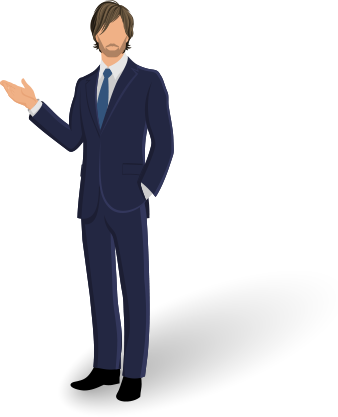 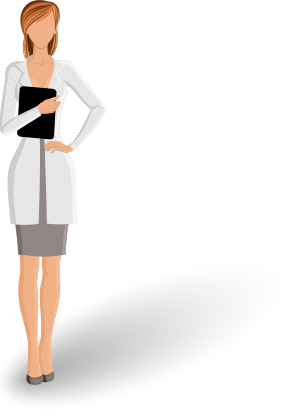 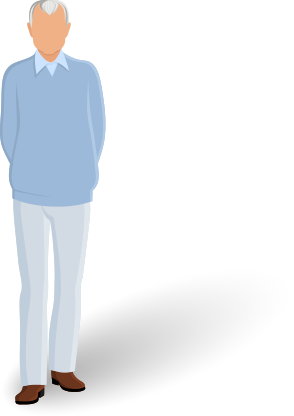 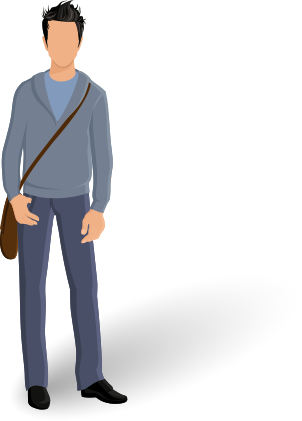 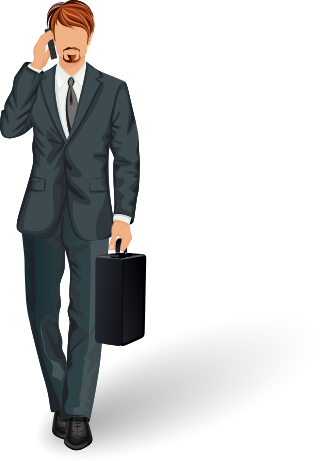 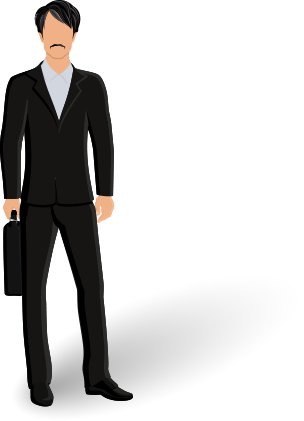 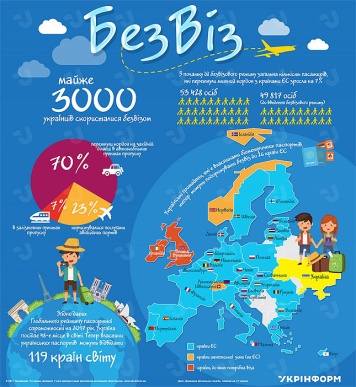 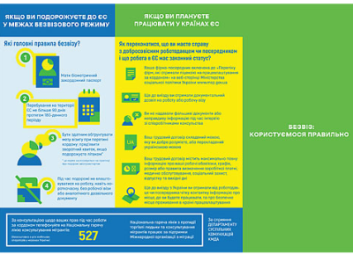 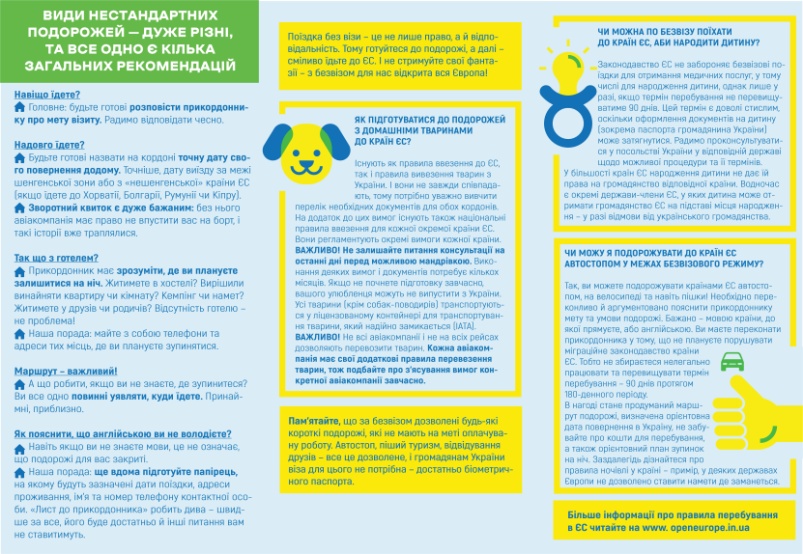 32
Україна – ЄС
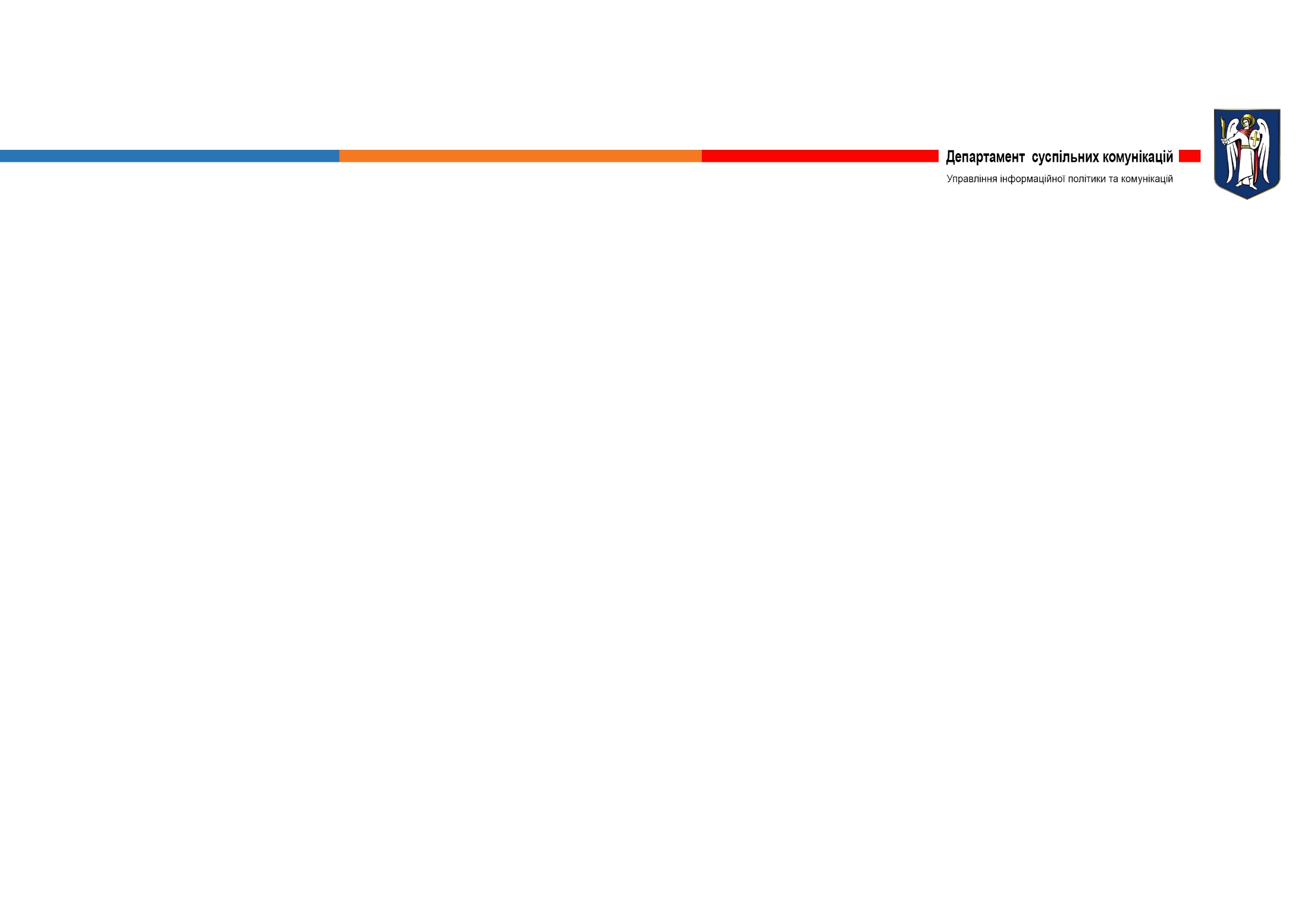 Дослідження
«Моніторинг сприйняття мешканцями столиці державної політики у сфері євроатлантичної та євроінтеграції України на основі соціологічних опитувань»
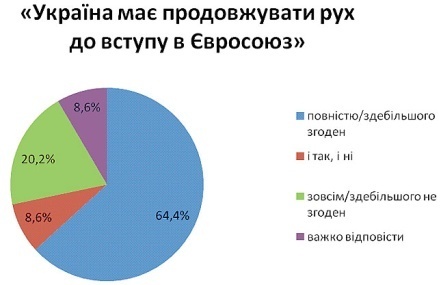 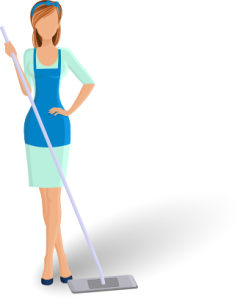 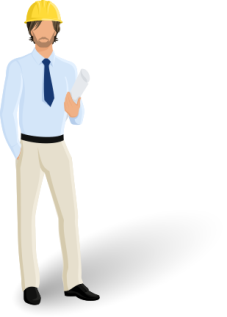 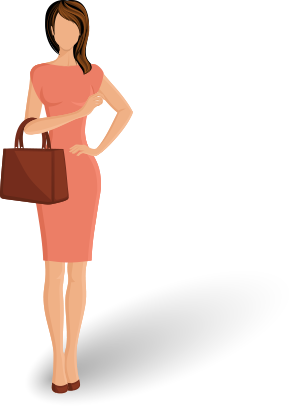 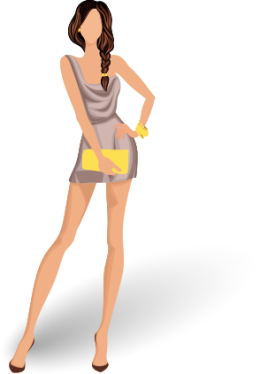 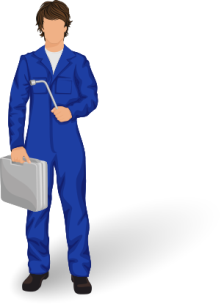 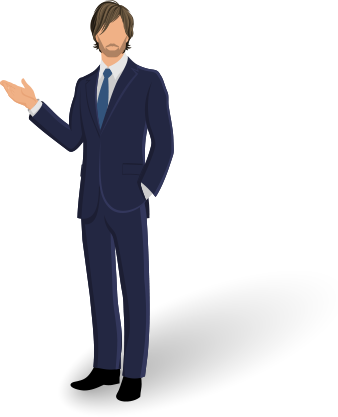 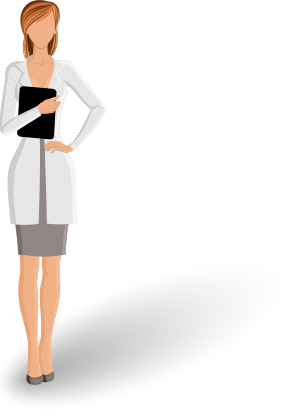 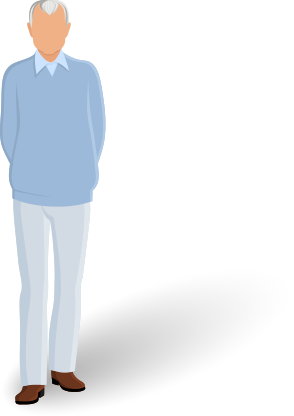 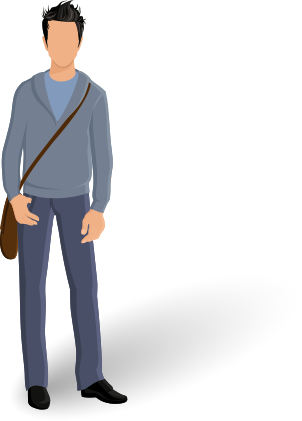 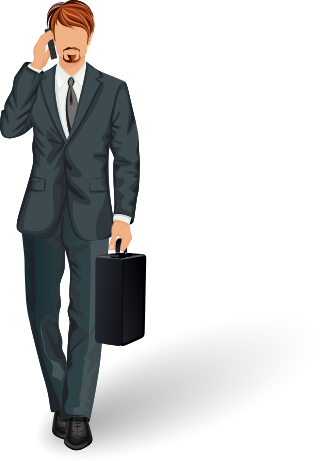 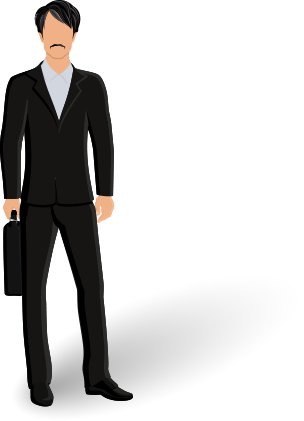 33
Україна – ЄС
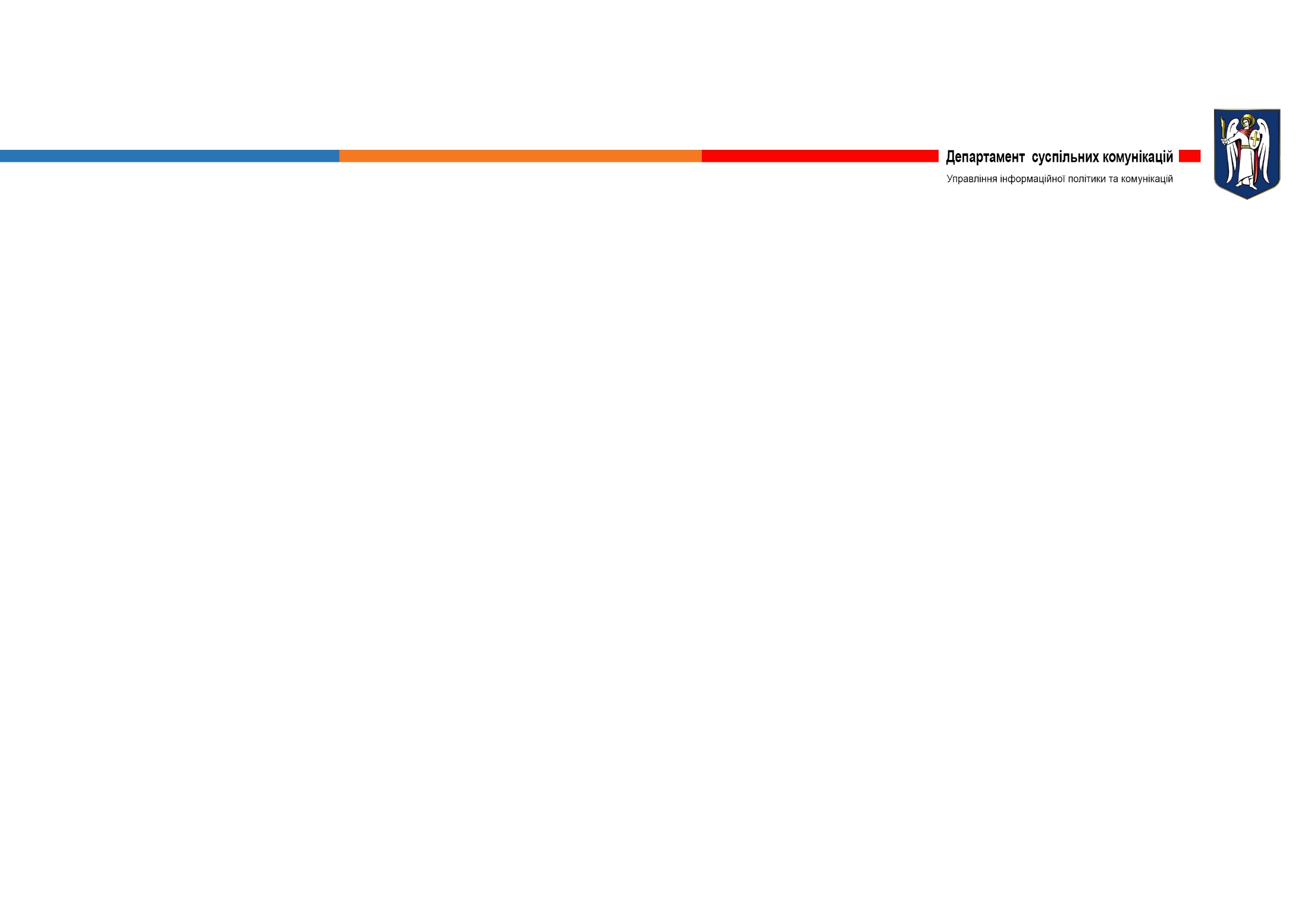 Поліграфія:
 Серія  євро-флаєрів «Київ – це Європа» - про європейські цінності: верховенство права, свобода слова, толерантність, чисте довкілля та безпека життя (50 тис. шт.)

 Листівки «Підтримка України Європейським Союзом/Можливості від ЄС для українців»

Фотовиставка 
Арт-проект «Закохані в життя» («MuseforYouth») ‒ 6 станцій метрополітену: «Театральна», «Печерська», «Політехнічний інститут», «Поштова площа», «Арсенальна», «Золоті ворота»
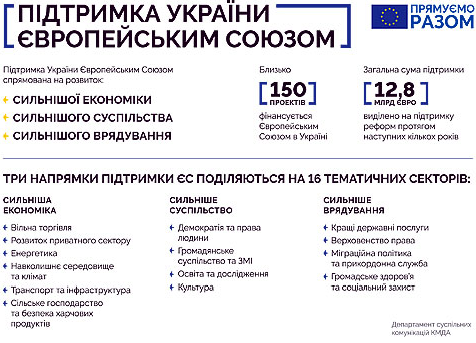 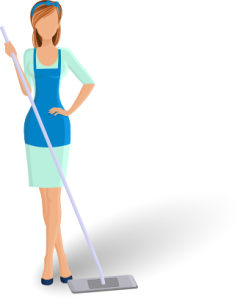 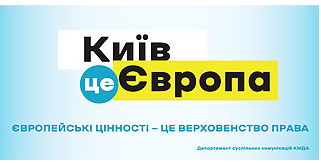 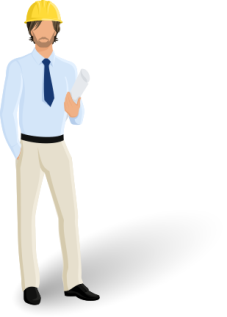 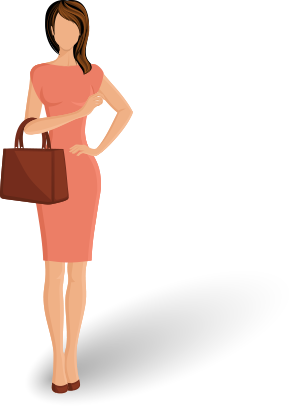 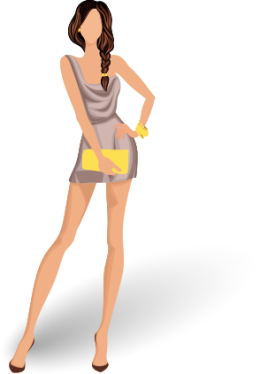 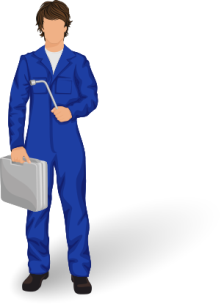 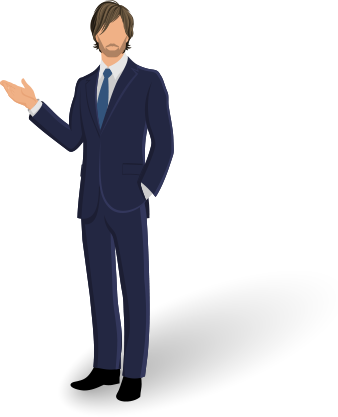 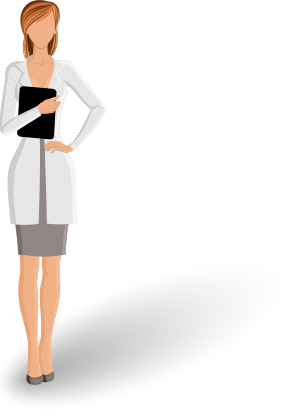 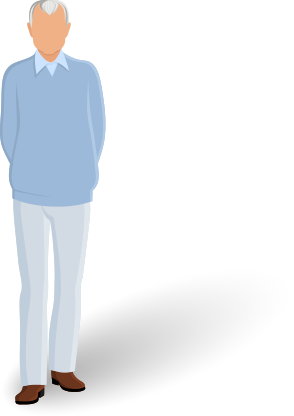 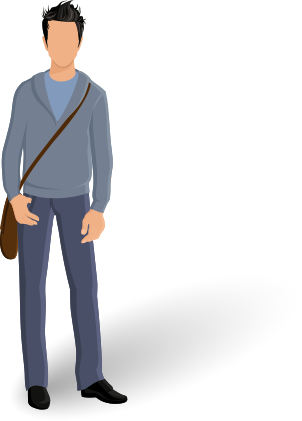 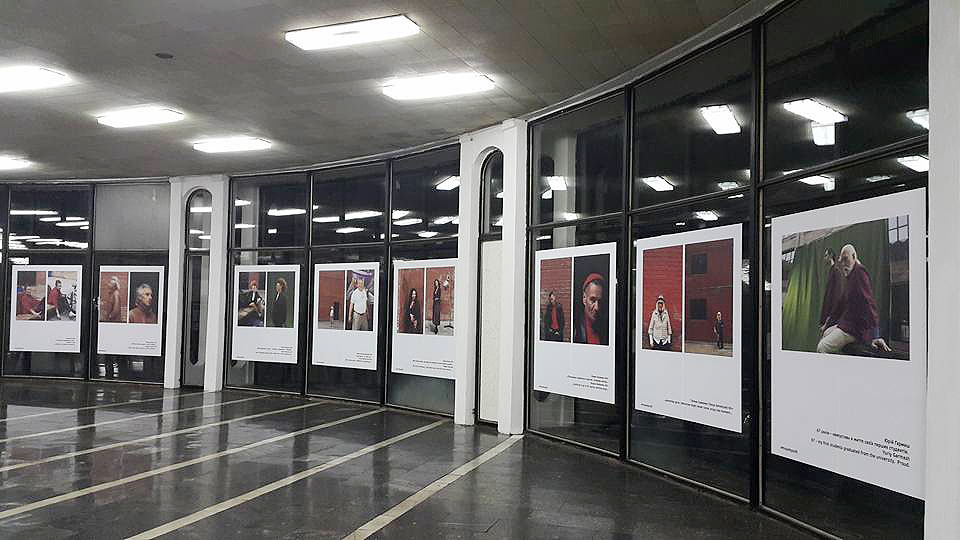 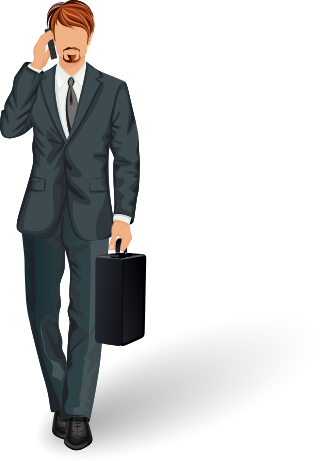 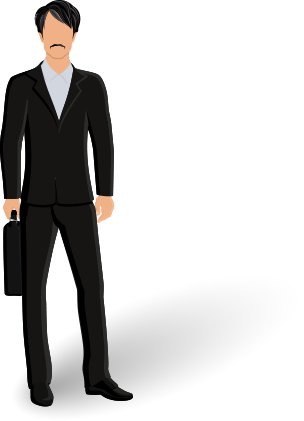 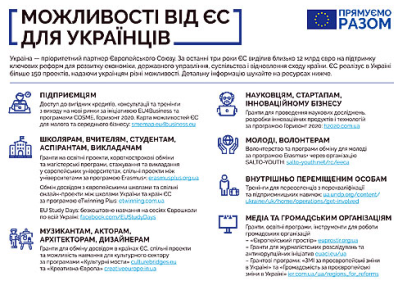 34
Україна – НАТО
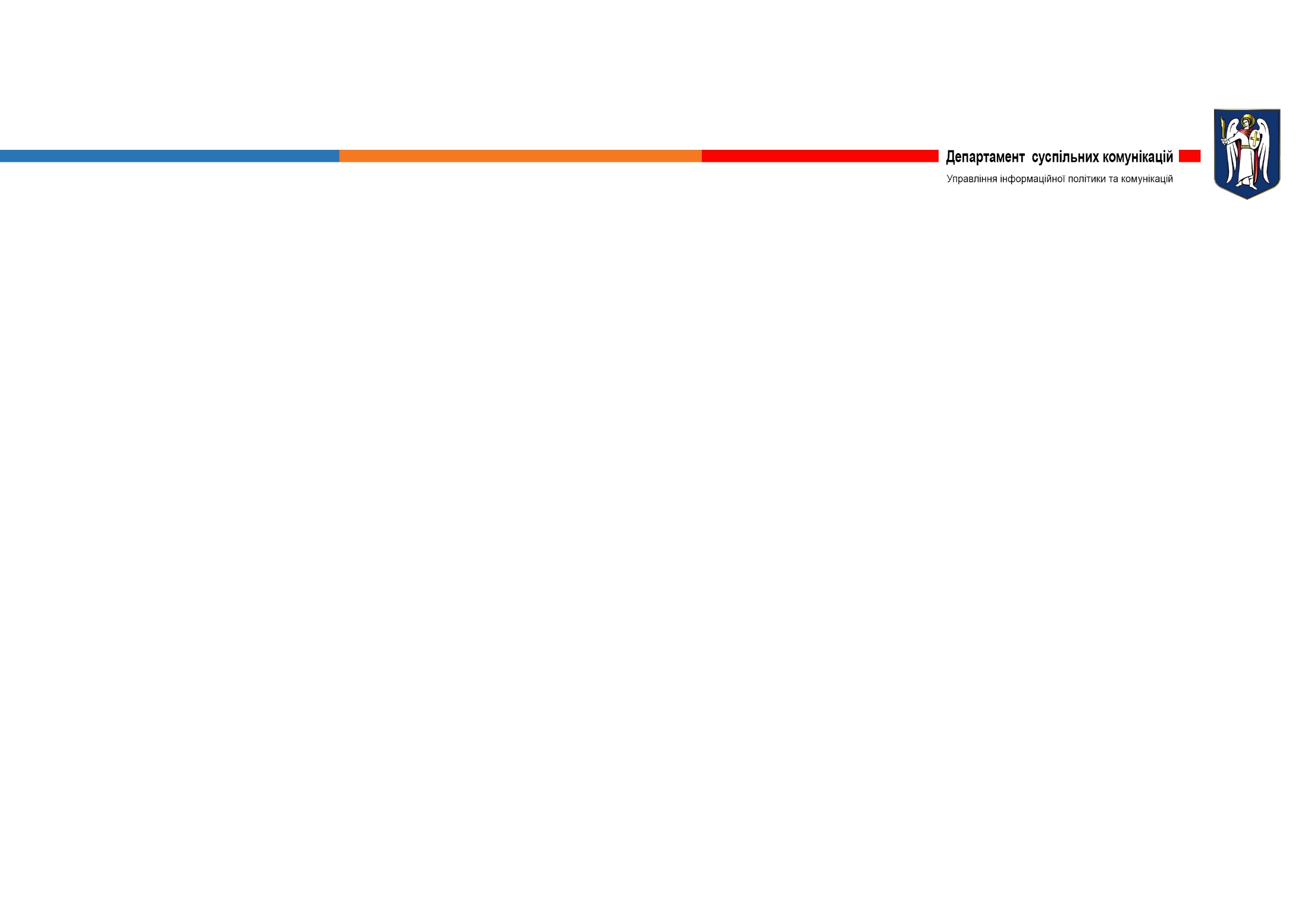 Дослідження 
«Моніторинг сприйняття мешканцями столиці державної політики у сфері євроатлантичної та євроінтеграції України на основі соціологічних опитувань»
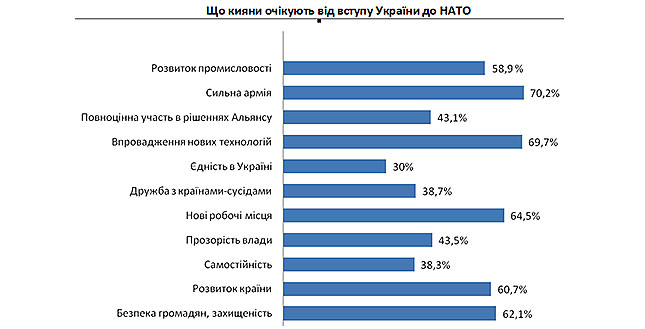 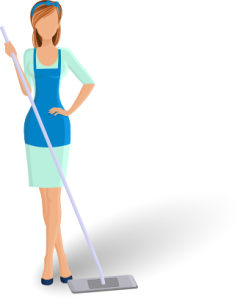 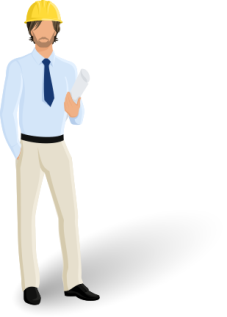 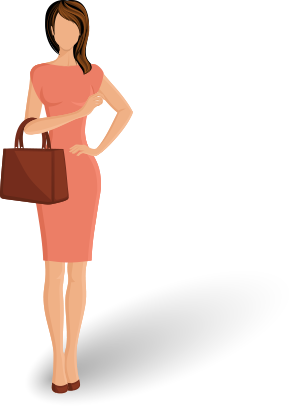 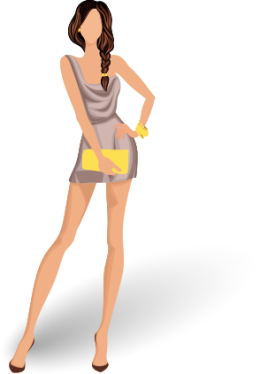 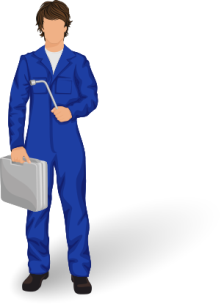 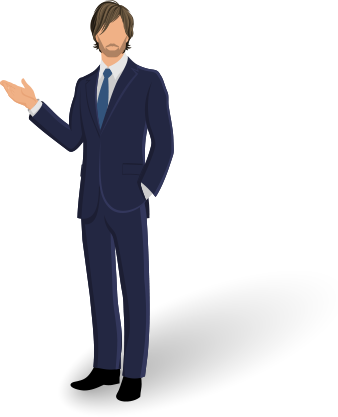 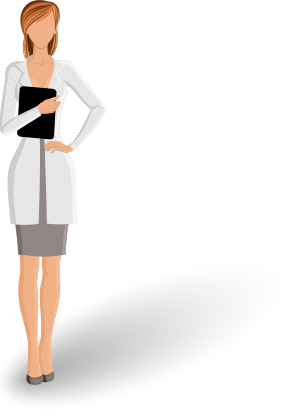 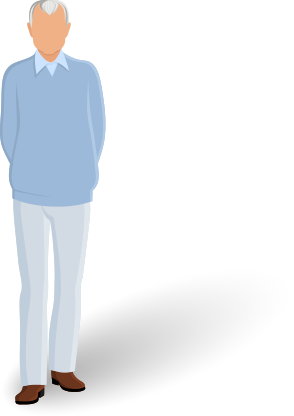 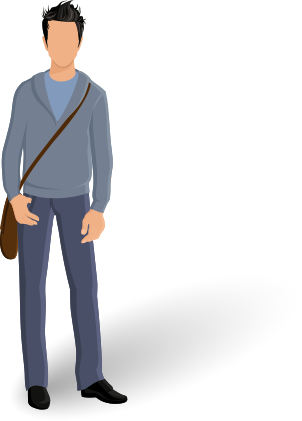 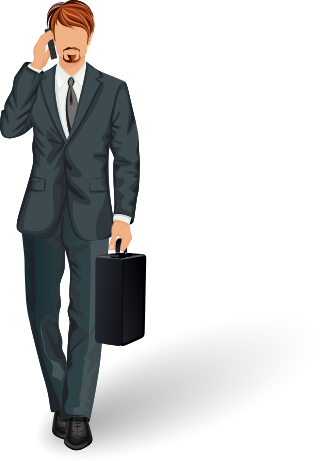 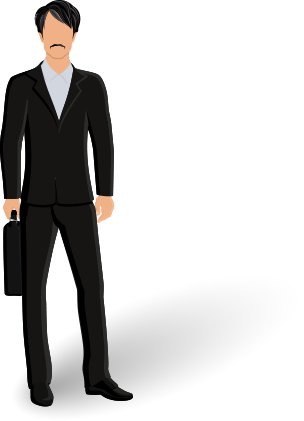 35
Україна – НАТО
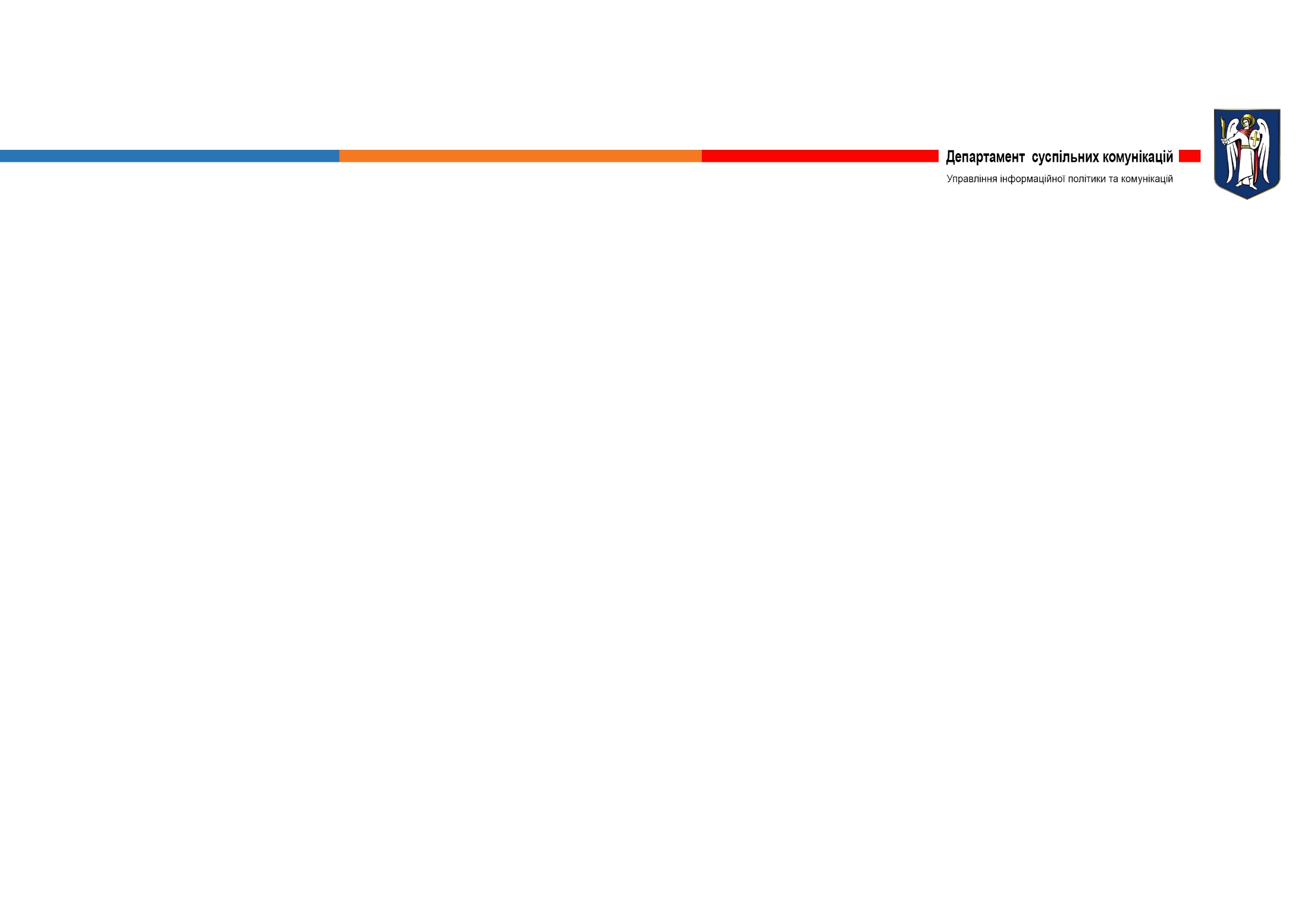 Робота у Міжвідомчій робочій групі з питань виконання плану заходів щодо реалізації Концепції вдосконалення інформування громадськості з питань євроатлантичної інтеграції України

 наповнення тематичного банера «Україна–НАТО»

 виготовлення та поширення тематичного буклету «Чому НАТО» (1000 шт.)
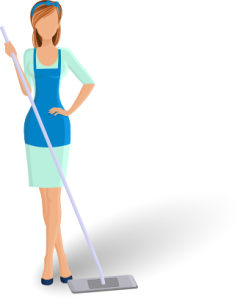 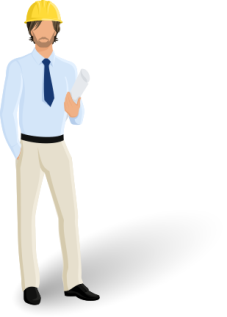 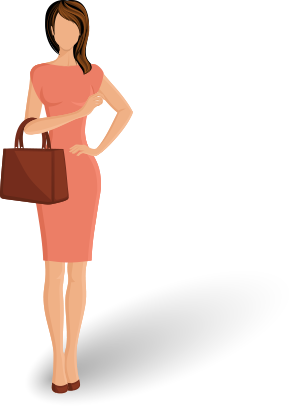 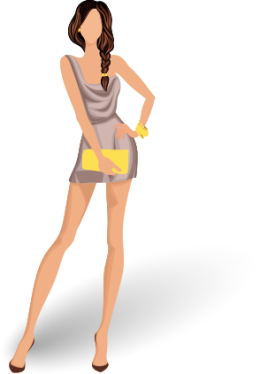 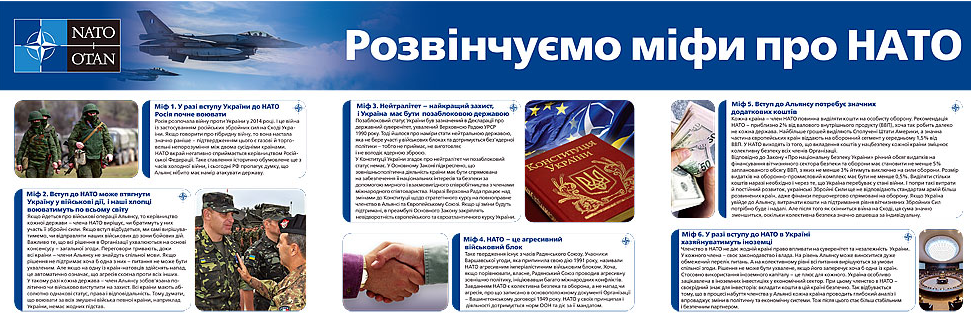 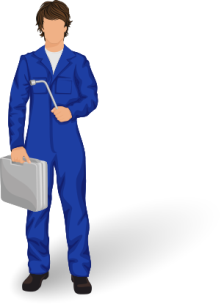 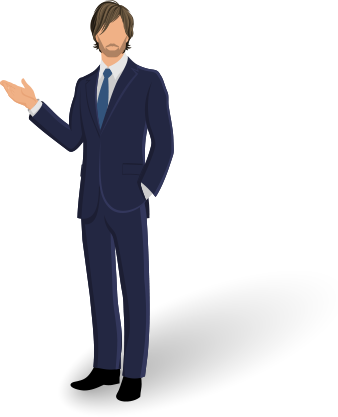 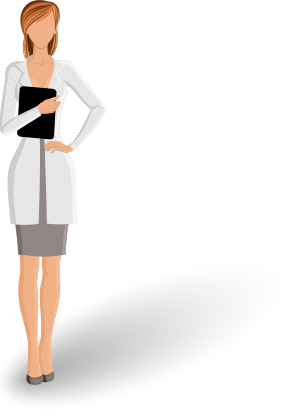 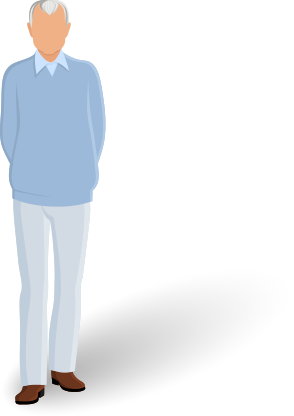 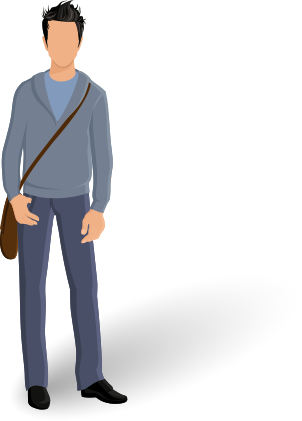 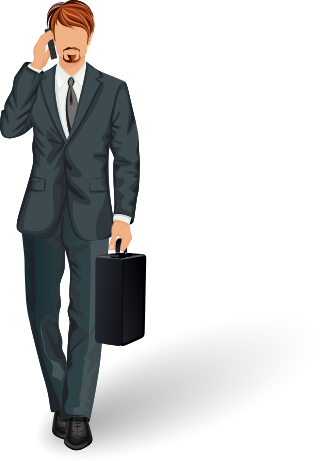 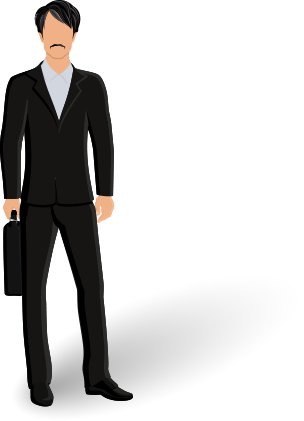 36
обери лікаря
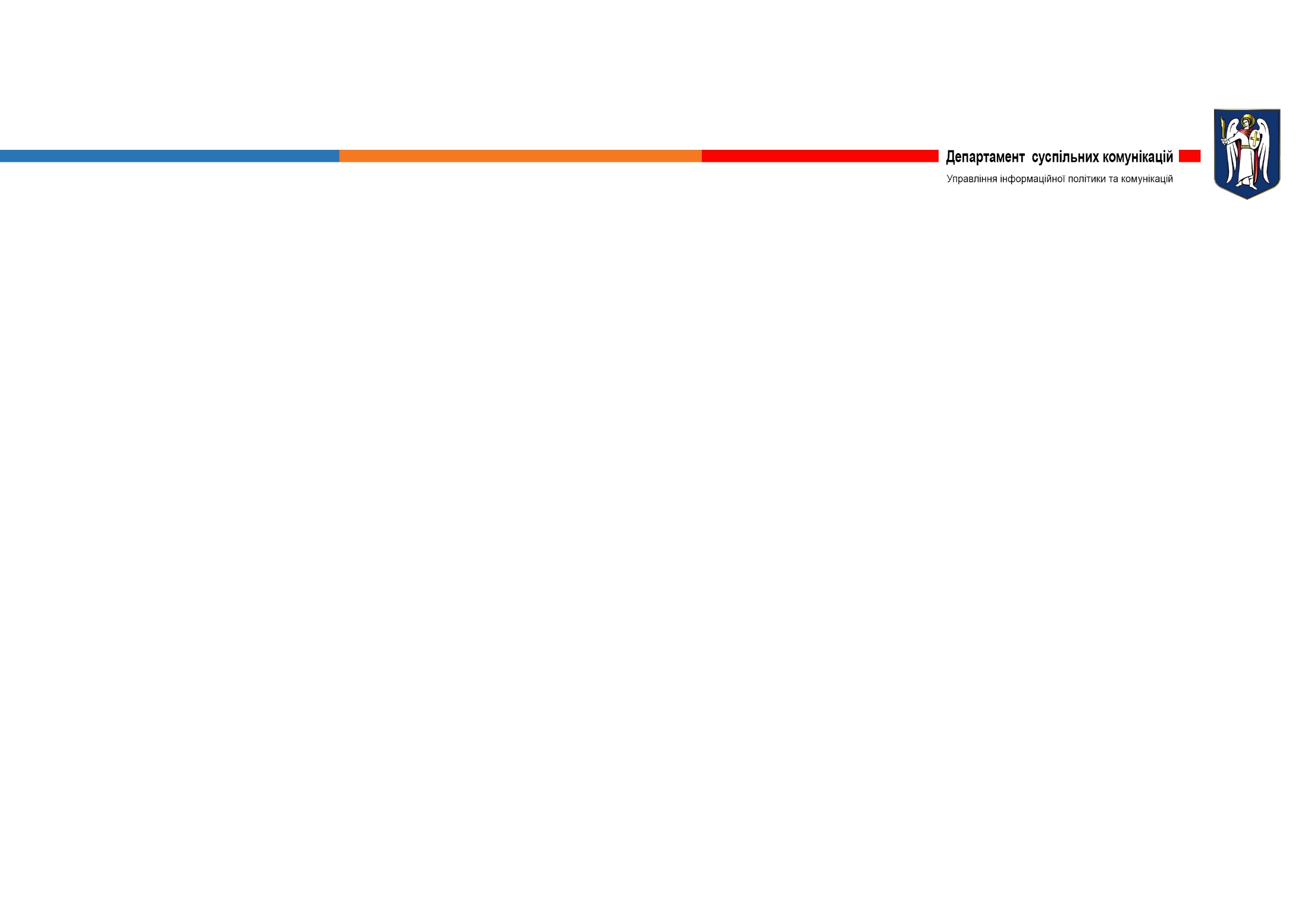 Тематичні постери: «Ти вже підписав декларацію з лікарем?» (газета «Телекур’єр», загальний тираж 97 тис. прим.), «Безоплатні послуги тим, кто підписав декларацію з лікарем» (всеукраїнський тижневик «Телегід», загальний тираж ‒ 323 тис. прим., по Києву ‒ 105 тис. прим. та газета «Програма ТВ», загальний тираж 415 тис. прим., по Києву – 157 тис. прим.);

Соціальні відеоролики, виготовлені телеканалом «Київ», ‒ «Профілактика інфарктів та інсультів», «Імунопрофілактика», «Профілактика грипу та ГРВІ»;

Листівка «Як підписати декларацію з лікарем»  (20 тис. шт.), євро-флаєр «Щеплення – єдиний оберіг» (10 тис. шт.);

Прямоефірні проекти на ТК «Київ» ‒ тричі на тиждень «Поради лікаря», а також обговорення теми медичної реформи у телепрограмі «День у мегаполісі».
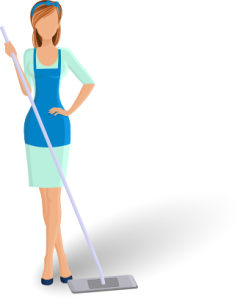 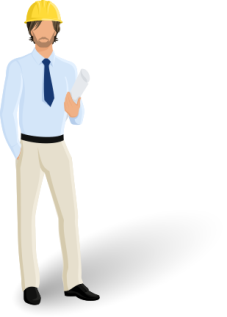 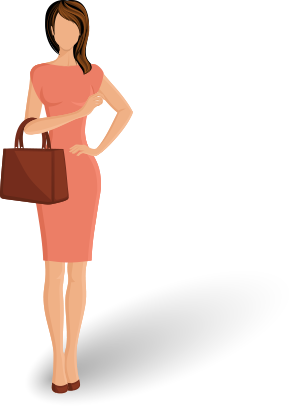 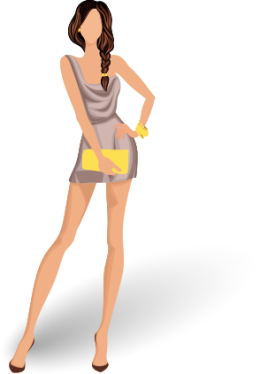 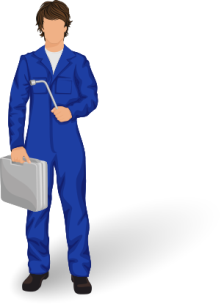 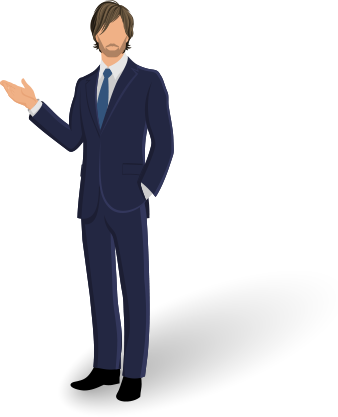 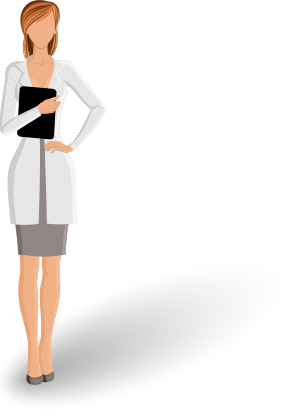 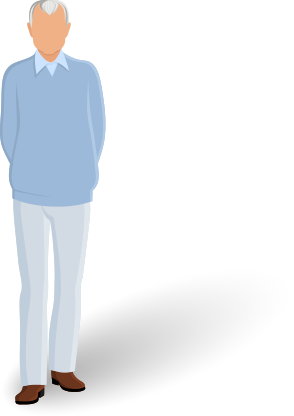 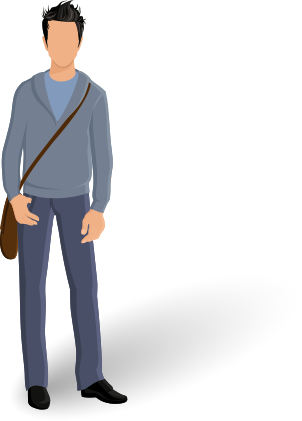 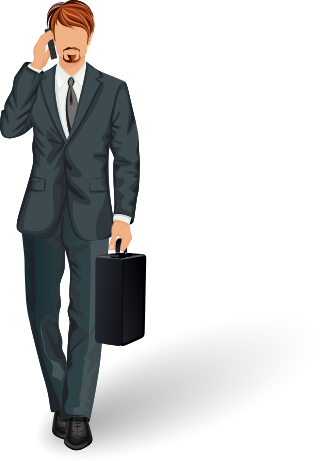 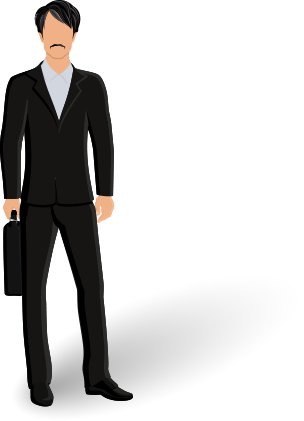 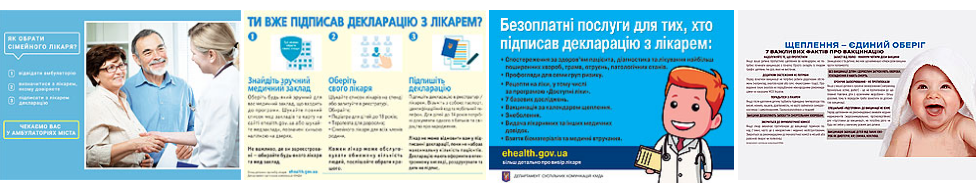 37
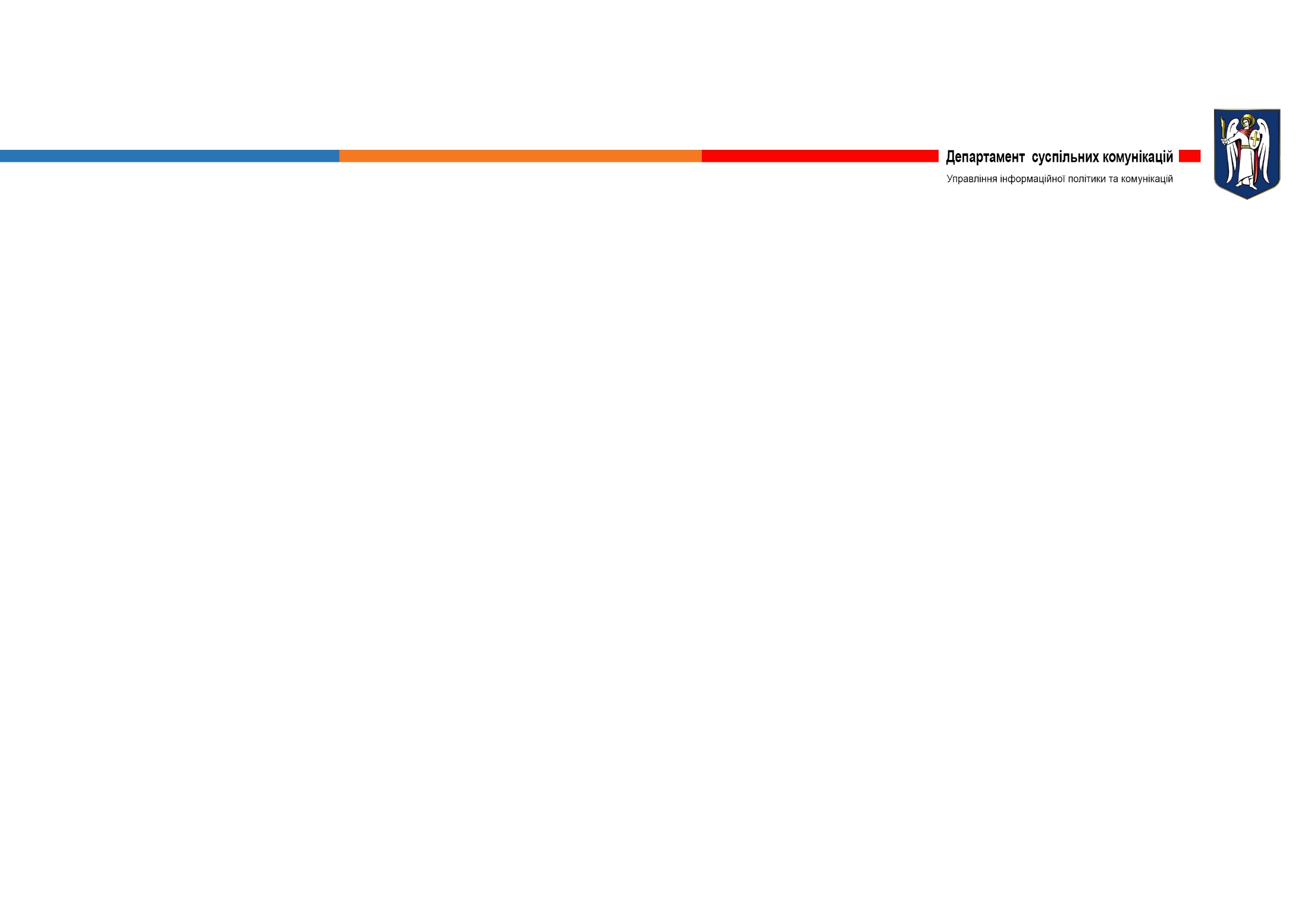 Підтримка книговидання
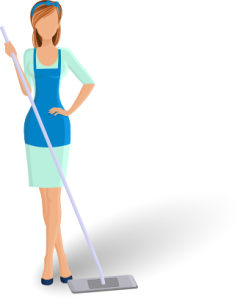 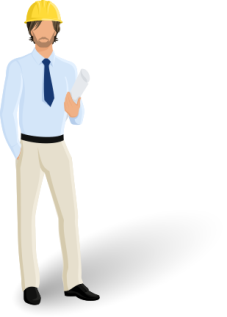 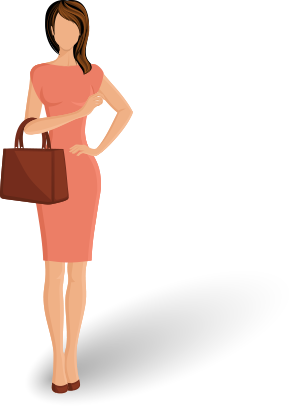 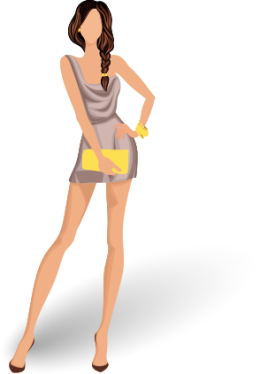 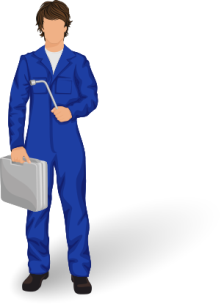 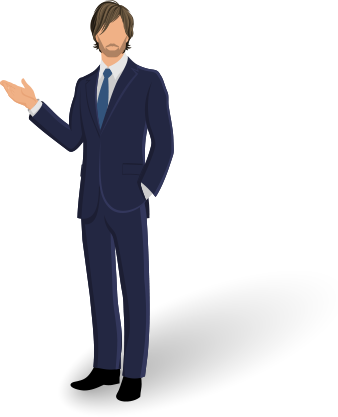 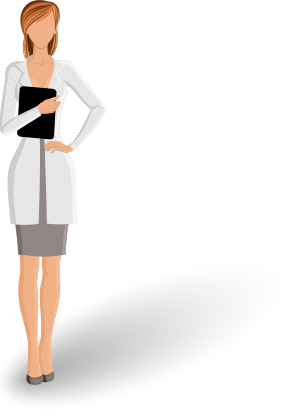 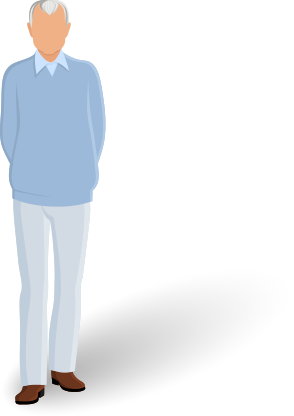 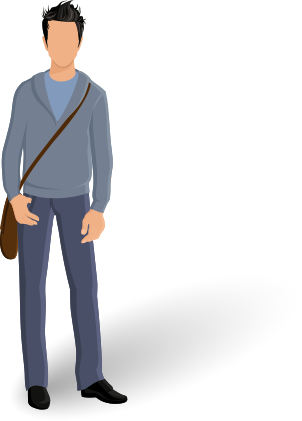 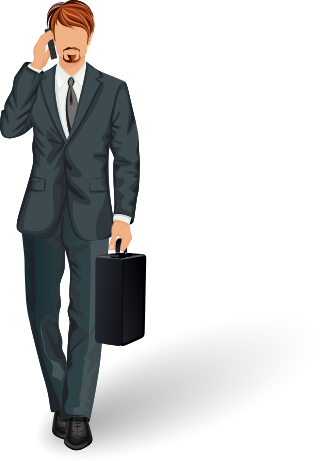 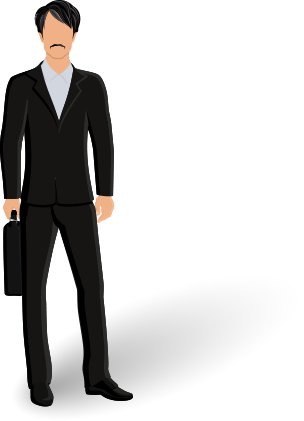 38
Книговидання-2016
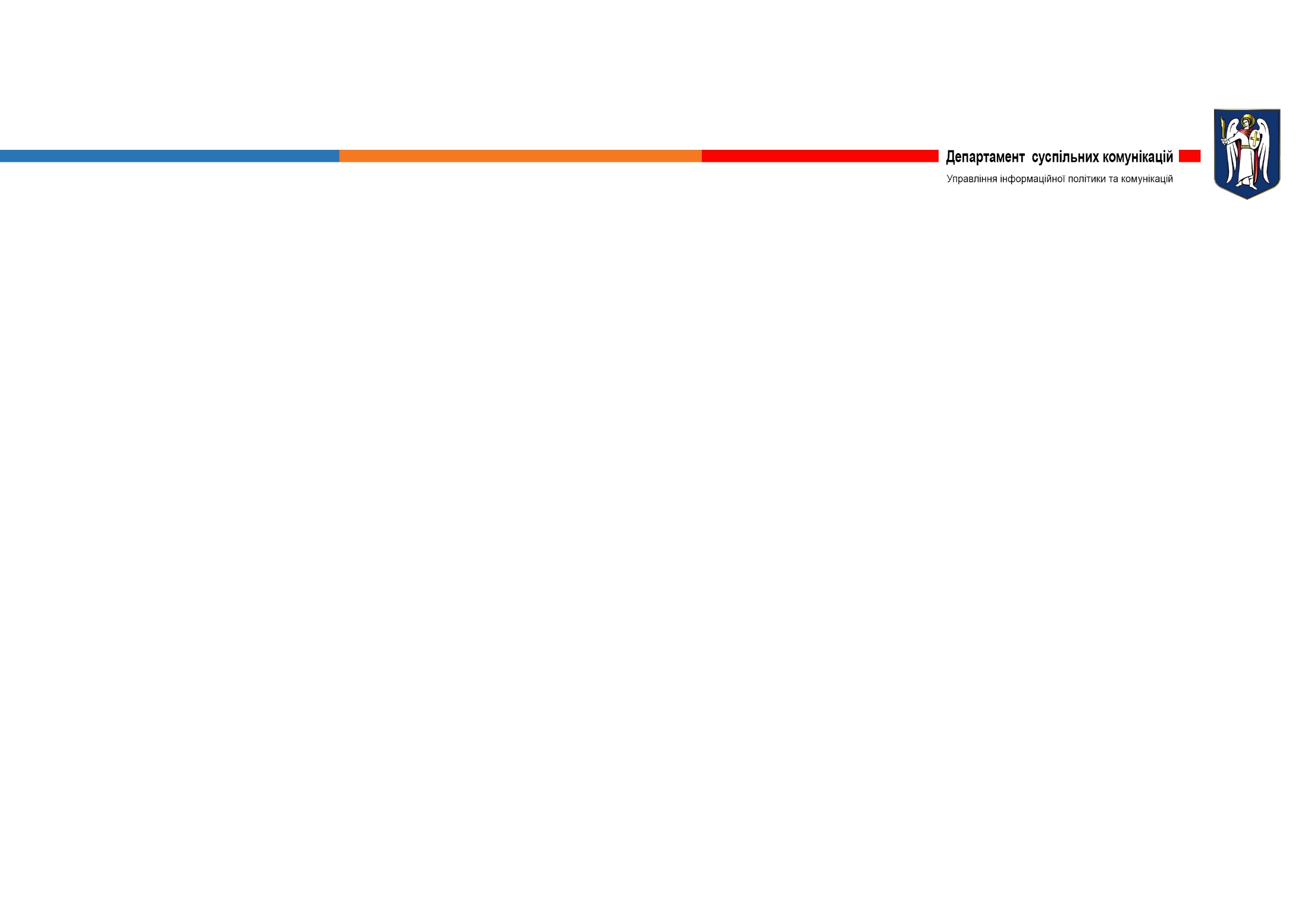 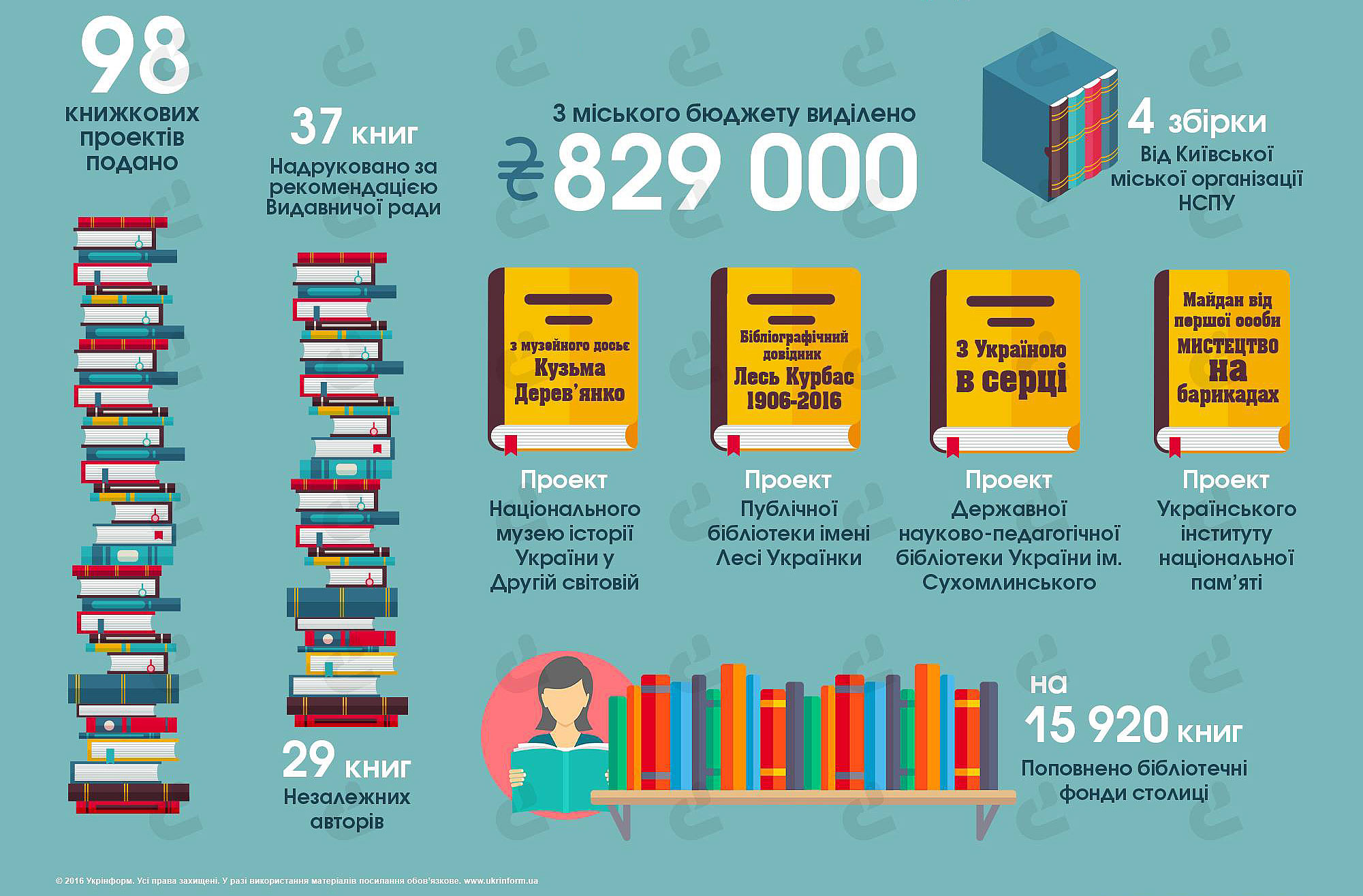 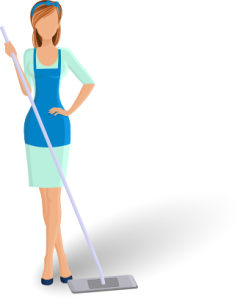 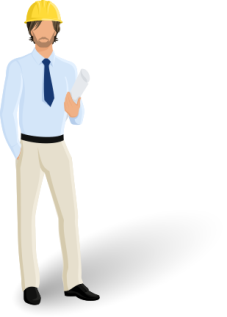 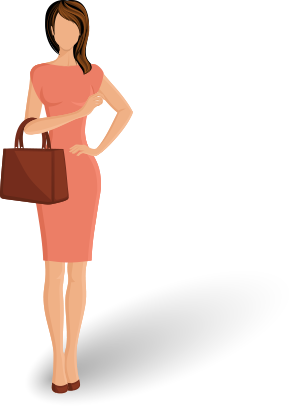 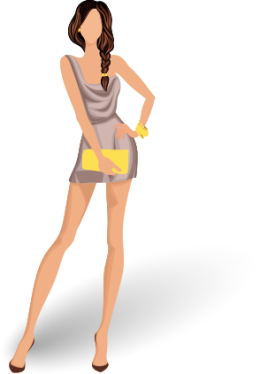 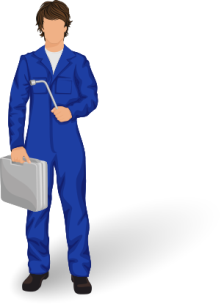 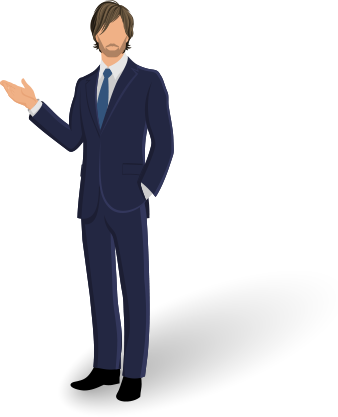 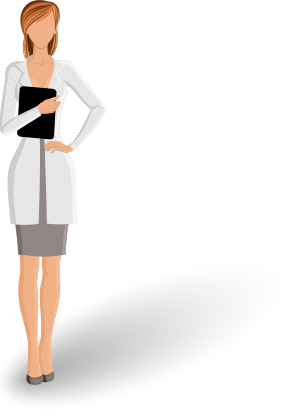 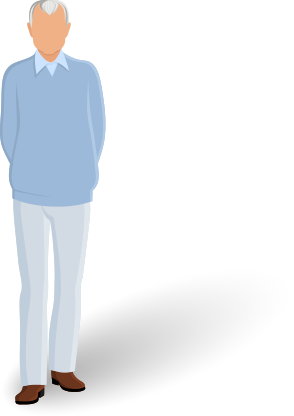 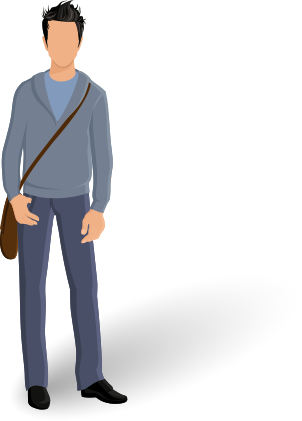 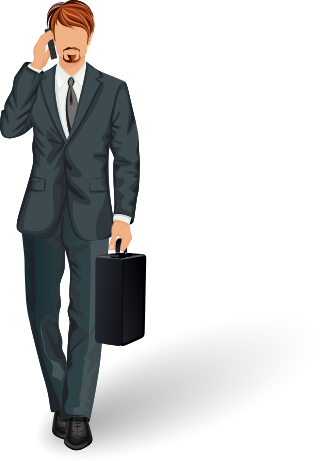 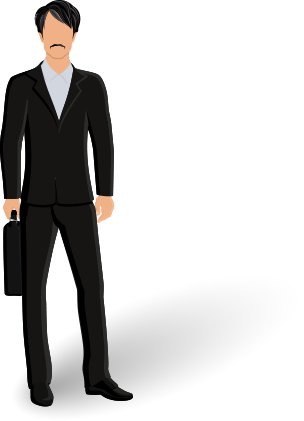 39
Книговидання-2017
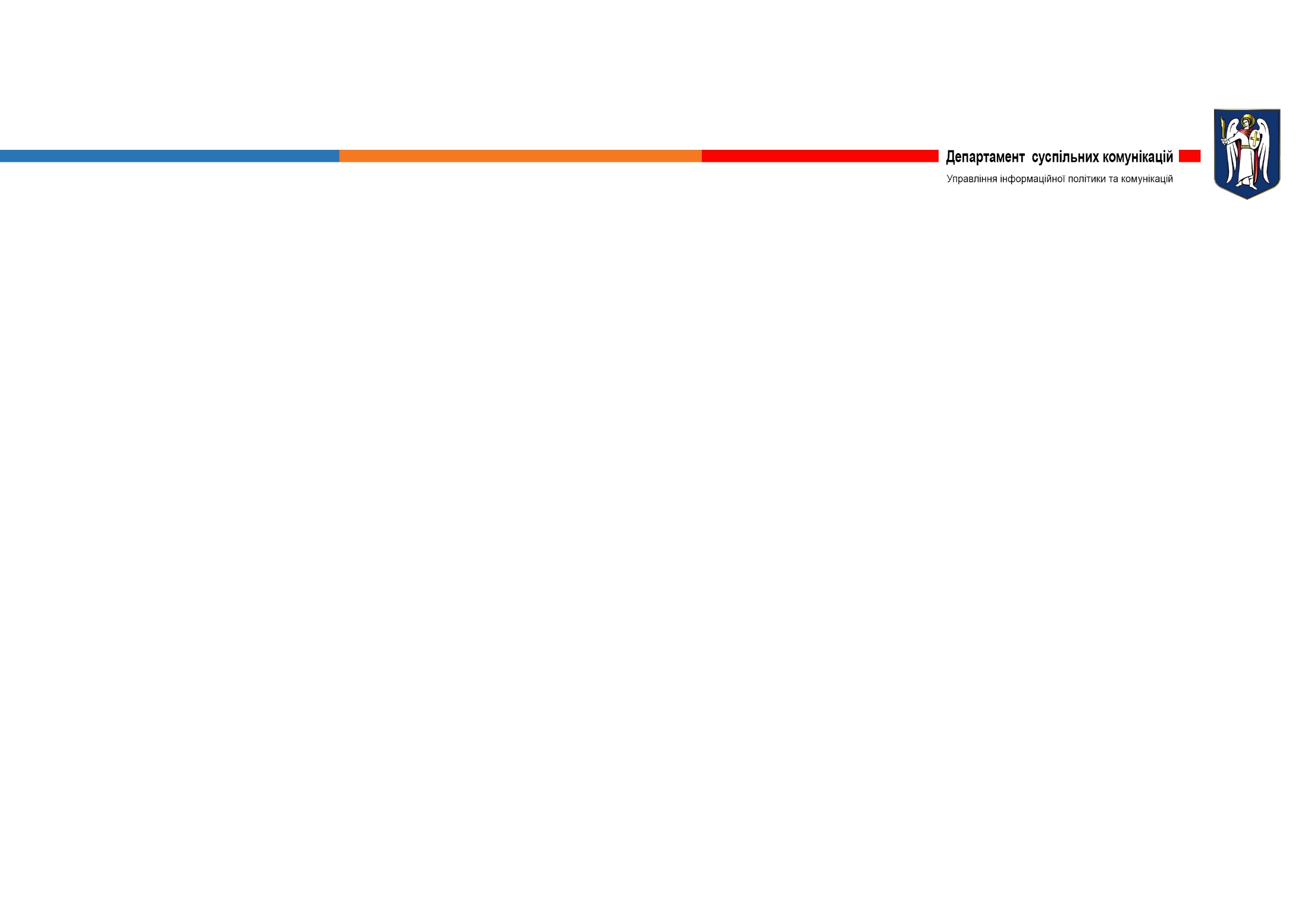 Надруковано 13 книг загальним тиражем 4500 примірників
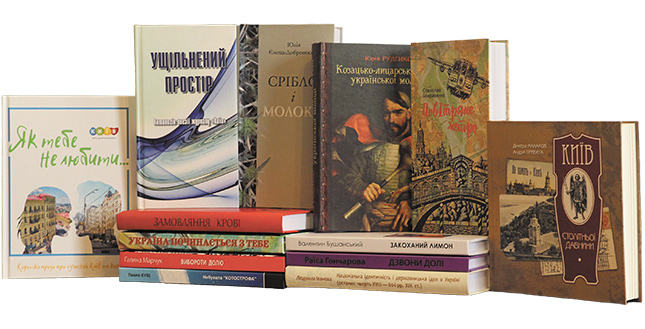 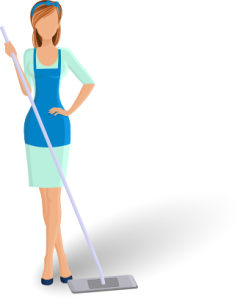 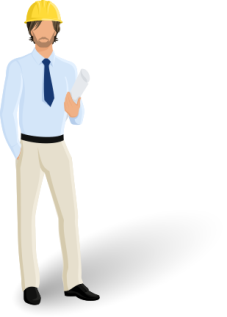 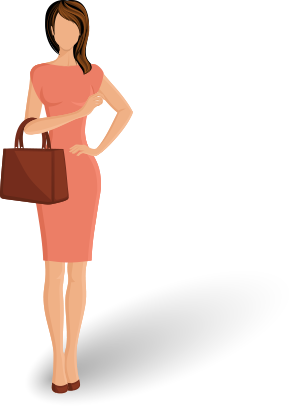 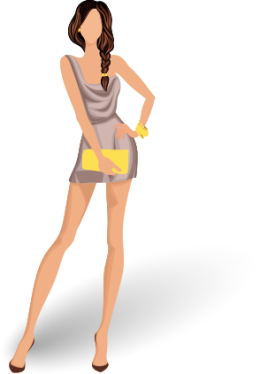 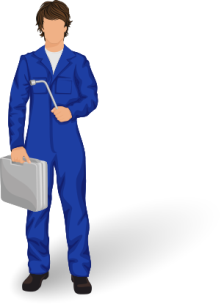 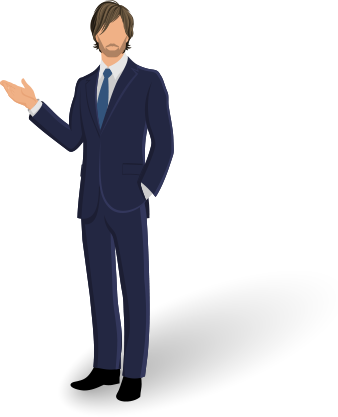 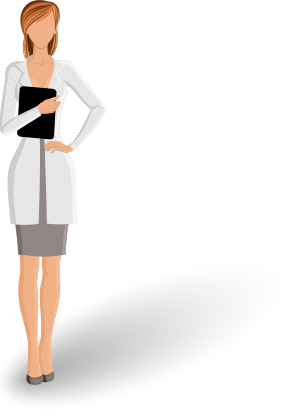 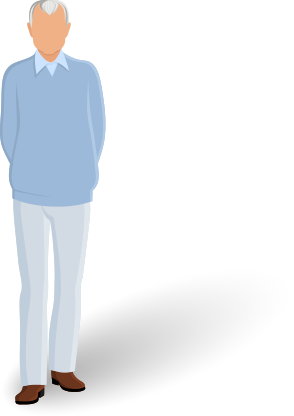 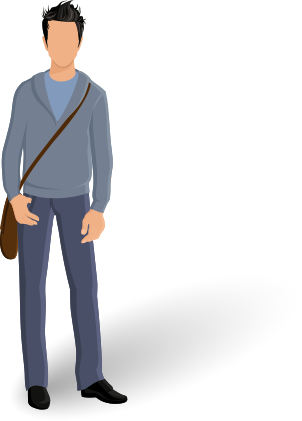 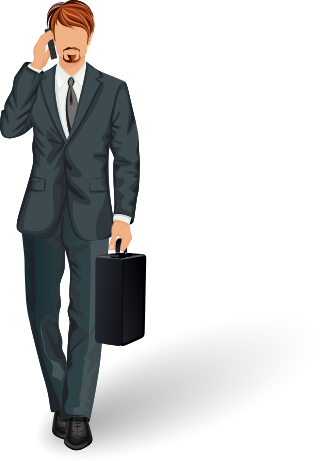 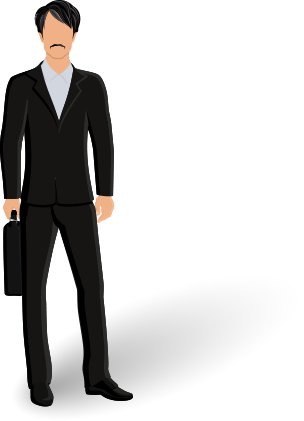 Всі видані книги передані  до 139 міських бібліотек
40
Книговидання-2018
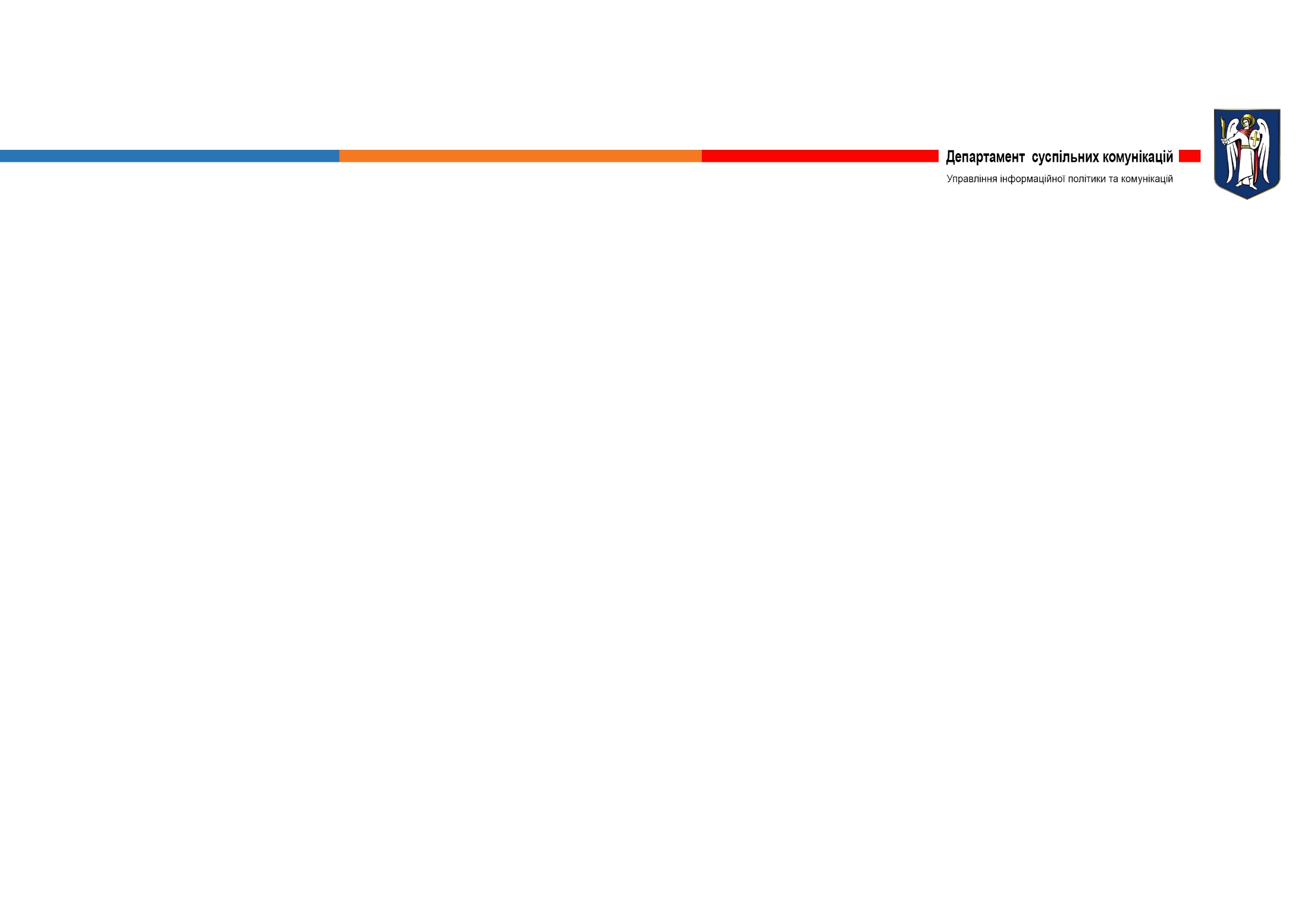 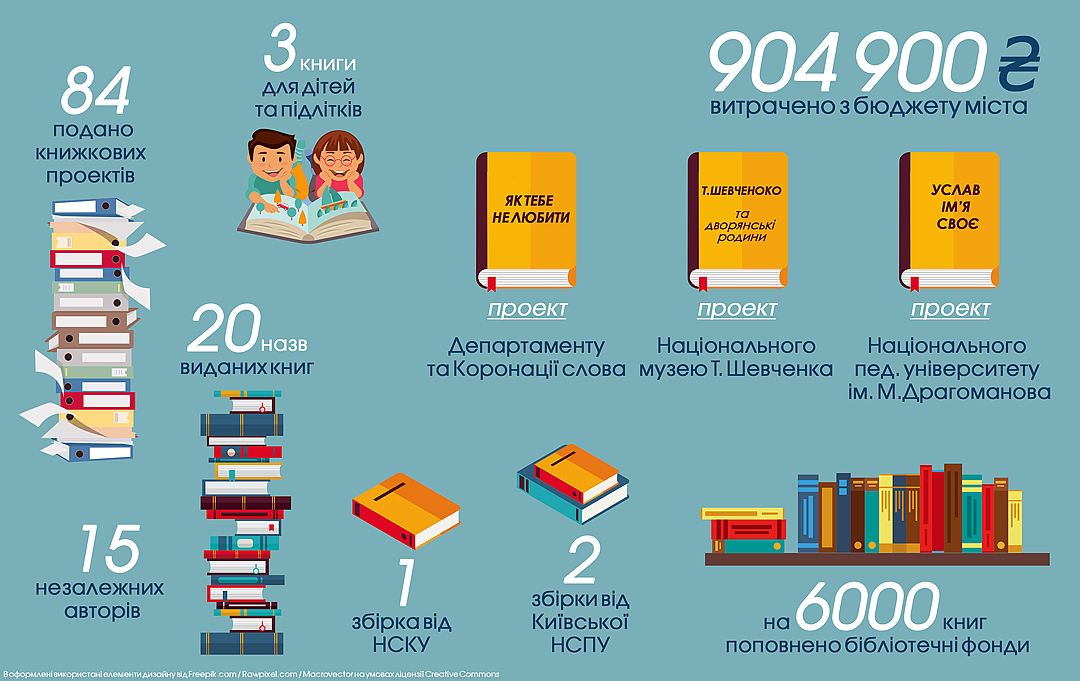 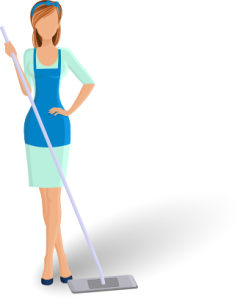 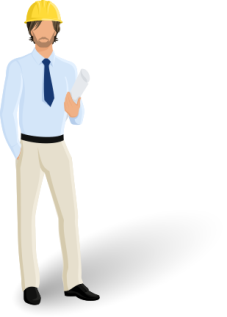 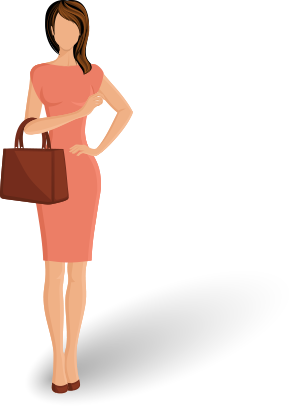 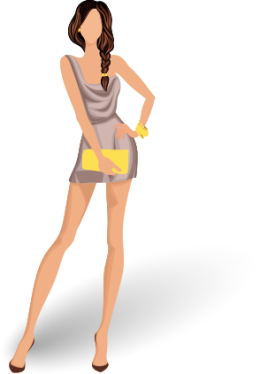 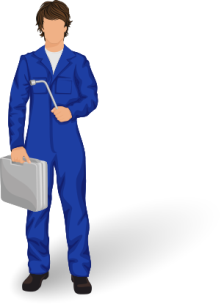 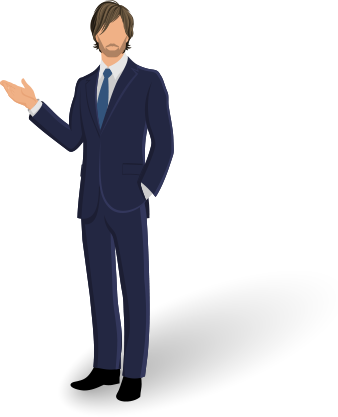 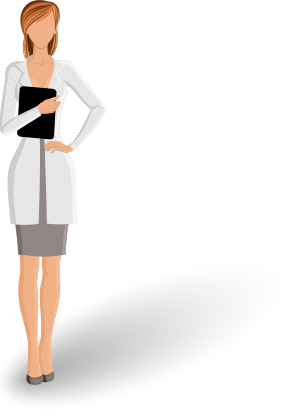 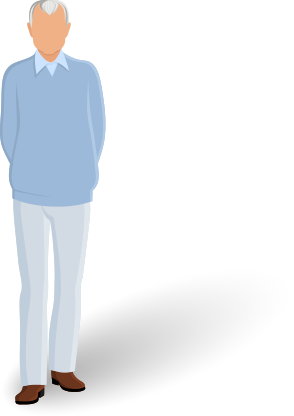 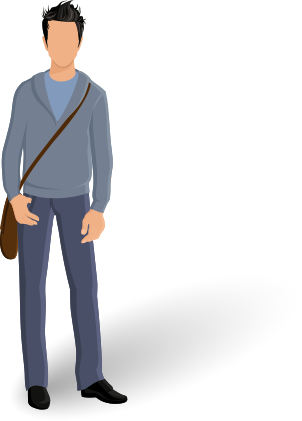 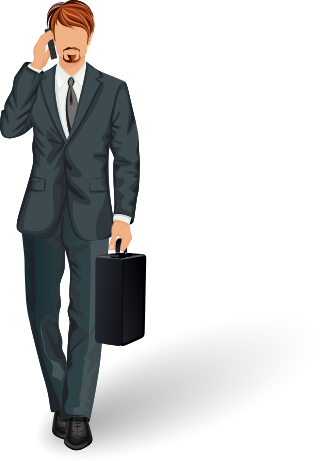 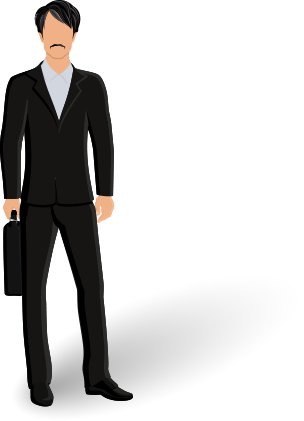 41
Видавнича рада
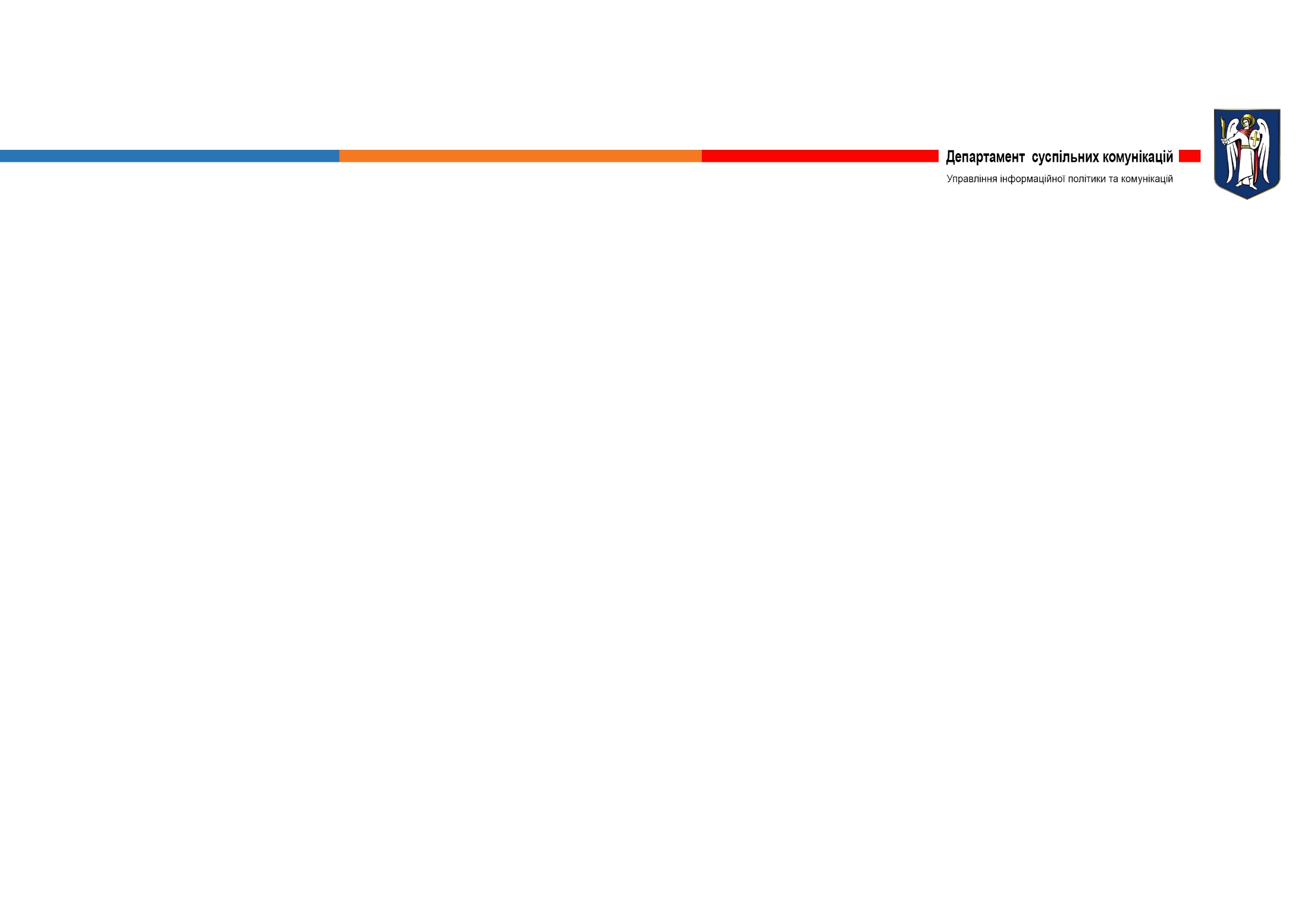 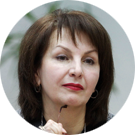 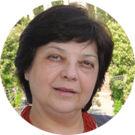 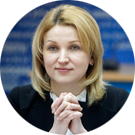 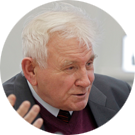 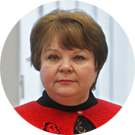 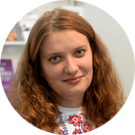 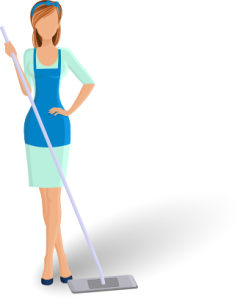 ТетянаГузенкоголова
ОленаIваницькасекретар
ВiкторiяМуха
ВасильФольварочный
ОльгаРоманюк
ОльгаПогинайко
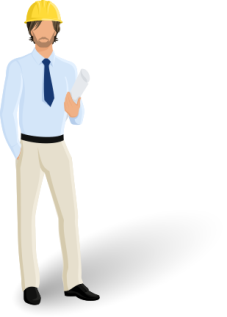 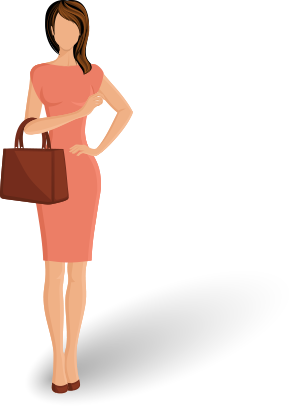 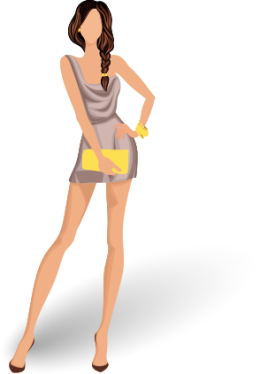 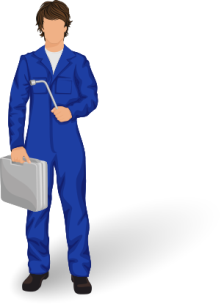 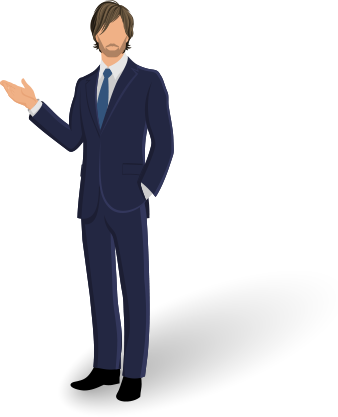 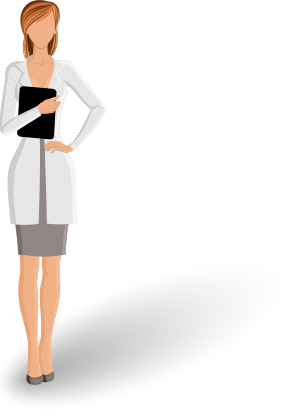 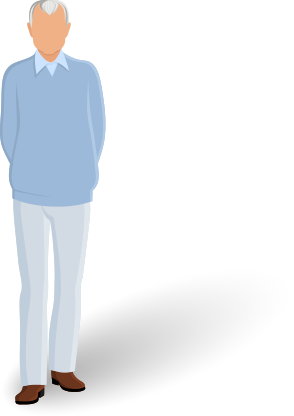 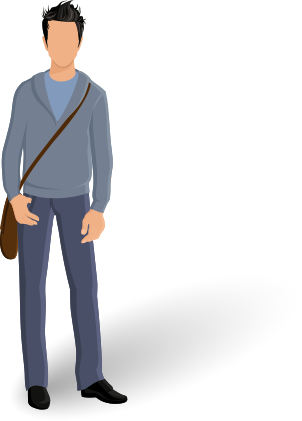 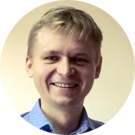 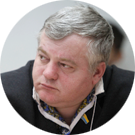 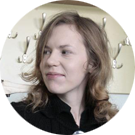 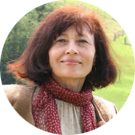 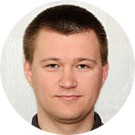 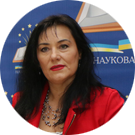 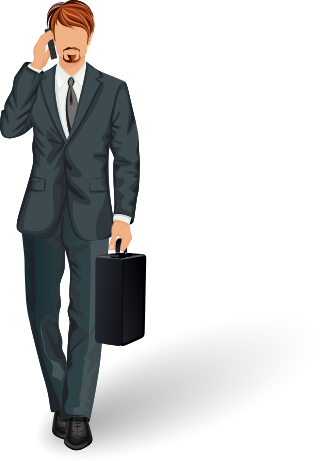 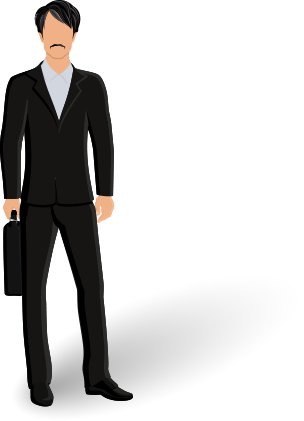 Олексій
Шепетович
РоманКухарук
Марія Бєляєва
ТеодозіяЗарівна
МаксимСірик
ТетянаЛогуш
42
Публічна звітність
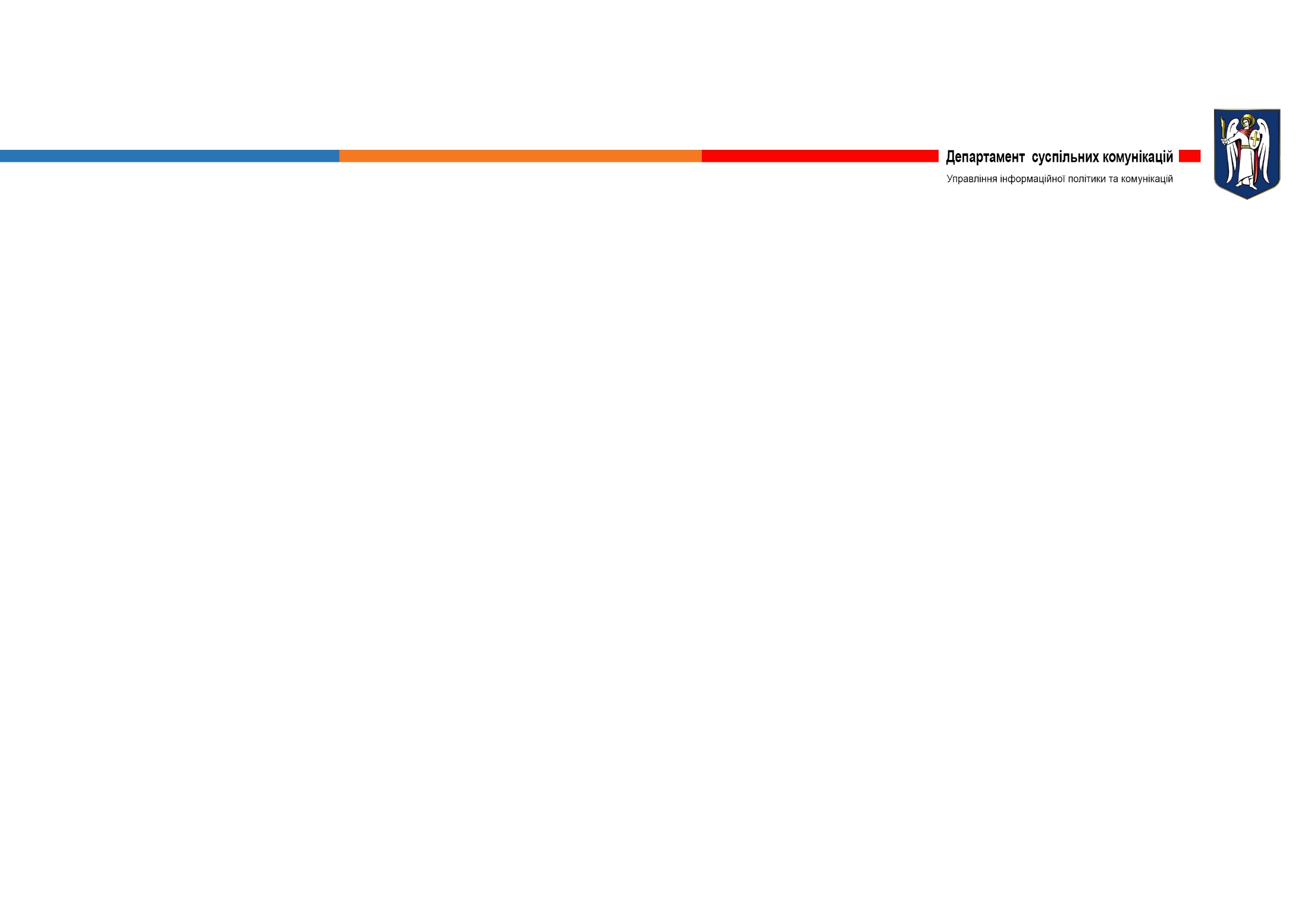 Департамент започаткував публічні звіти про використання бюджетних коштів
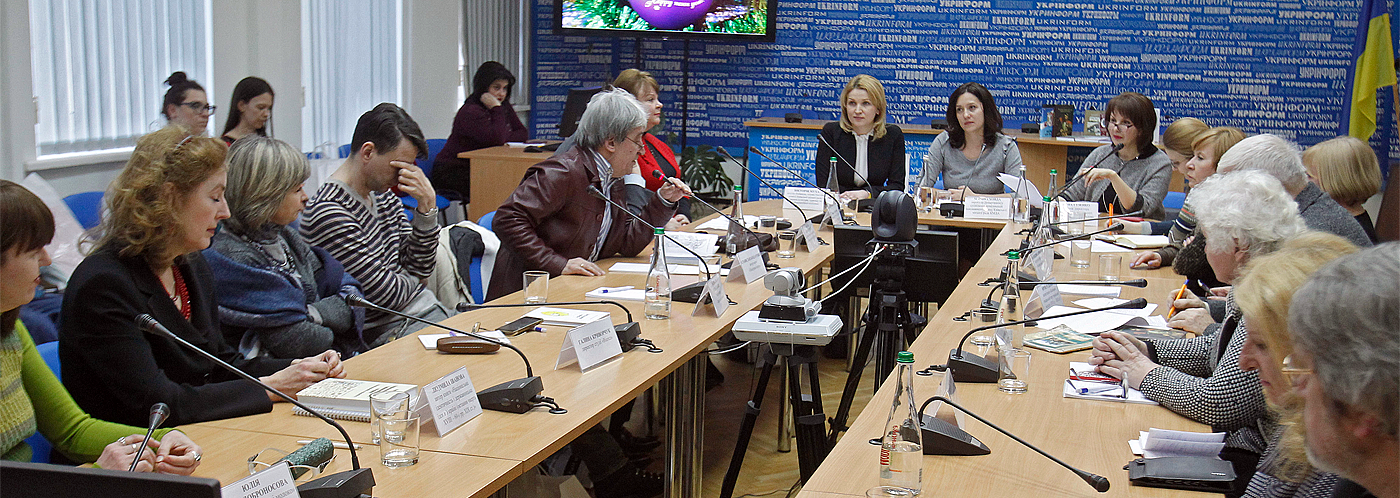 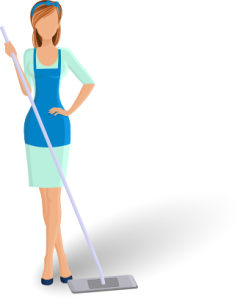 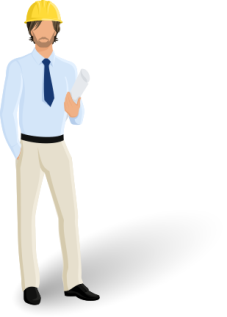 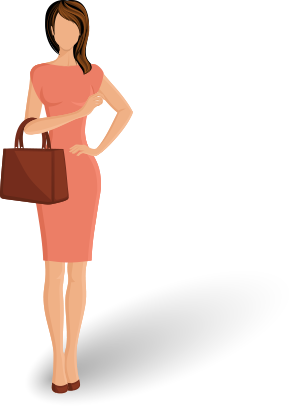 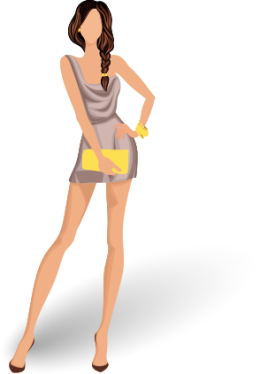 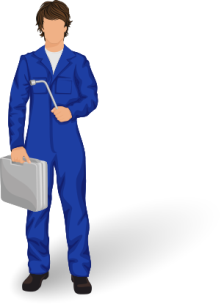 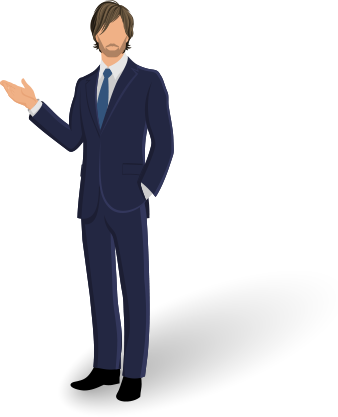 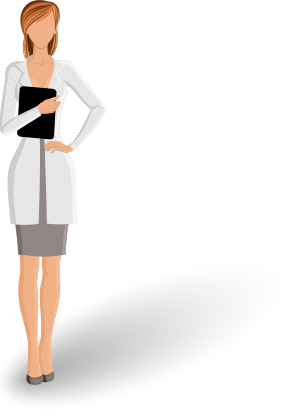 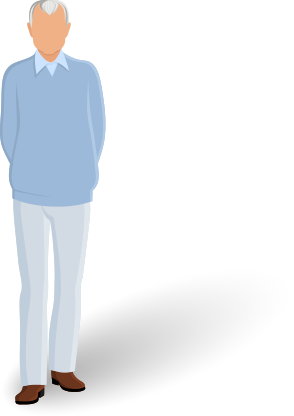 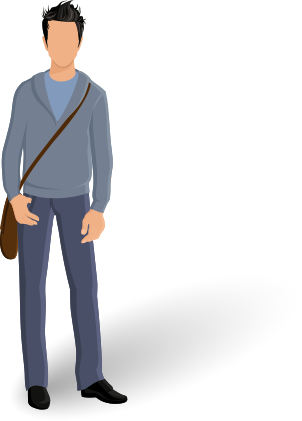 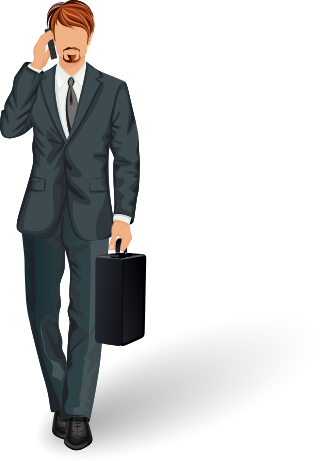 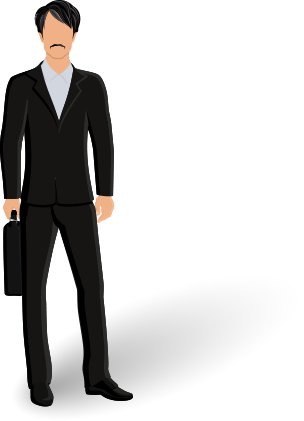 Інформаційна підтримка  кращих   проектів з популяризації читання:
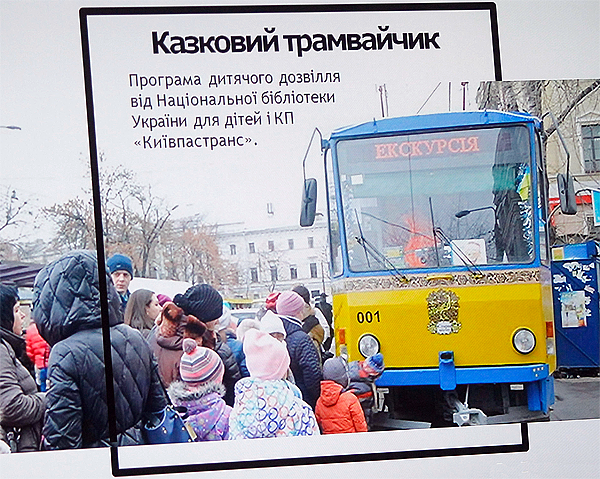 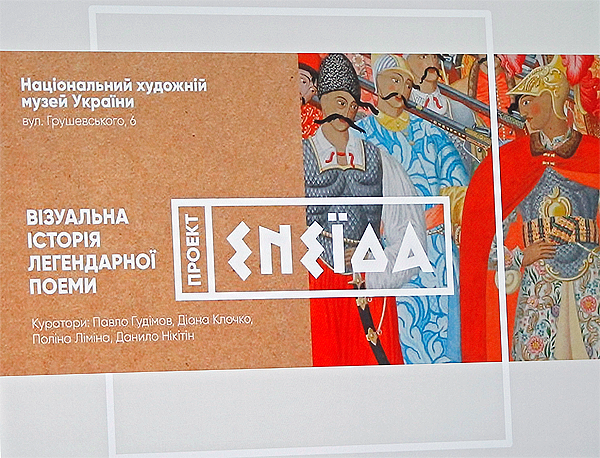 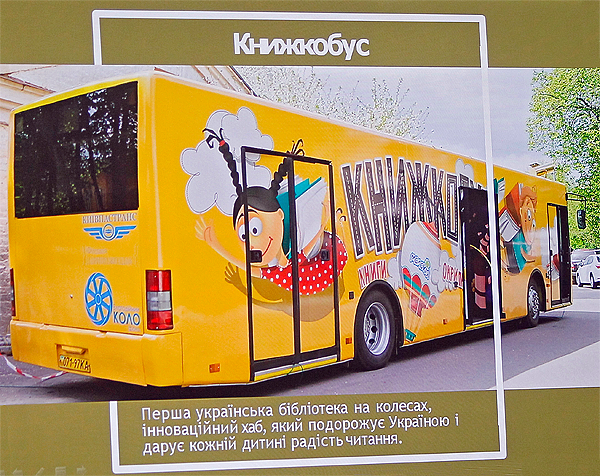 43
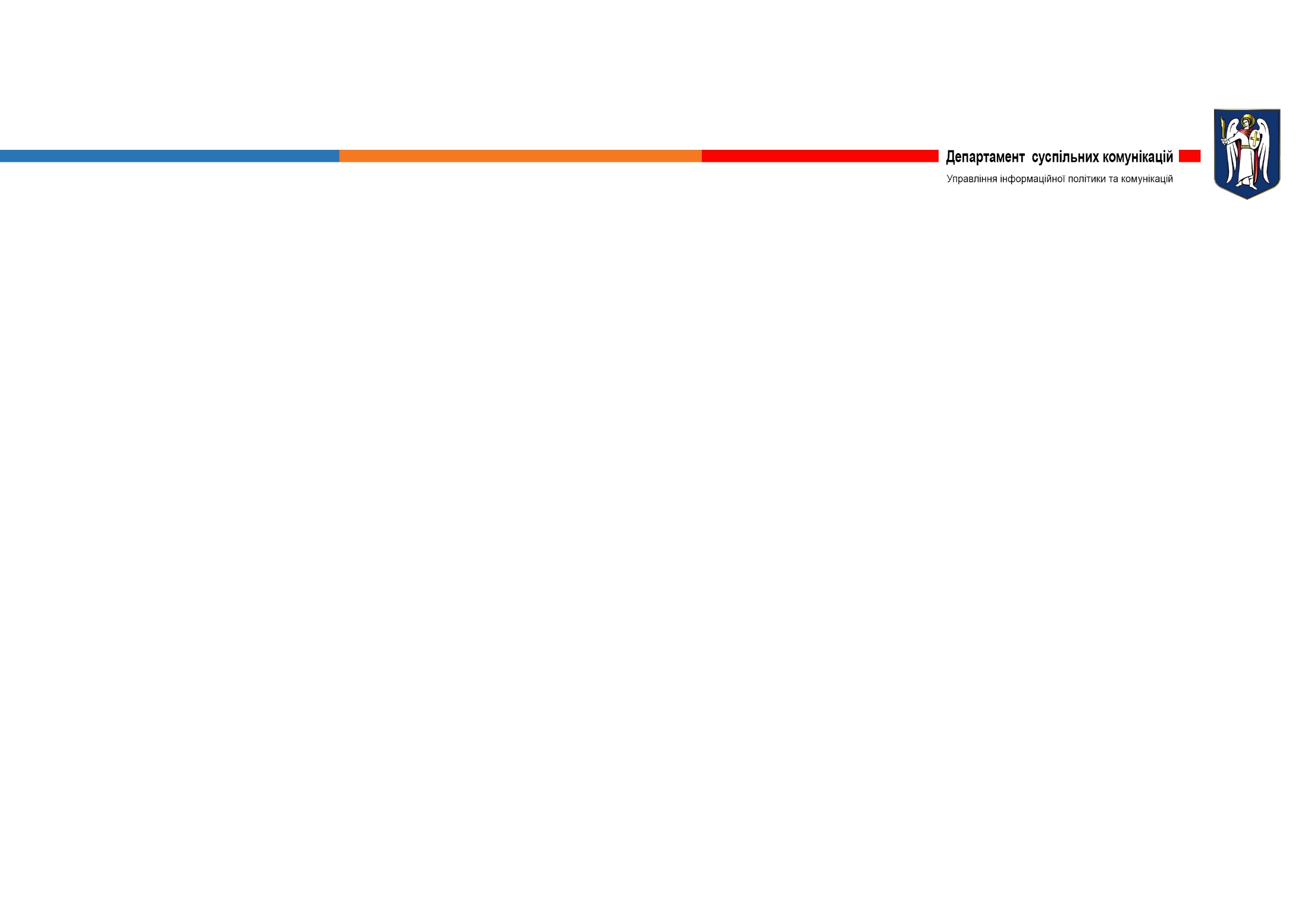 Цифрові комунікації
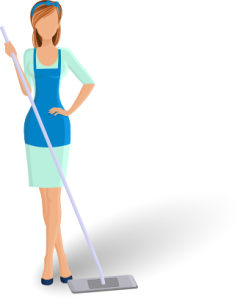 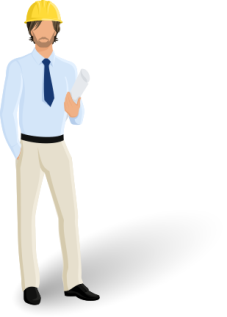 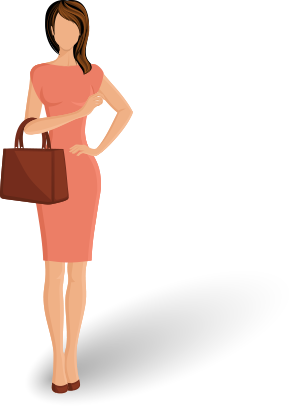 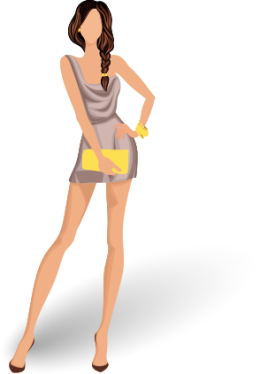 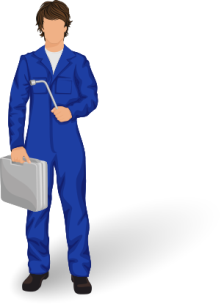 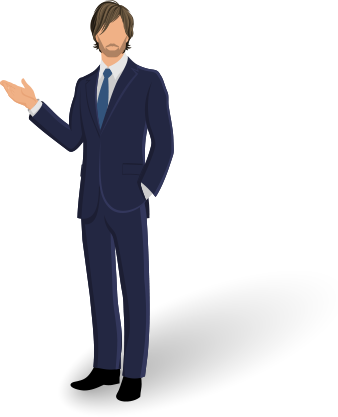 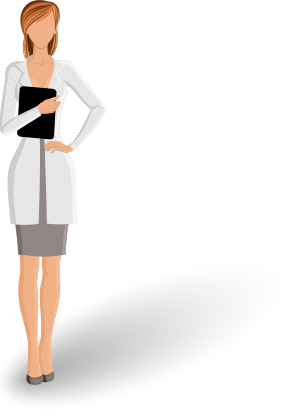 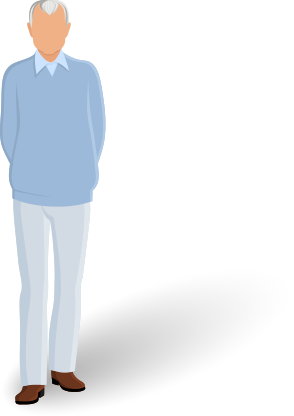 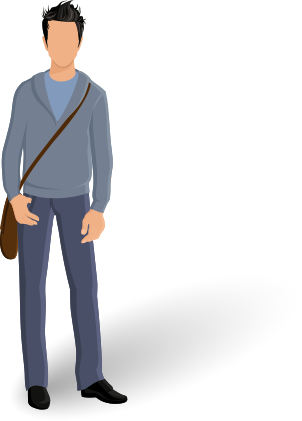 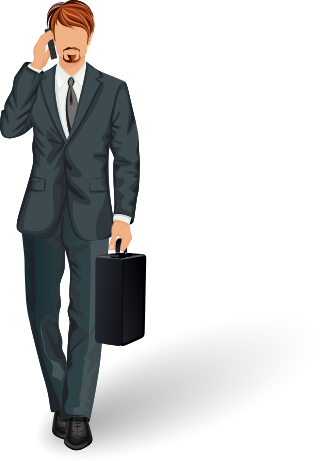 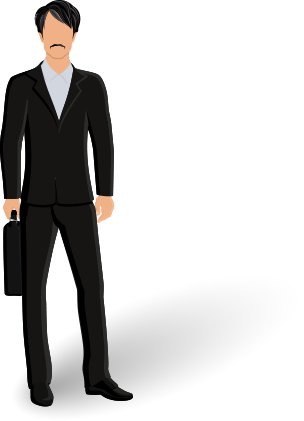 44
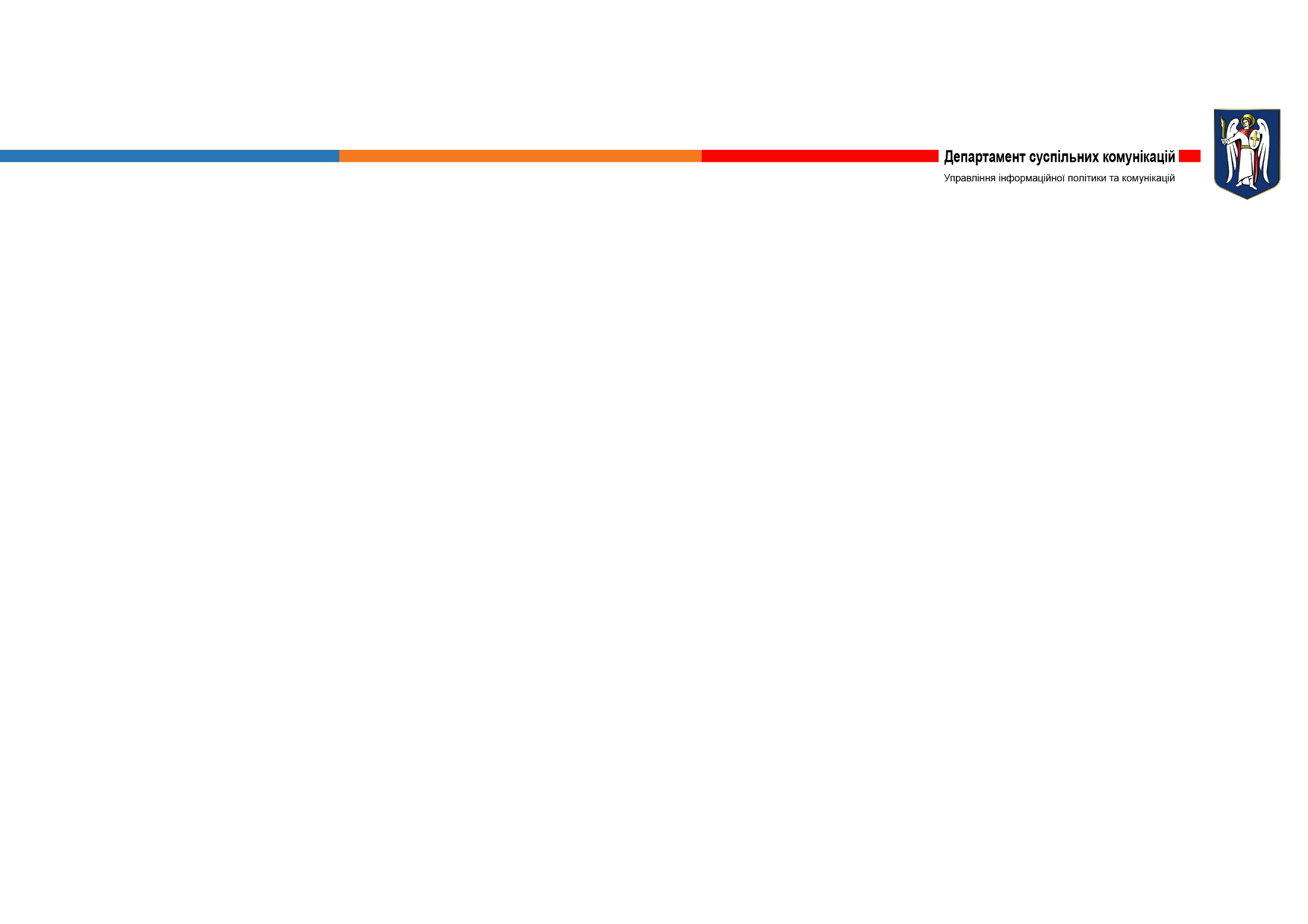 «Київ інформаційний» 2016 - 2018
Цифрові комунікації
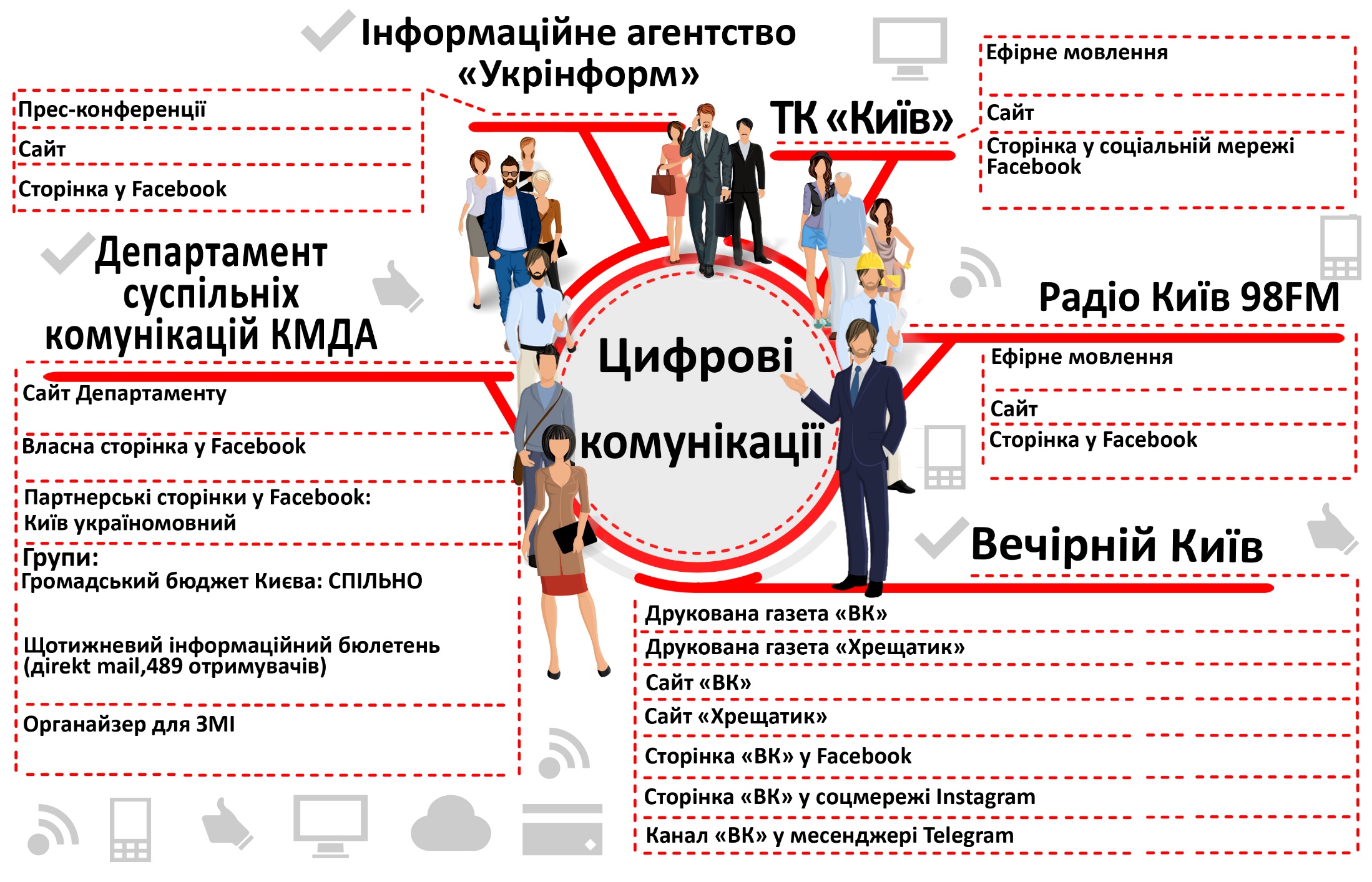 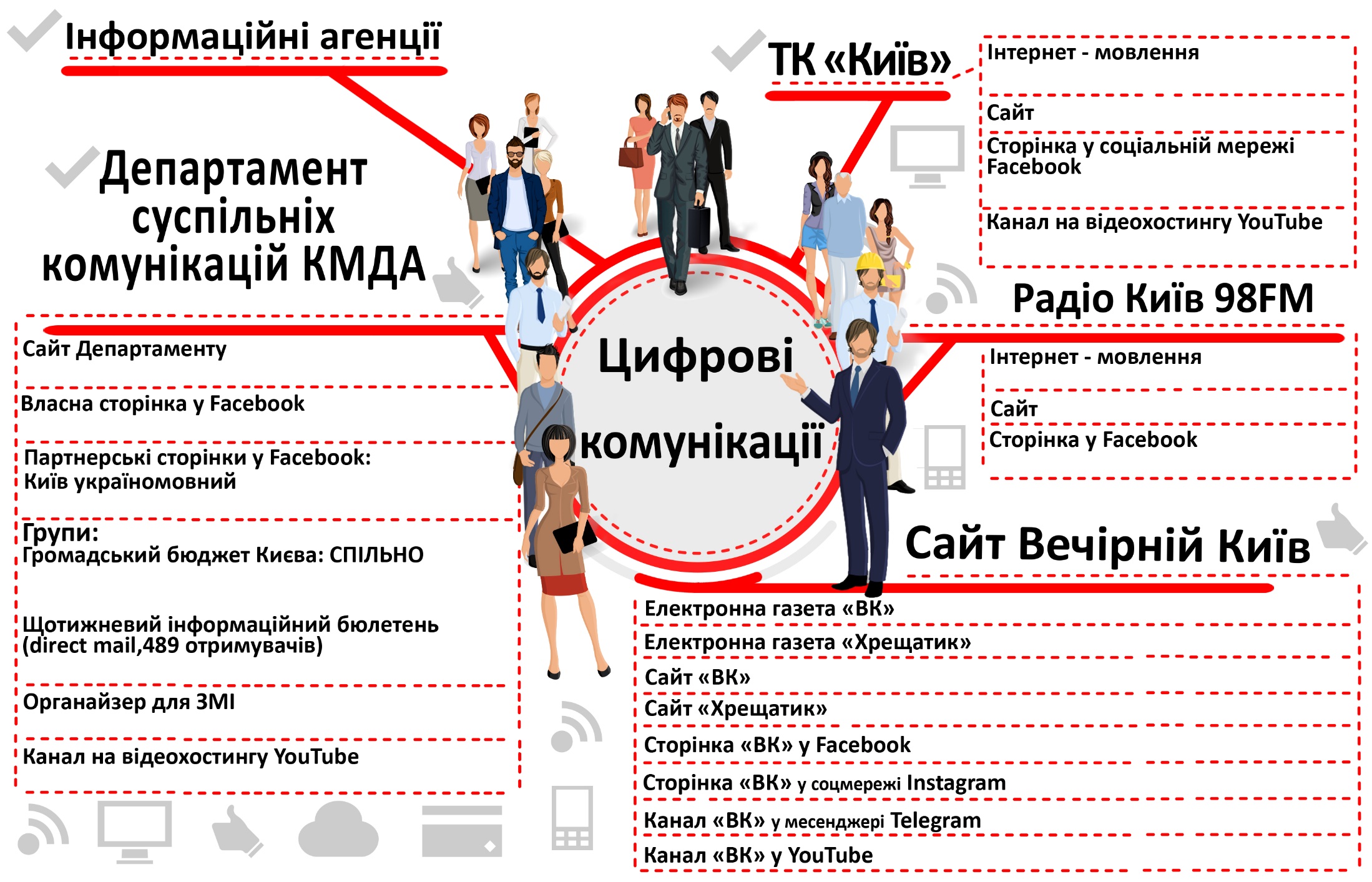 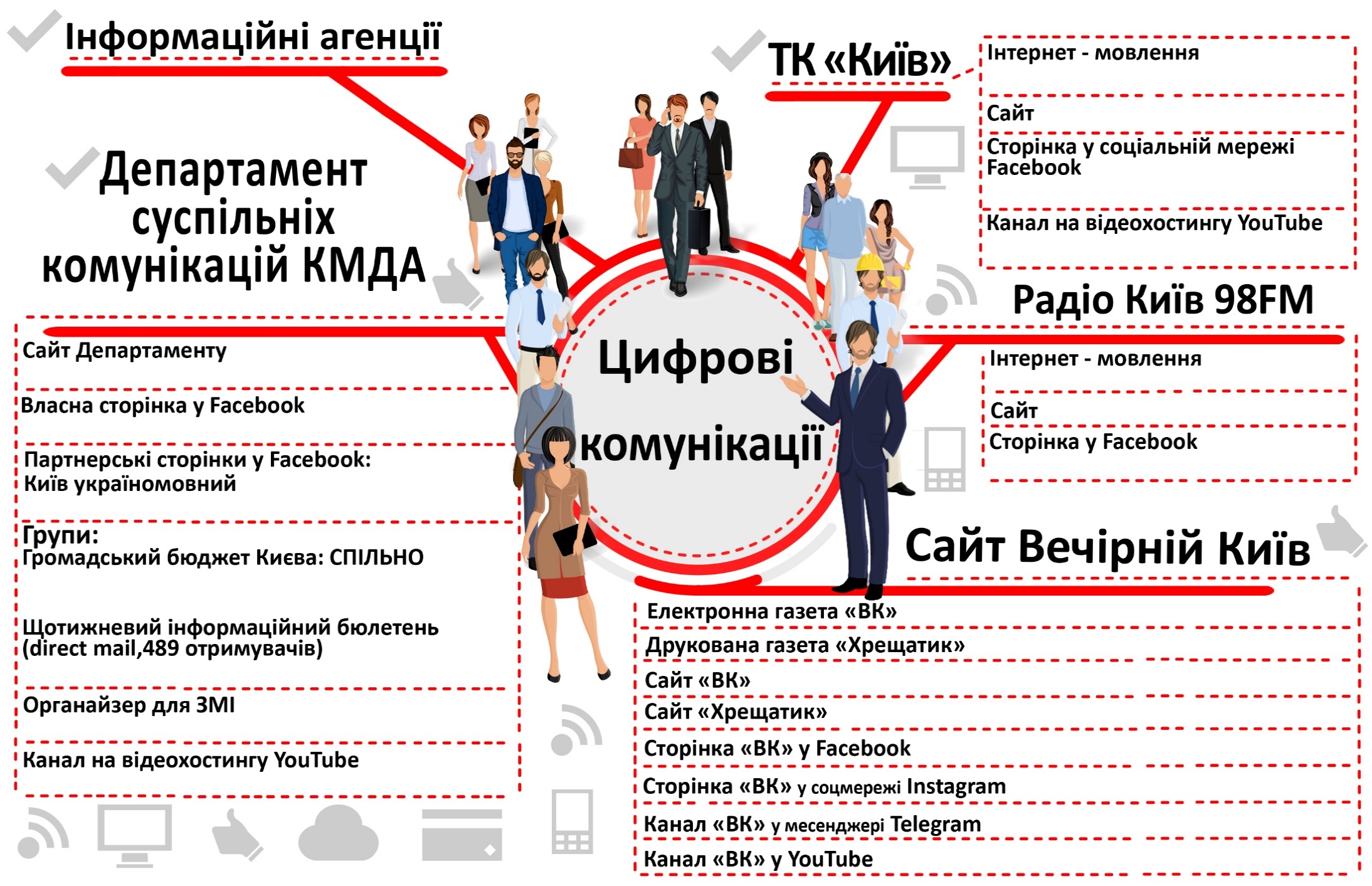 https://kievtv.com.ua/onlain
https://www.kievtv.com.ua/
Забезпечення територіальної громади Києва всебічною, об’єктивною та своєчасною інформацією через засоби масової інформації та інші канали комунікацій про цілі та результати роботи міської влади з реалізації завдань соціально-економічного розвитку столиці.
https://www.facebook.com/kyivtv/
https://www.youtube.com/user/kievchannel/
http://dsk.kievcity.gov.ua/
http://radio.kiev.fm/player
http://radio.kiev.fm/
https://www.facebook.com/dsk.kievcity.gov.ua/
https://www.facebook.com/radiokyiv
https://www.facebook.com/kyiv.ukr.mova/
https://www.facebook.com/groups/public.budget.Kyiv.SPILNO/?ref=group_browse_new
https://vechirniykiev.com.ua/archive
http://www.kreschatic.kiev.ua/ua/5064/rubs/arc.html
http://dsk.kievcity.gov.ua/news/3037.html
https://vechirniykiev.com.ua/
http://www.kreschatic.kiev.ua/
http://dsk.kievcity.gov.ua/
https://www.facebook.com/vechirkanova/
https://www.youtube.com/channel/UC93rP-P3nt8EMVNXx-wuCaw
https://www.instagram.com/vechirniy_kyiv/
https://telegram.me/vichirniykyiv
45
https://www.youtube.com/channel/UCH1khRA7cFVKUNYdgwQJ5BQ
Direct mail
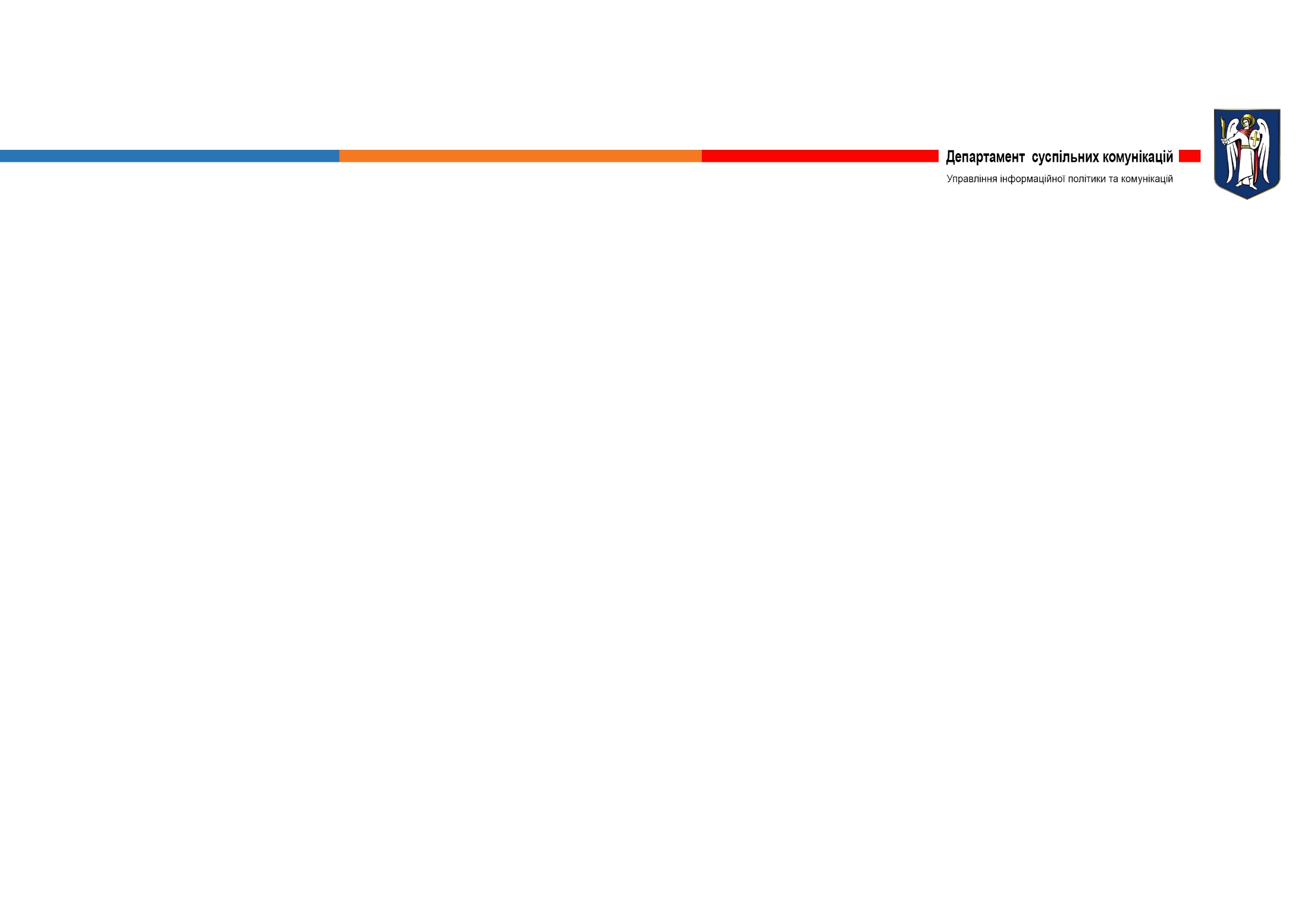 Виготовлено 52 електронних дайджеста:
 Роз’яснення суті міських політик
 Інфографіки
 Актуальні події
 Кризові комунікації
 Анонси подій
 Актуальні коментарі
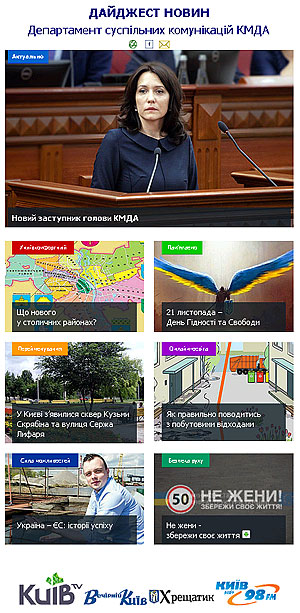 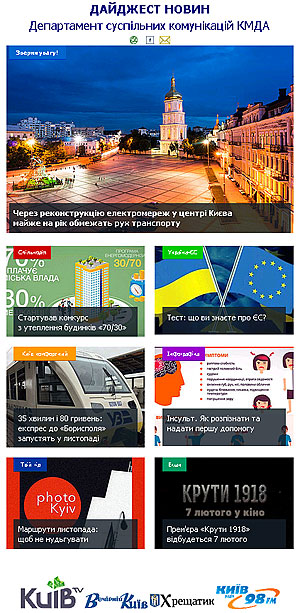 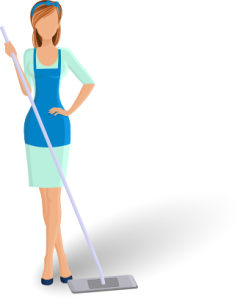 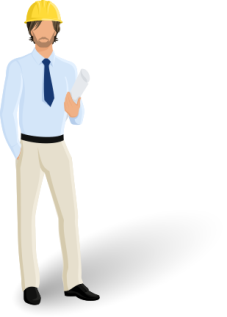 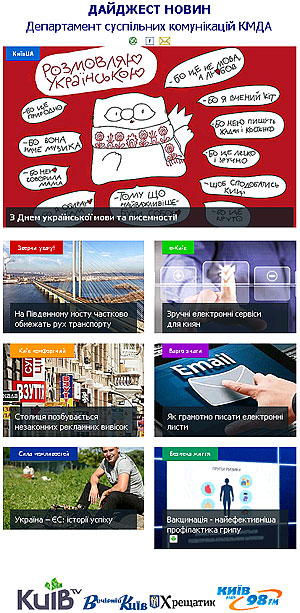 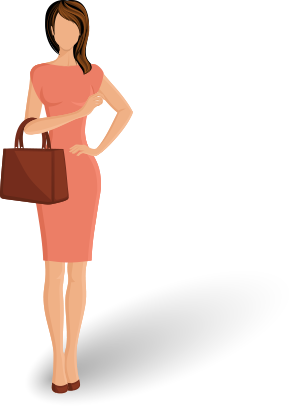 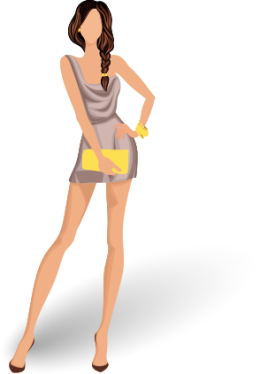 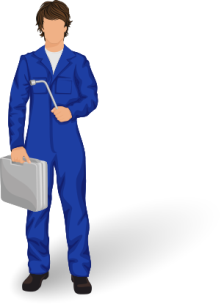 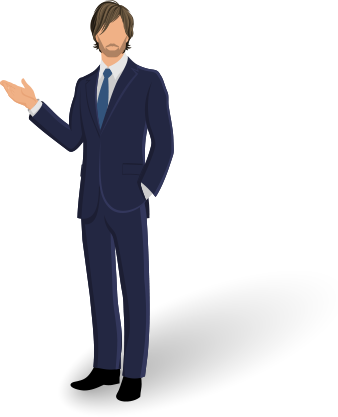 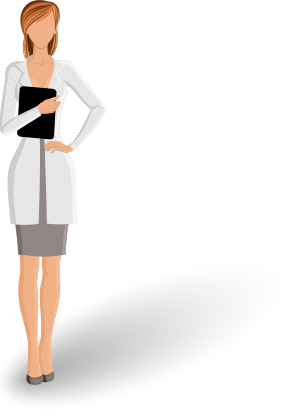 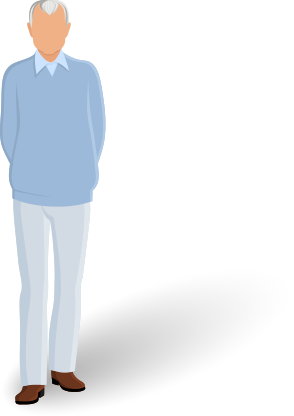 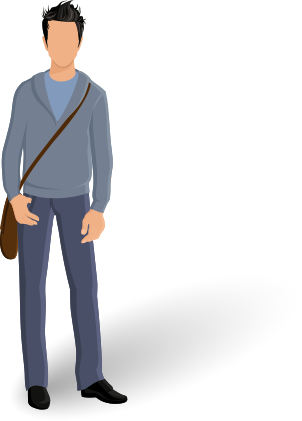 Збільшено адресну розсилкудайджесту - до 1022 підписників. 
ЦА: працівники Департаментусуспільних комунікацій, керівникиструктурних підрозділів РДА, КП, громадськіактивісти, члени Видавничої ради приДепартаменті суспільних комунікацій, районніЦентри надання адміністративних послуг,департаменти КМДА, керівники ОСНів, члениГромадської ради при КМДА, музеї м. Києва, депутати КМР тощо.
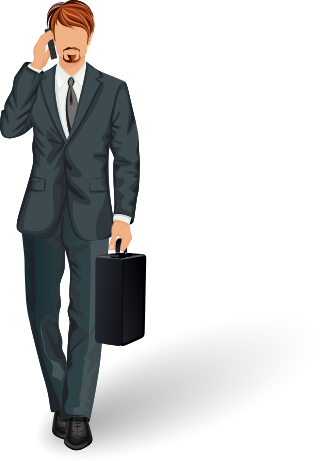 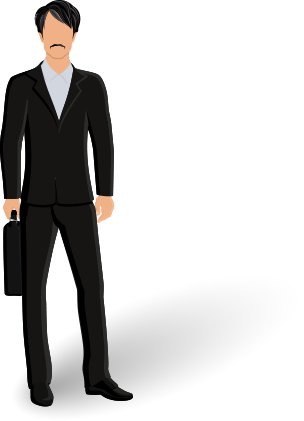 Інфографіки
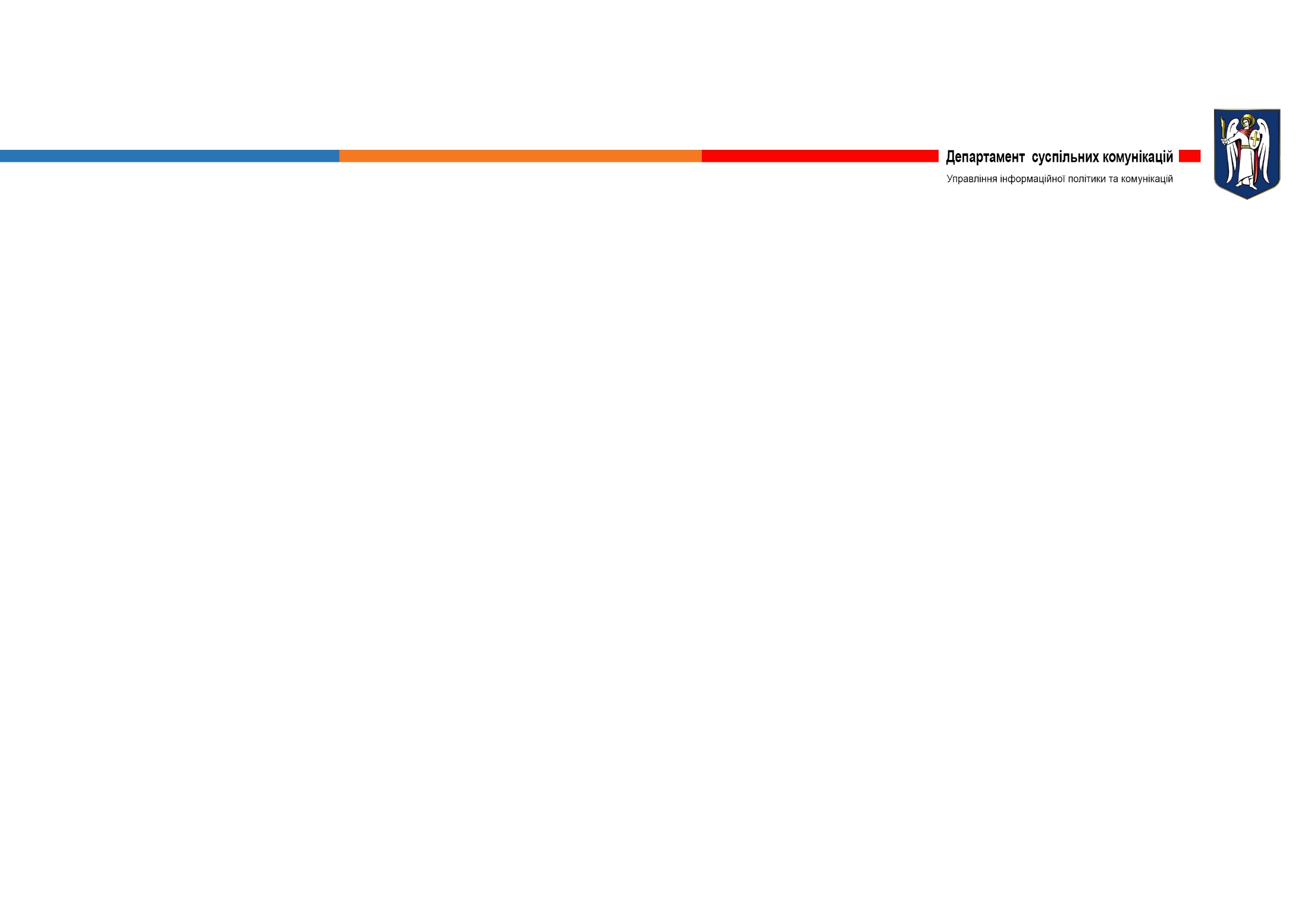 Про заходи щодо забезпечення регіональної мовної політикиу  м. Києві
Репетиція параду: коли і як перекриють Хрещатик
Перший Київський Форум організацій громадянського суспільства
Сервіс sms та email оповіщення
Локації Євробачення
Як зросте вартість проїзду у Києві
Новий рік та Різдво у Києві
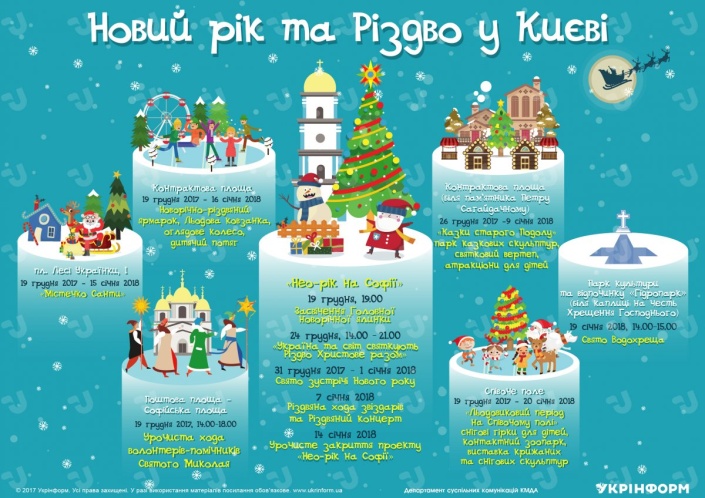 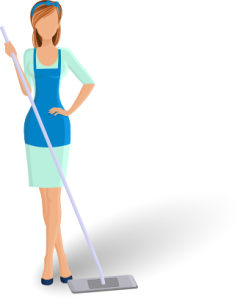 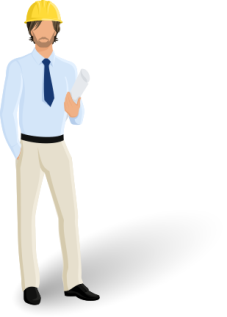 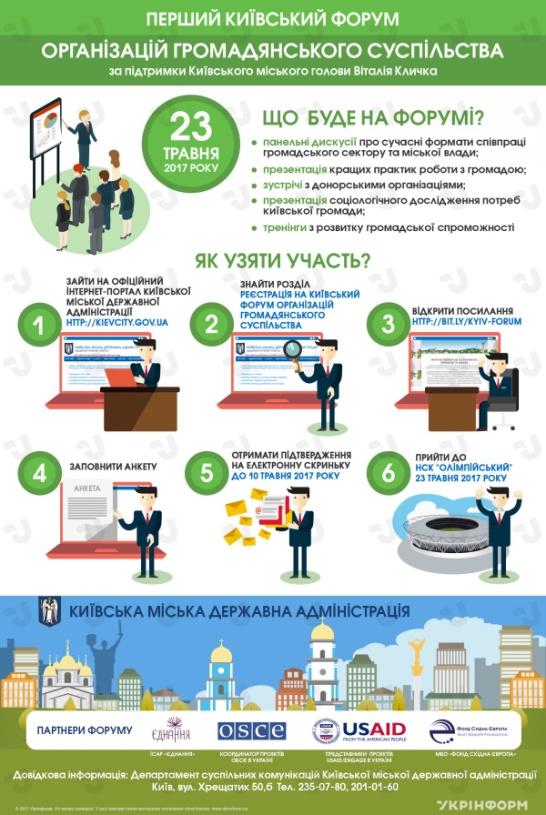 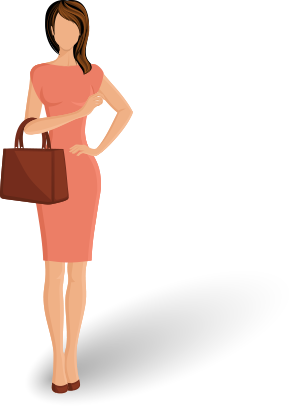 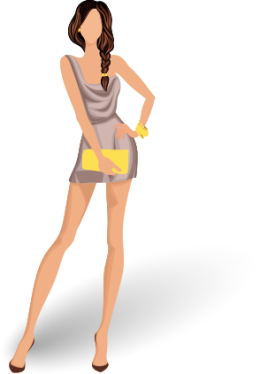 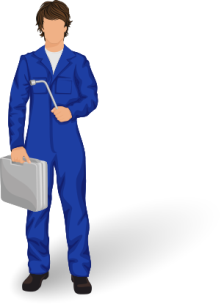 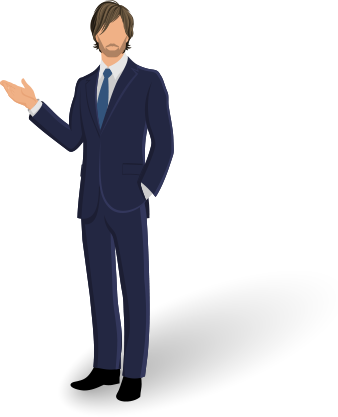 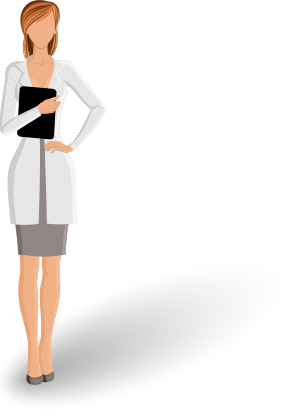 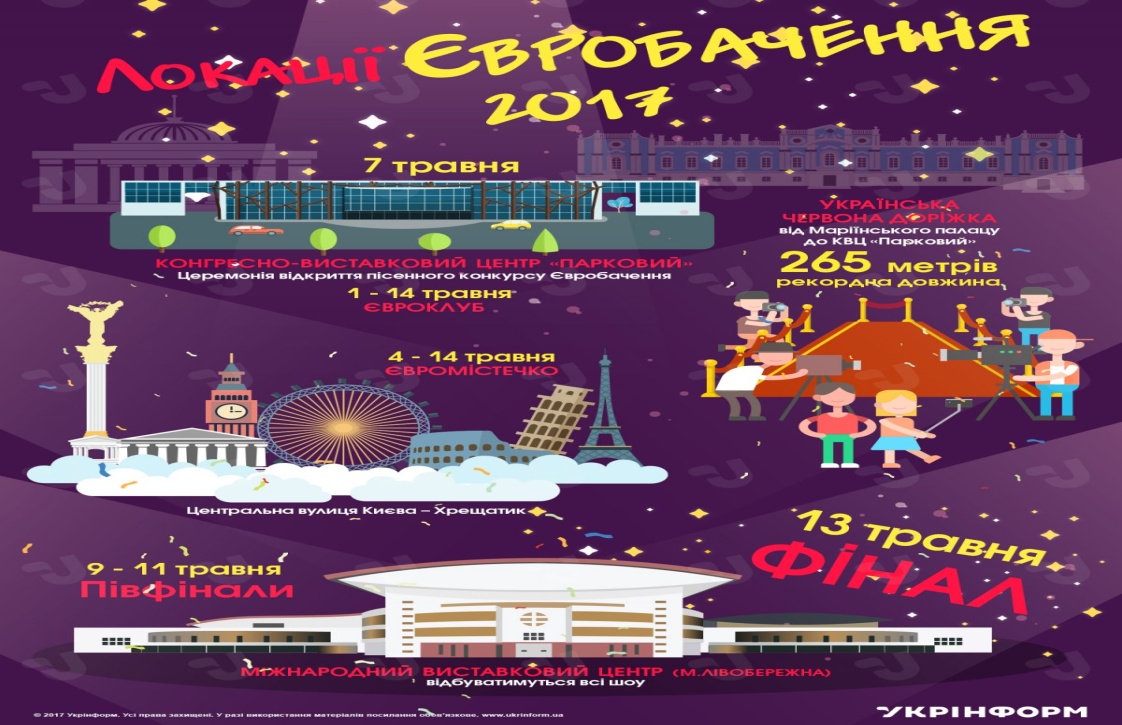 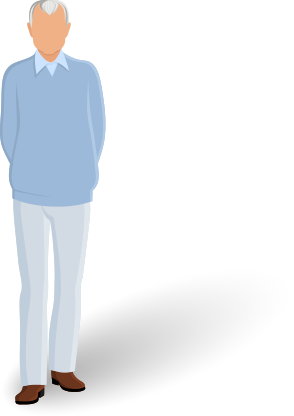 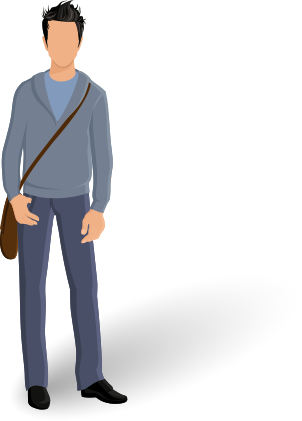 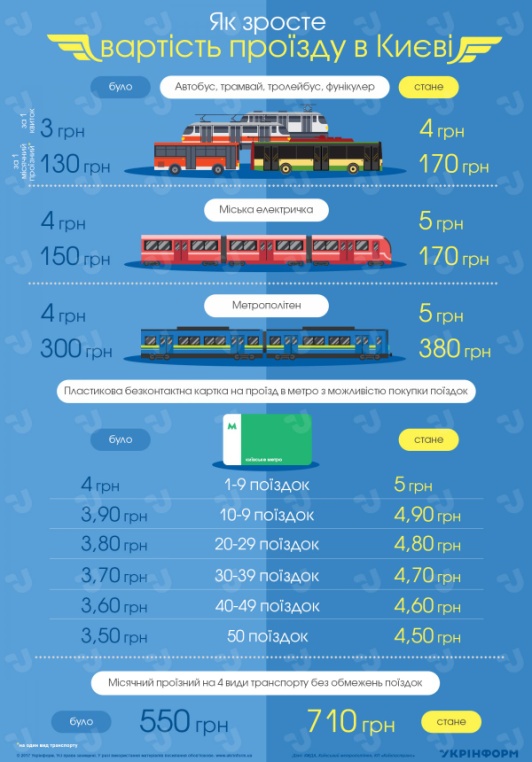 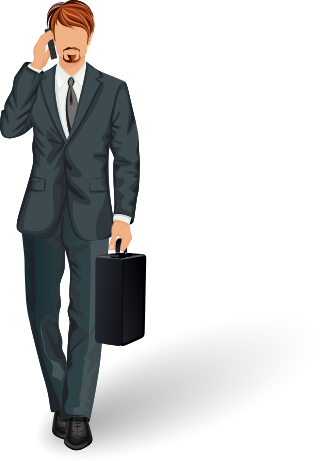 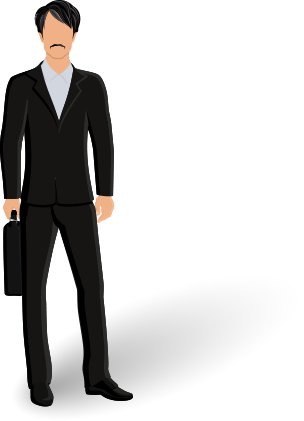 47
Ми у соціальних мережах
«Київ інформаційний» 2016 - 2018
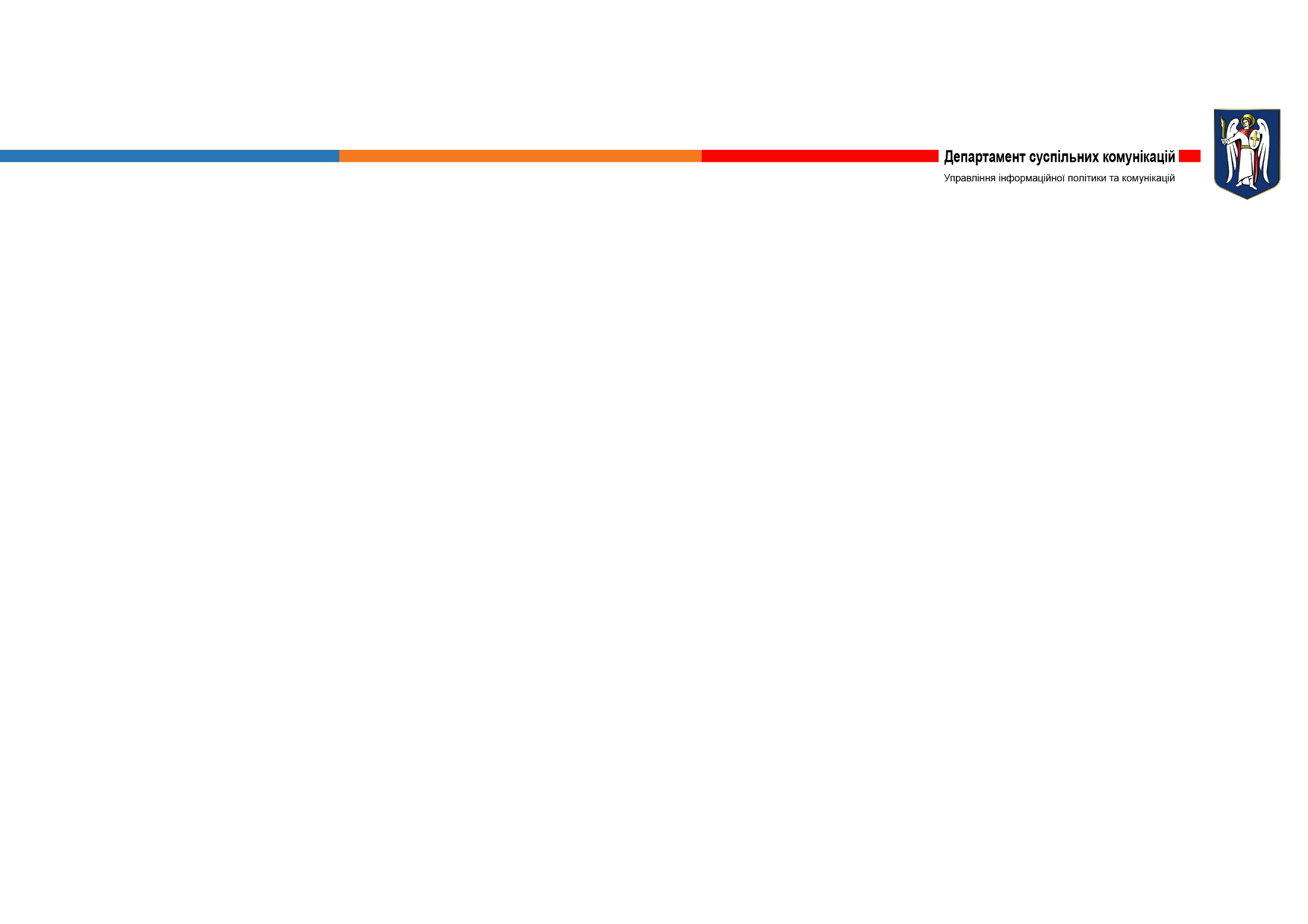 Кількість людей, які стежать за сторінками Департаменту суспільних комунікацій у Facebook незмінно зростає. 

За 2018 рік кількість уподобань  сторінки «Департамент суспільних комунікацій» у Фейсбуці зросла у на 62%: з 2068 фоловерів на початку року — до 3346 наприкінці. 

Кількість уподобань сторінки Департаменту «Київ україномовний» у Facebook збільшилась на понад 240%: з 822 підписника — до 2807 фоловерів. 

У 2018 році створено офіційний канал Департаменту суспільних комунікацій на відеохостингу YouTube.
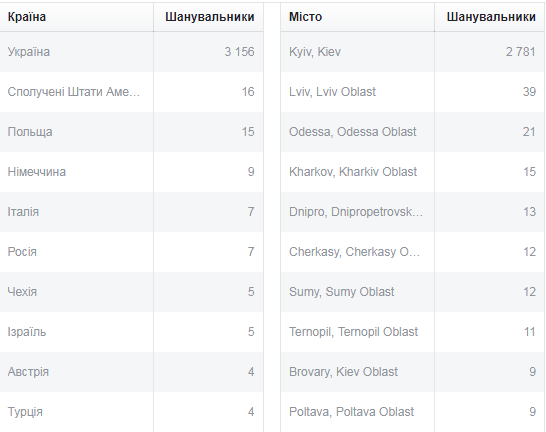 Забезпечення територіальної громади Києва всебічною, об’єктивною та своєчасною інформацією через засоби масової інформації та інші канали комунікацій про цілі та результати роботи міської влади з реалізації завдань соціально-економічного розвитку столиці.
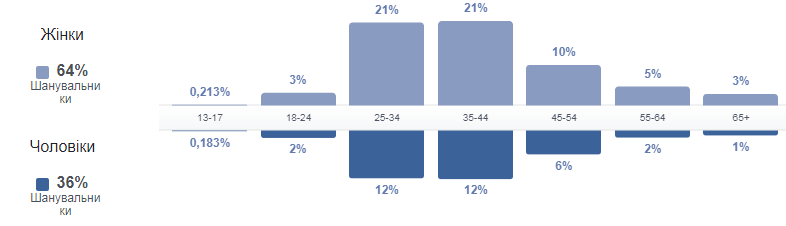 Наші підписники
48
Органайзер для ЗМІ
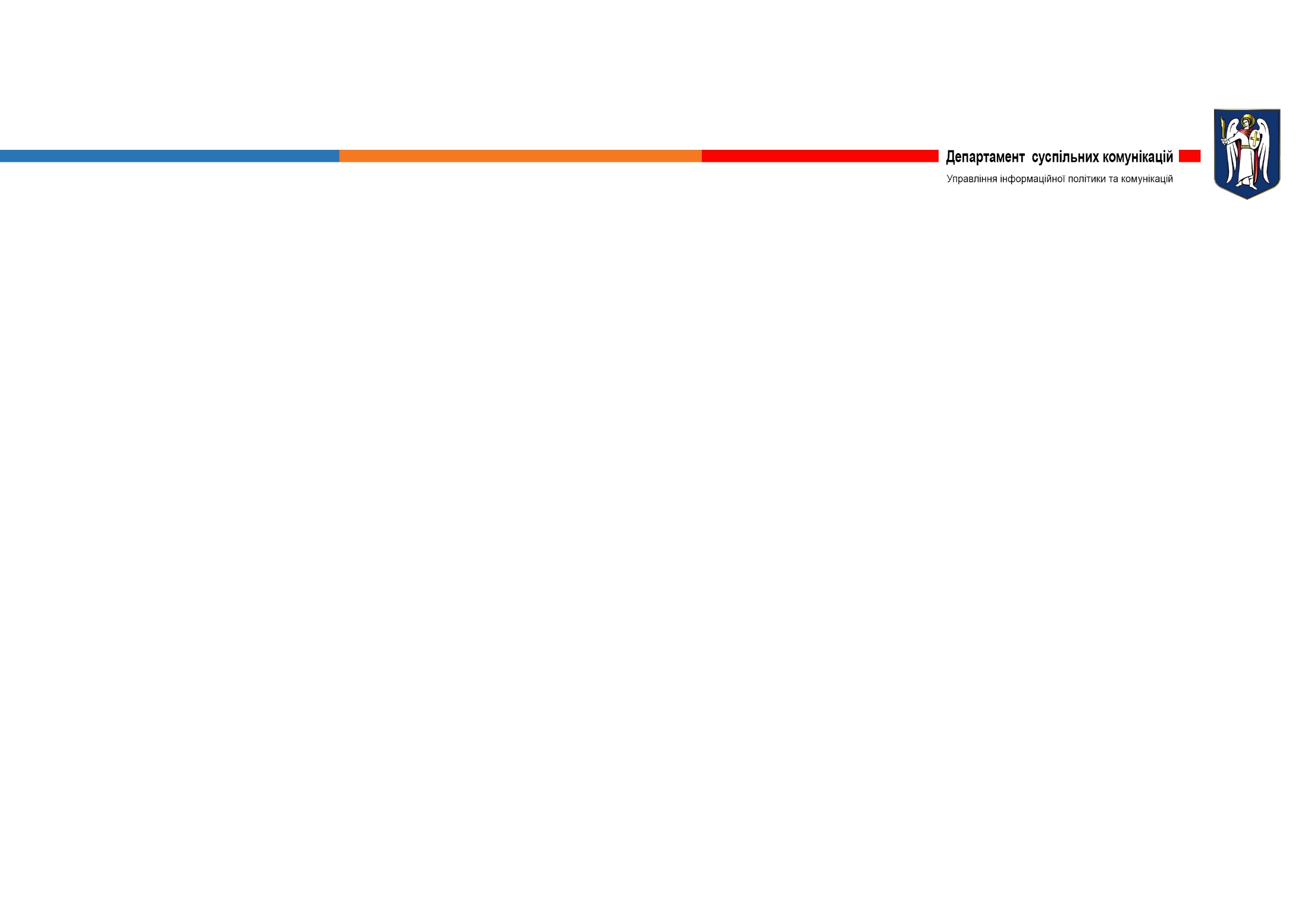 Євробачення-2017 у Києві
100-річчя Української революції 1917-1921 років
2017 – рік Японії в Україні
День Соборності України
День пам’яті Героїв Крут
Головні правила безвізового режиму з ЄС
500 років Реформації
День Героїв Небесної Сотні
День пам’яті жертв політичних репресій
Міський конкурс проектів «Громадська перспектива: прозора влада та активна громада»
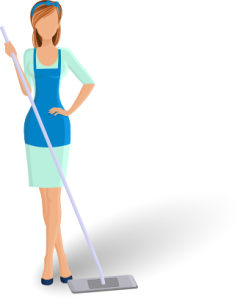 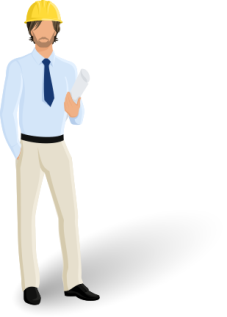 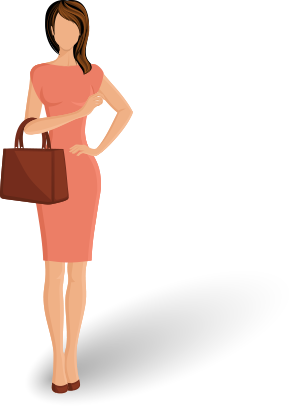 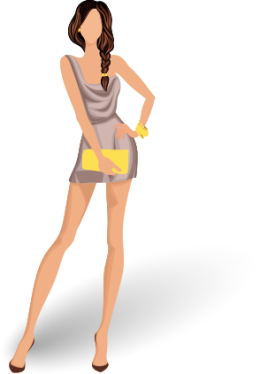 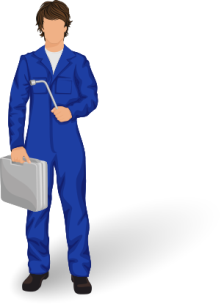 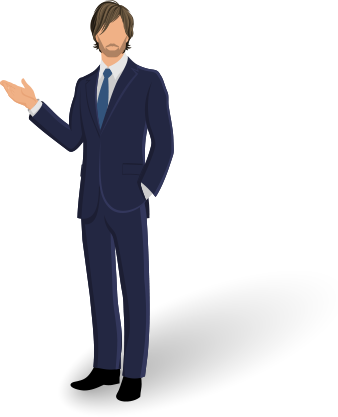 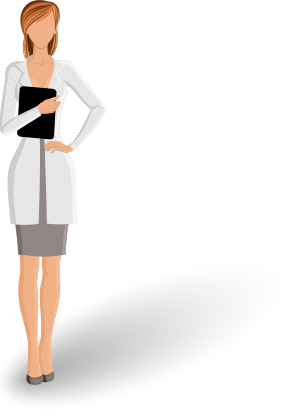 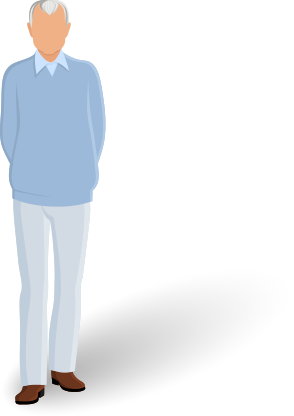 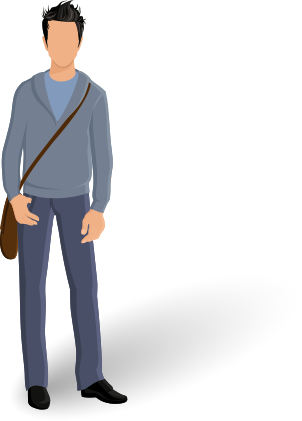 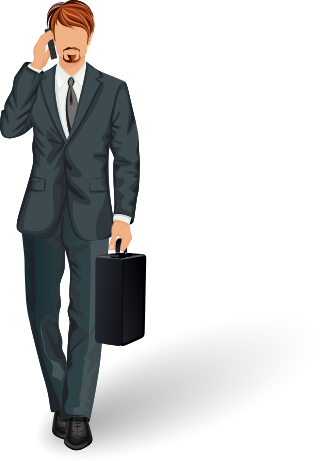 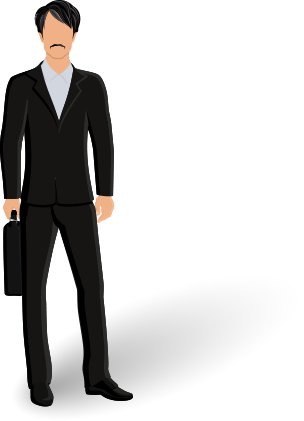 49
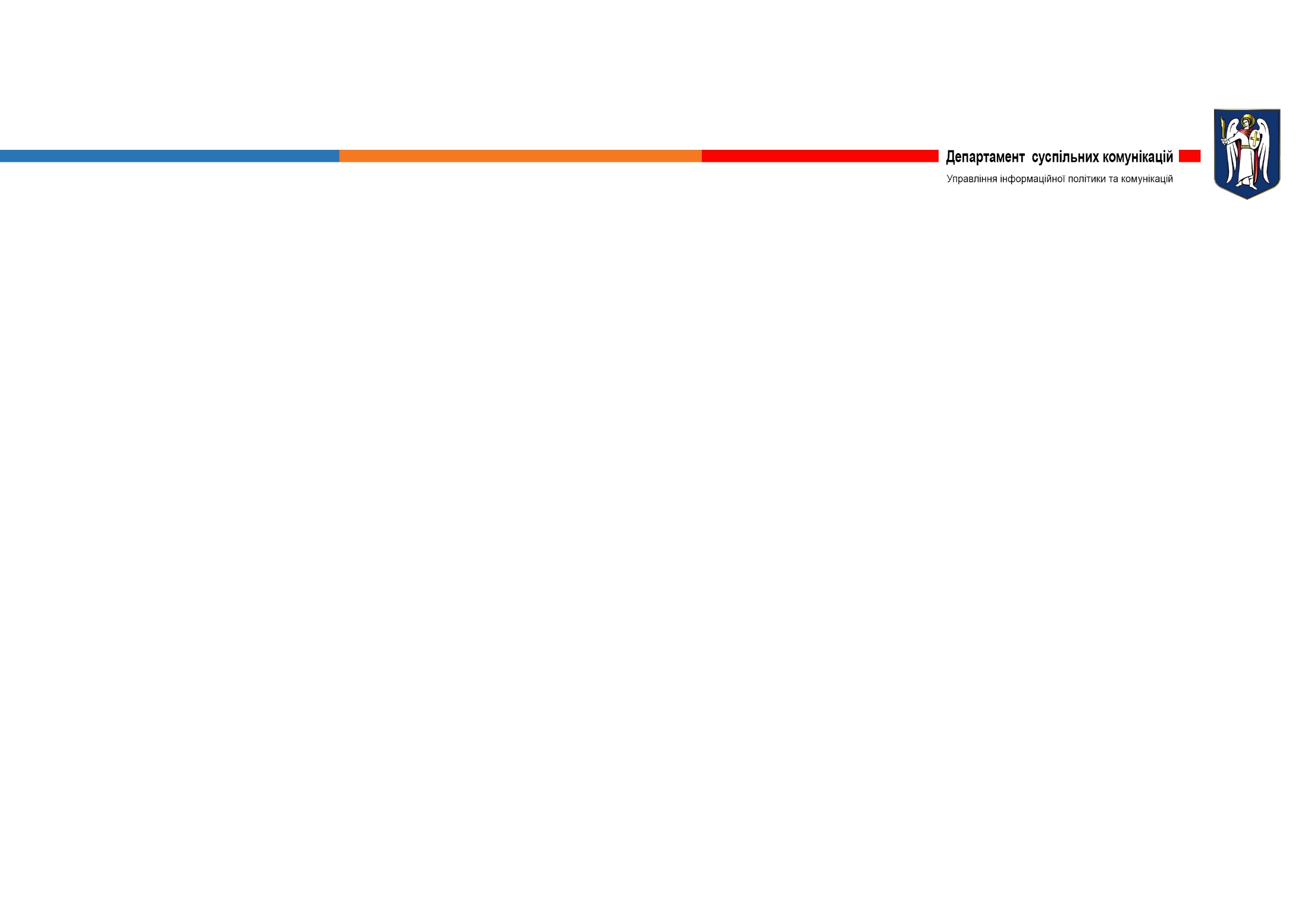 Підсумки
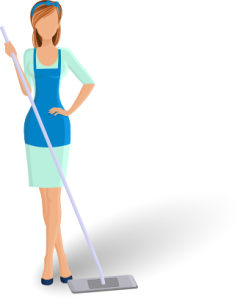 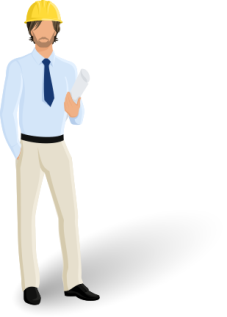 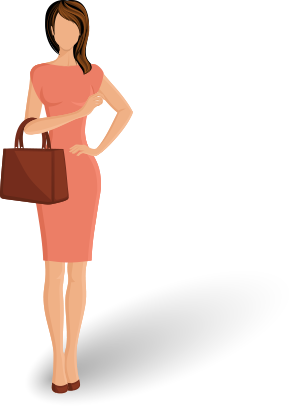 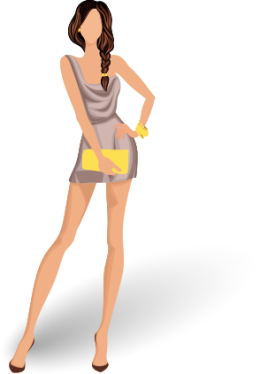 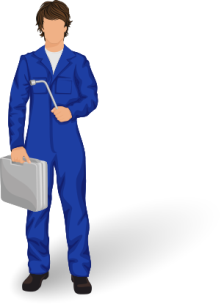 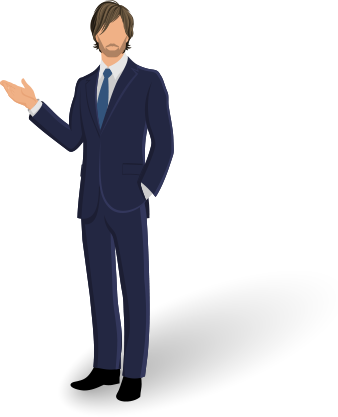 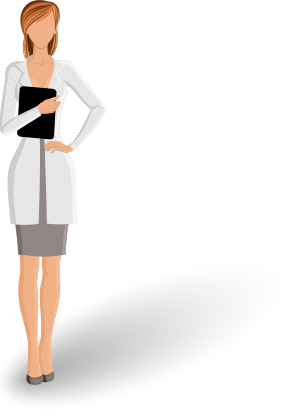 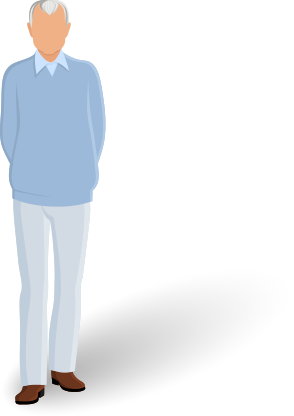 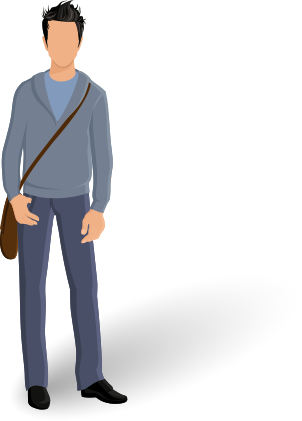 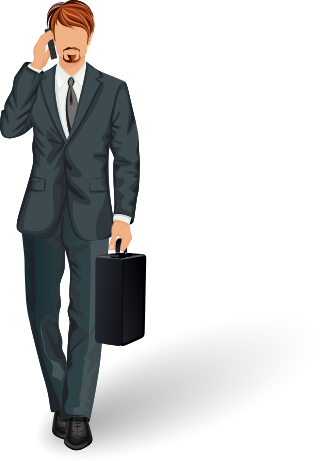 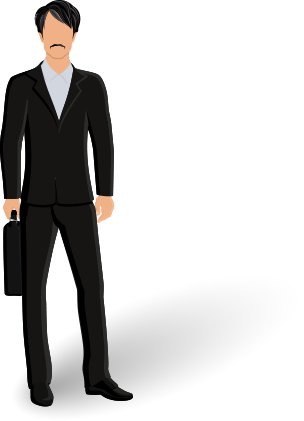 50
Вперше!
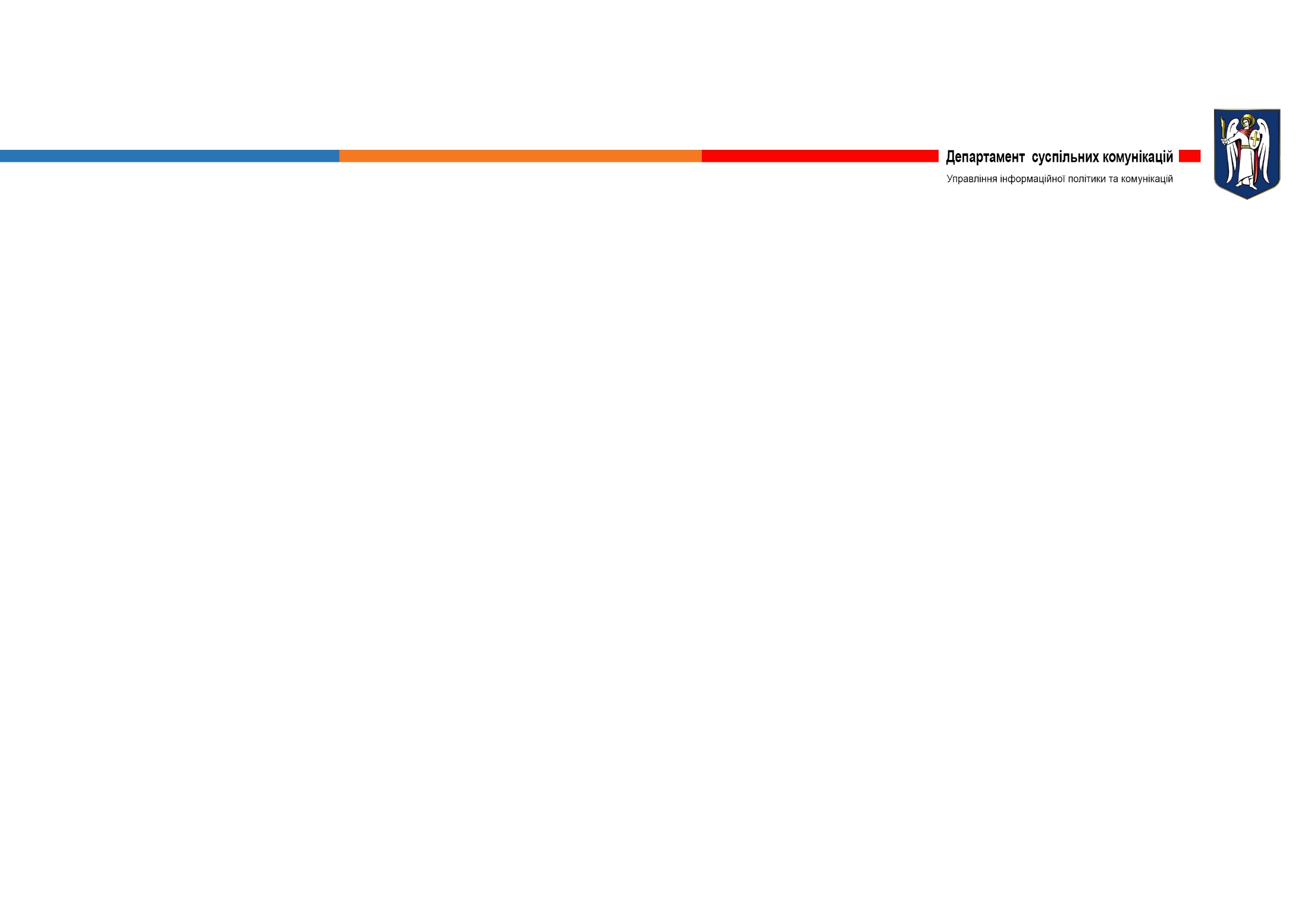 Внесено зміни до Стратегії розвитку Києва до 2025 року – щодо створення та впровадження Комунікативної стратегії м. Києва
Створено Центр публічної комунікації та інформації
Затверджено Міську цільову програму розвитку інформаційно-комунікативної сфери міста Києва на 2019 - 2021 роки
 Встановлено рекорд України за найщильніший в Україні графік проведення інформаційної кампанії «Громадський бюджет»
Реалізовано ГБ-проект «Kyiv Radio School»
Проведено аудит інформаційно-комунікаційних ресурсів КМДА
Медіаматеріали
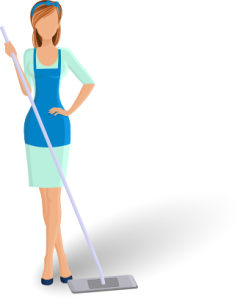 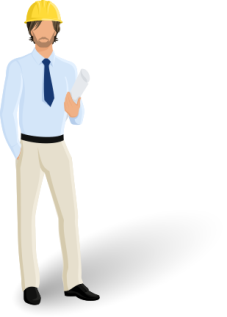 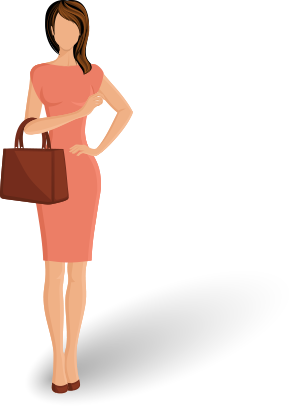 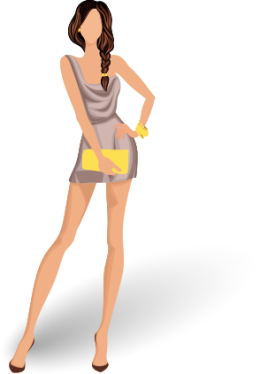 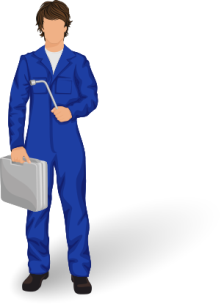 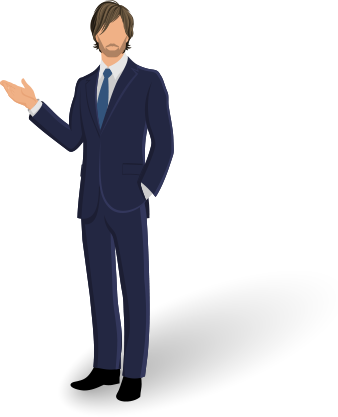 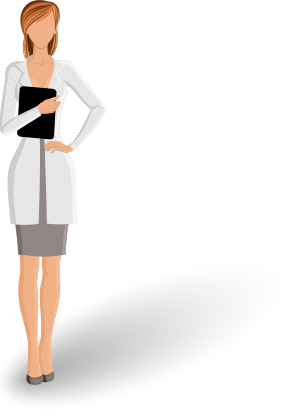 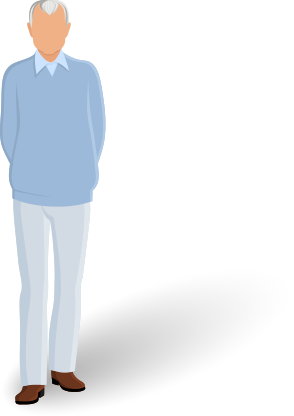 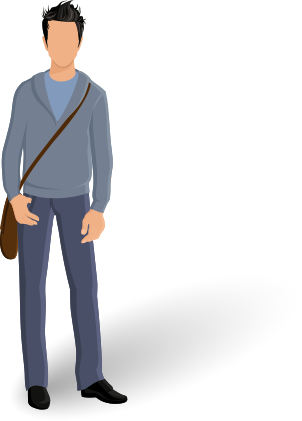 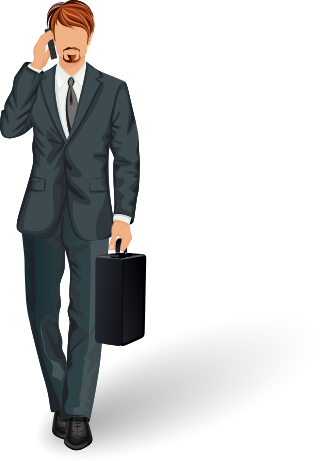 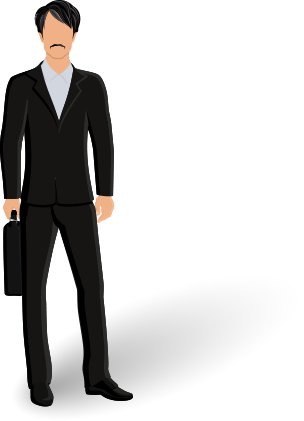 51
Наші партнери
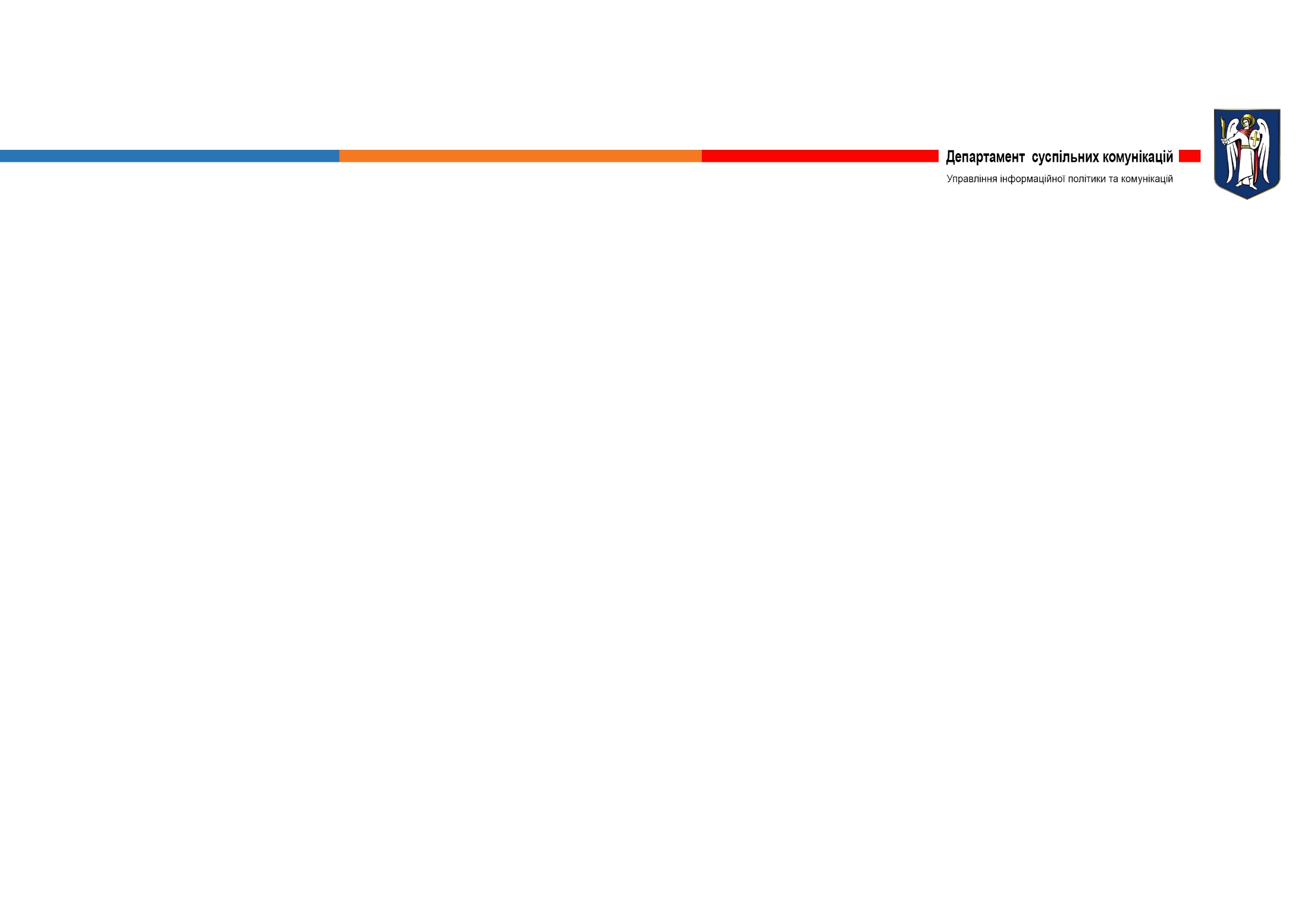 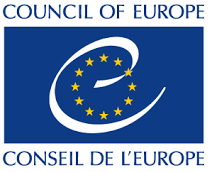 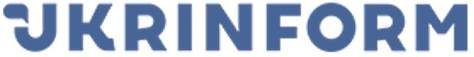 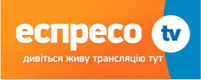 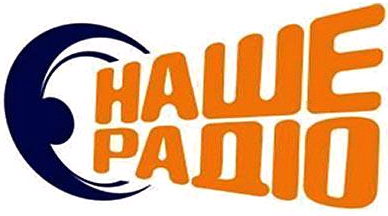 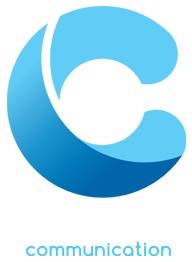 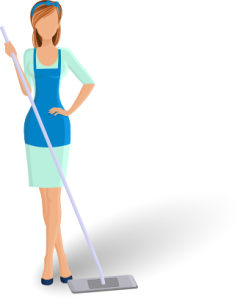 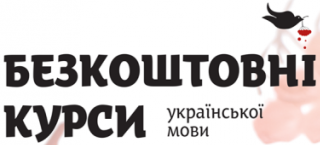 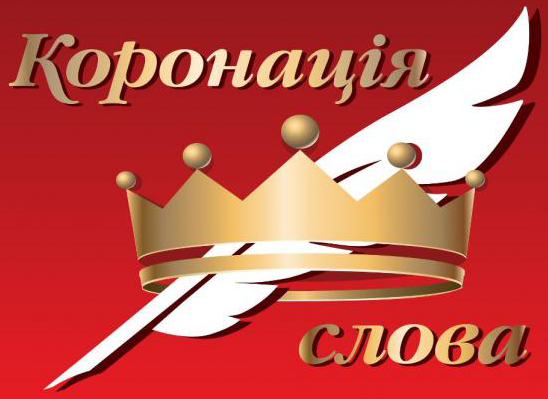 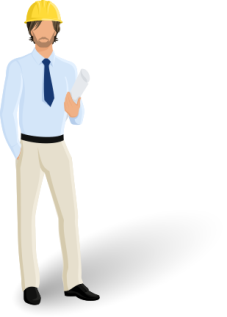 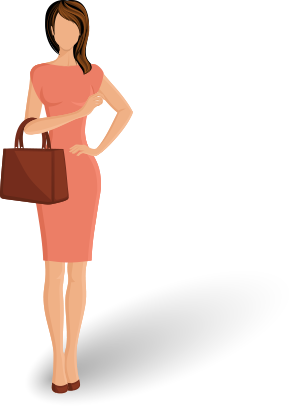 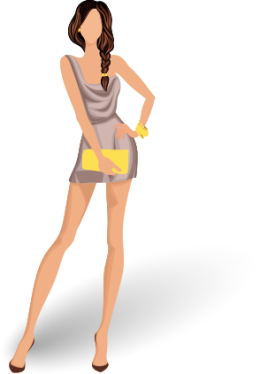 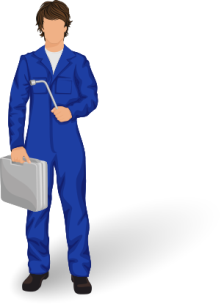 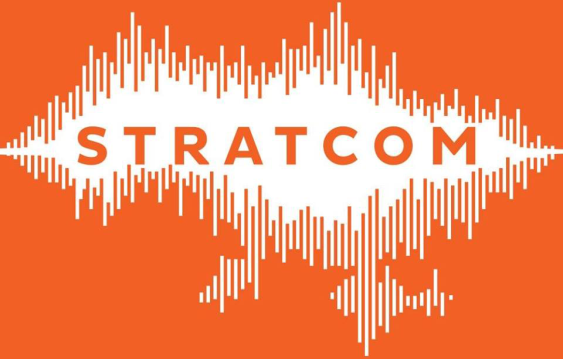 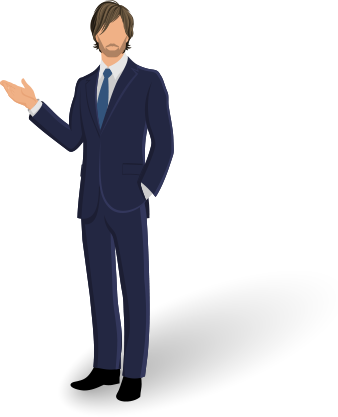 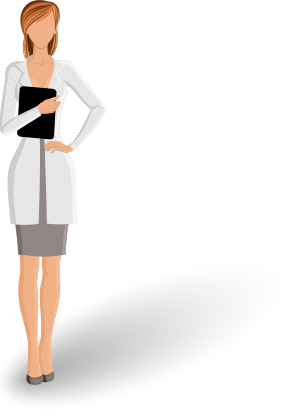 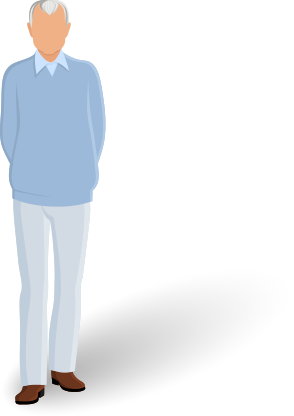 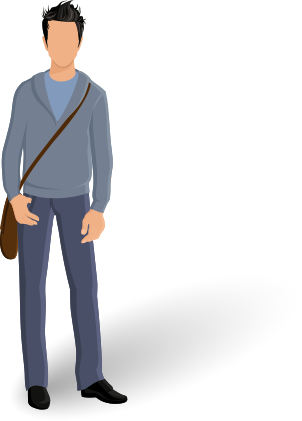 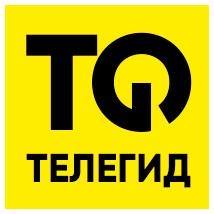 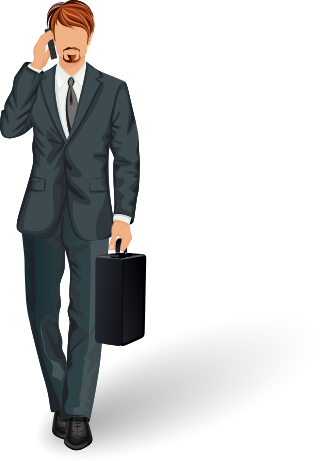 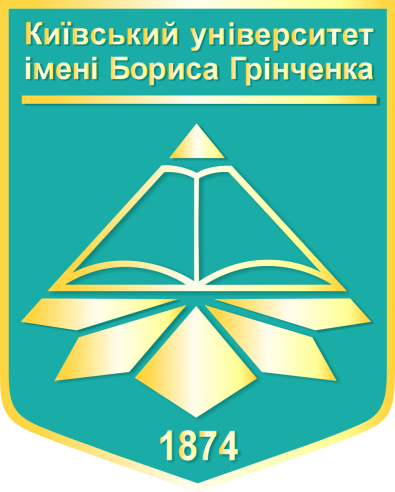 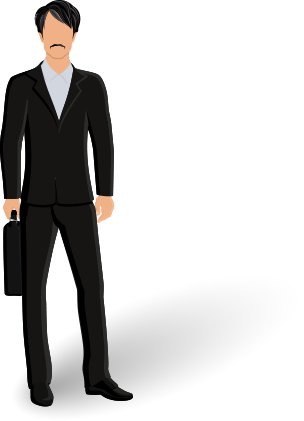 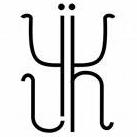 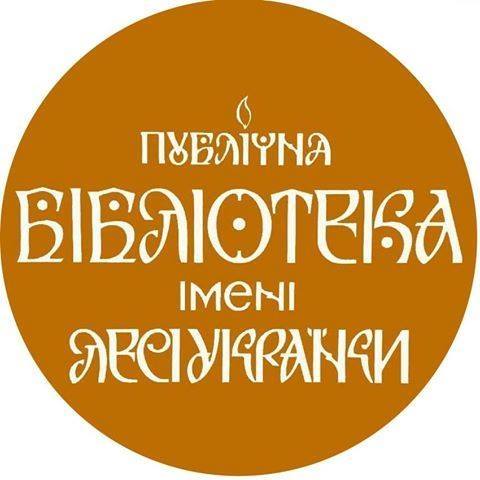 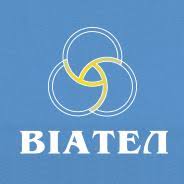 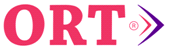 52
Наші плани
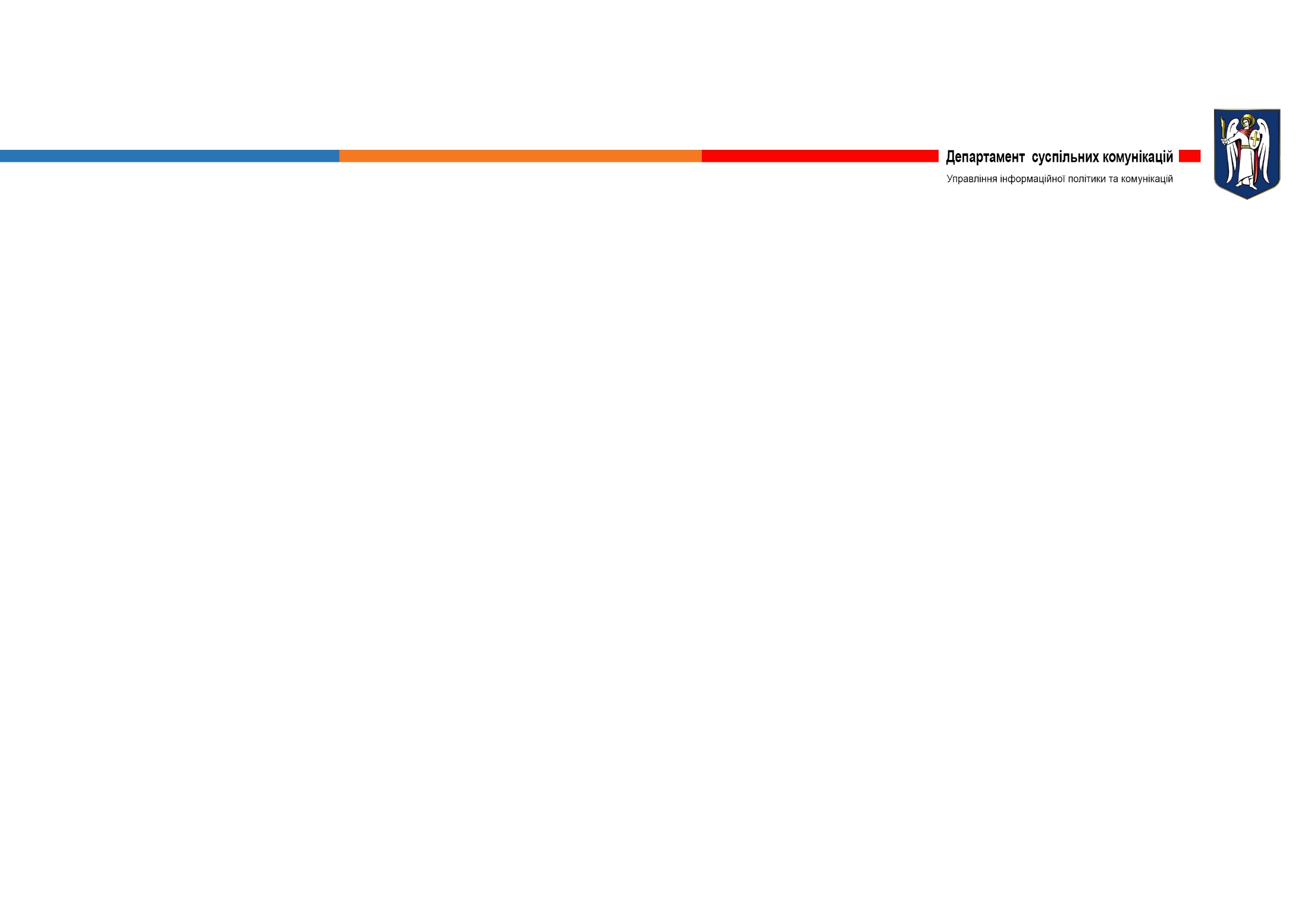 Запровадження політики «єдиного голосу»:  
реформування інформаційно-комунікаційних ресурсів КМДА, РДА, КП; розвиток комунікаційного менеджменту; забезпечення зворотного зв'язку

 Інформаційне агенство «Київінформ»:
модернізація веб-порталу «Вечірній Київ»; вироблення та поширеня достовірної інформації, власного мультимедійного контенту; розширення середньомісячної аудиторії до 300 тис. 

 Центр публічної комунікації та інформації:
залучення громадян до процесів формування, реалізації та контролю міської політики,формування довіри до влади

«Влада - громадськість»:
затвердження та реалізація Комунікативної стратегії м. Києва
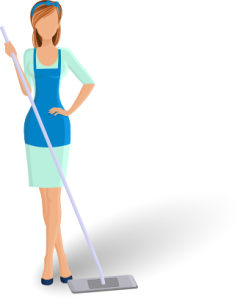 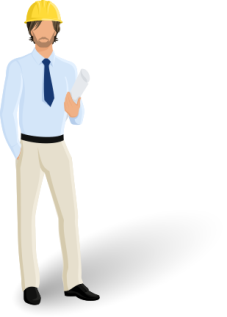 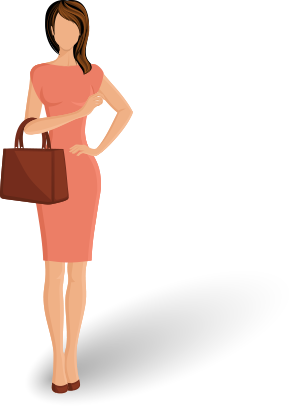 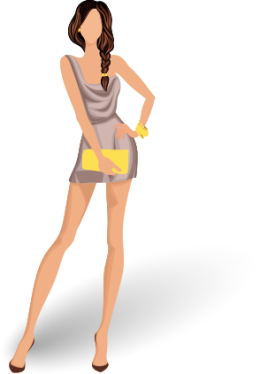 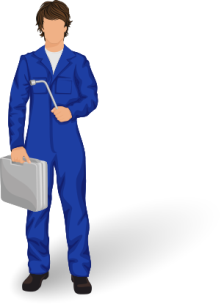 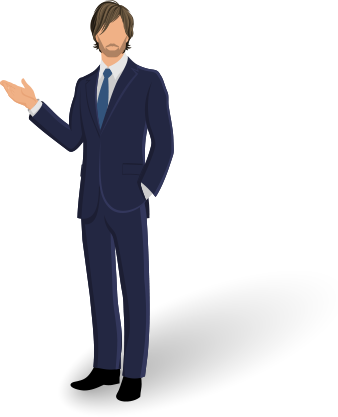 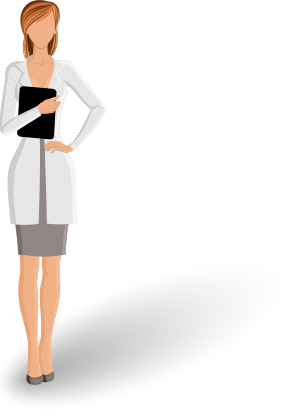 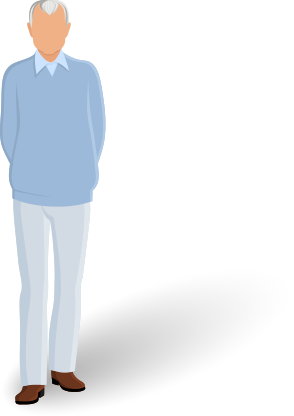 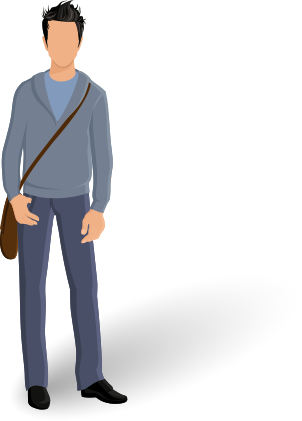 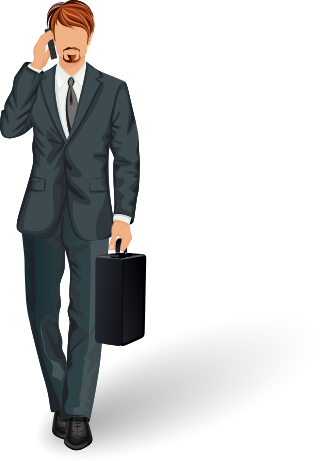 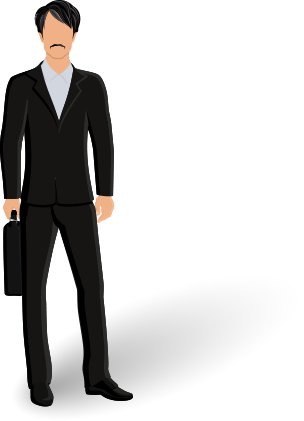 Комунікаційна стратегія Києва-2025
53
«Київ інформаційний» 2016 – 2018
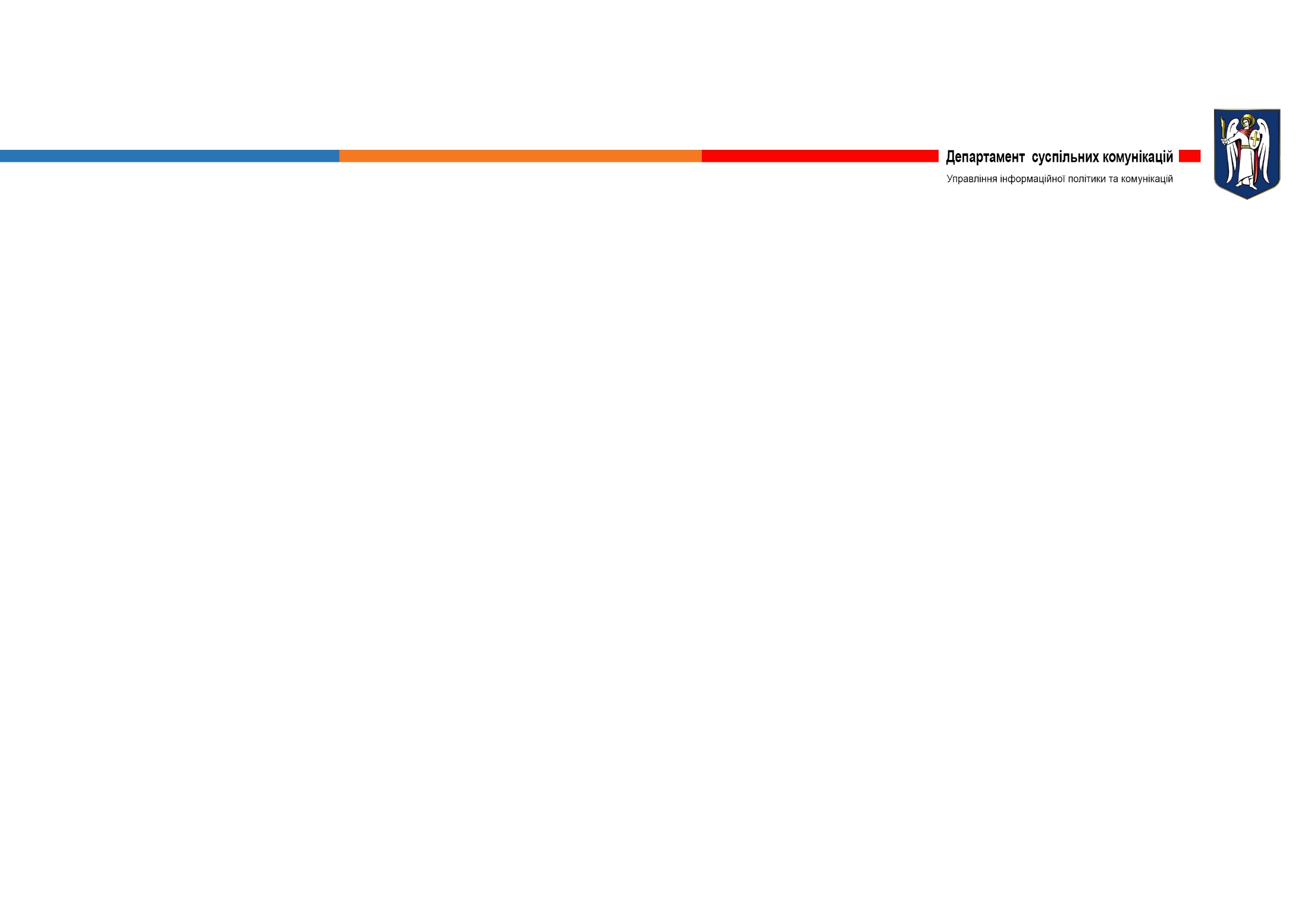 Звіт підготовлений управлінням інформаційної політики та комунікацій Департаменту суспільних комунікацій виконавчого органу Київської міської ради (Київської міської державної адміністрації) на виконання рішення Київської міської ради від 29.10.2009 № 520/2589 «Про порядок розроблення, затвердження та виконанняміських цільових програм у місті Києві».
Департамент суспільних комунікацій КМДА виконав міську цільову програму на 100,5%.
Зміст цього звіту є винятковою відповідальністю Департаменту суспільних комунікацій та його підвідомчих комунальних підприємств ‒ «Телеканал Київ», «Редакція «Голос Києва», «Вечірній Київ».
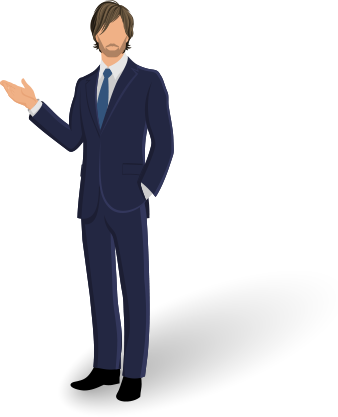 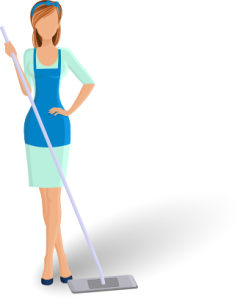 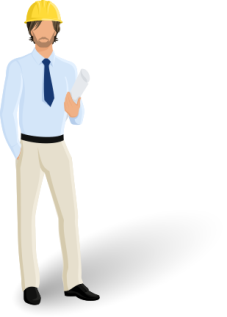 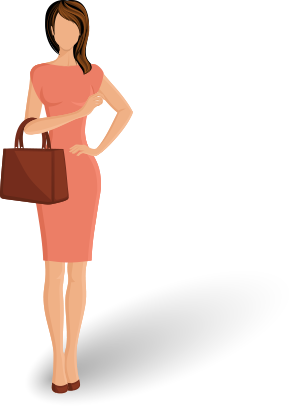 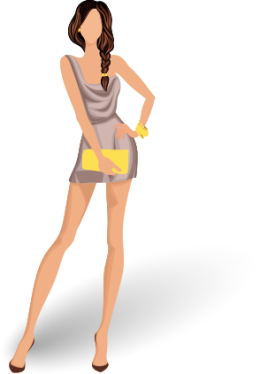 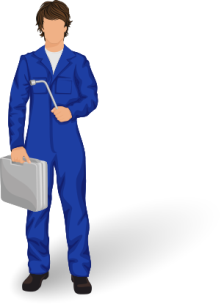 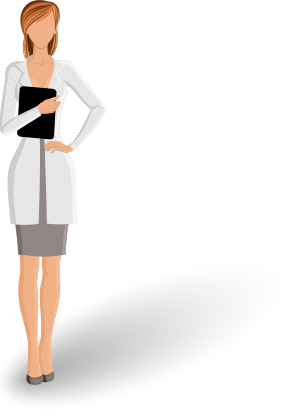 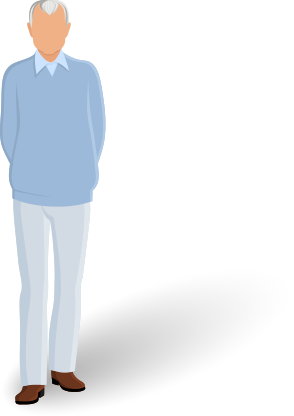 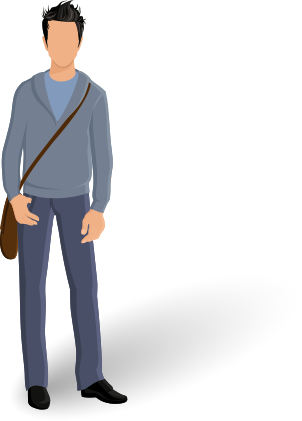 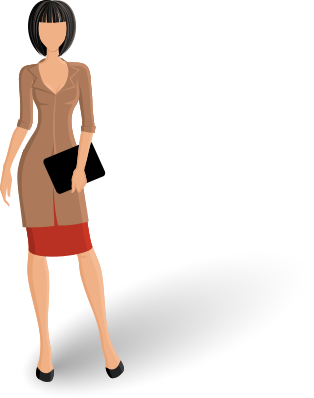 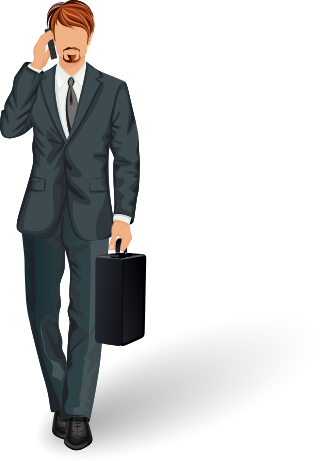 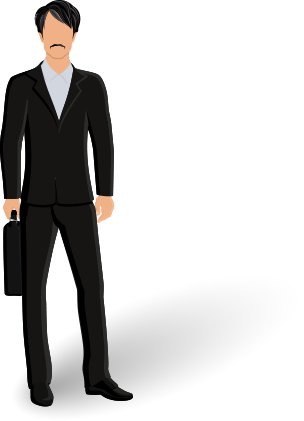 54